Действия
Там, где нет стрелок,
на другой слайд  переходить пробелом
Составил Хмеленок Николай Павлович
Start
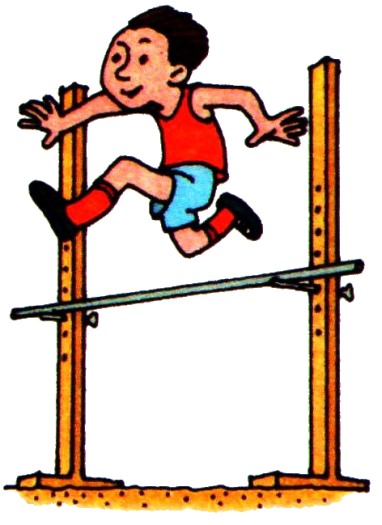 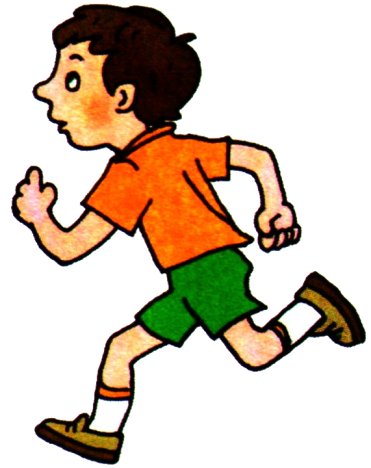 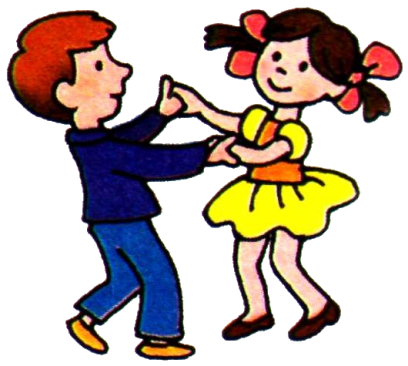 laufen
springen
tanzen
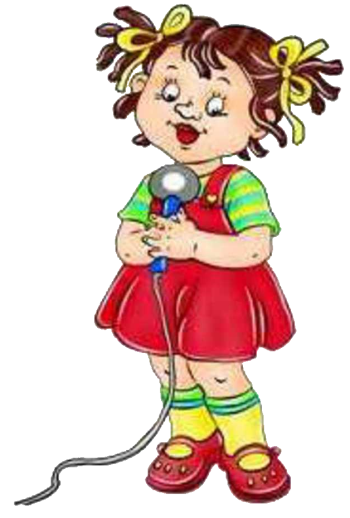 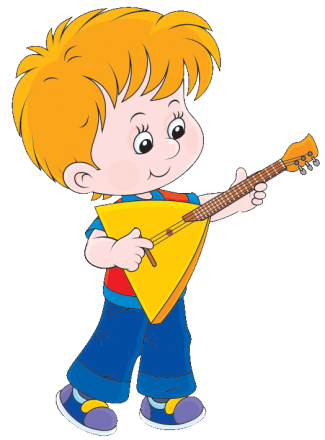 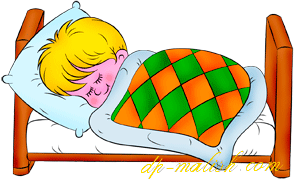 spielen
singen
schlafen
Start
singen
schlafen
spielen
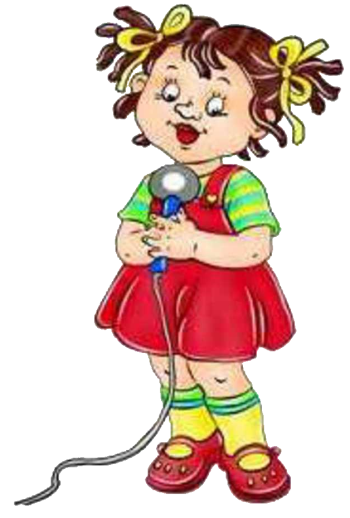 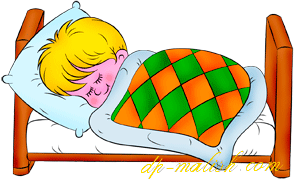 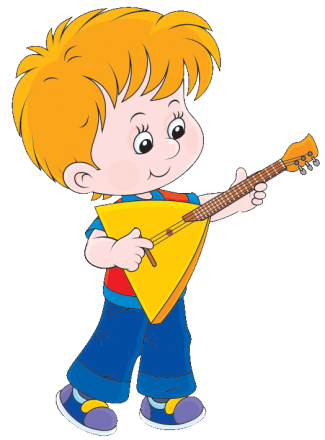 laufen
springen
tanzen
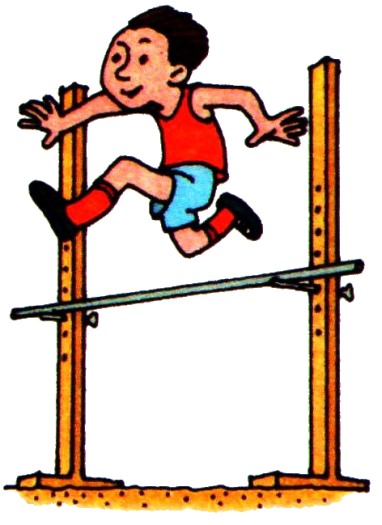 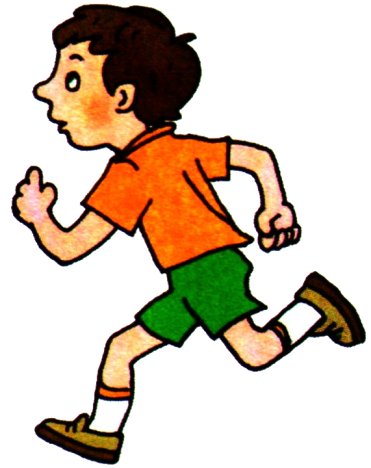 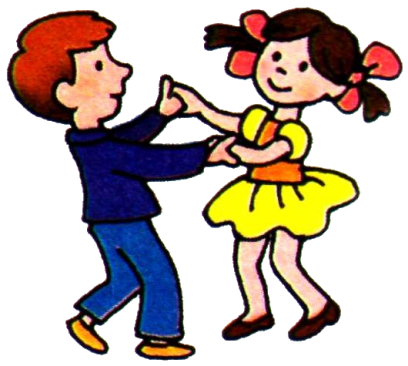 Start
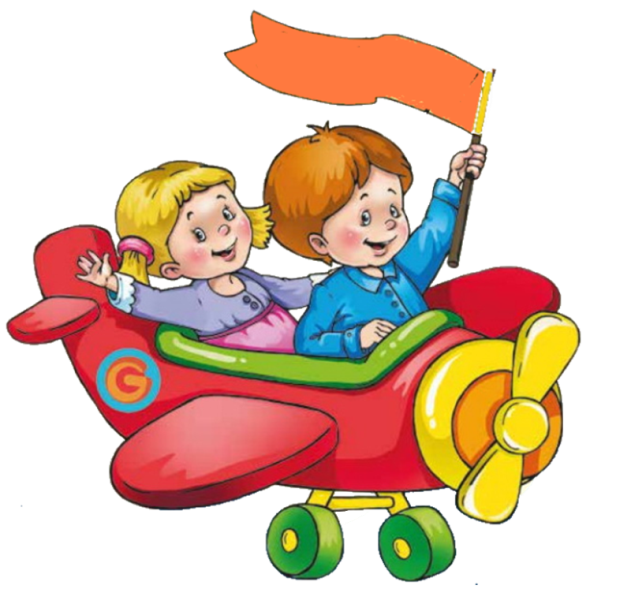 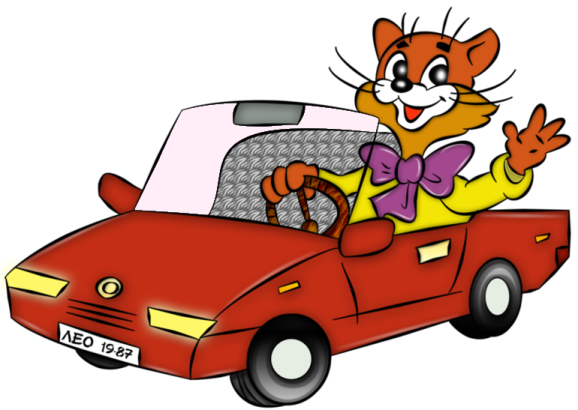 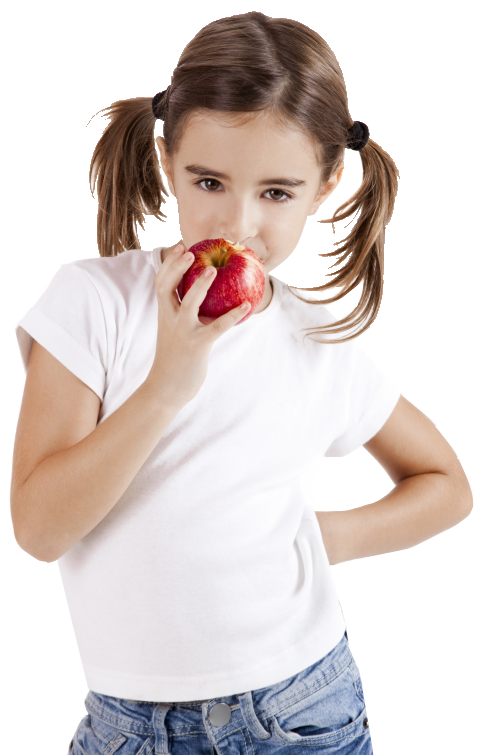 fahren
essen
fliegen
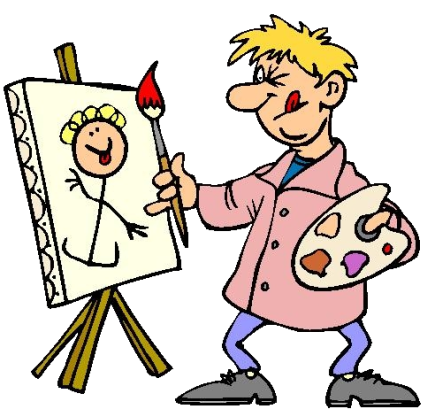 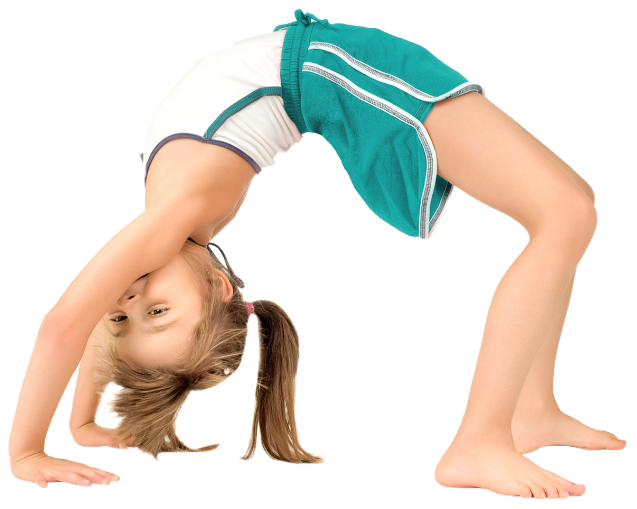 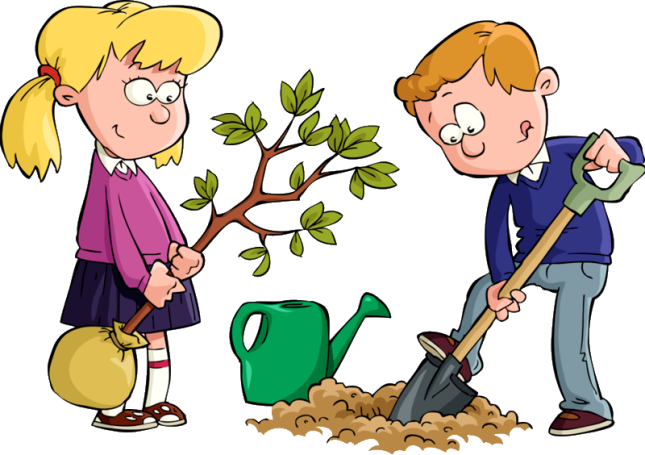 malen
turnen
arbeiten
Start
malen
essen
fliegen
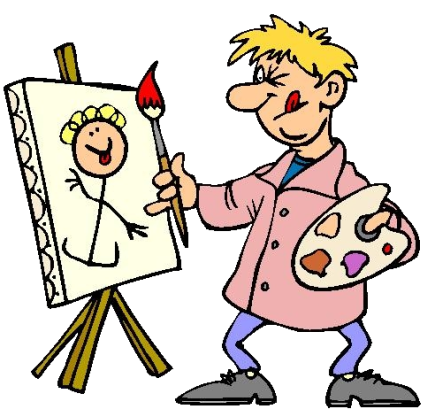 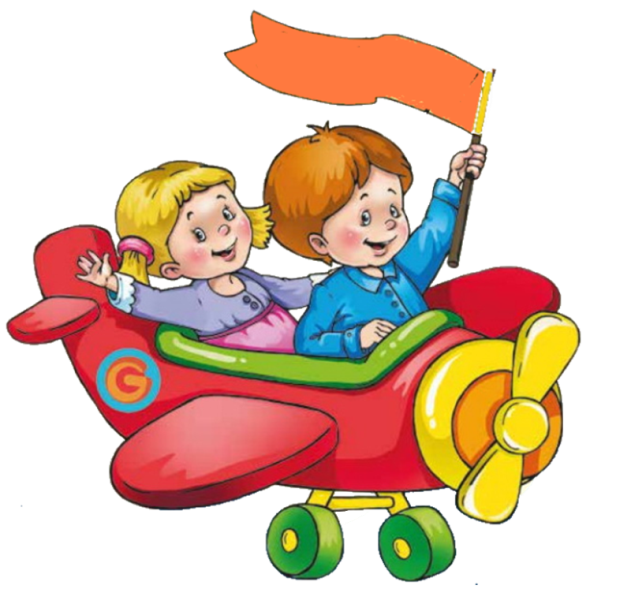 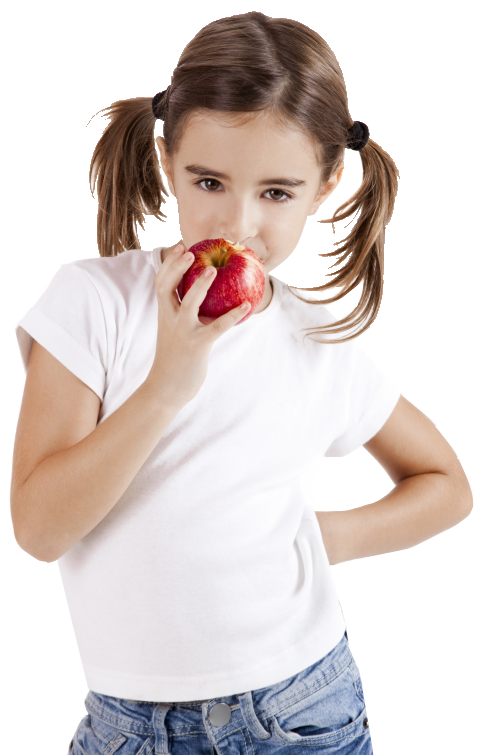 fahren
arbeiten
turnen
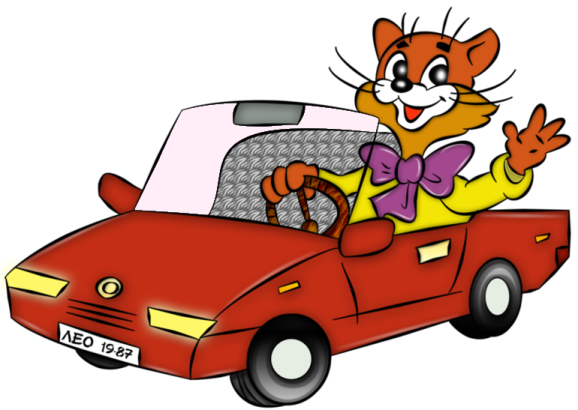 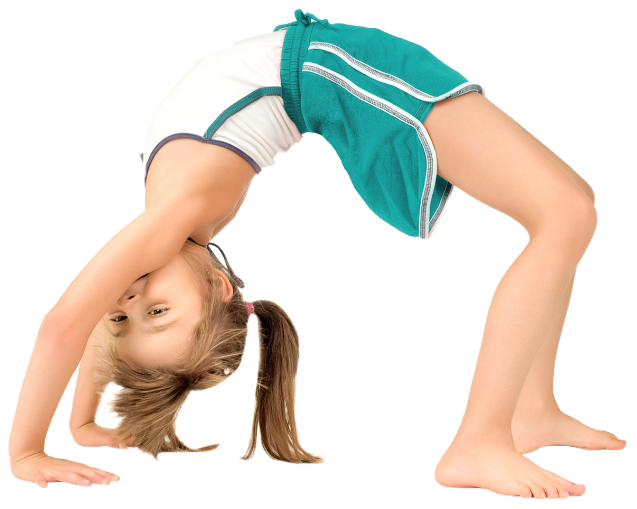 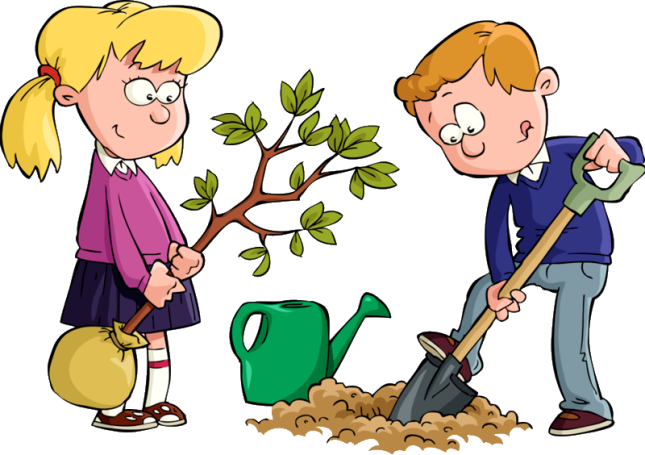 Start
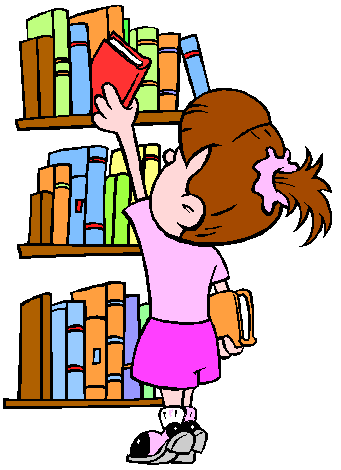 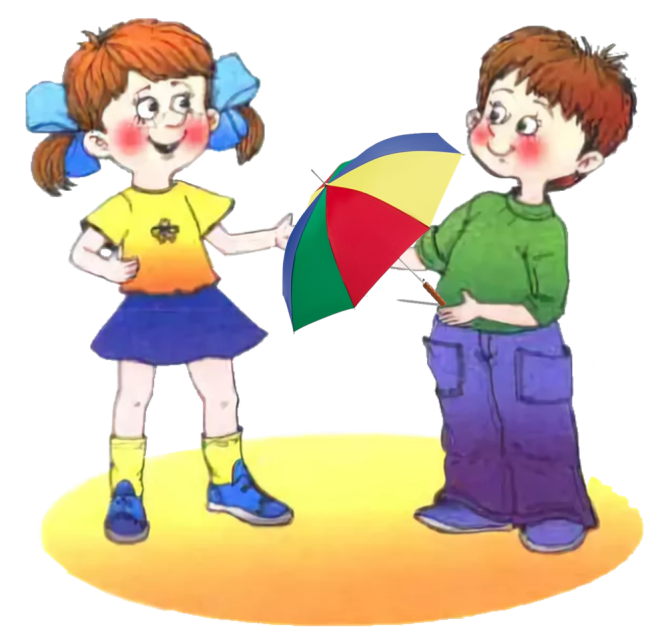 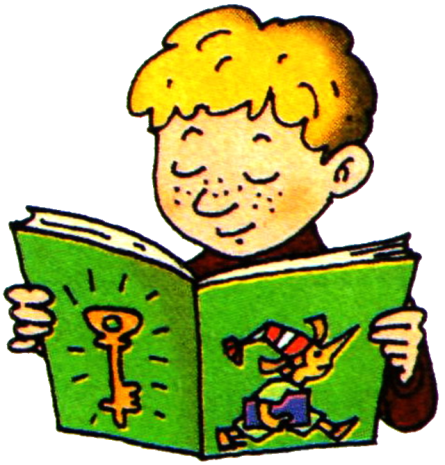 nehmen
lesen
geben
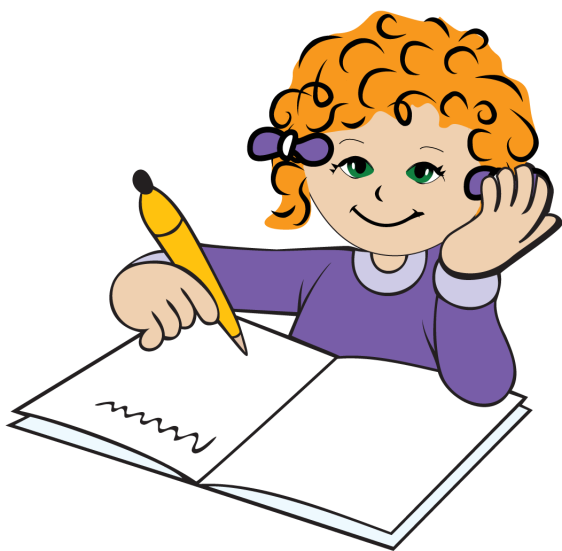 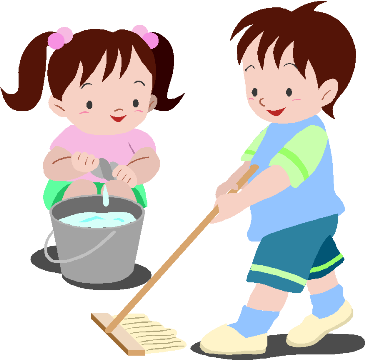 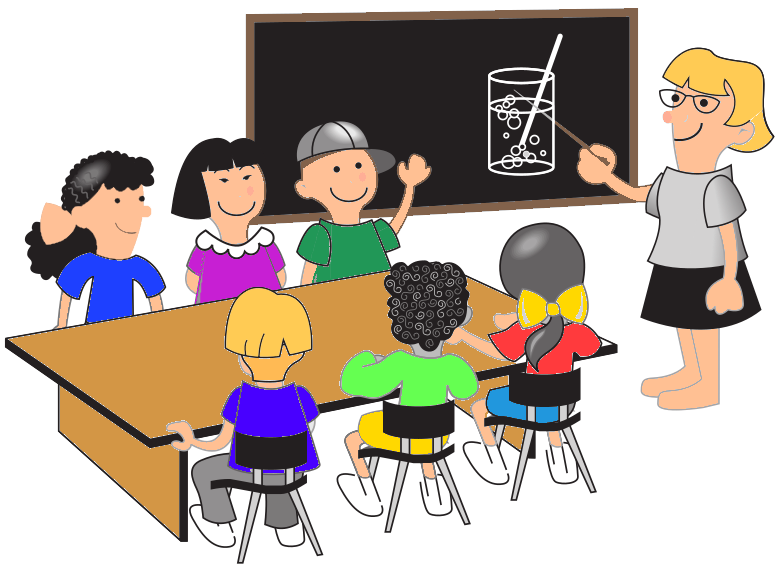 helfen
schreiben
lernen
Start
schreiben
geben
helfen
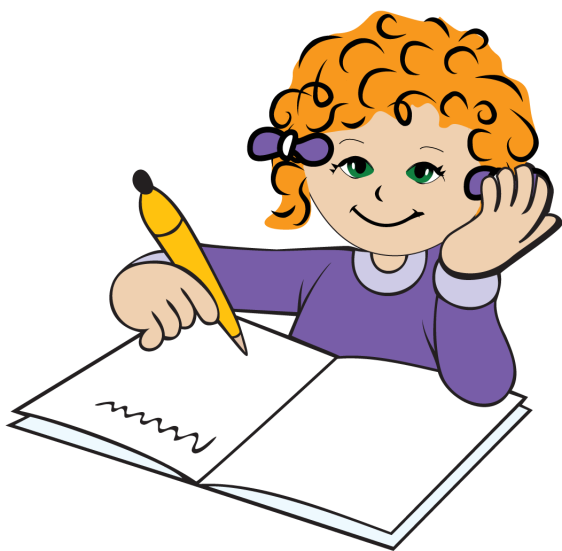 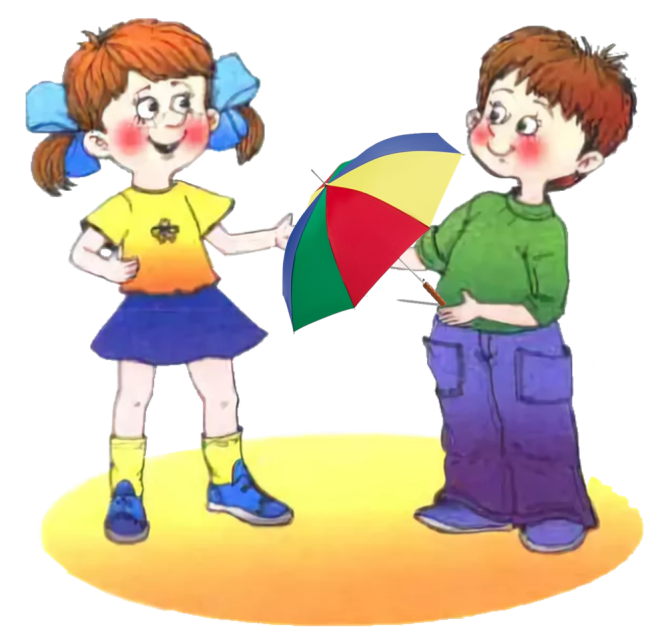 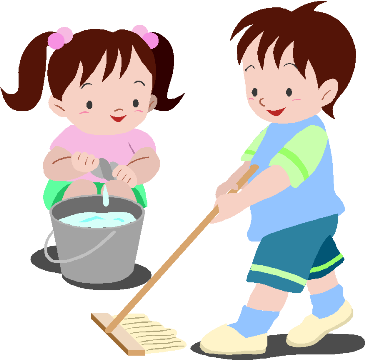 nehmen
lesen
lernen
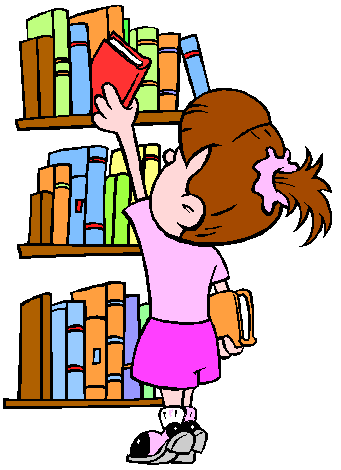 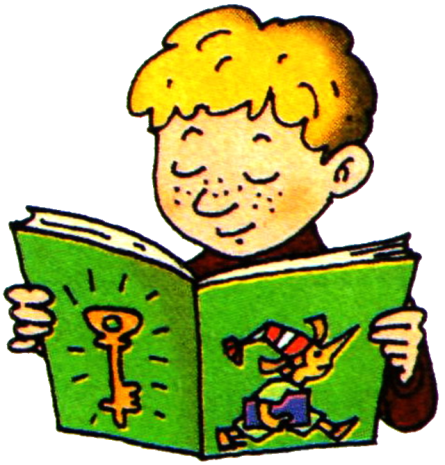 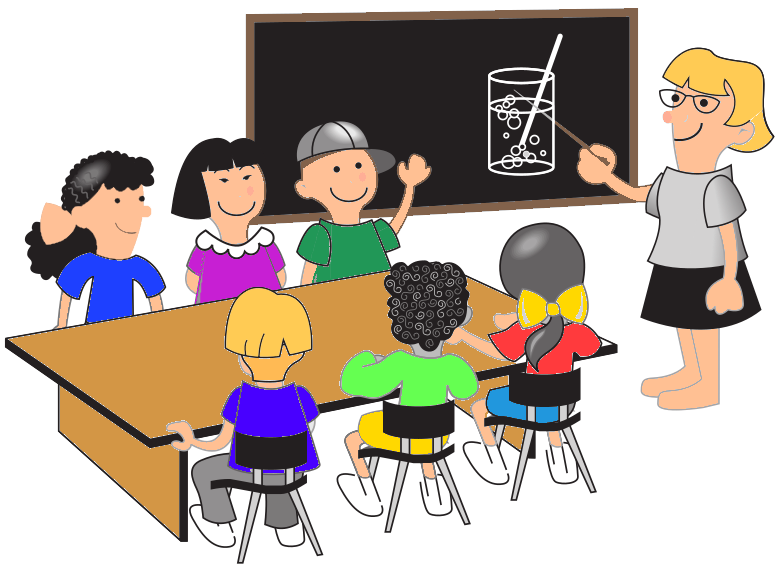 Start
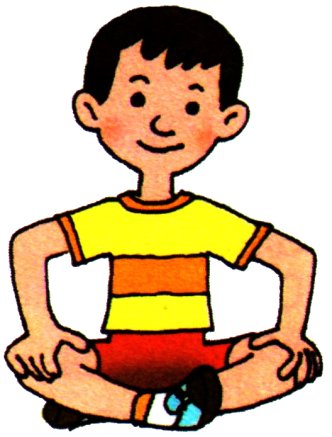 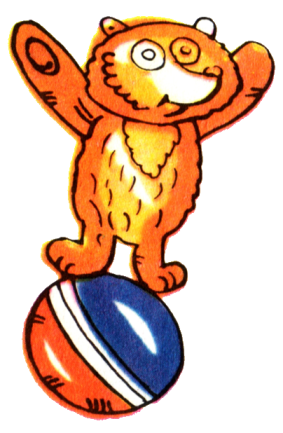 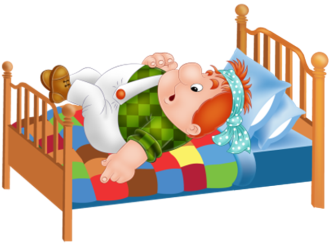 liegen
sitzen
stehen
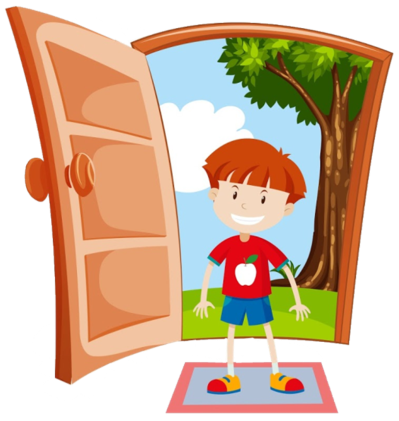 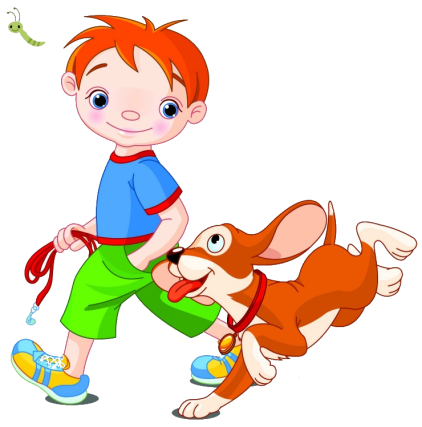 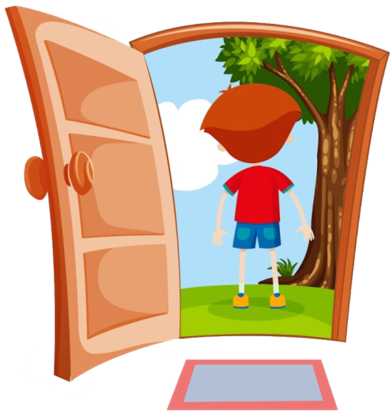 kommen
gehen
gehen spazieren
Start
kommen
gehen
gehen spazieren
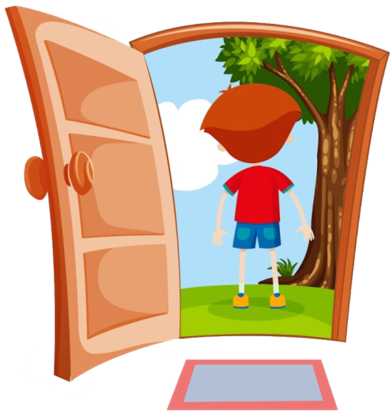 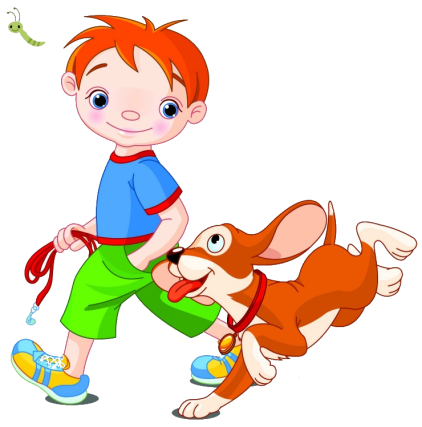 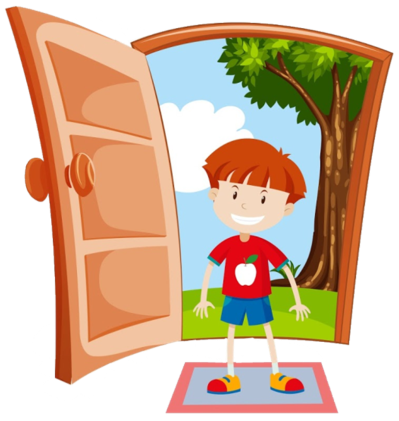 stehen
sitzen
liegen
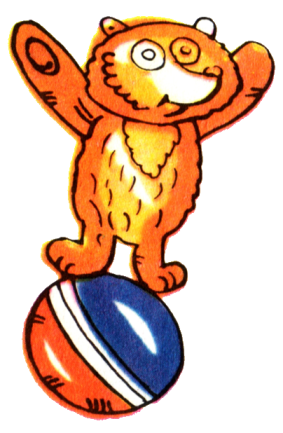 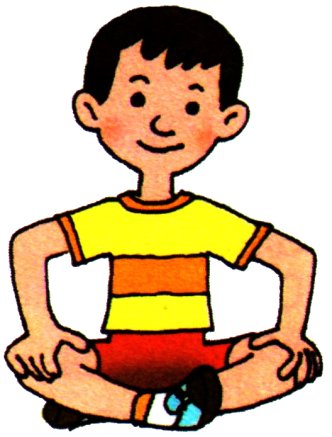 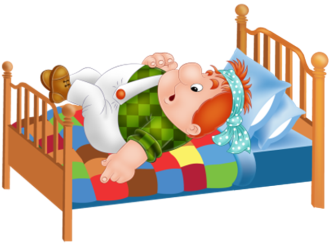 Start
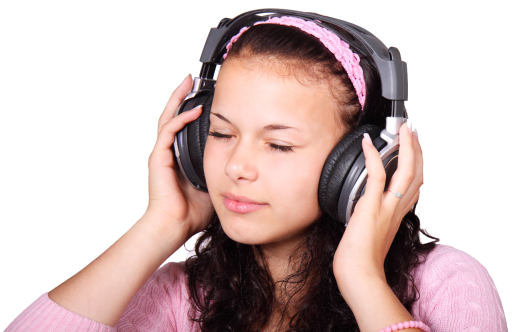 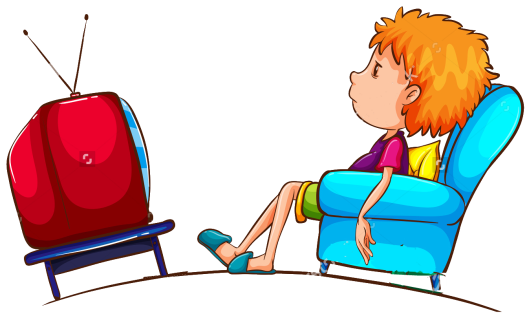 sehen fern
hören Musik
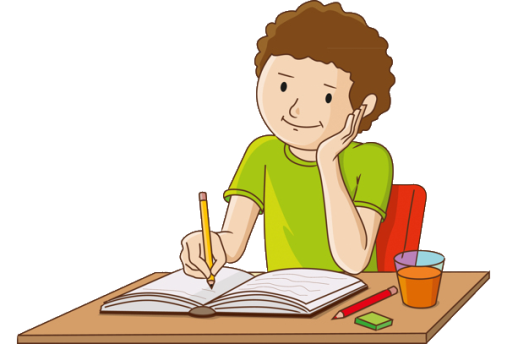 machen Hausaufgaben
Start
machen Hausaufgaben
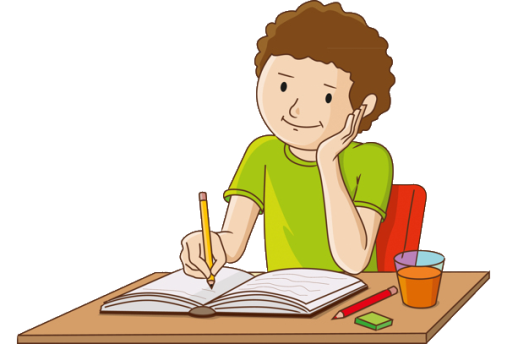 hören Musik
sehen fern
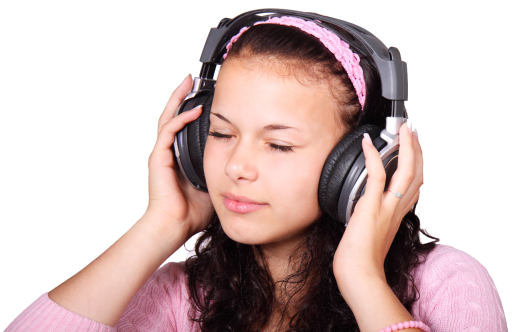 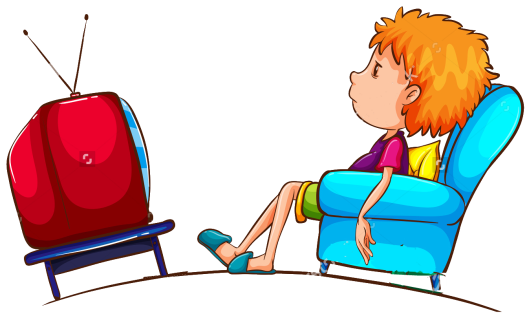 Покажи, что назвали
Start
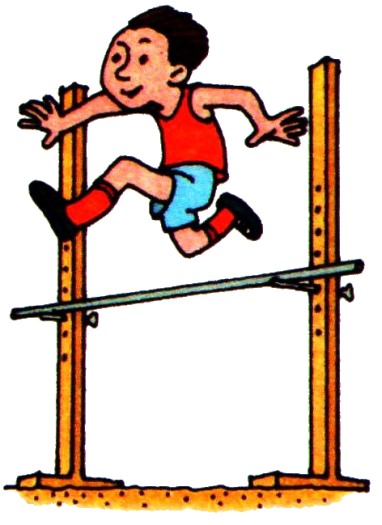 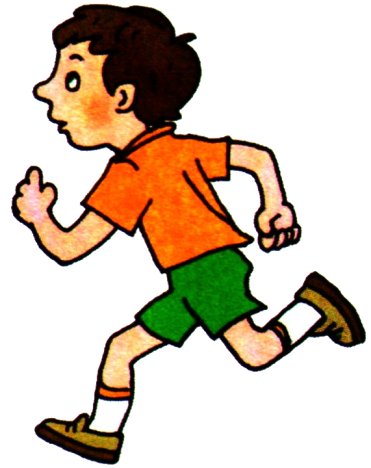 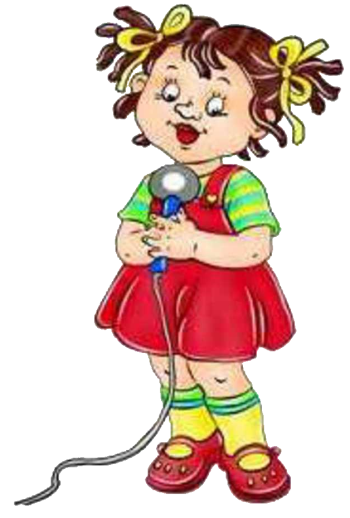 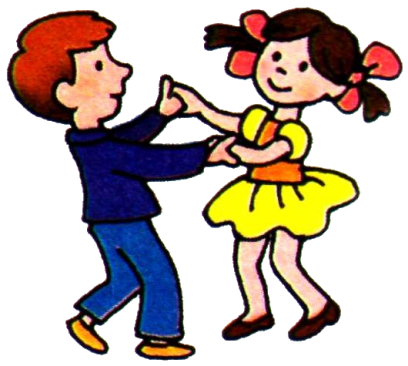 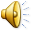 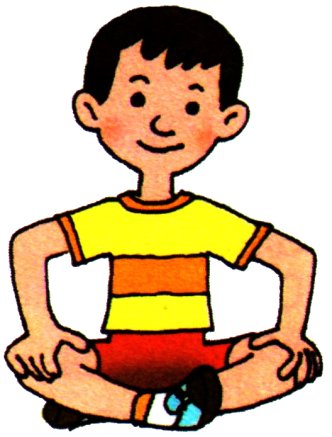 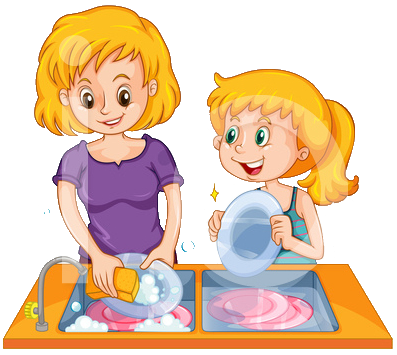 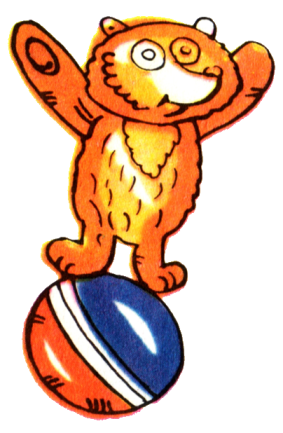 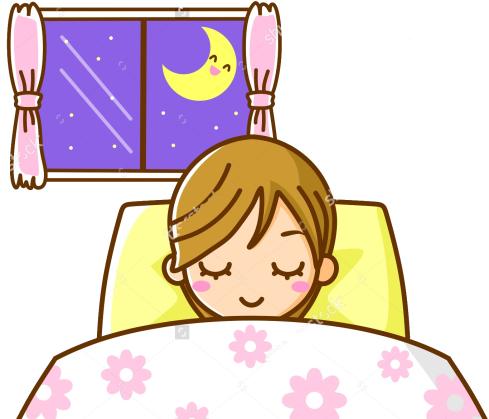 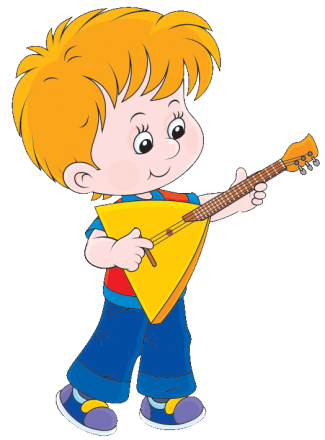 Start
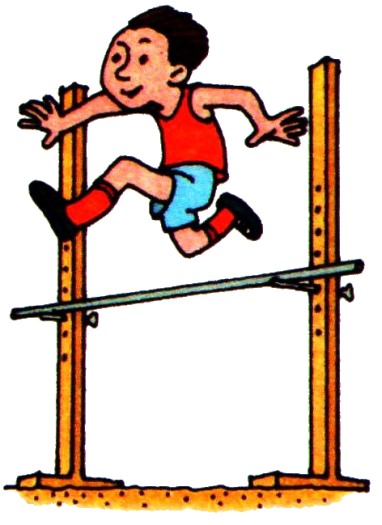 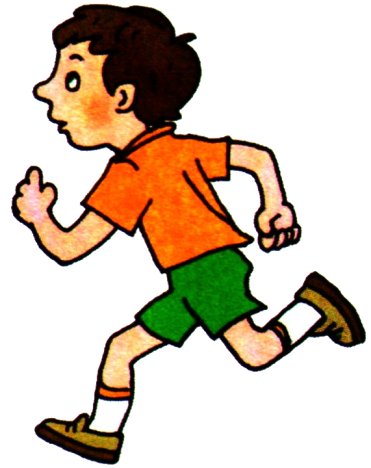 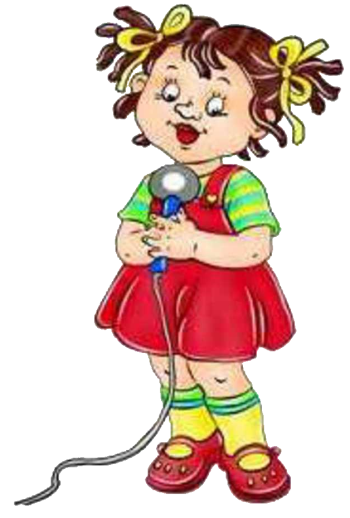 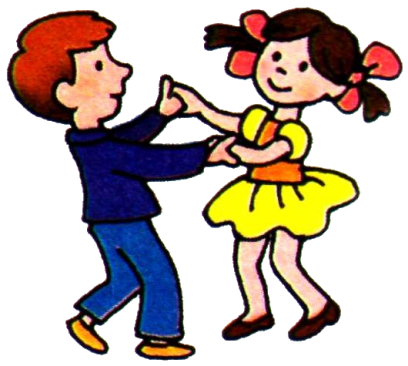 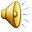 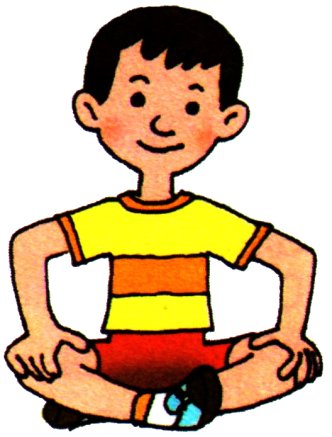 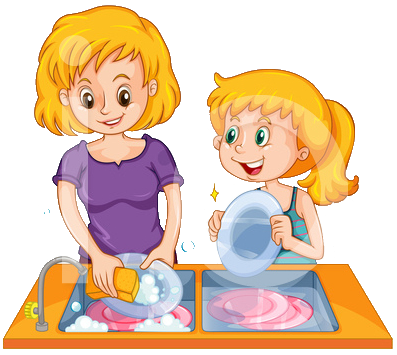 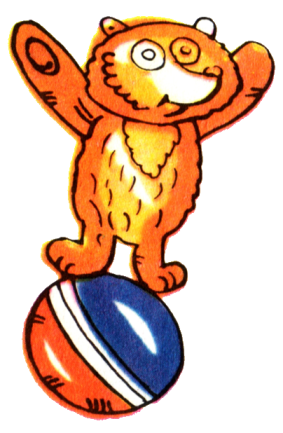 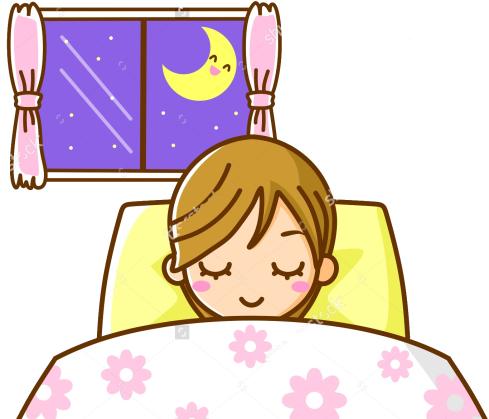 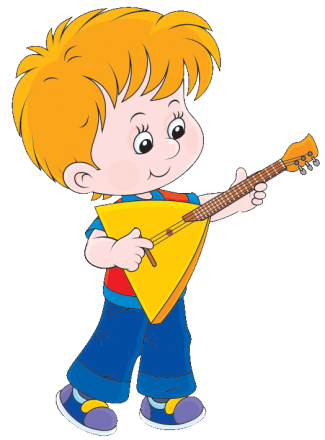 Start
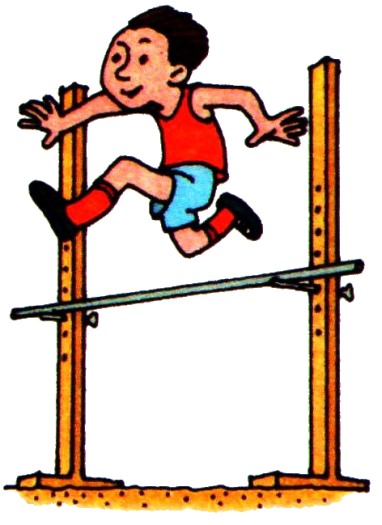 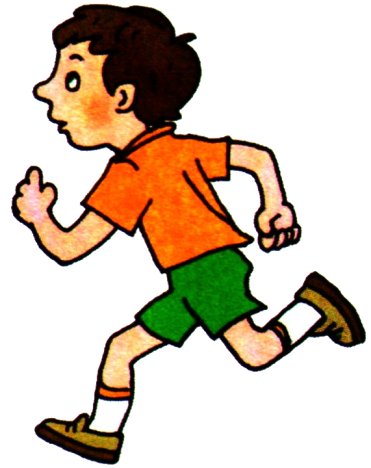 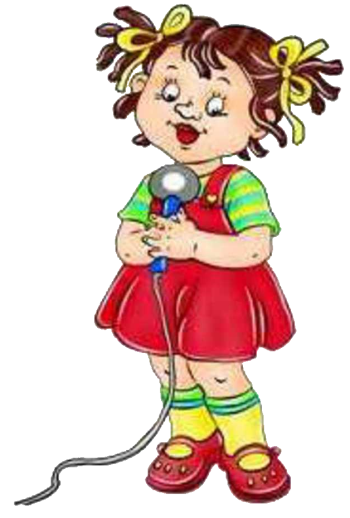 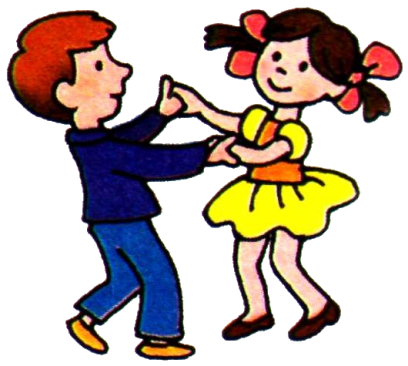 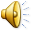 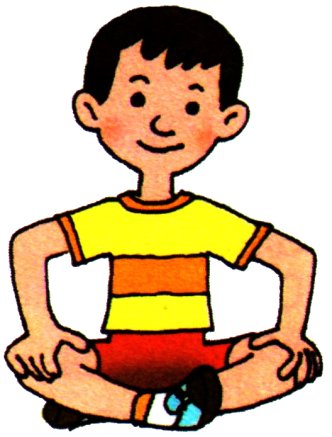 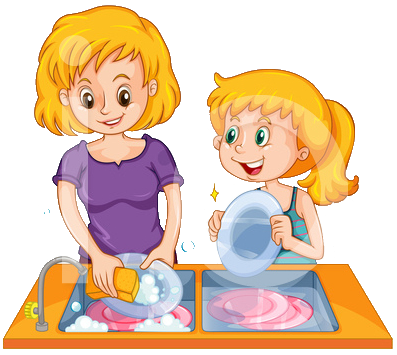 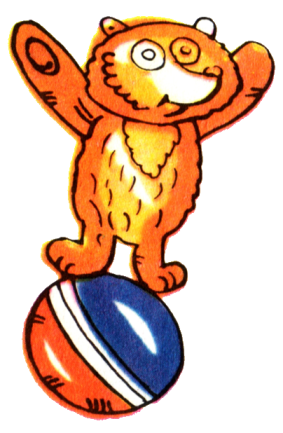 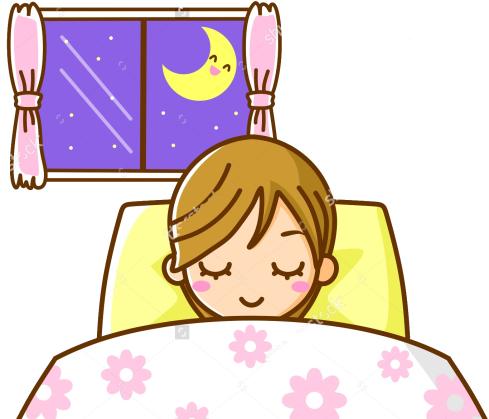 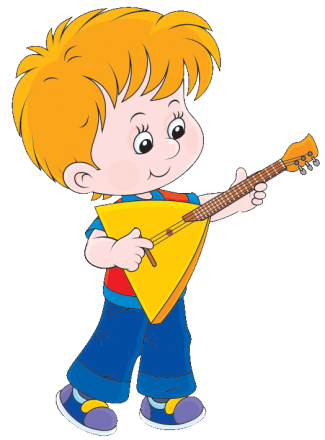 Start
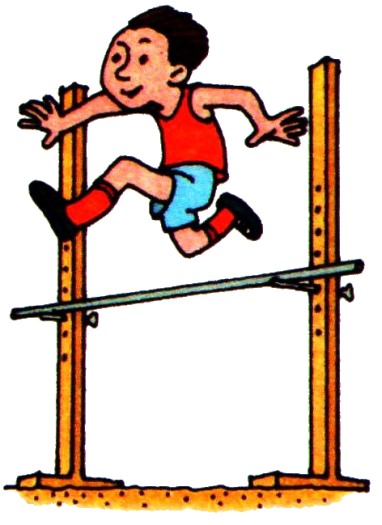 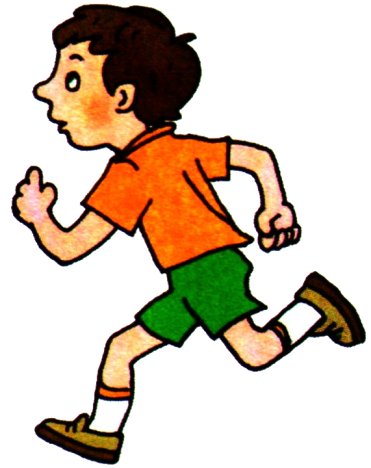 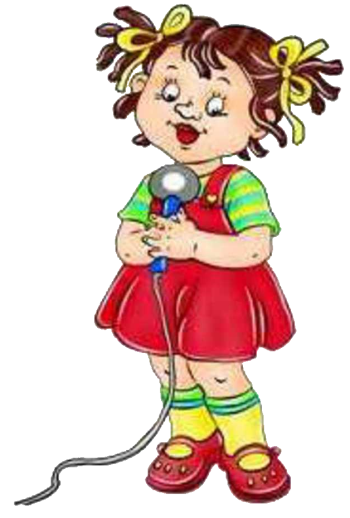 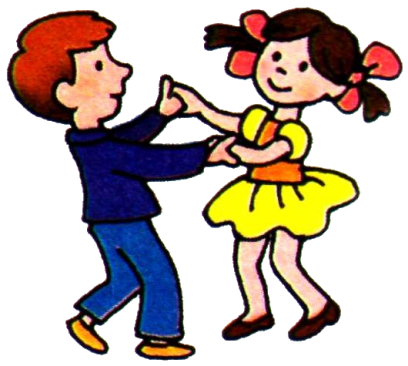 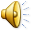 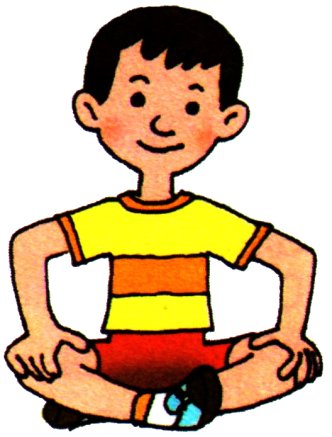 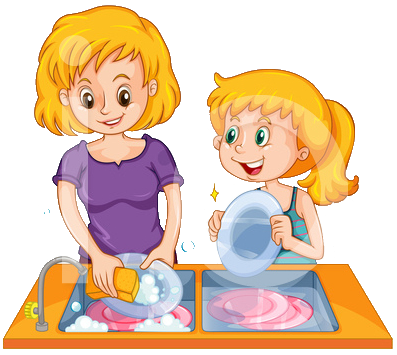 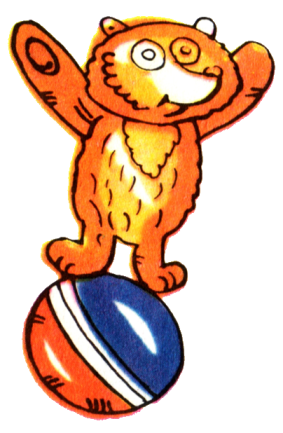 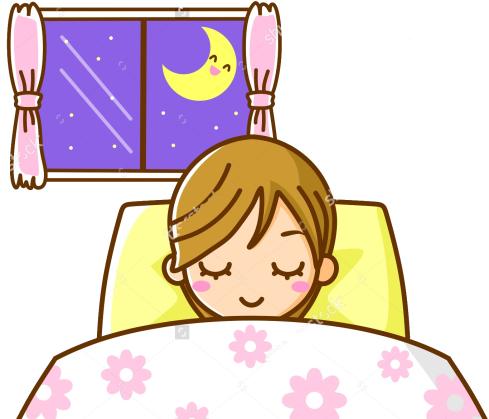 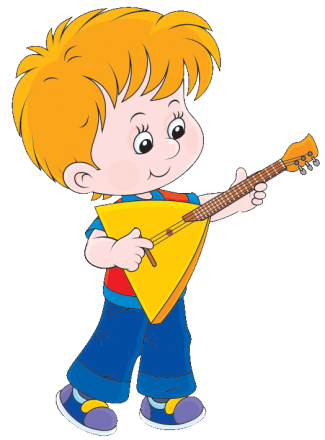 Start
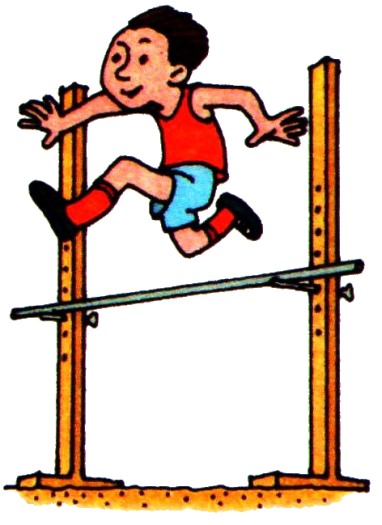 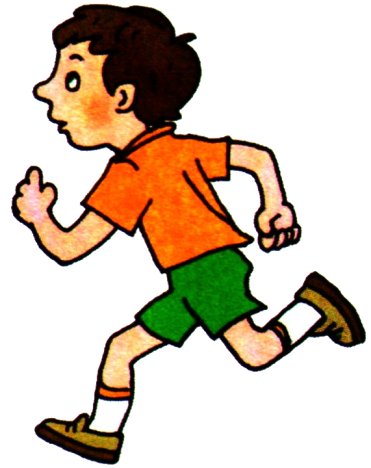 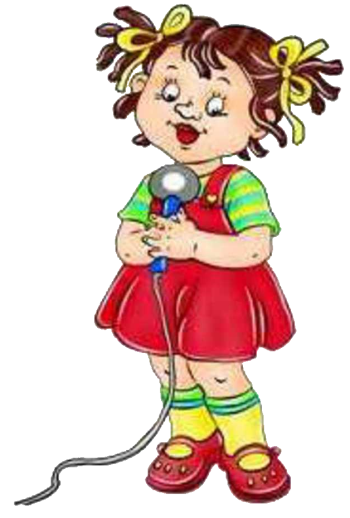 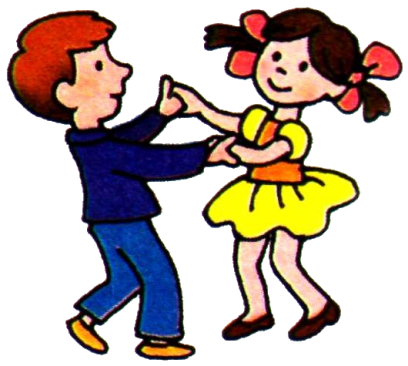 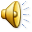 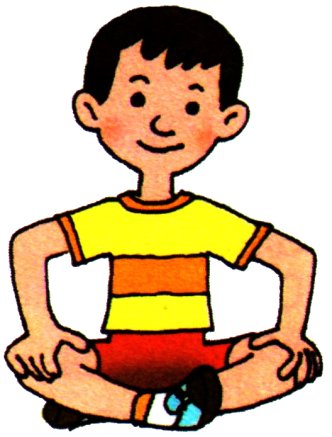 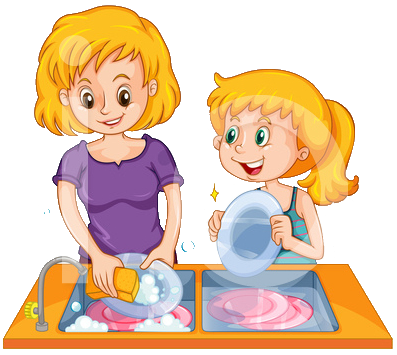 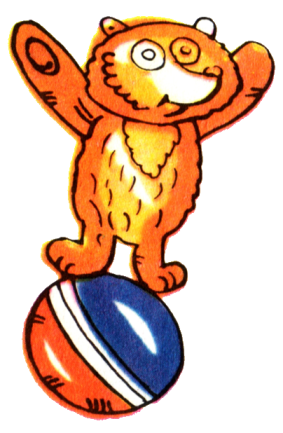 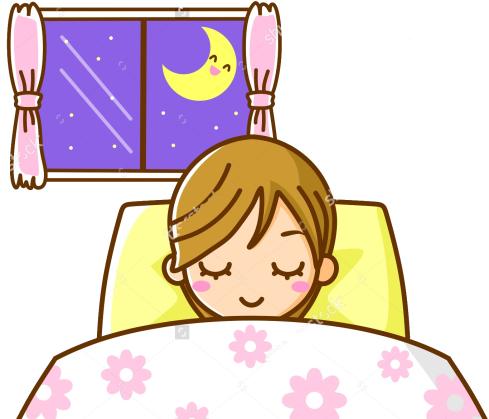 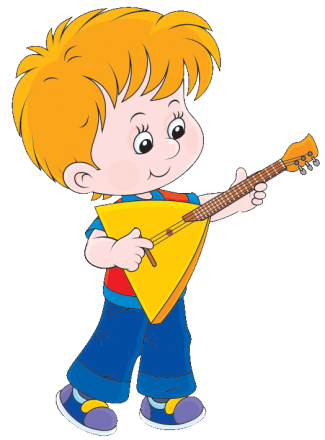 Start
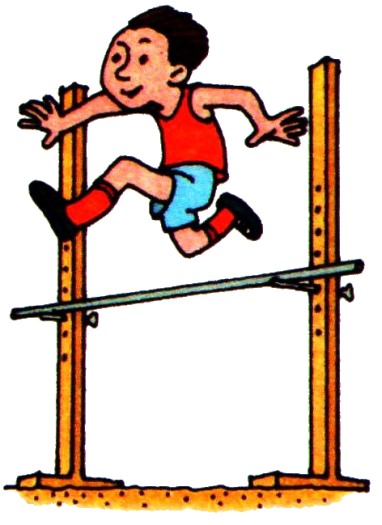 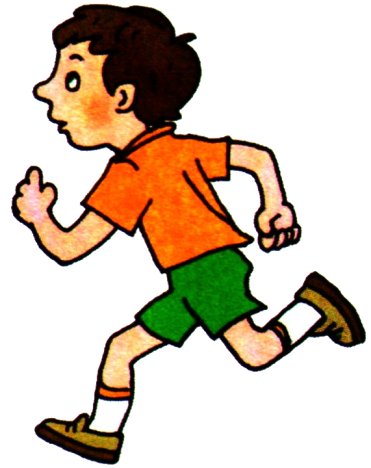 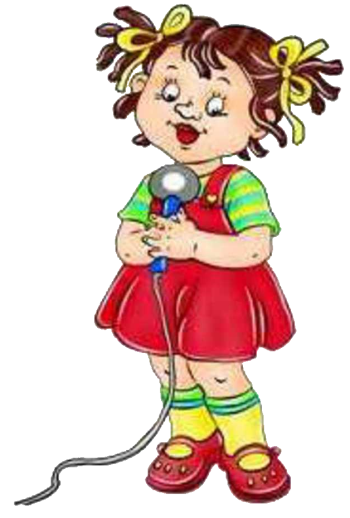 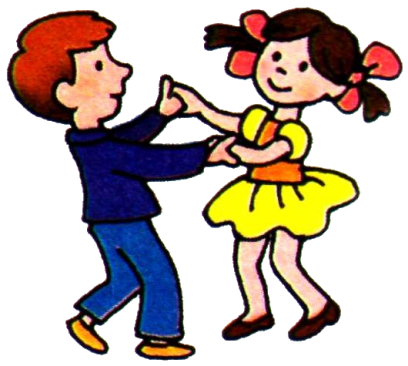 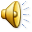 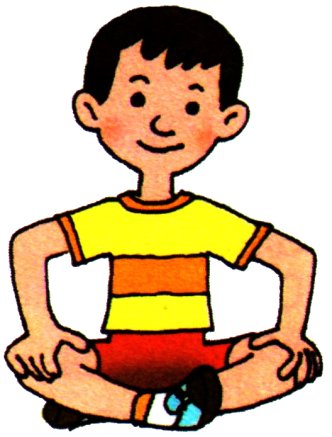 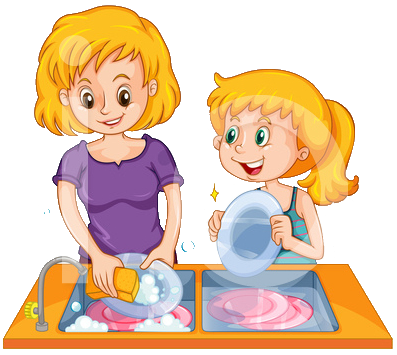 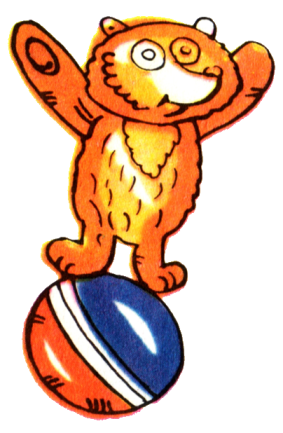 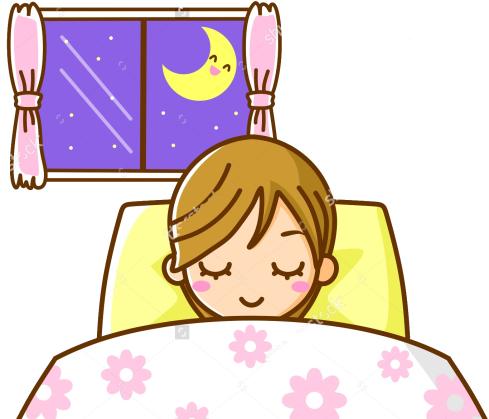 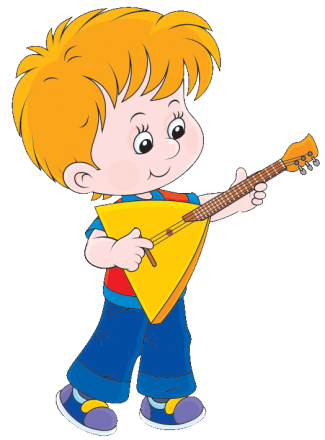 Start
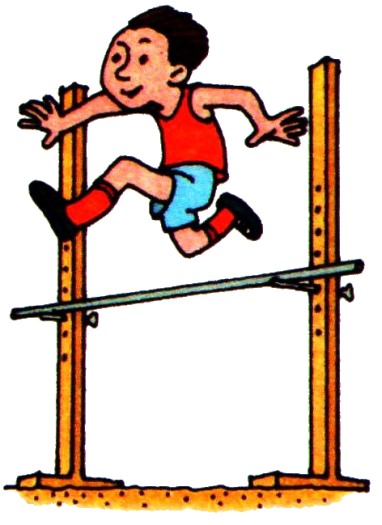 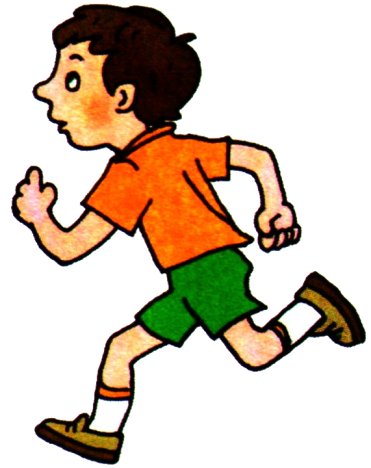 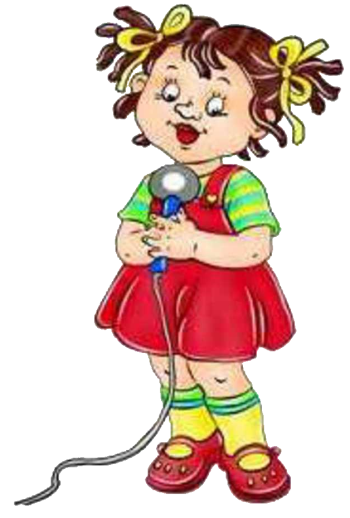 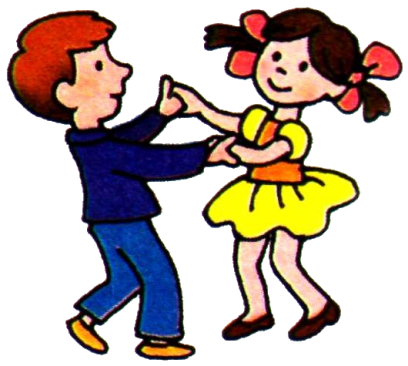 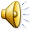 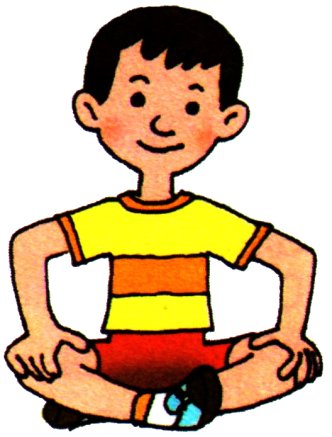 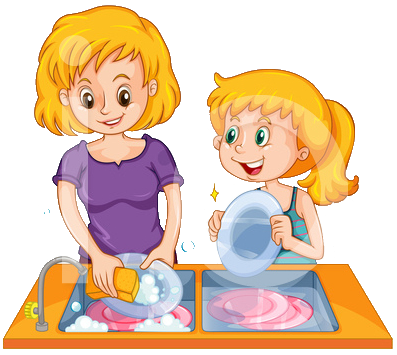 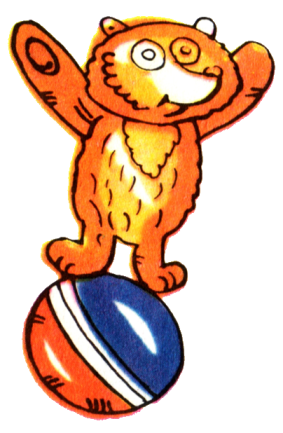 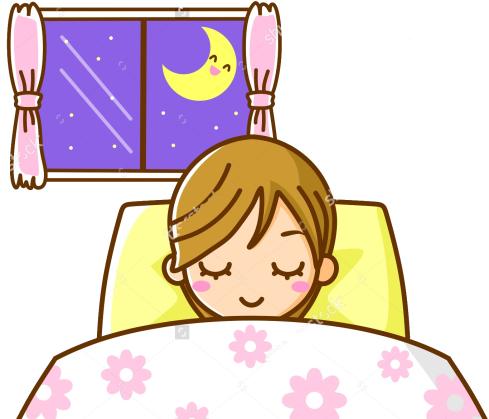 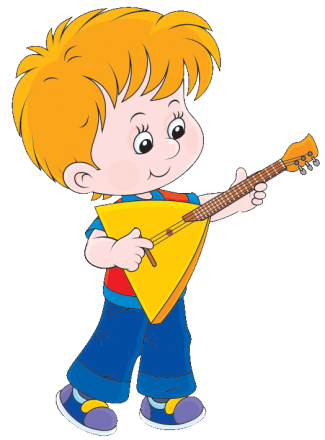 Start
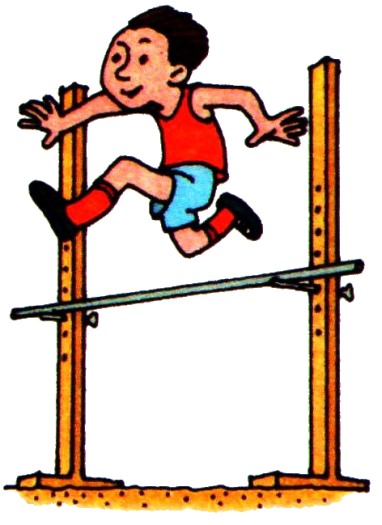 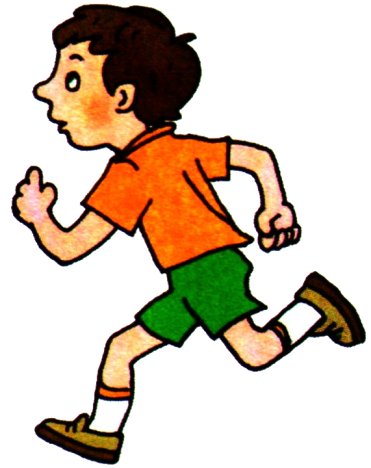 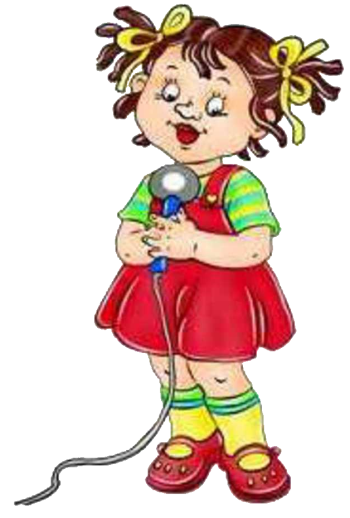 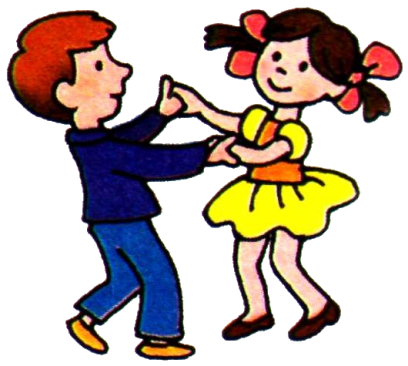 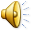 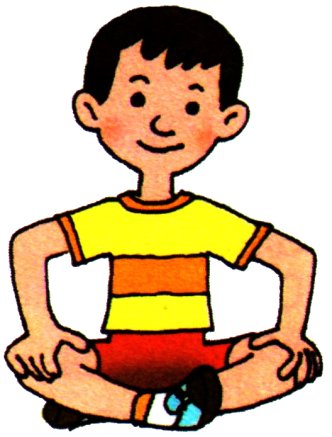 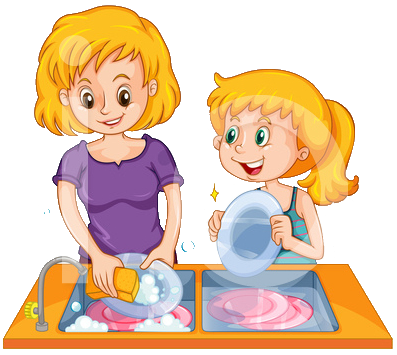 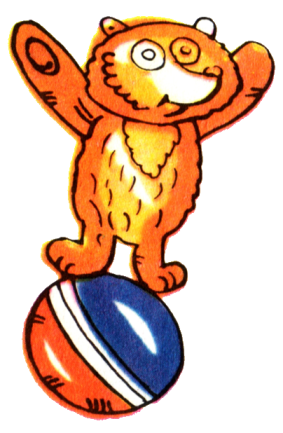 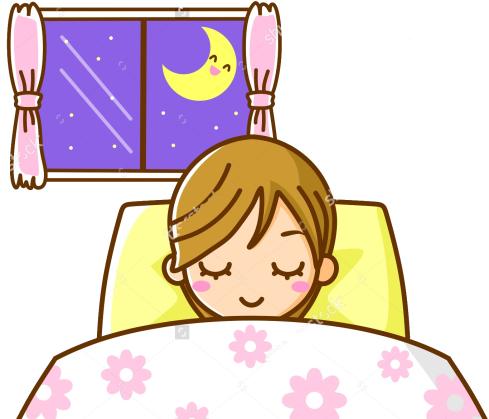 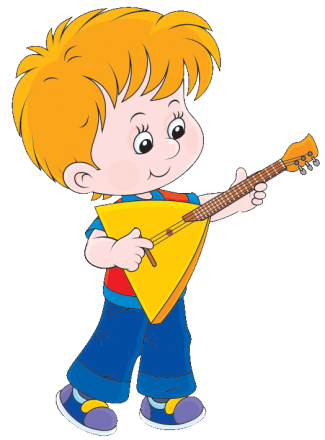 Start
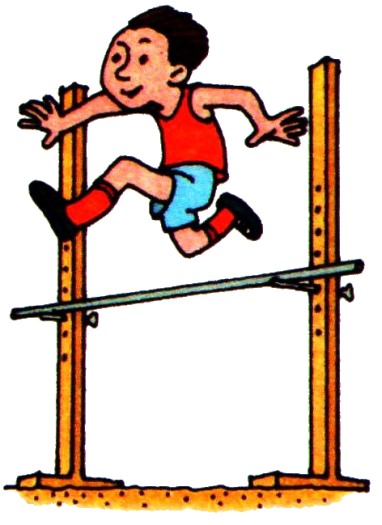 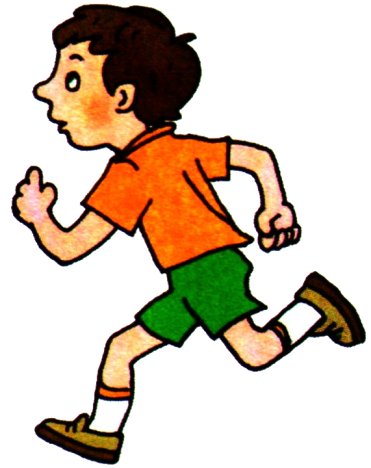 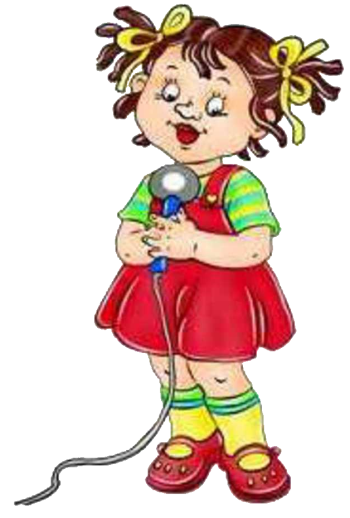 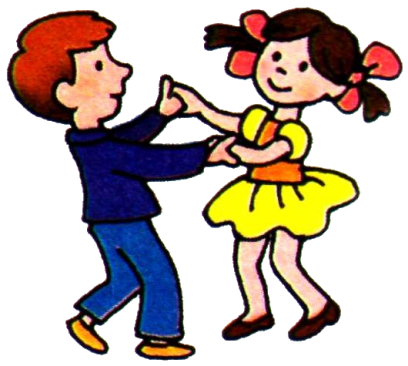 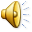 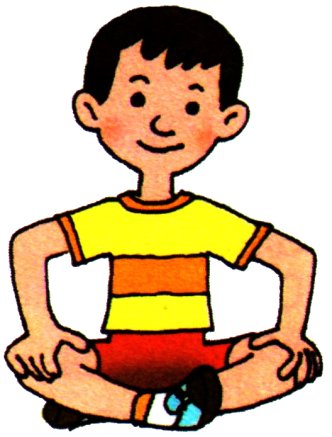 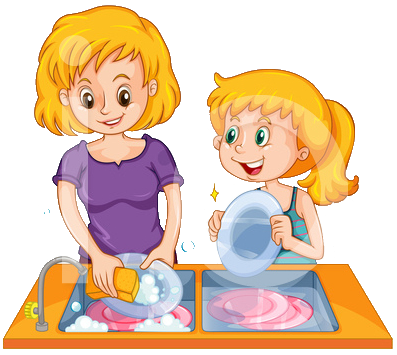 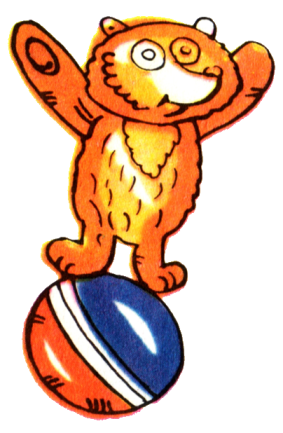 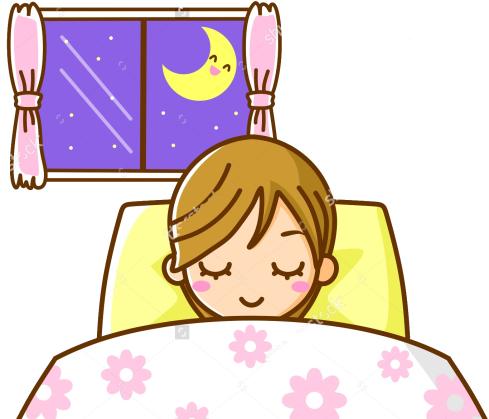 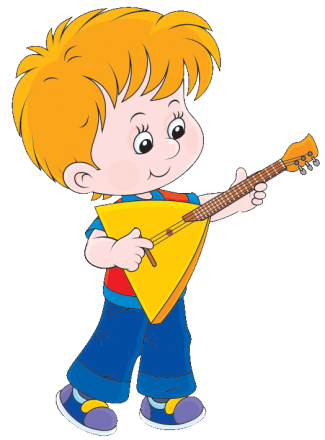 Start
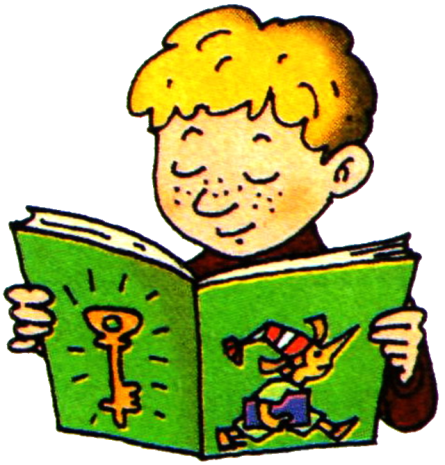 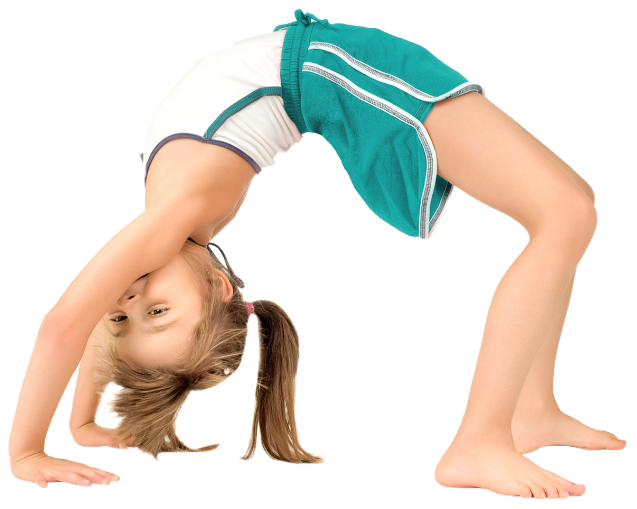 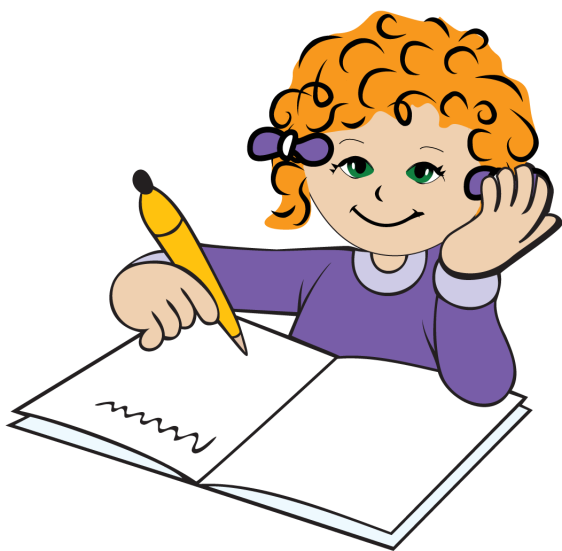 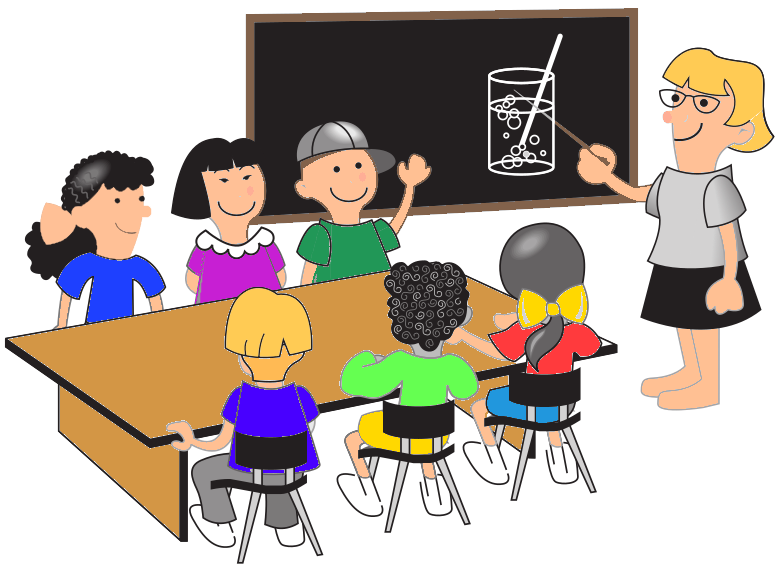 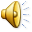 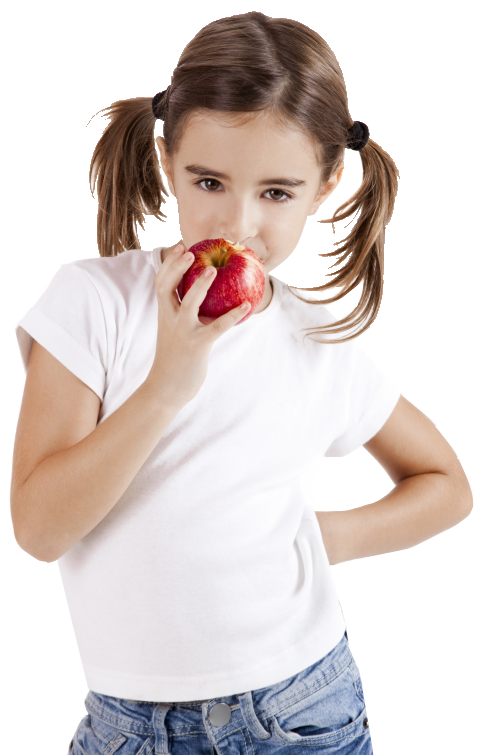 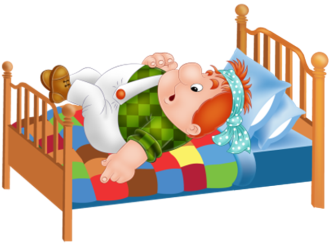 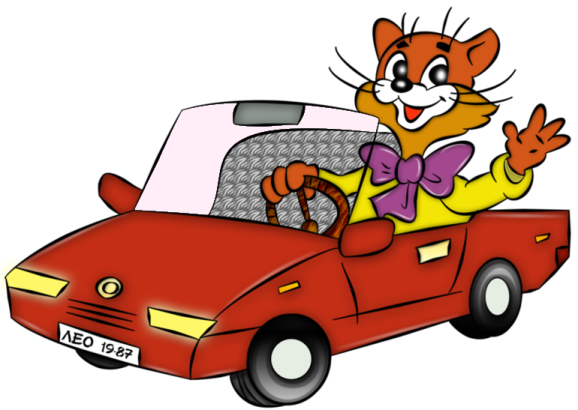 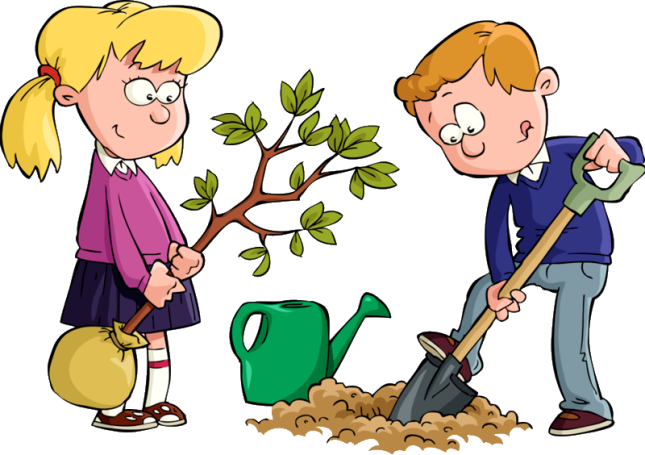 Start
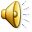 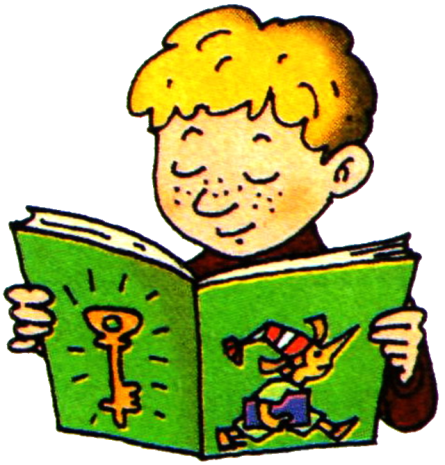 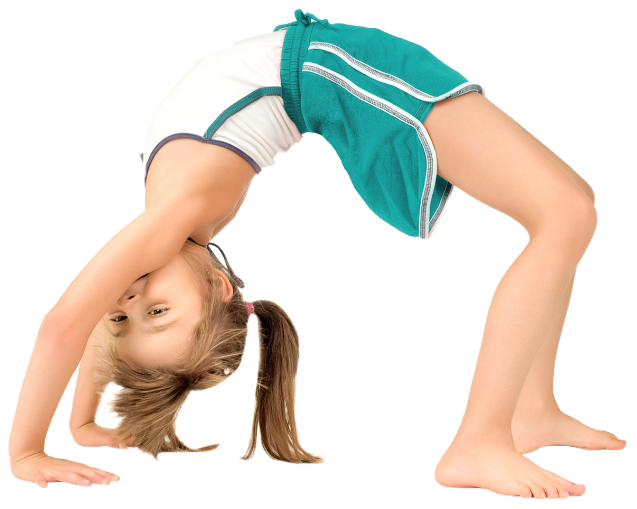 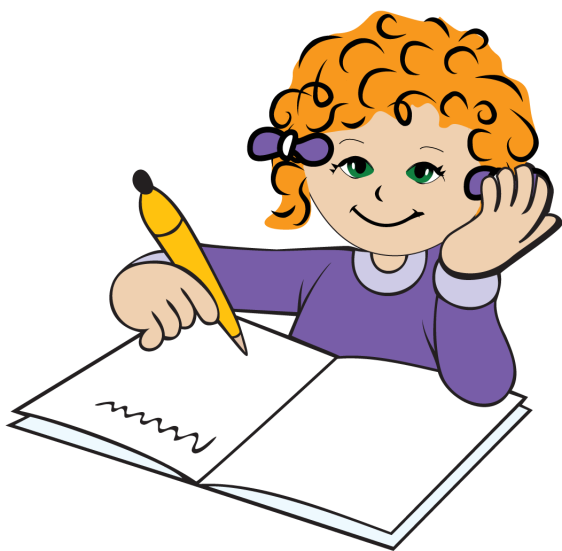 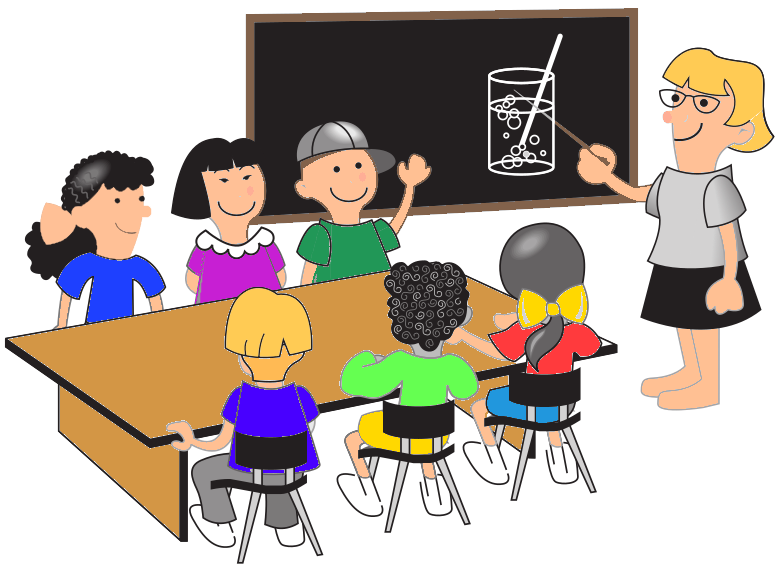 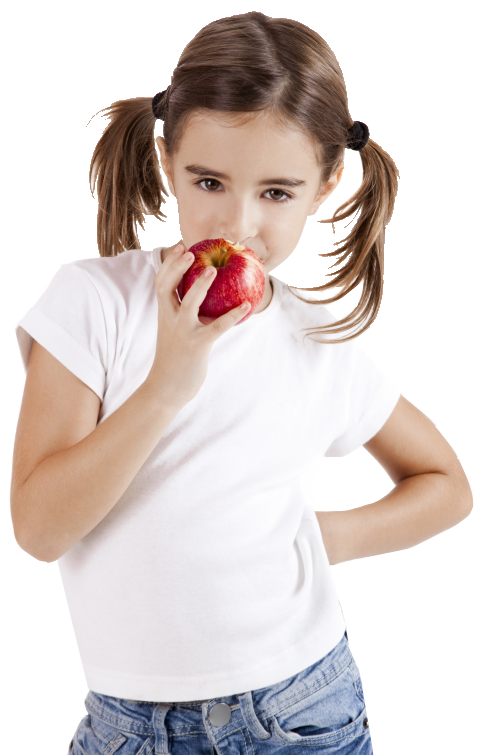 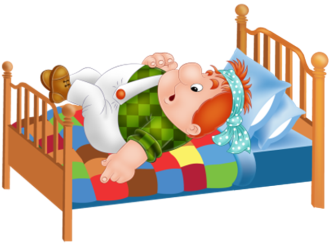 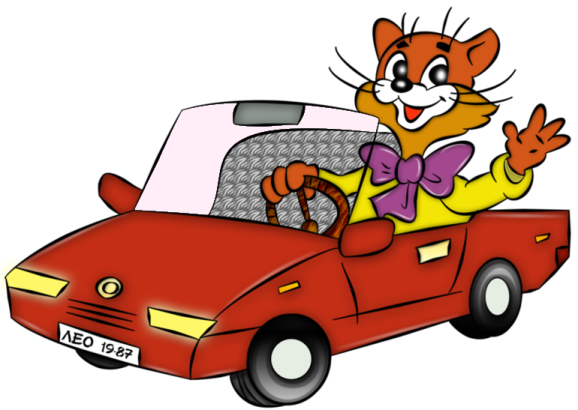 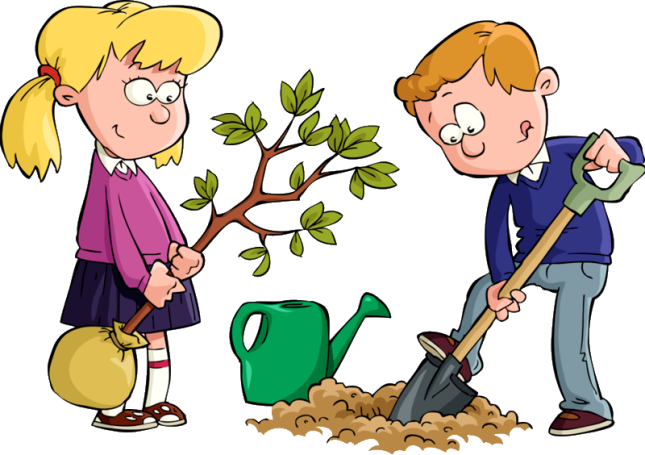 Start
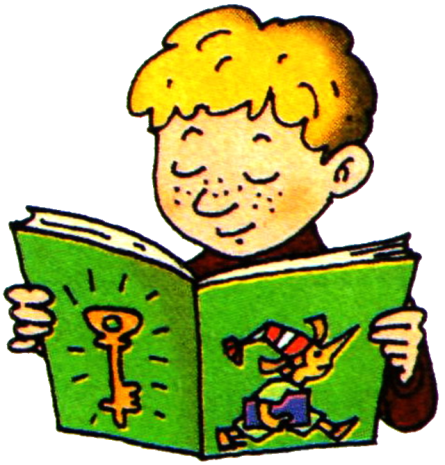 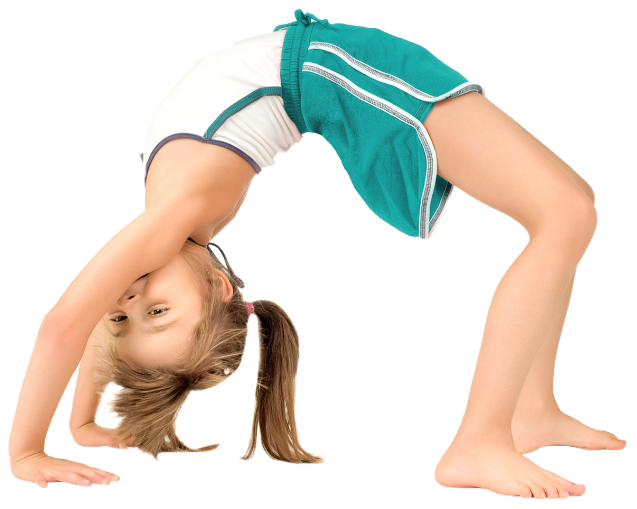 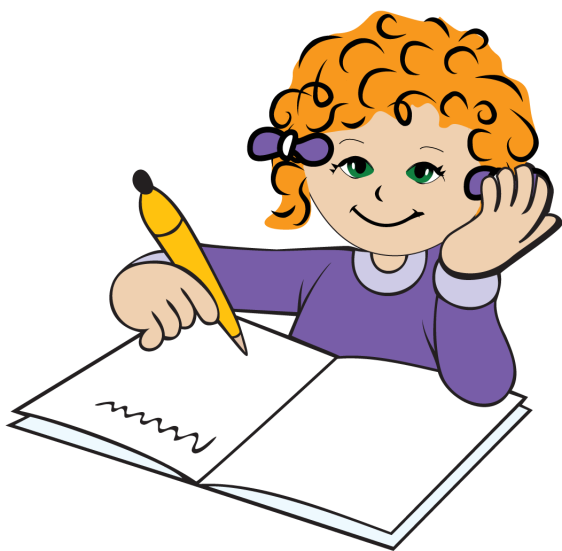 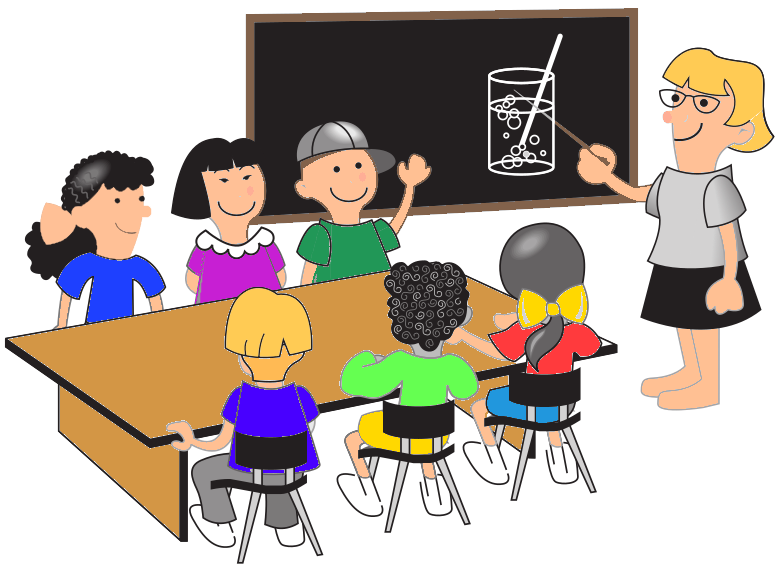 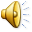 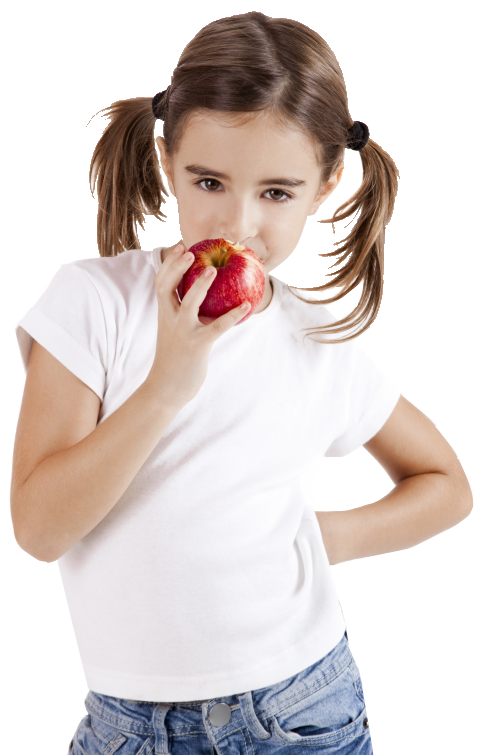 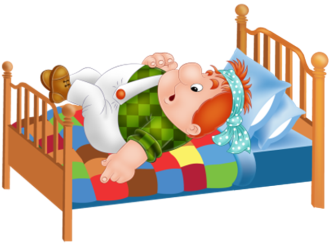 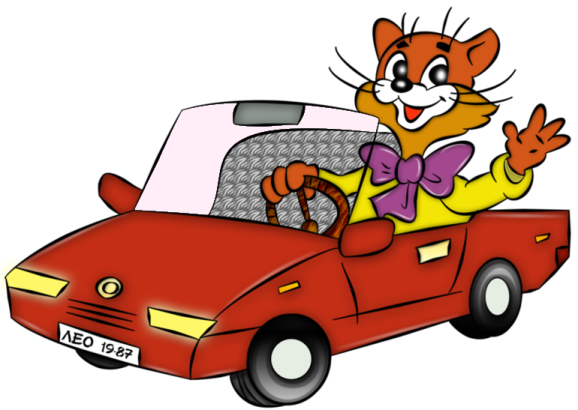 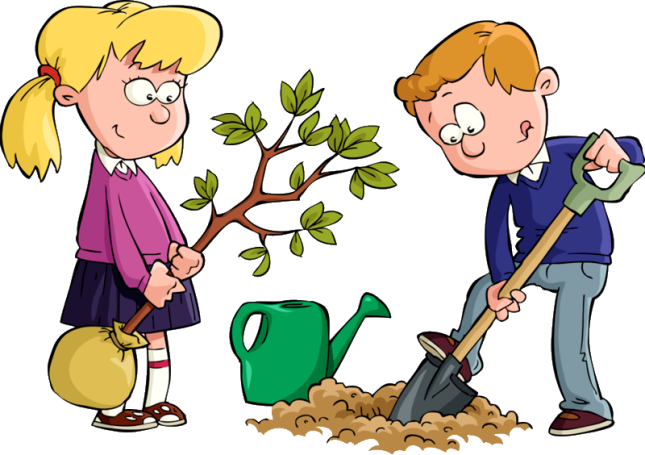 Start
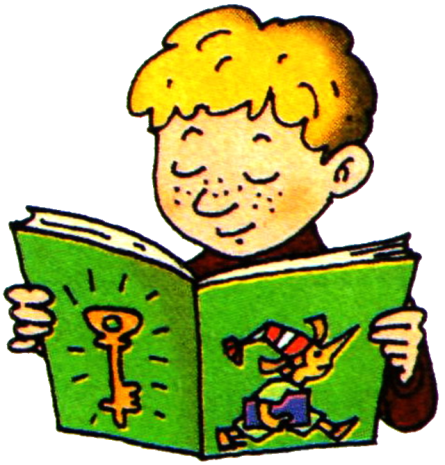 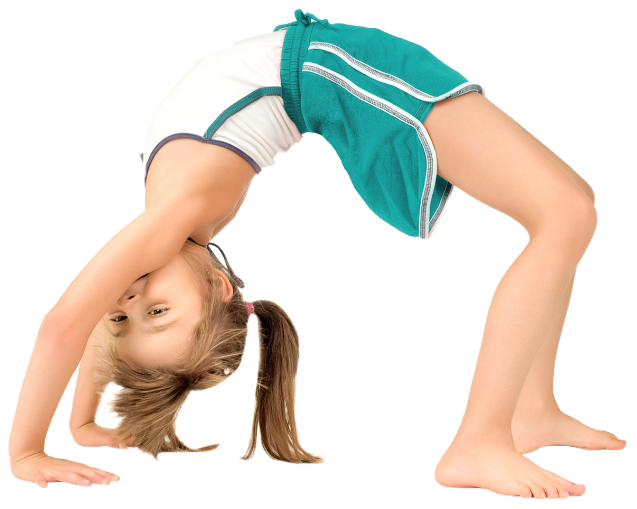 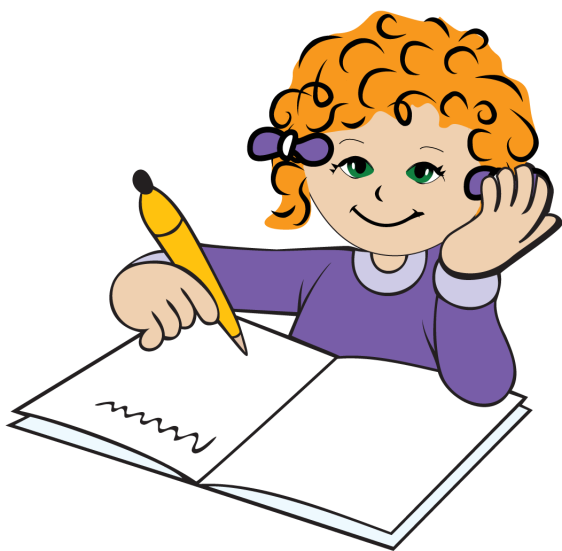 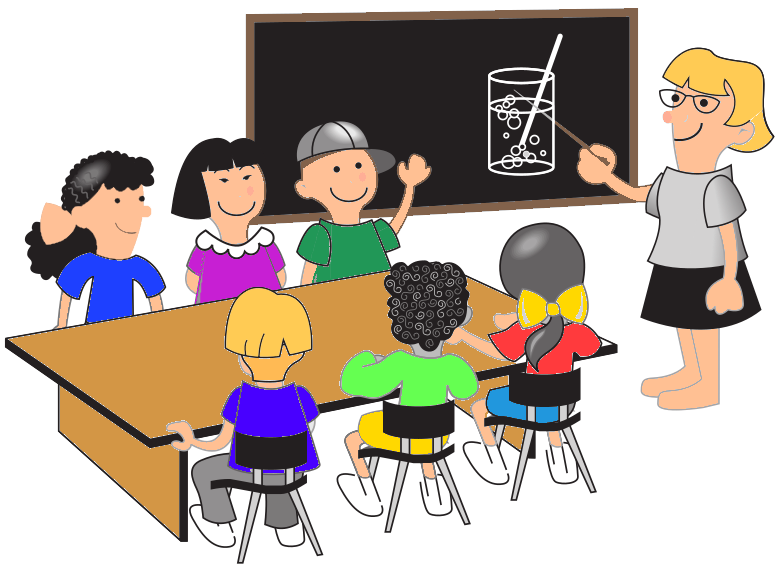 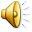 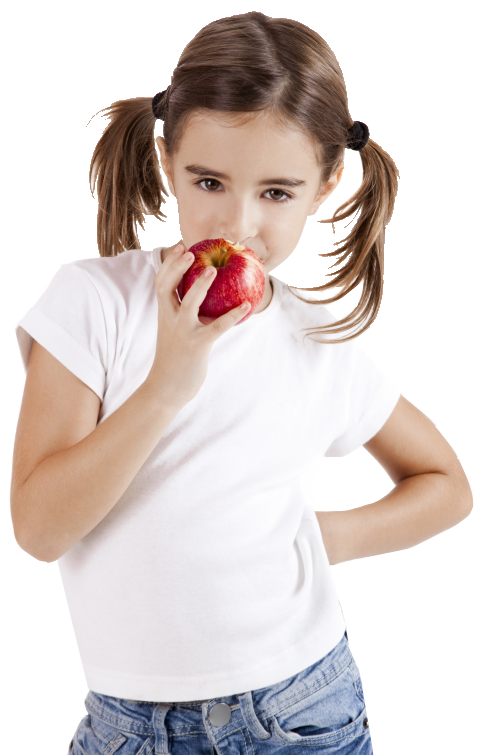 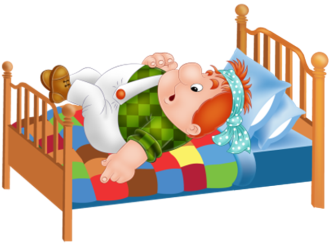 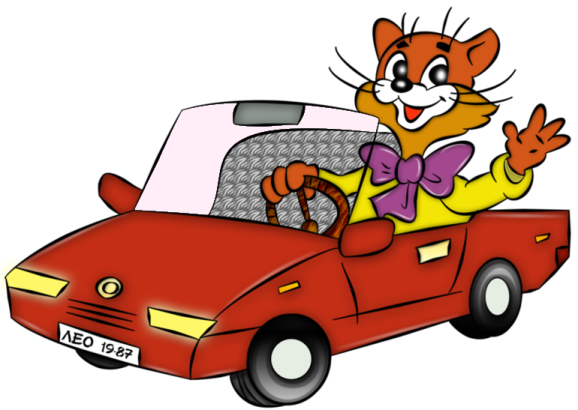 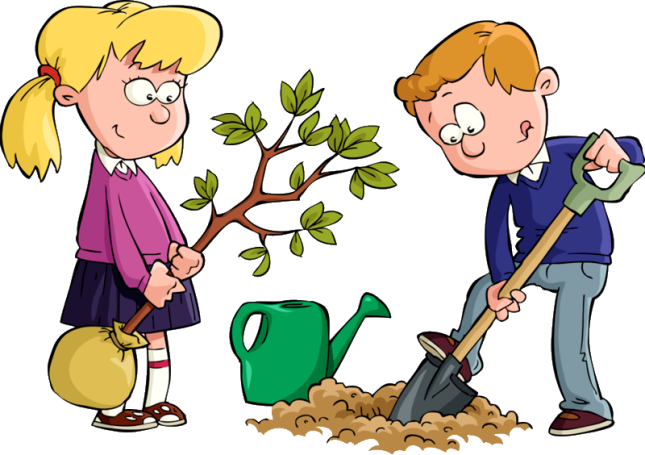 Start
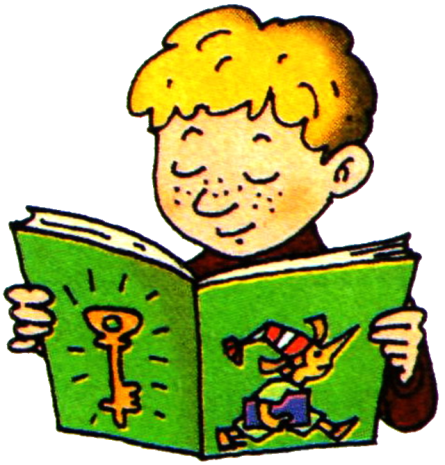 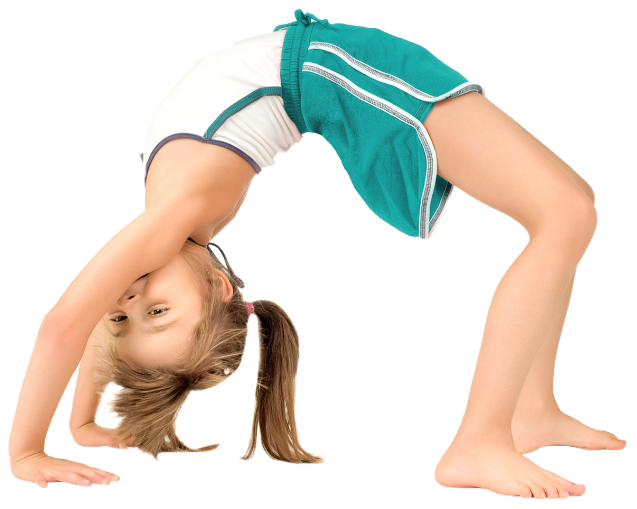 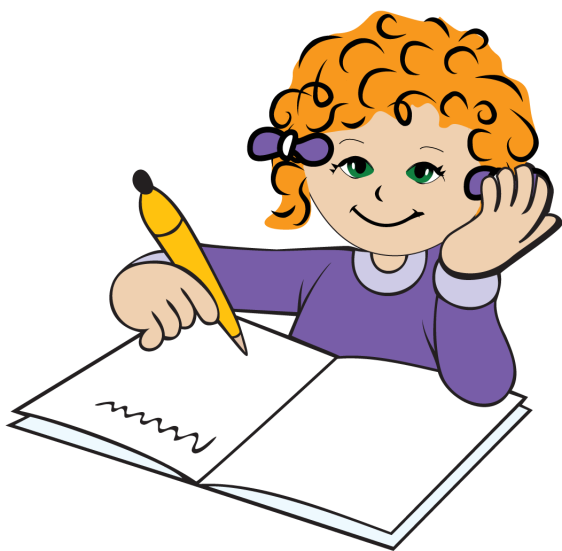 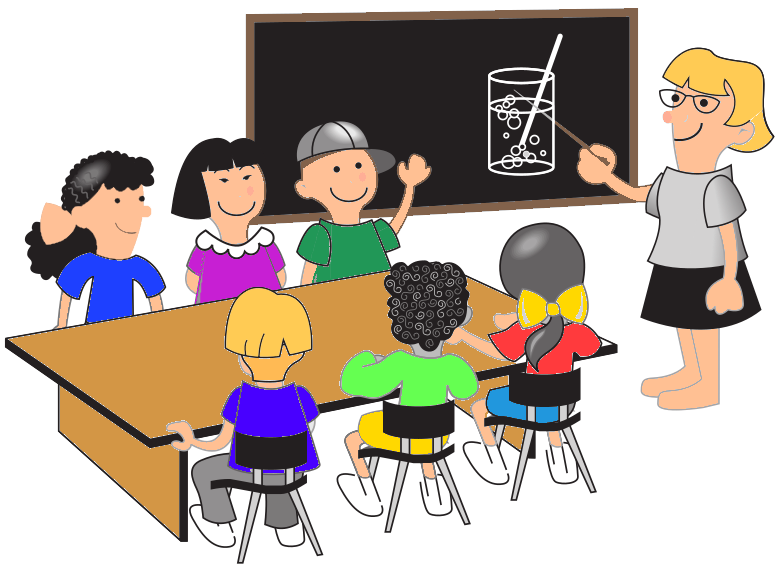 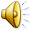 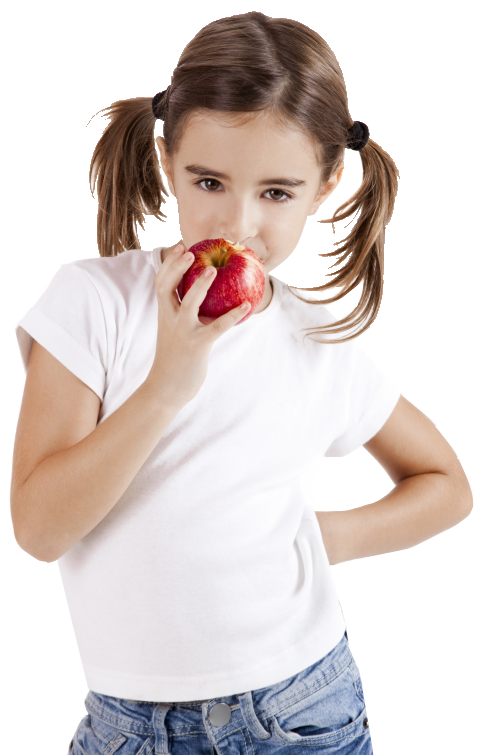 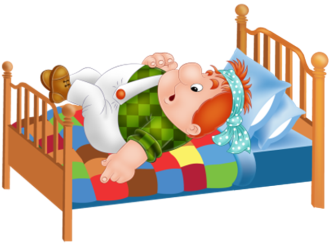 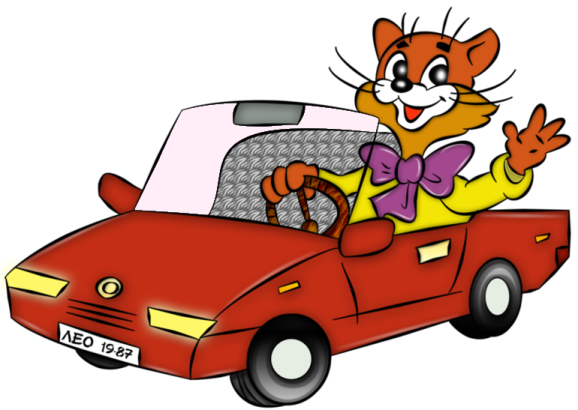 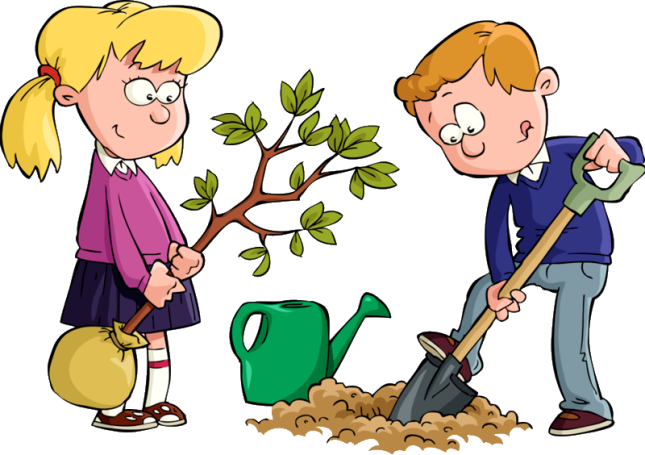 Start
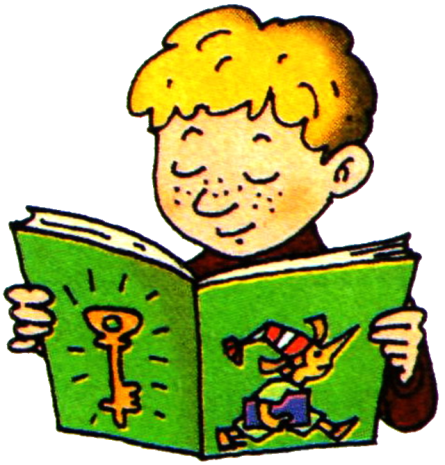 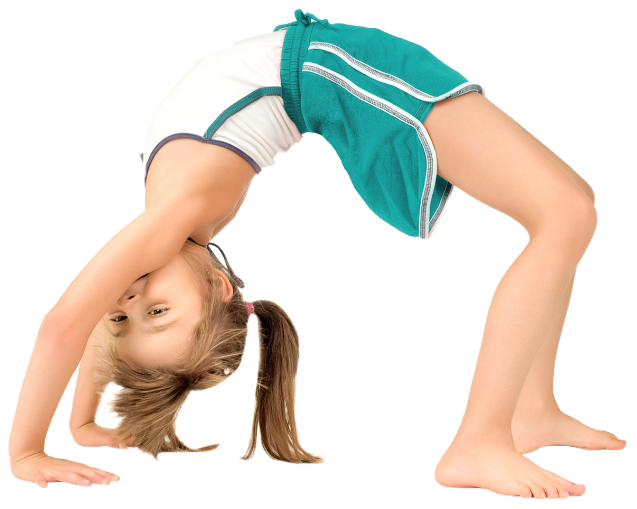 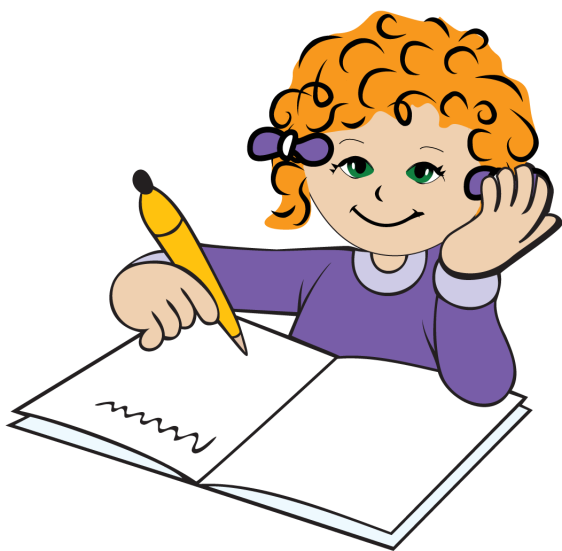 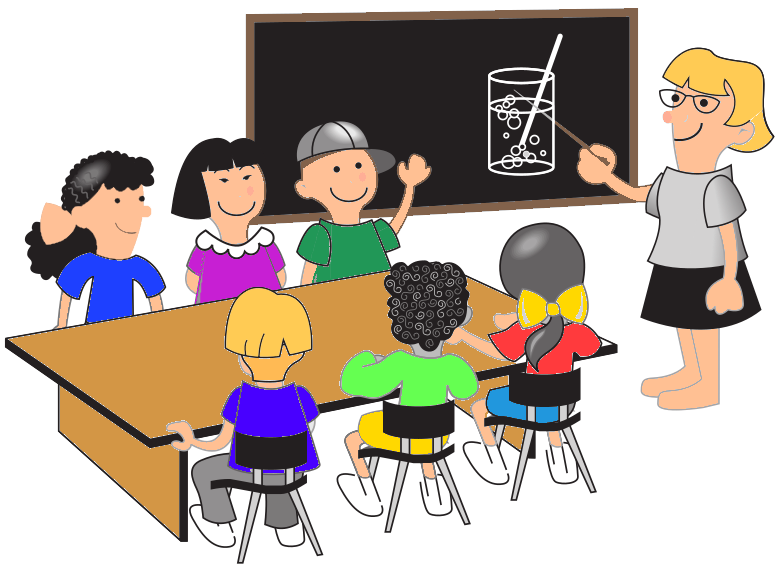 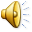 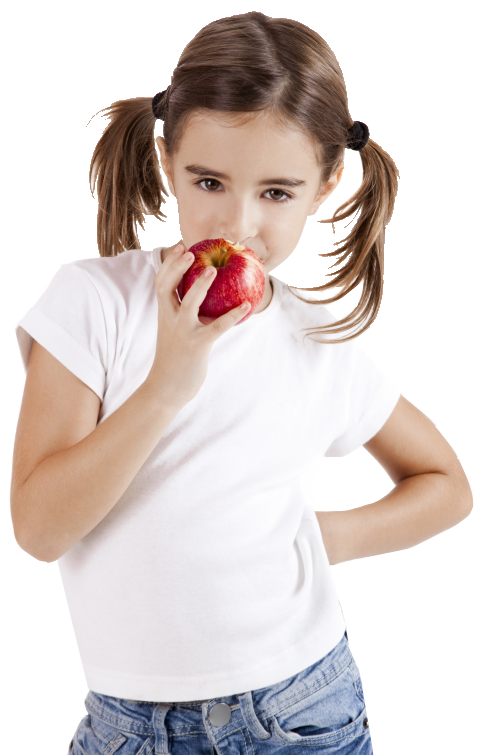 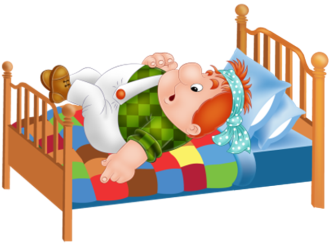 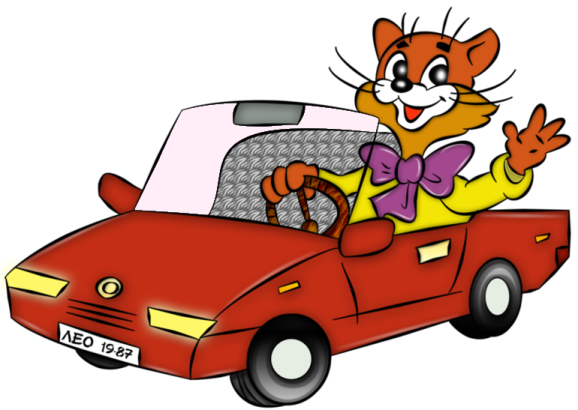 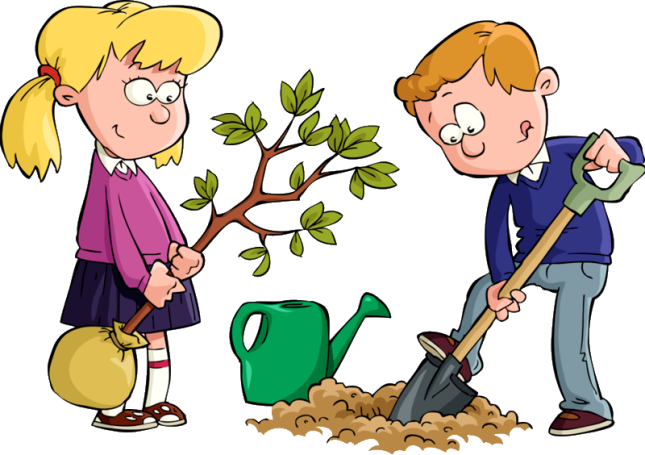 Start
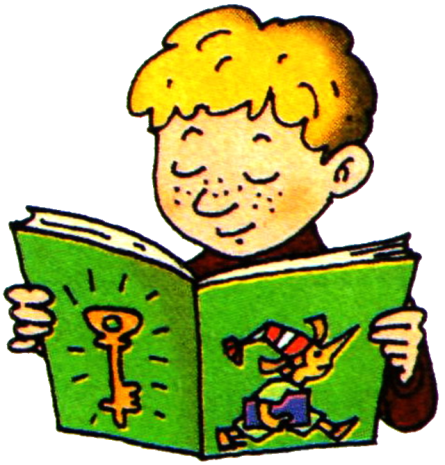 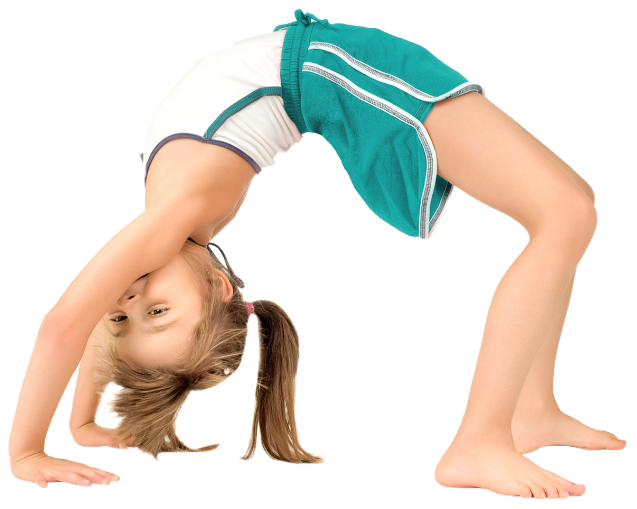 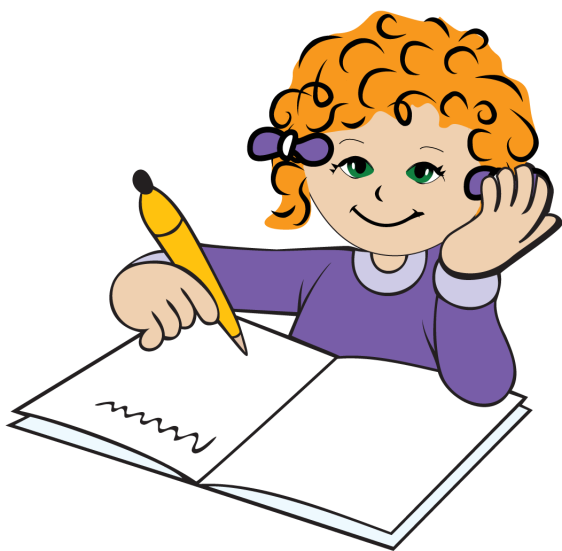 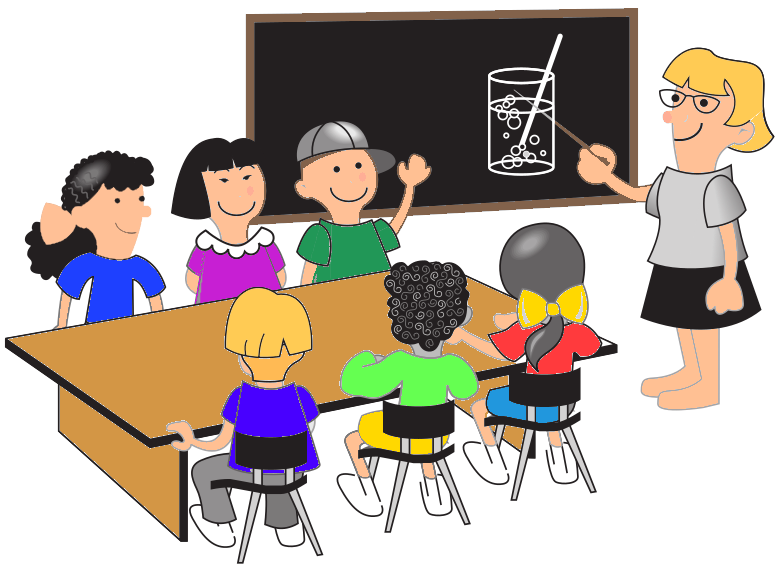 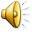 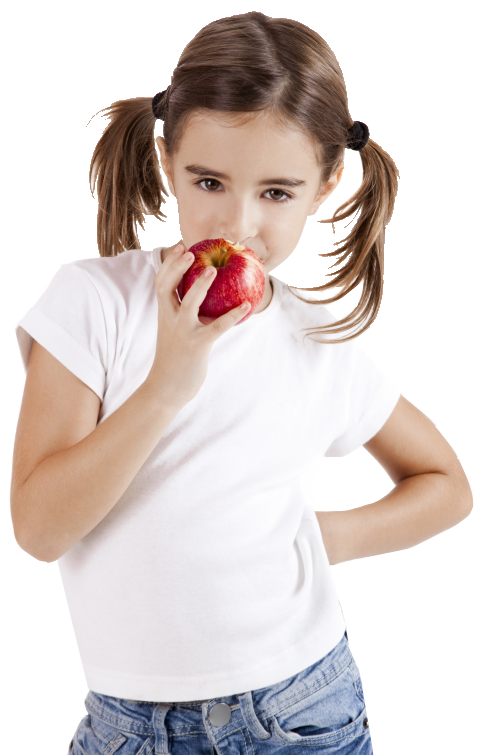 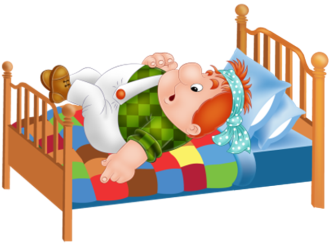 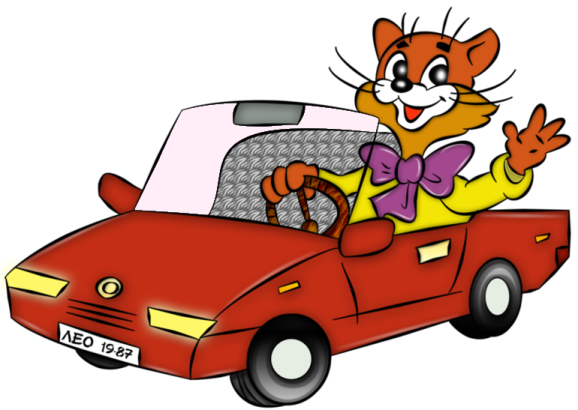 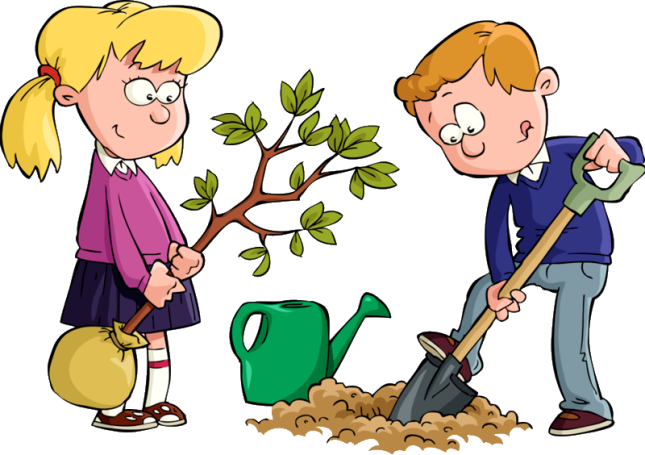 Start
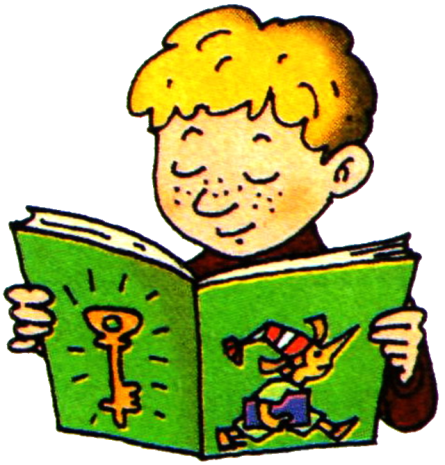 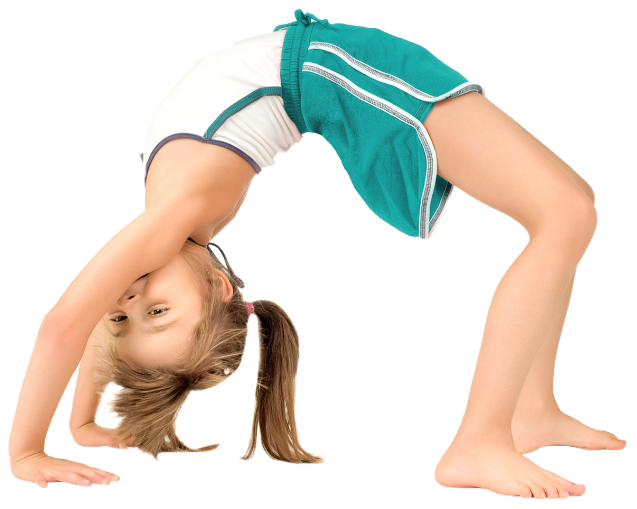 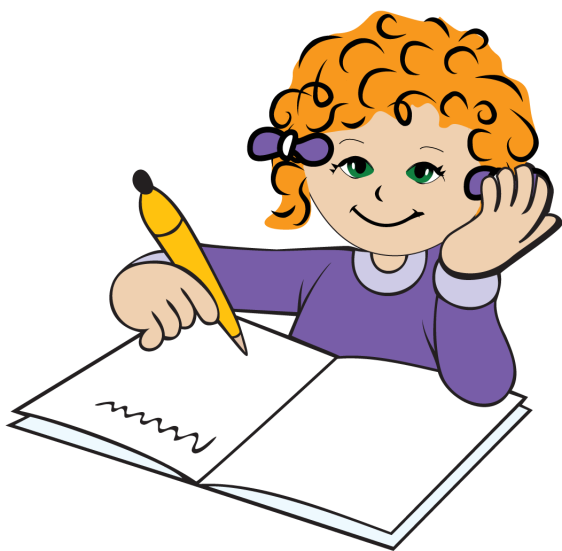 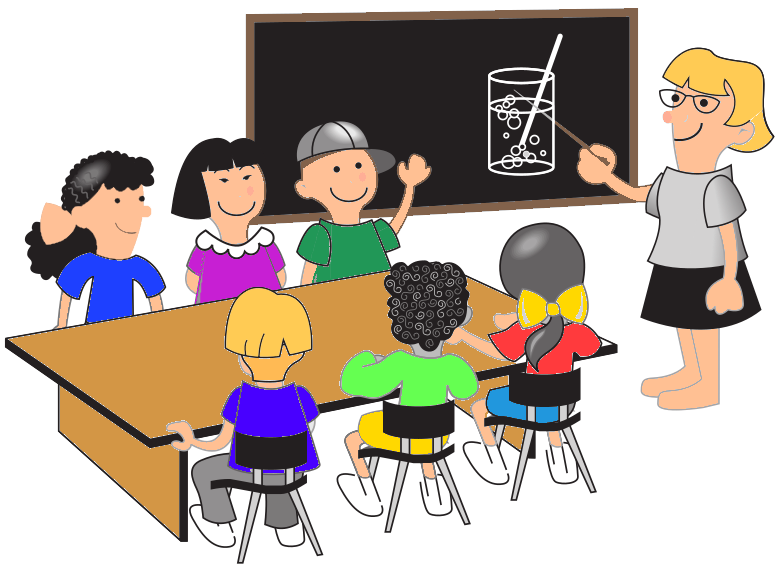 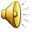 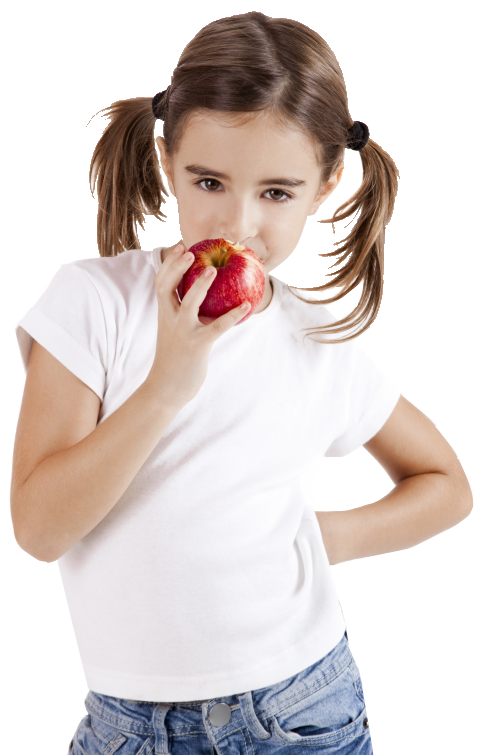 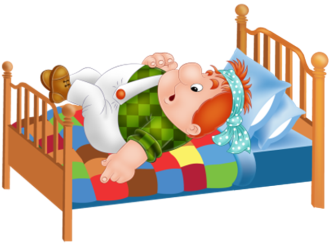 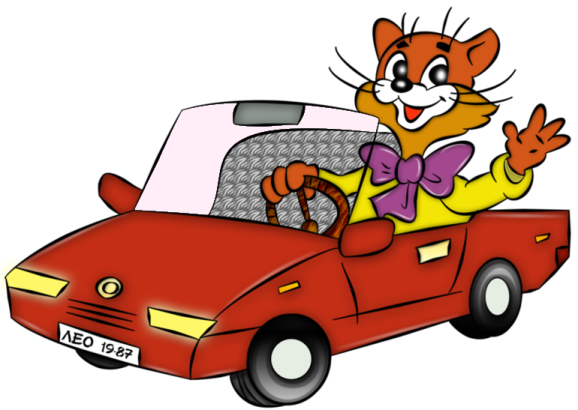 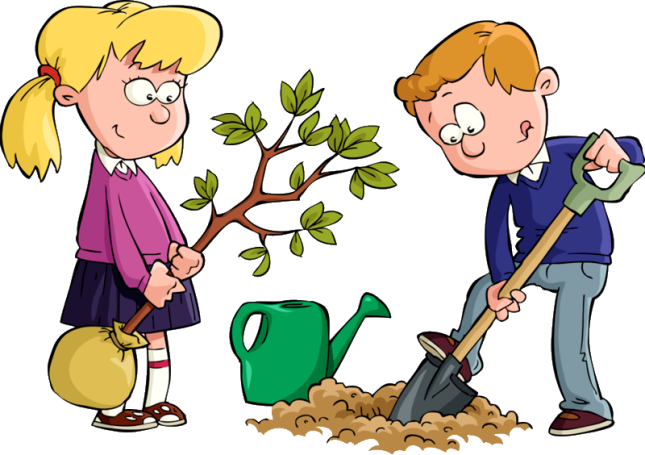 Start
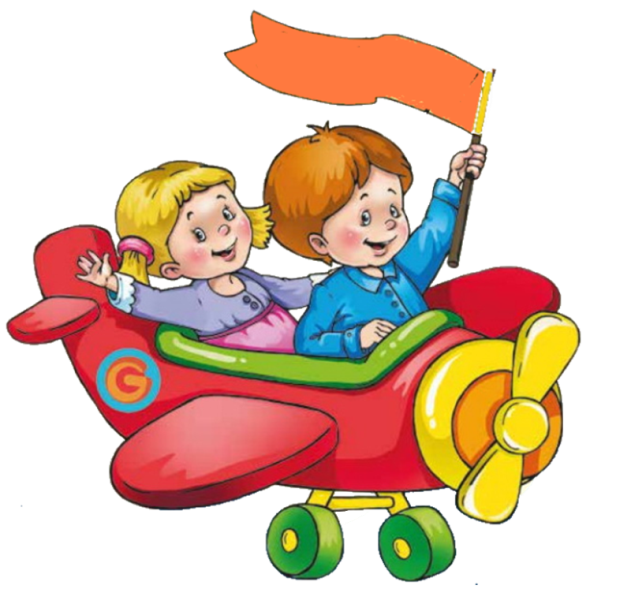 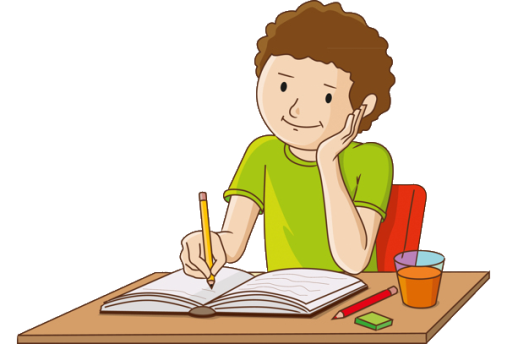 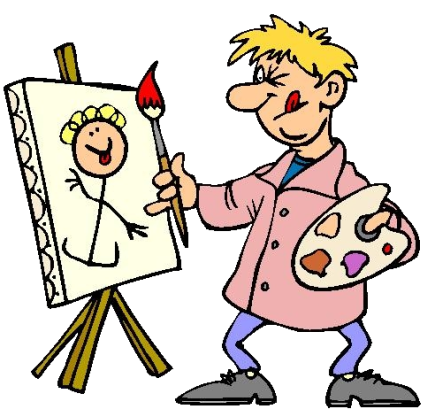 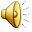 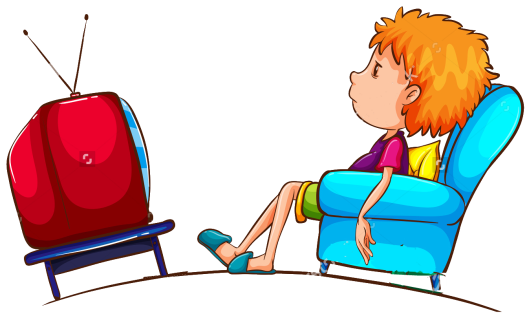 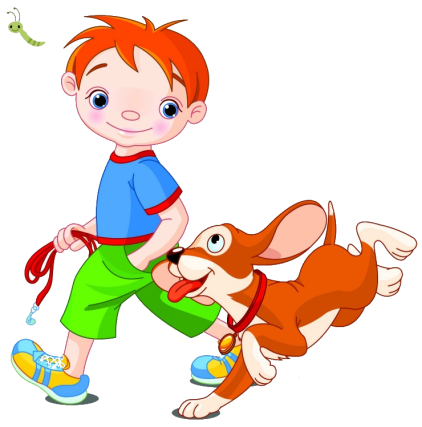 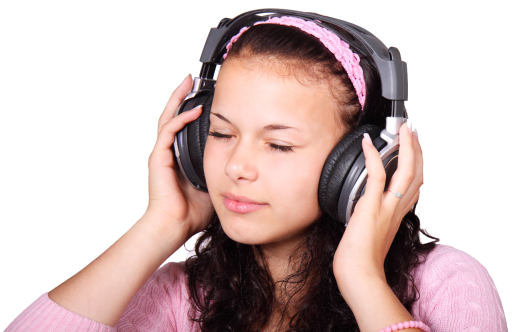 Start
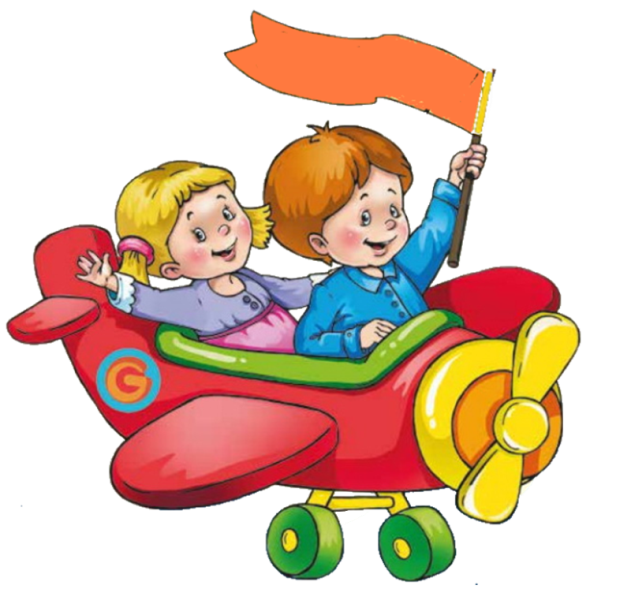 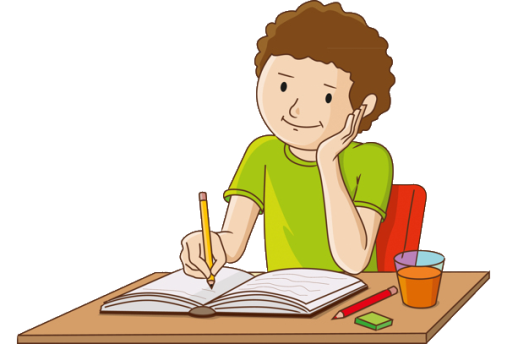 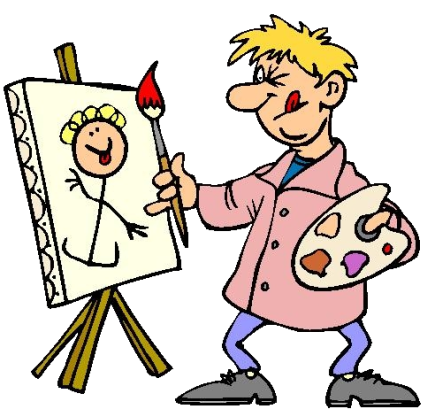 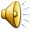 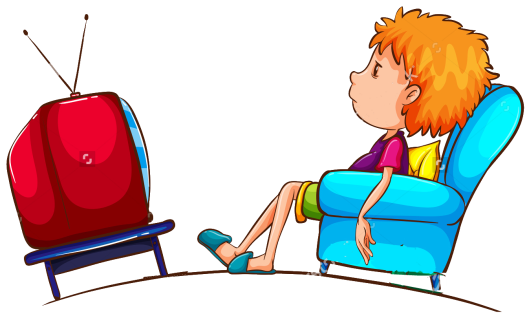 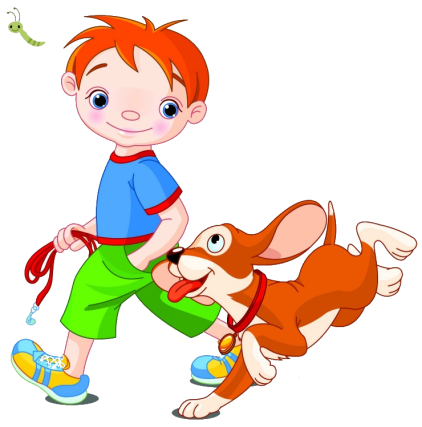 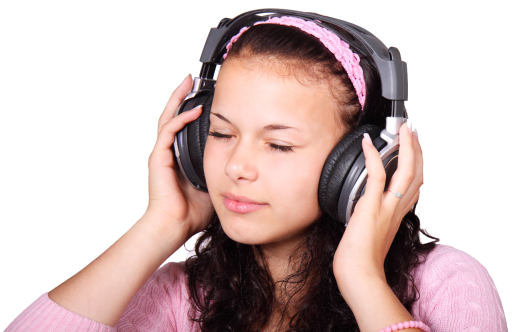 Start
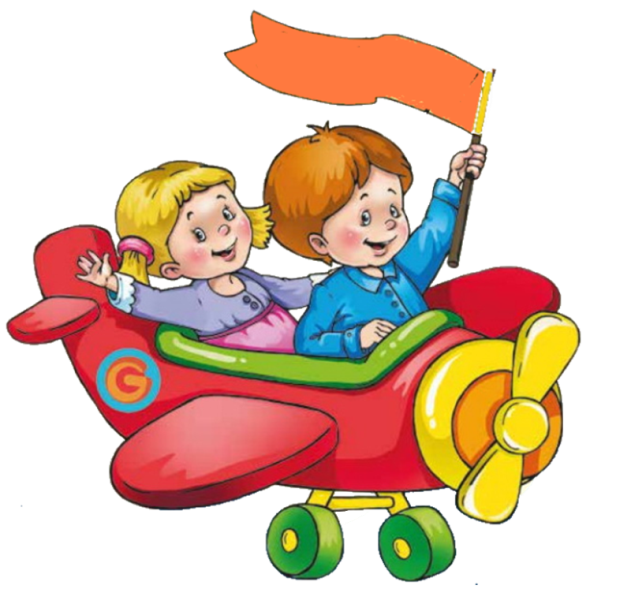 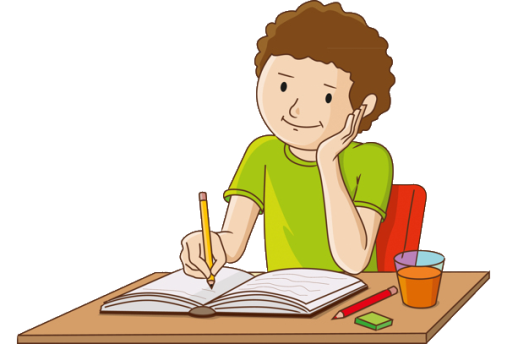 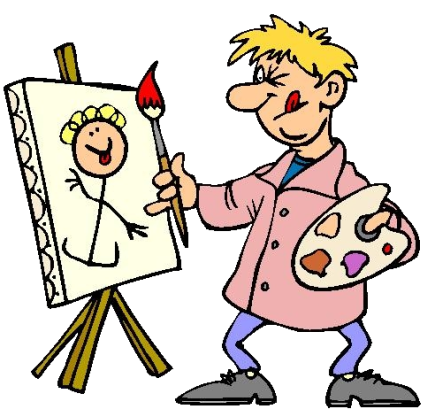 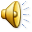 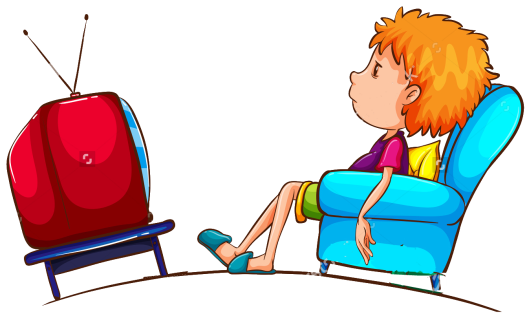 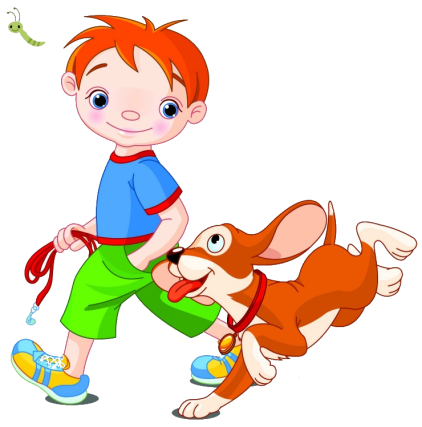 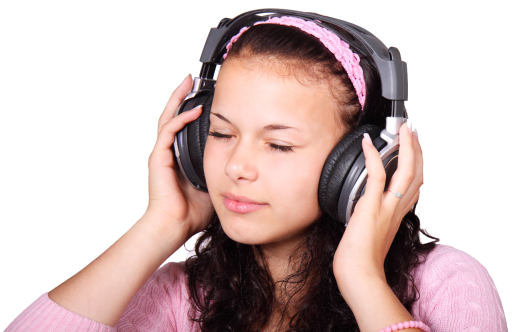 Start
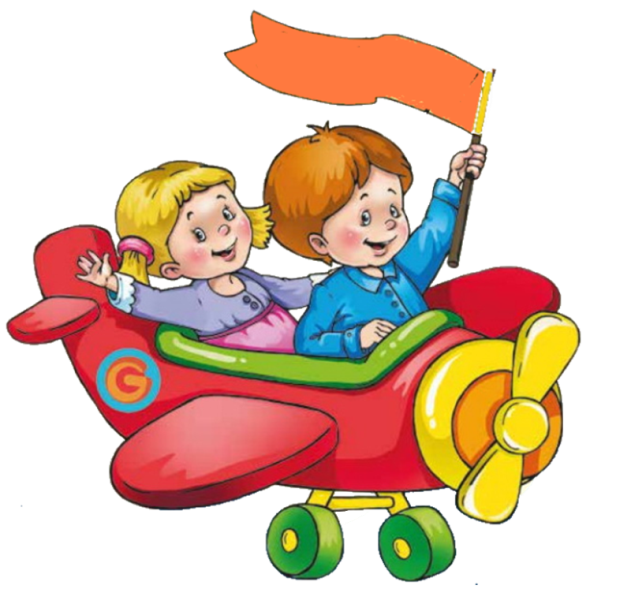 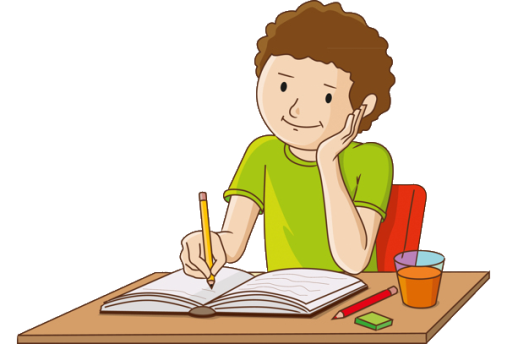 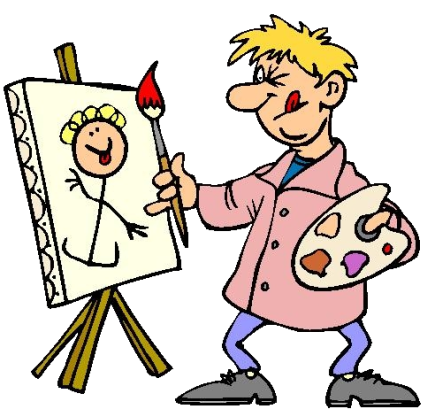 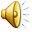 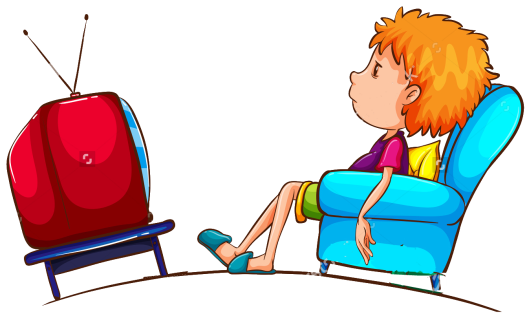 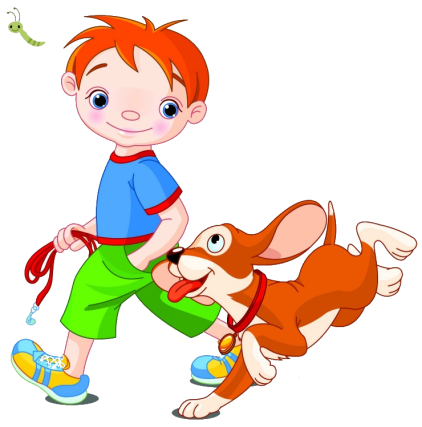 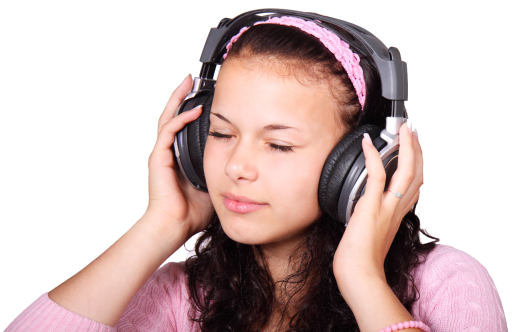 Start
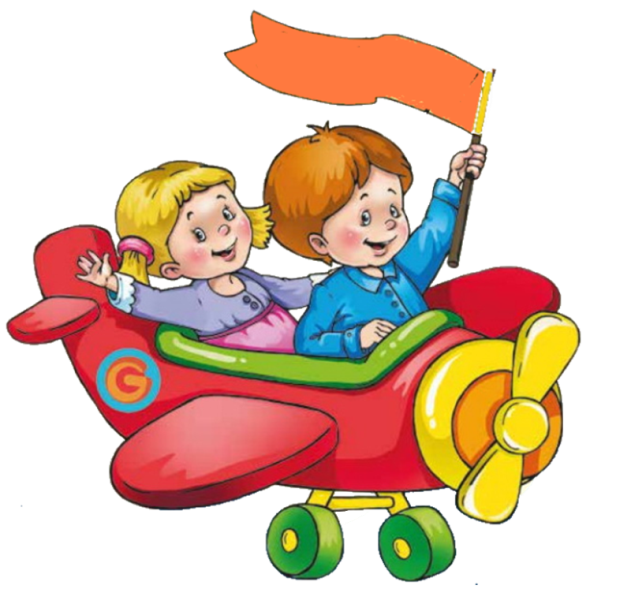 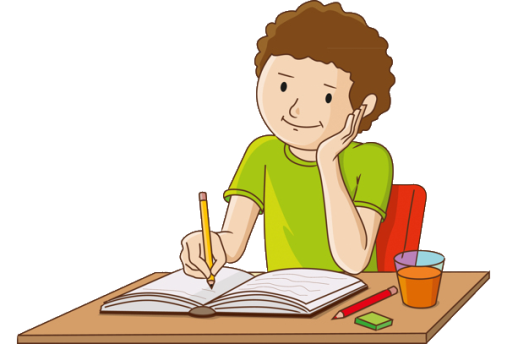 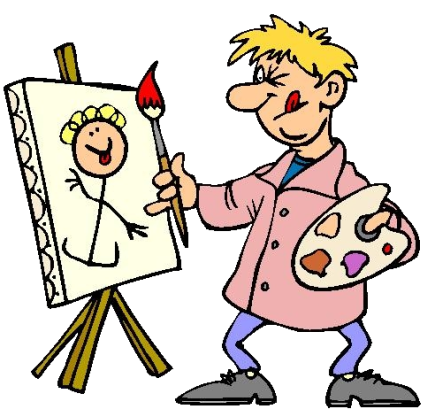 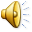 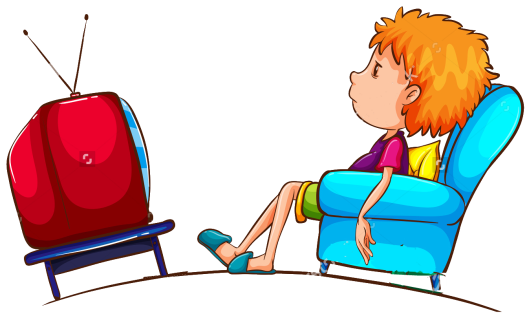 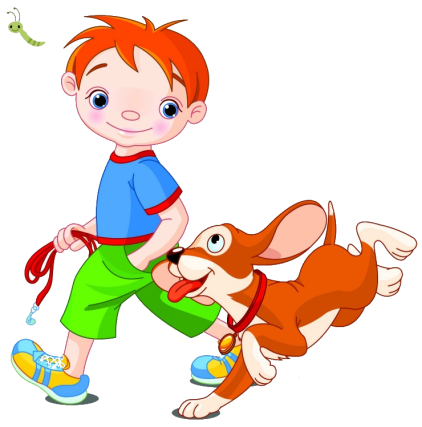 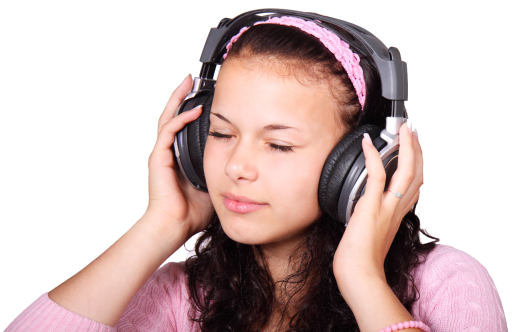 Start
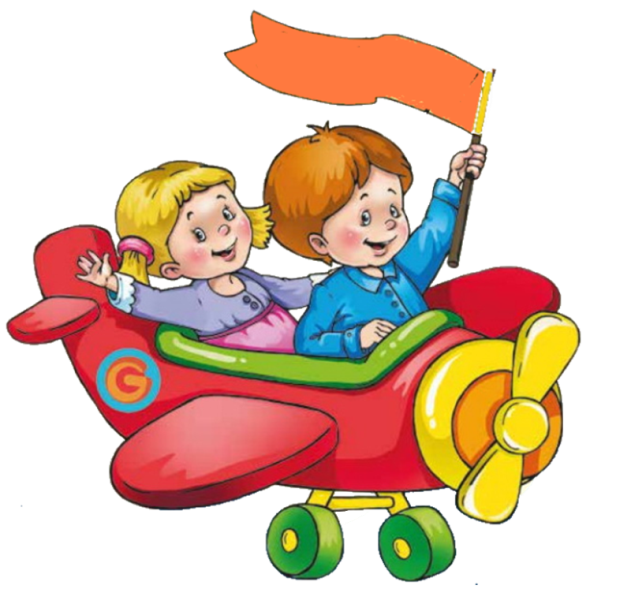 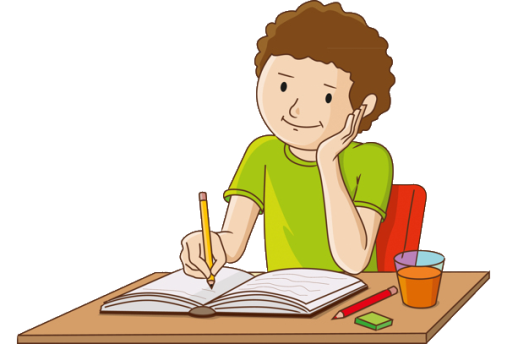 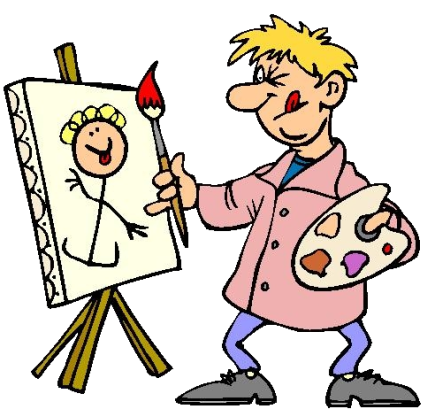 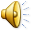 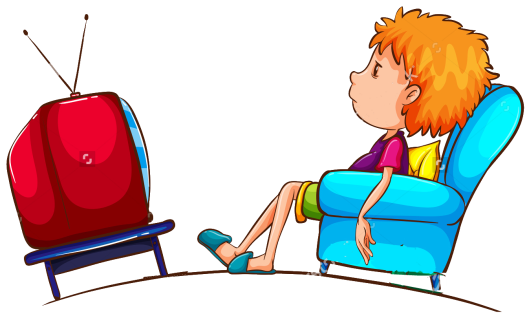 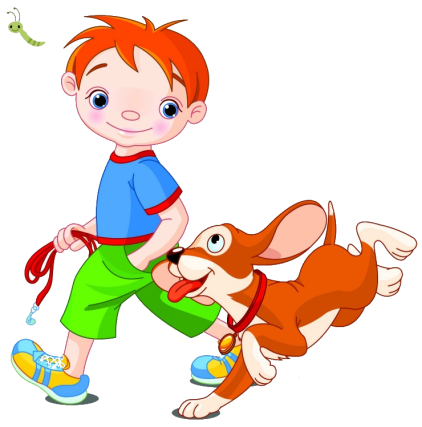 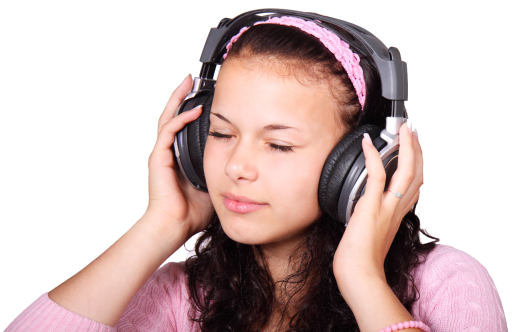 Что пропало?
Start
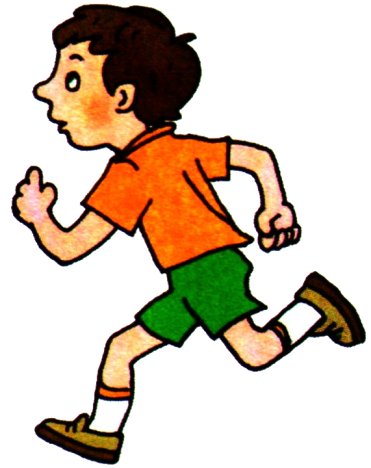 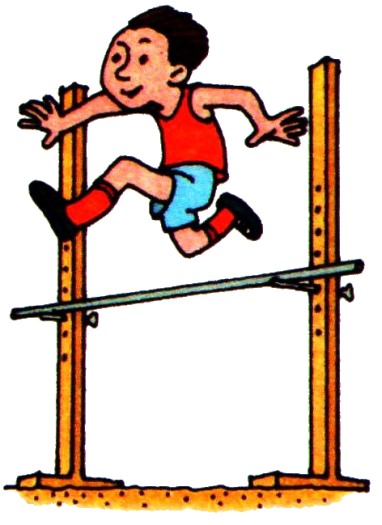 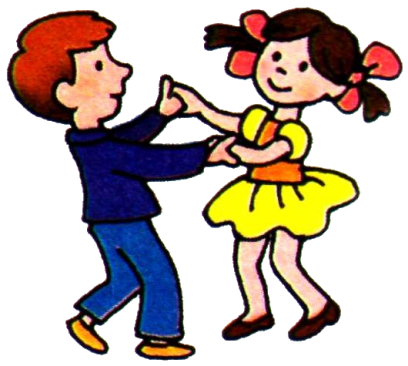 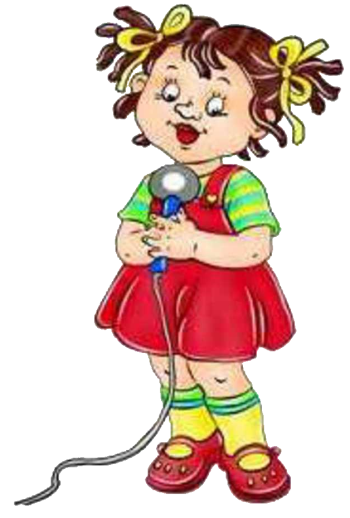 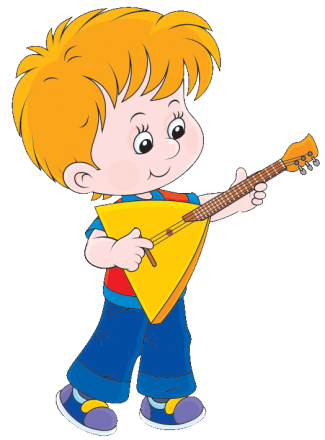 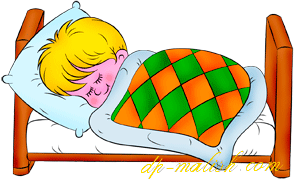 Start
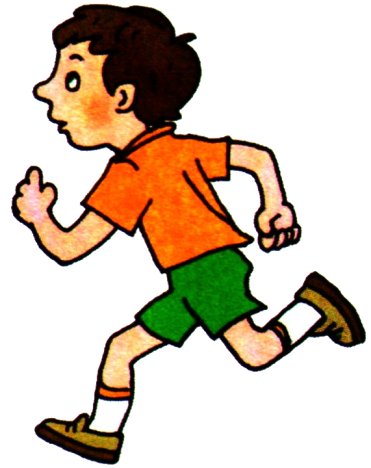 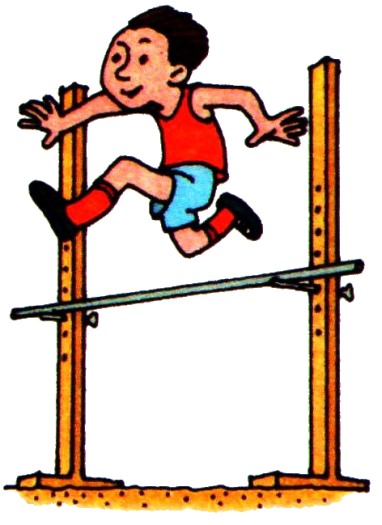 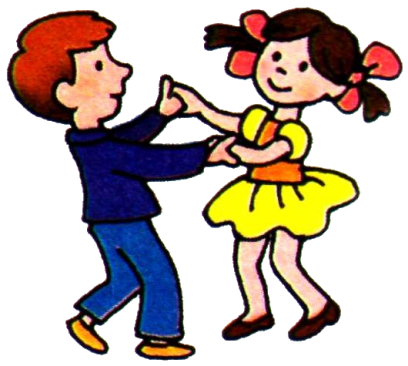 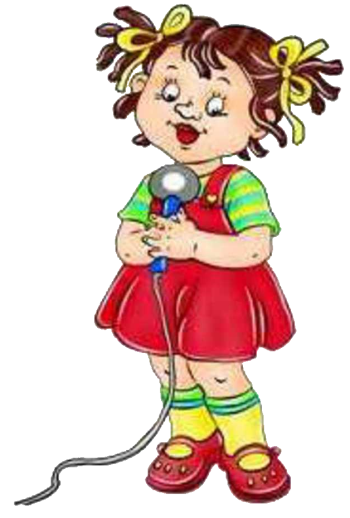 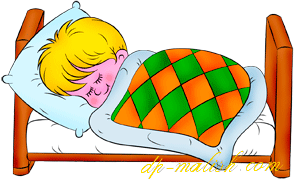 Start
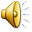 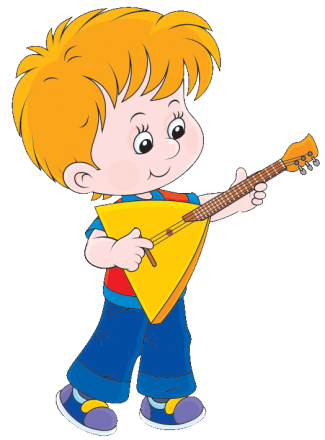 Start
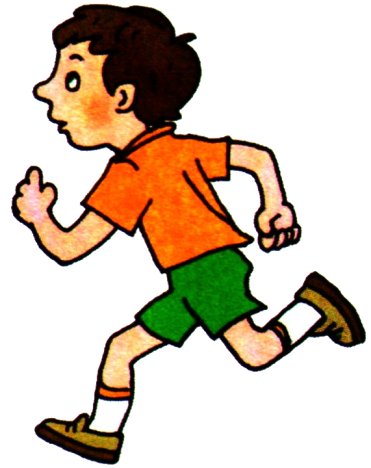 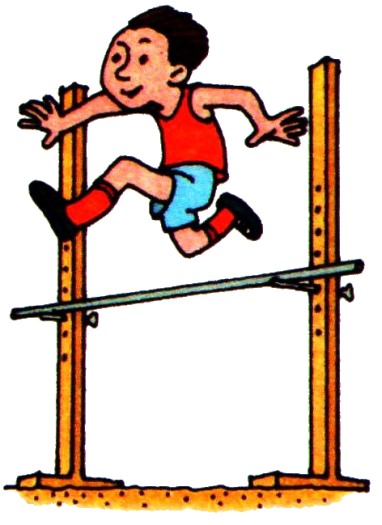 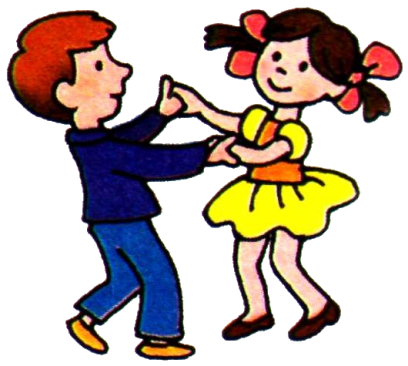 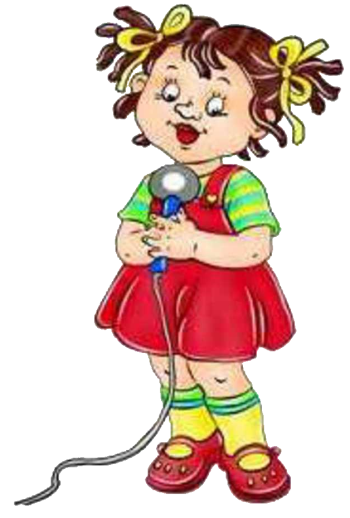 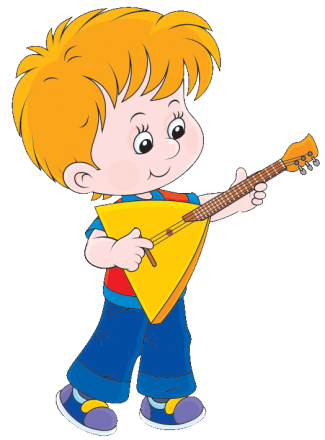 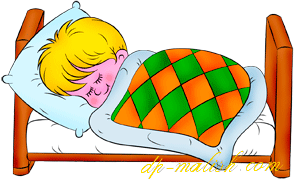 Start
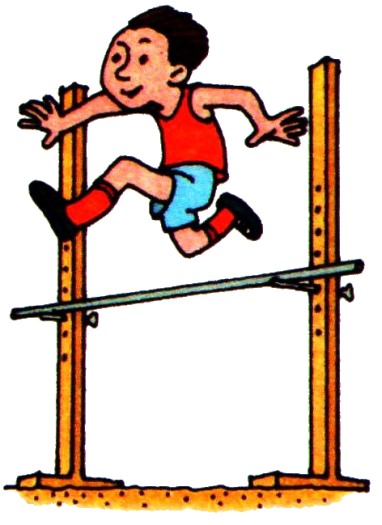 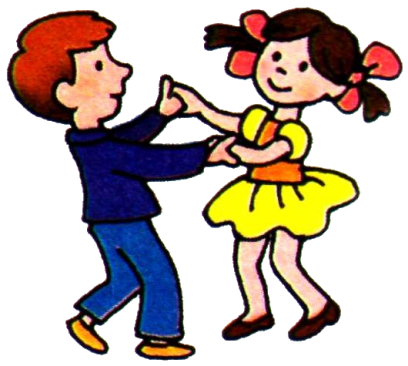 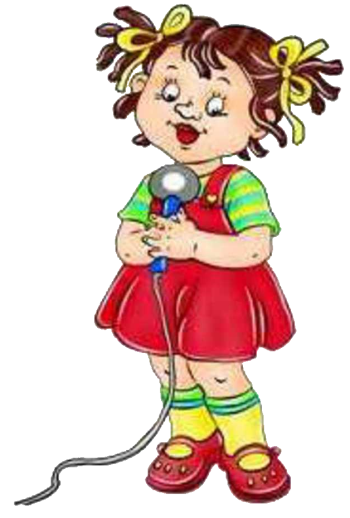 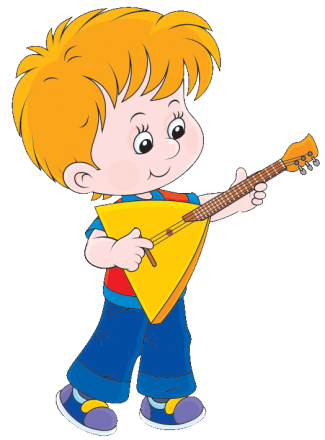 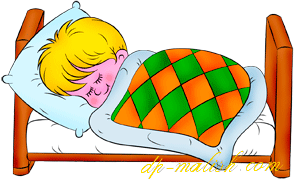 Start
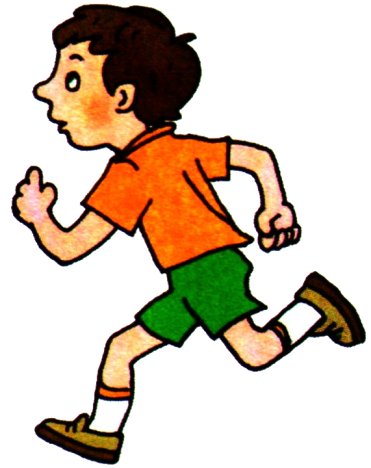 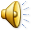 Start
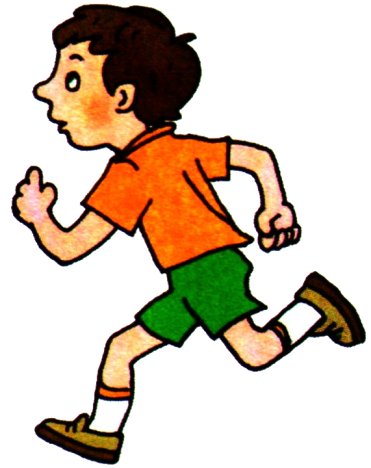 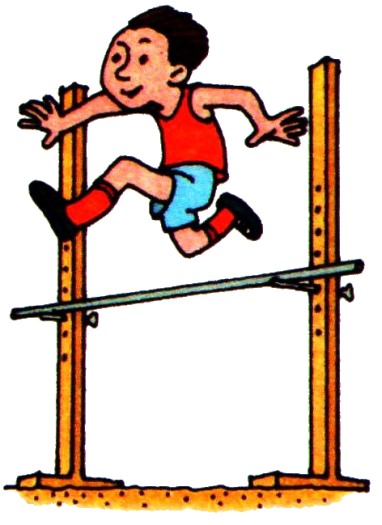 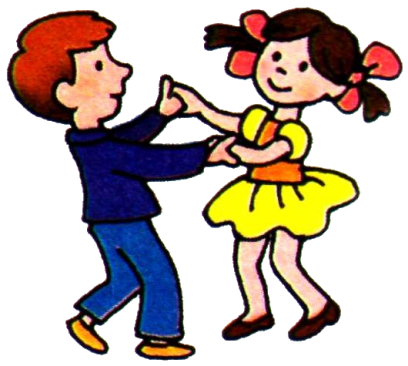 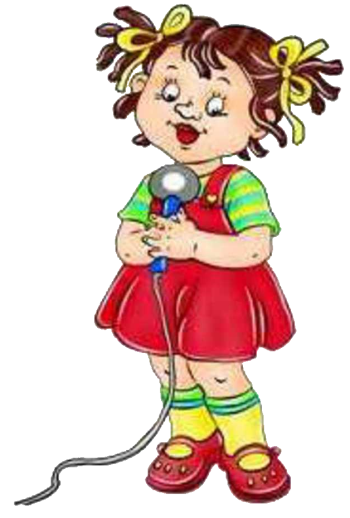 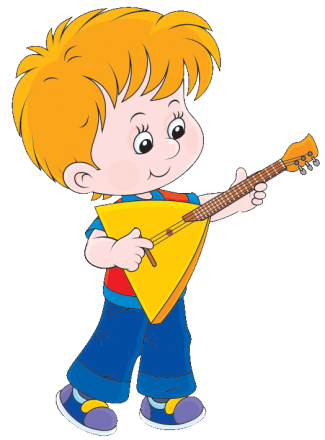 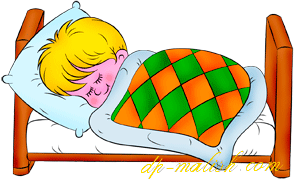 Start
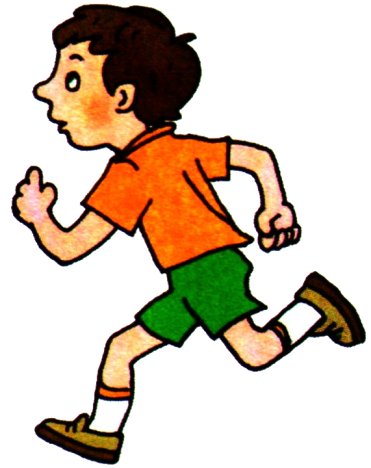 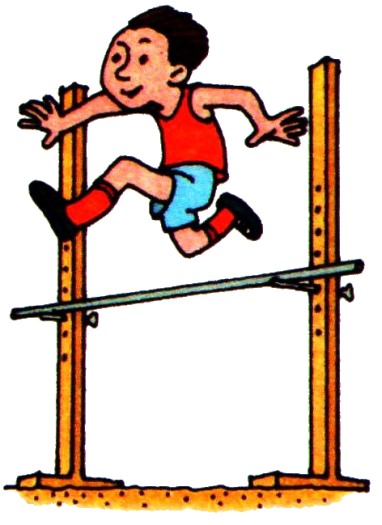 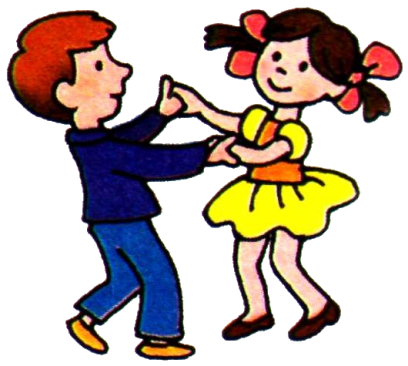 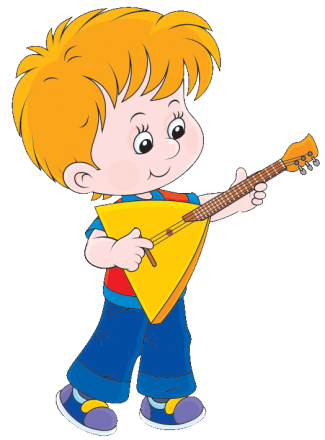 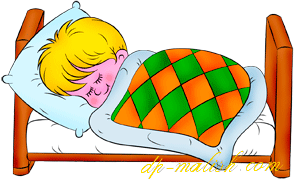 Start
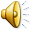 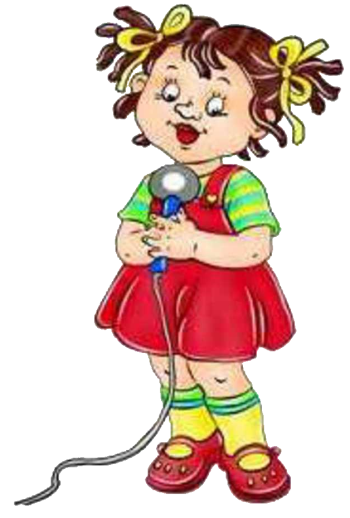 Start
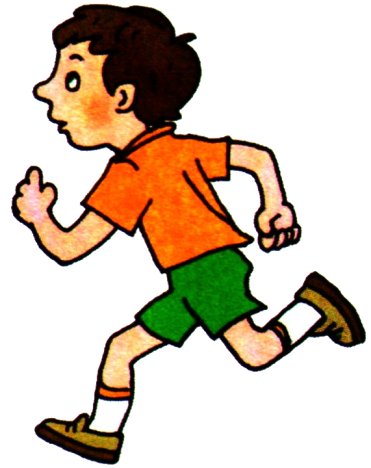 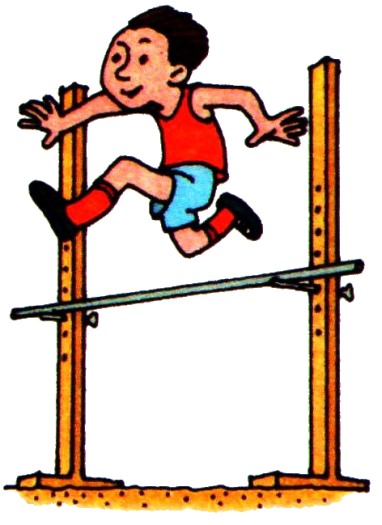 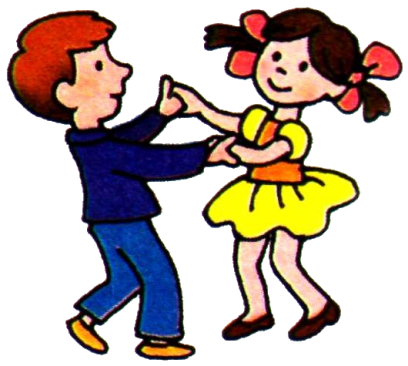 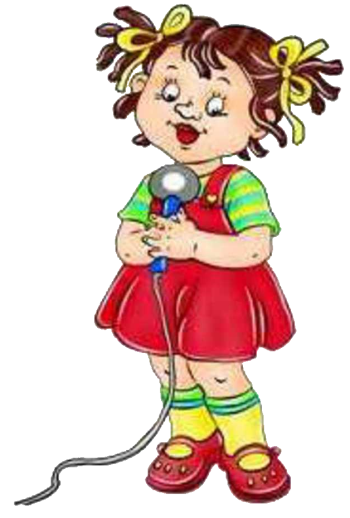 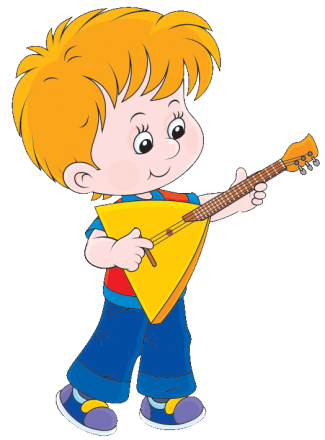 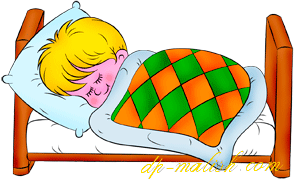 Start
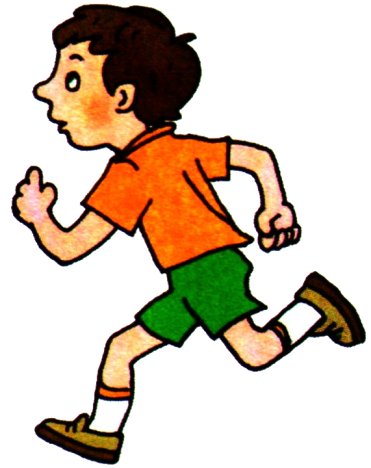 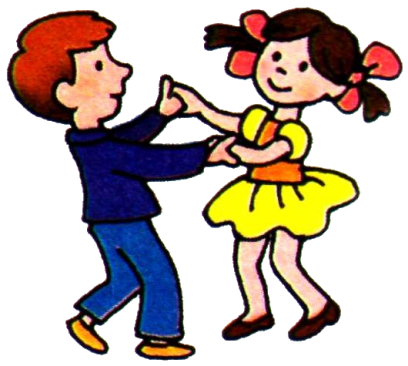 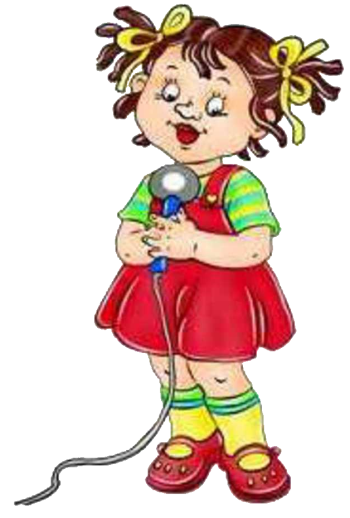 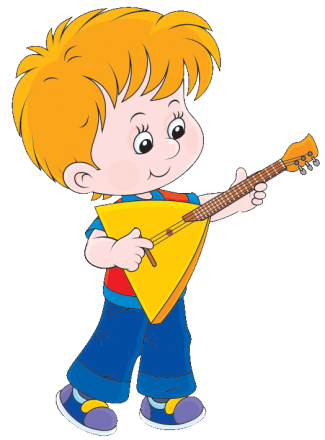 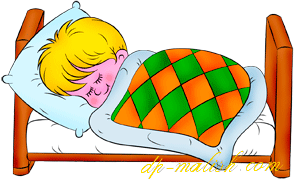 Start
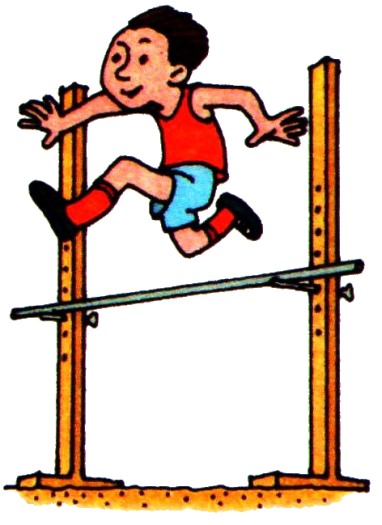 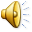 Start
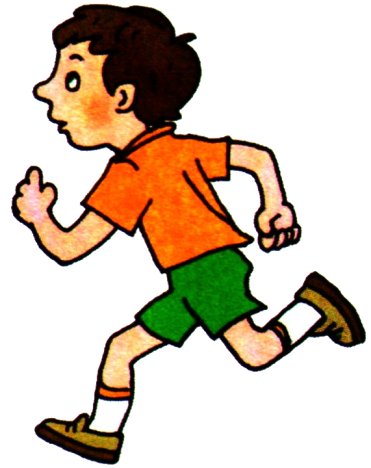 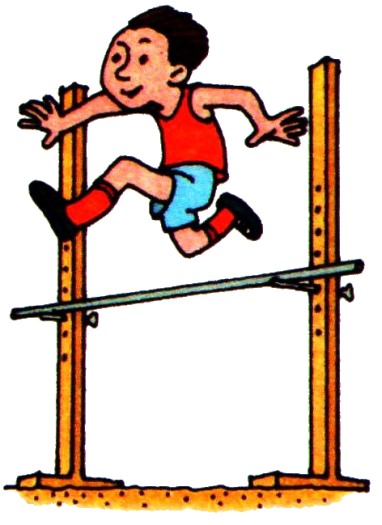 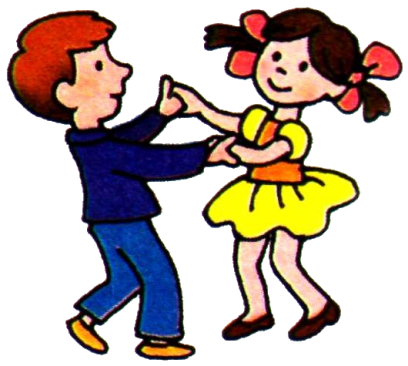 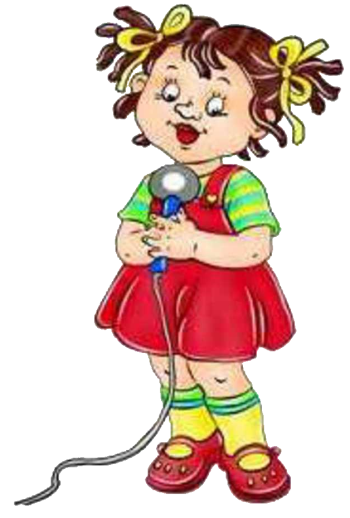 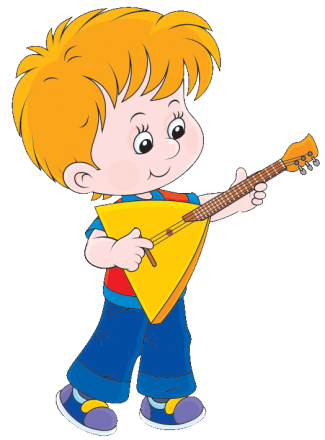 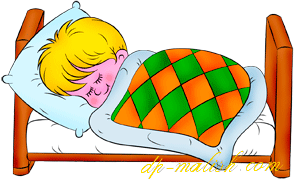 Start
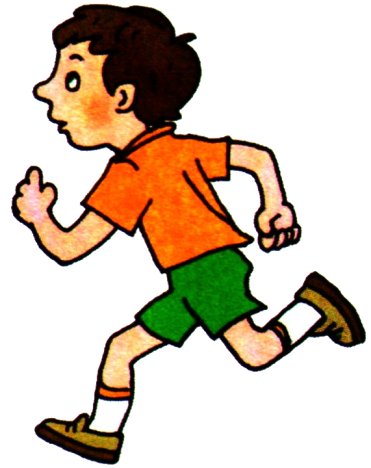 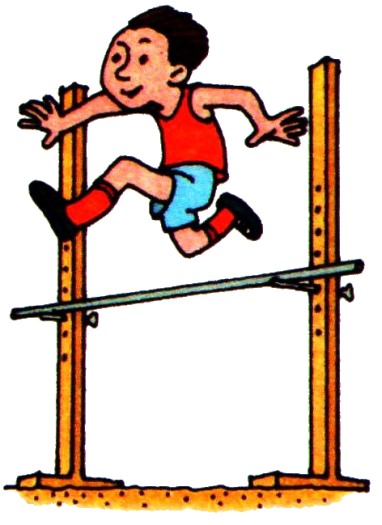 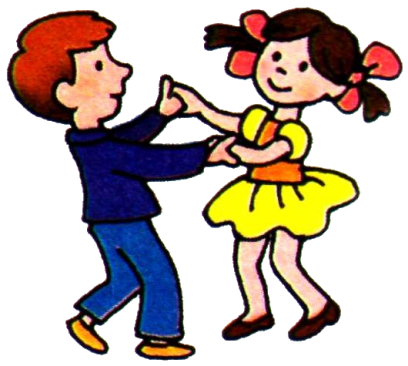 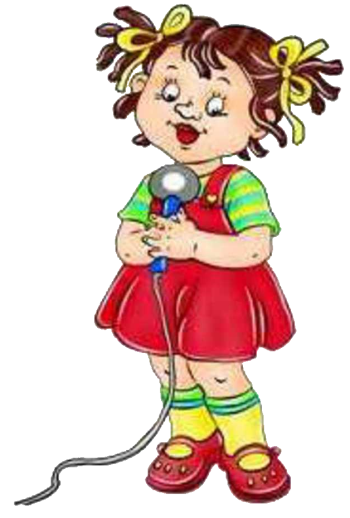 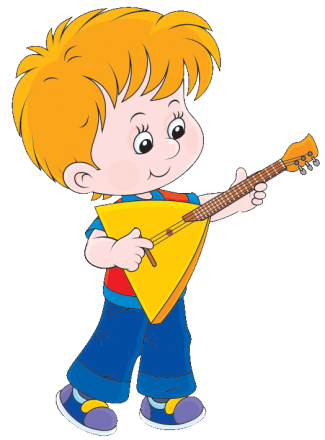 Start
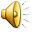 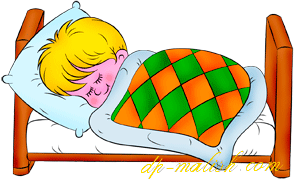 Start
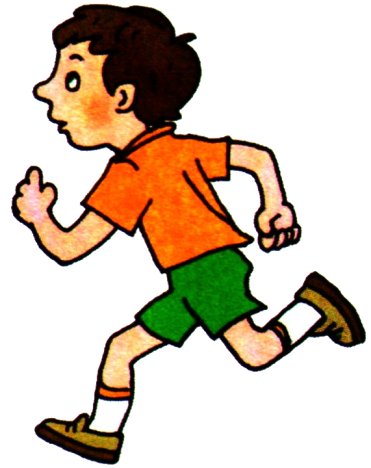 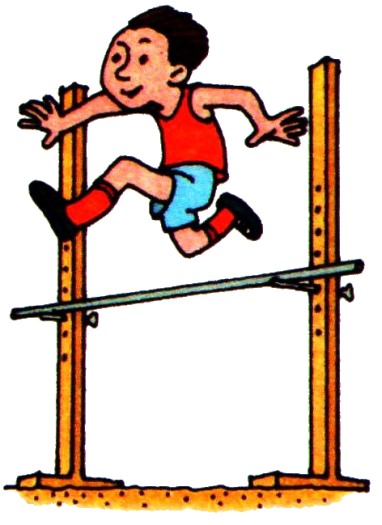 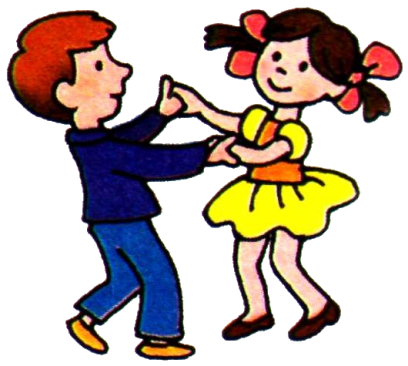 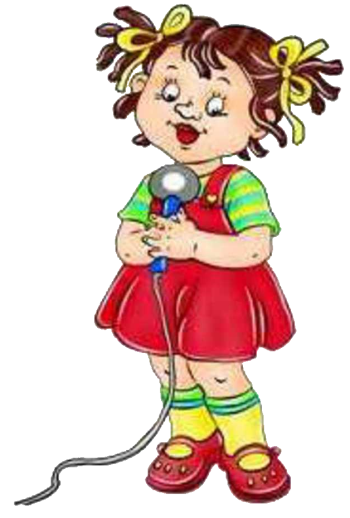 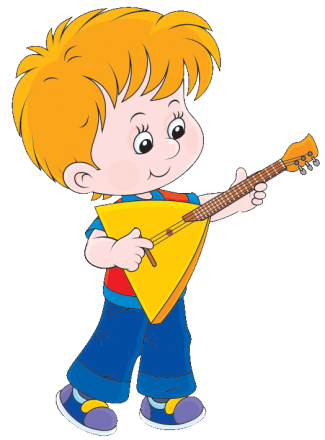 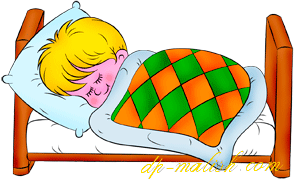 Start
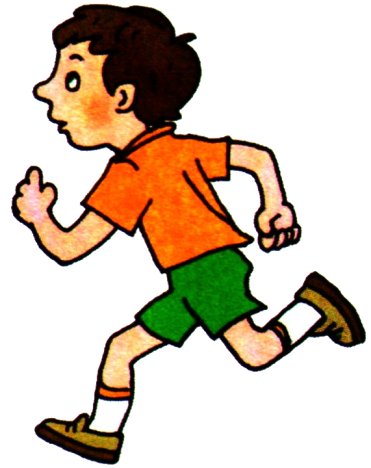 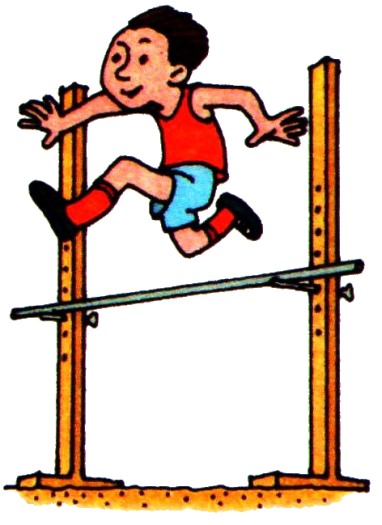 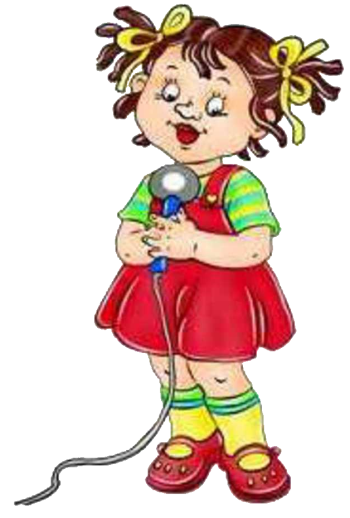 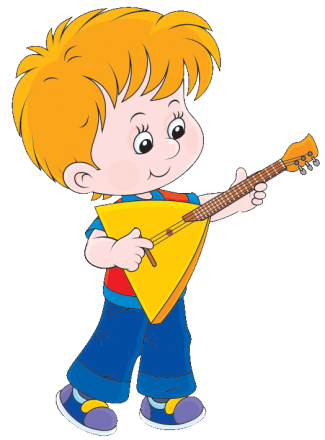 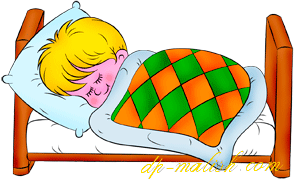 Start
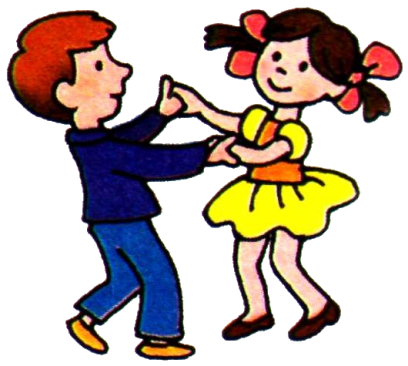 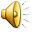 Start
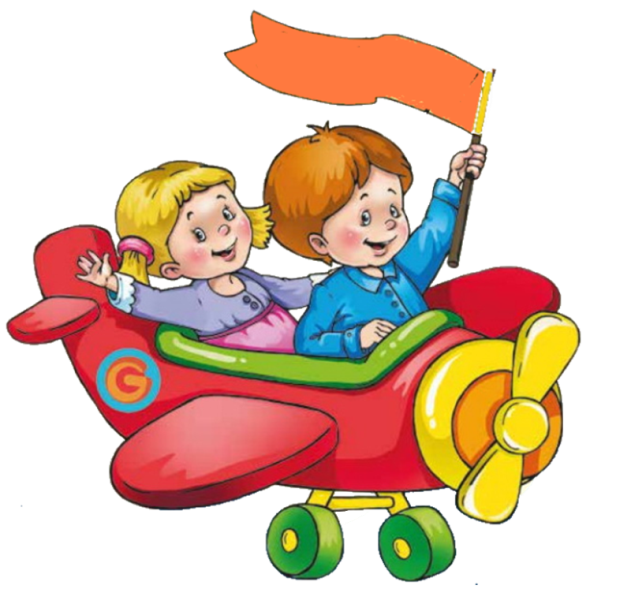 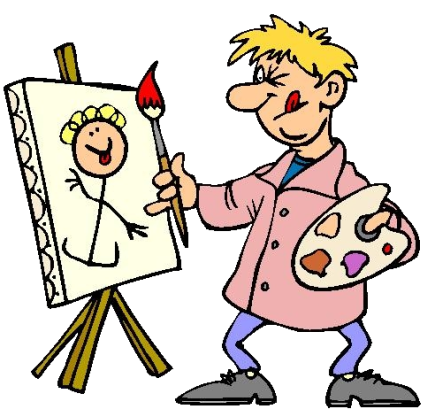 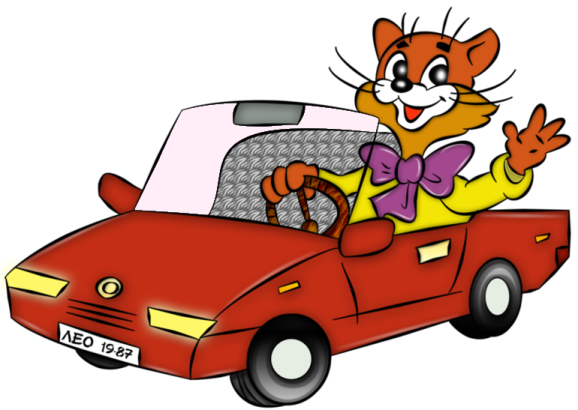 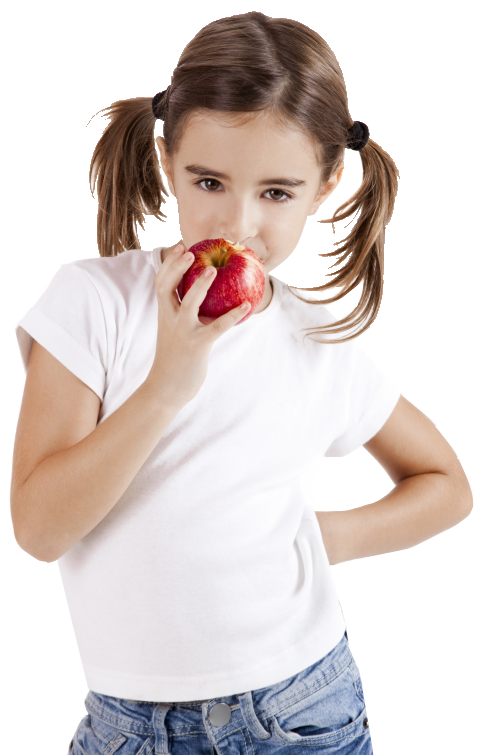 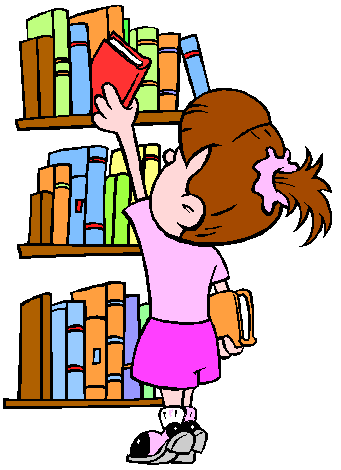 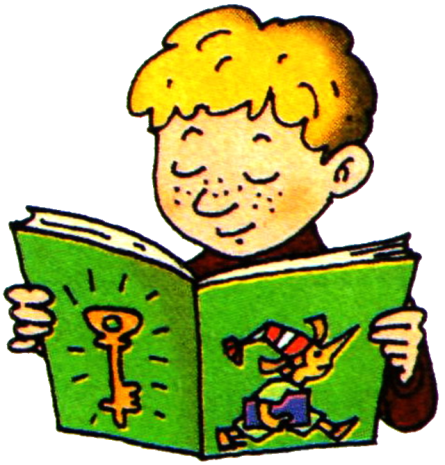 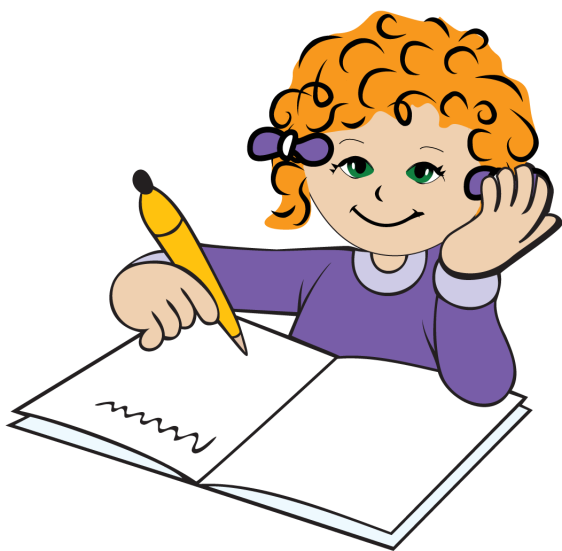 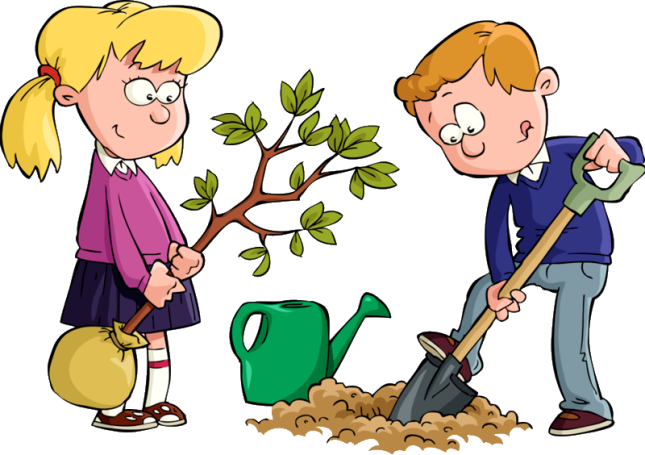 Start
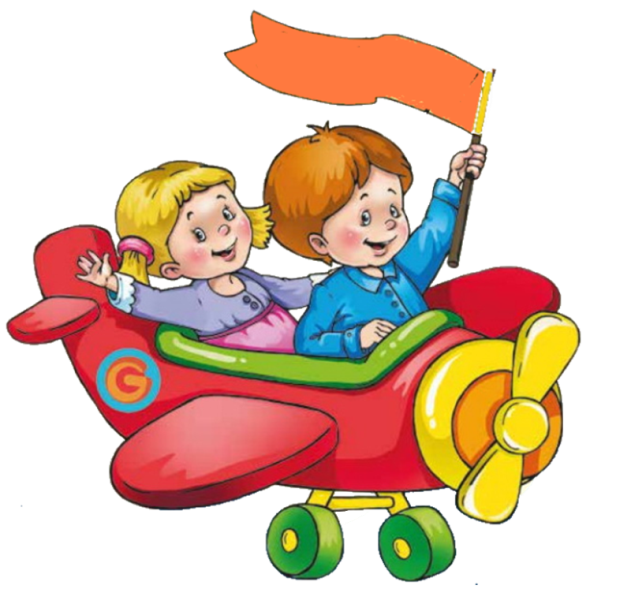 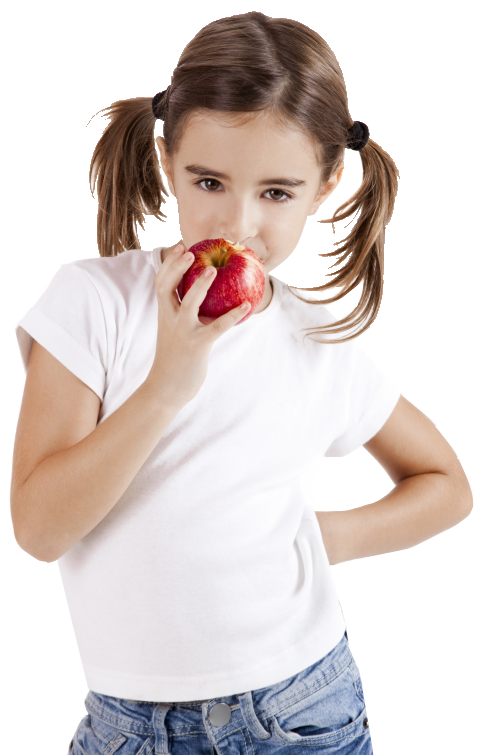 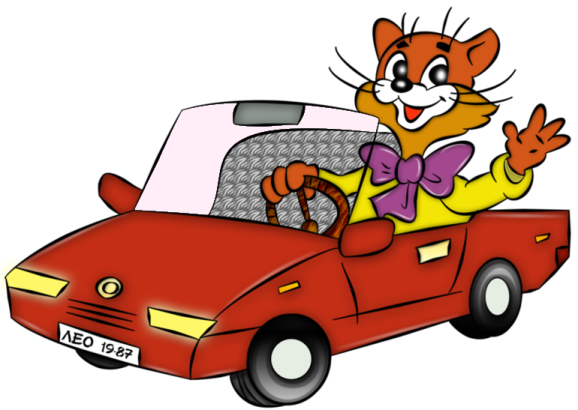 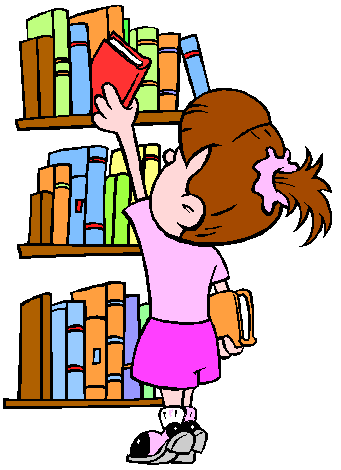 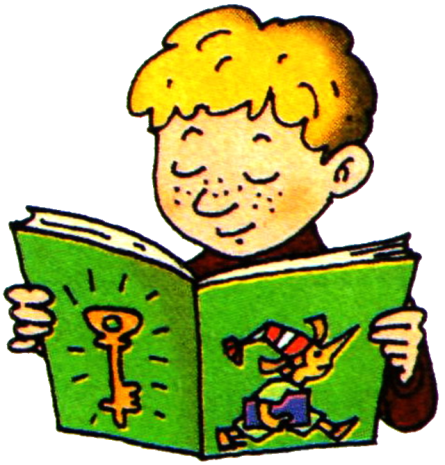 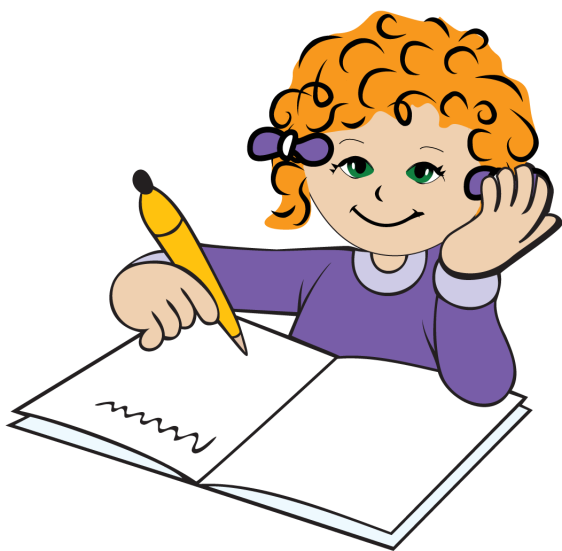 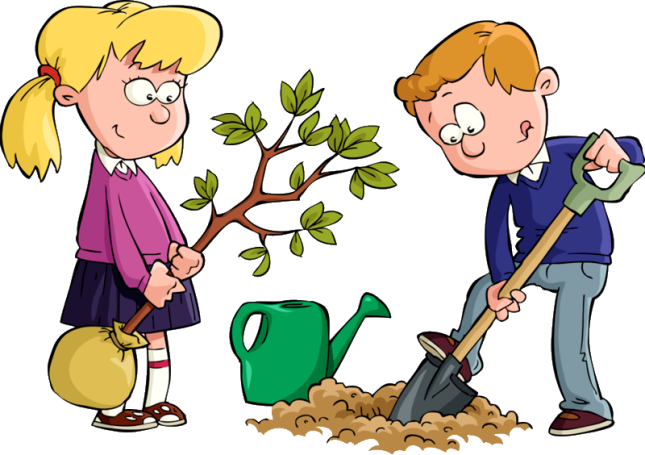 Start
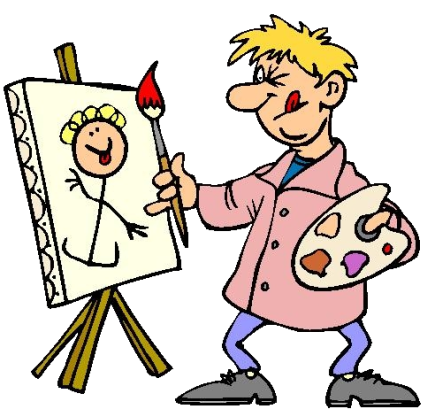 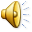 Start
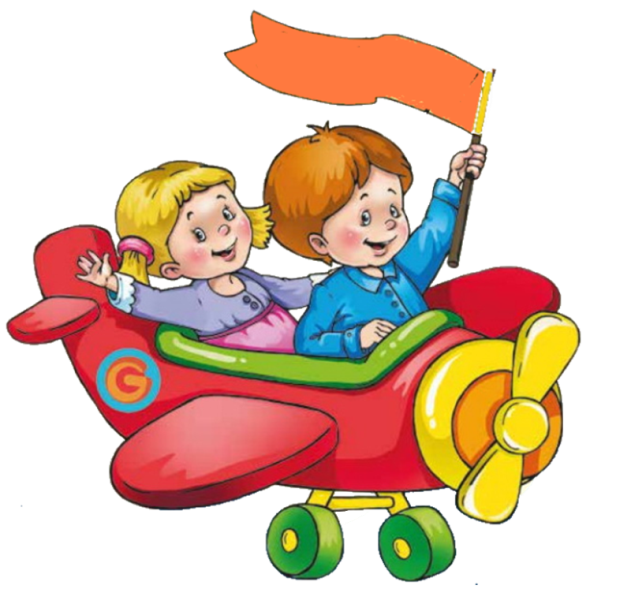 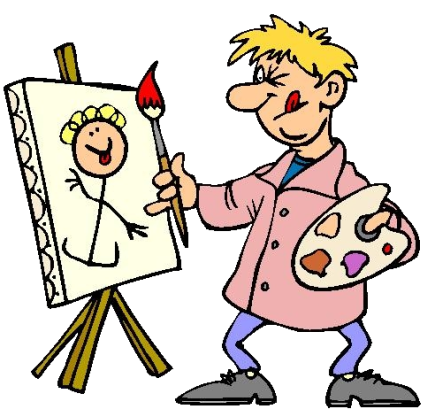 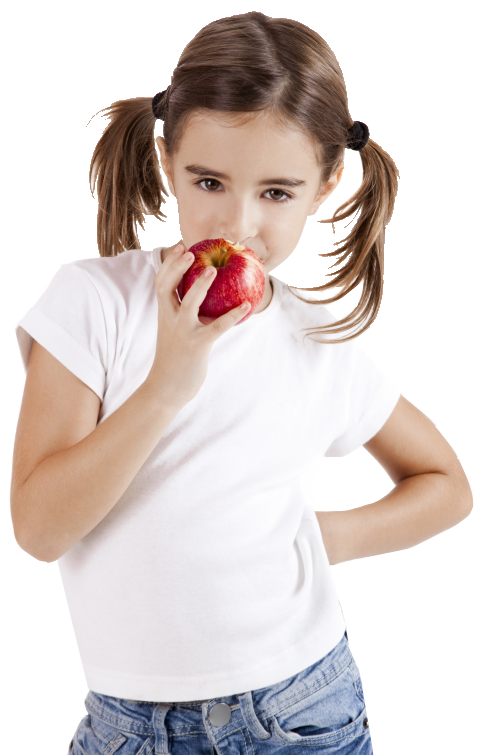 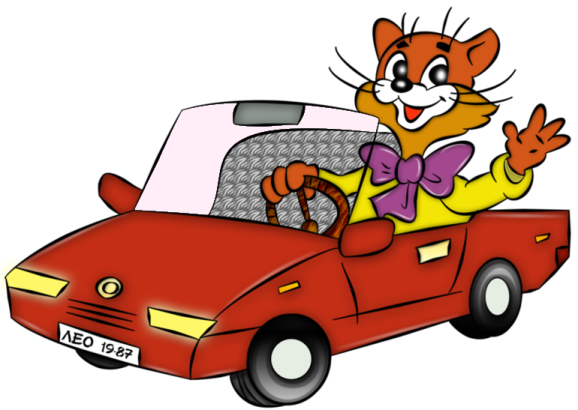 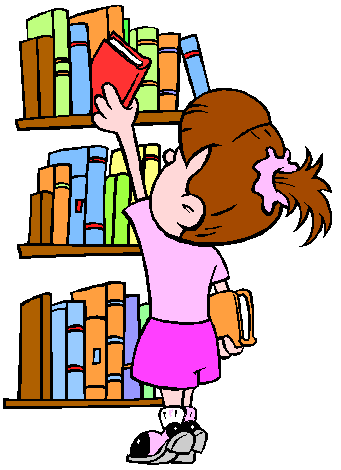 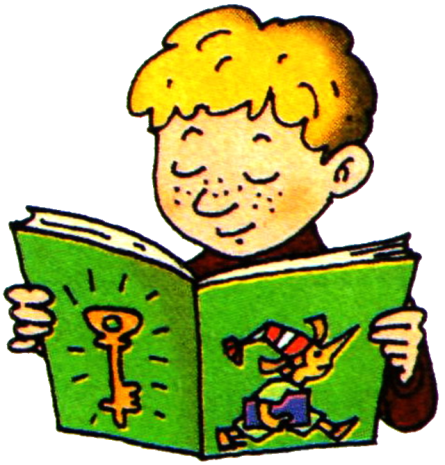 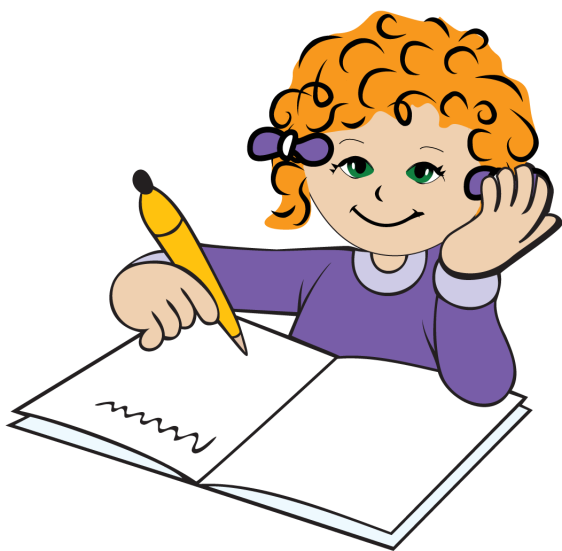 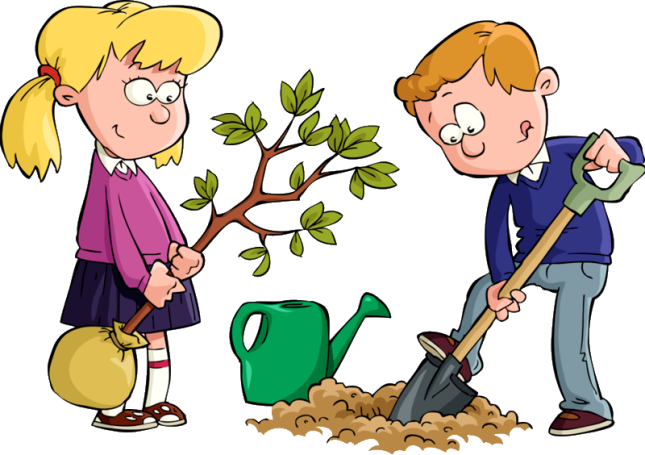 Start
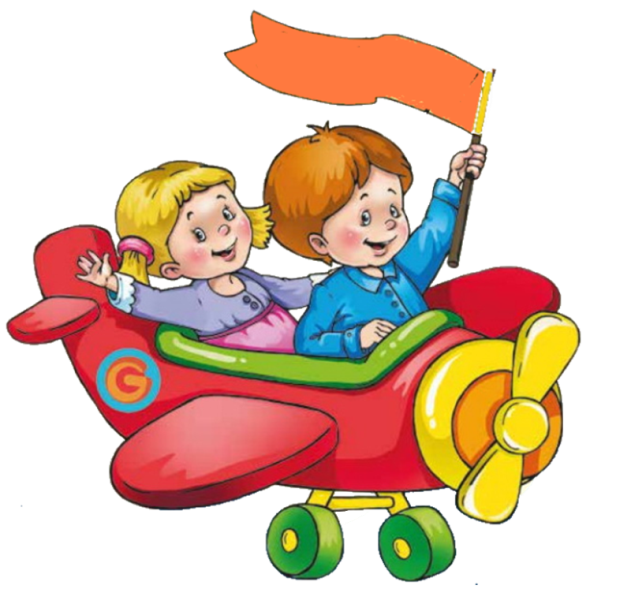 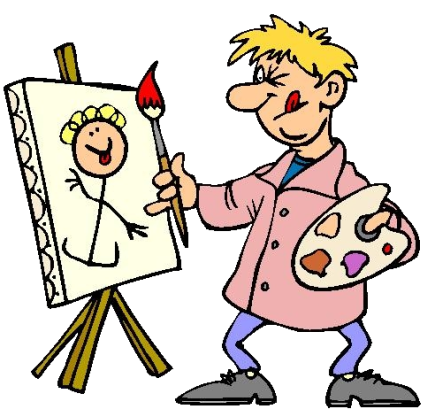 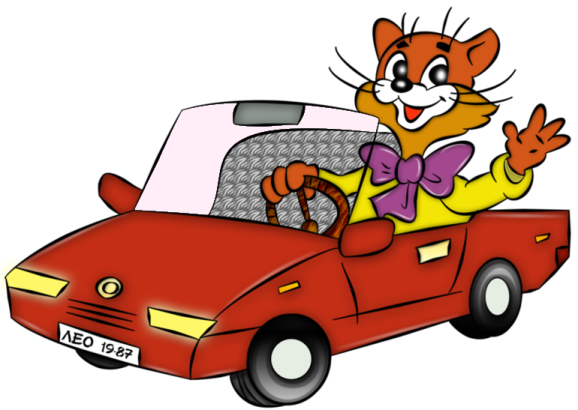 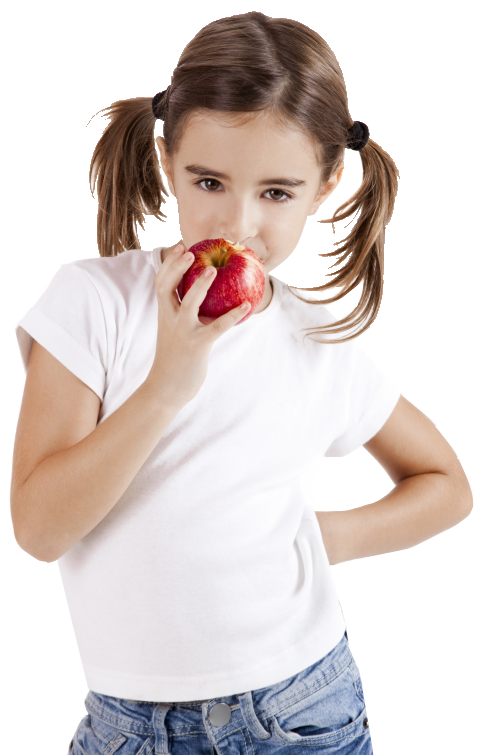 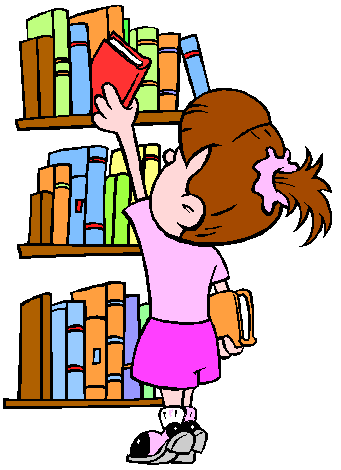 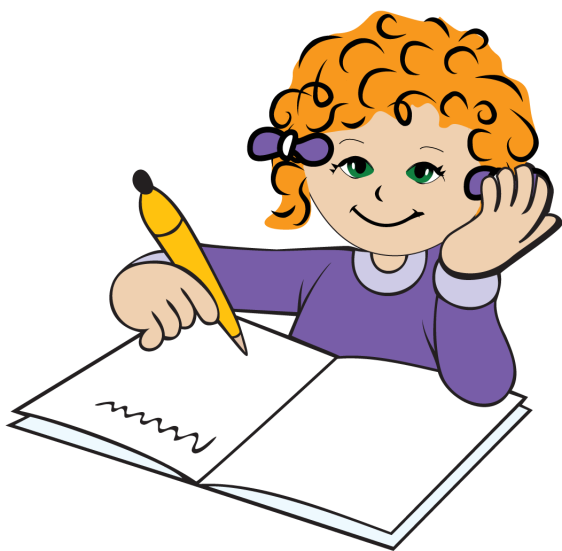 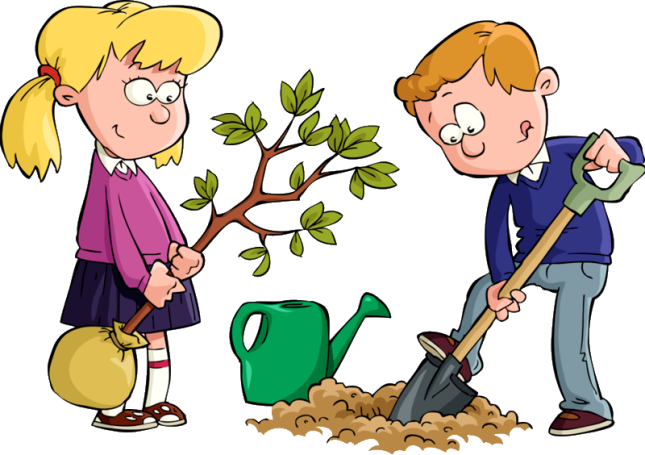 Start
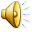 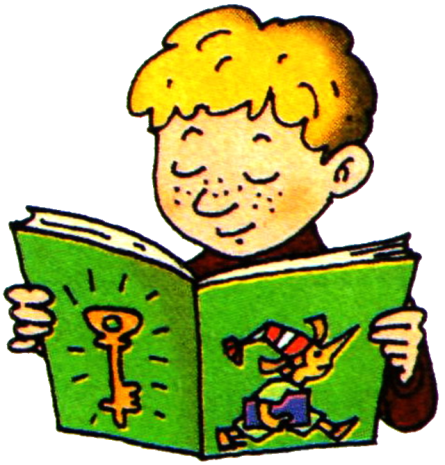 Start
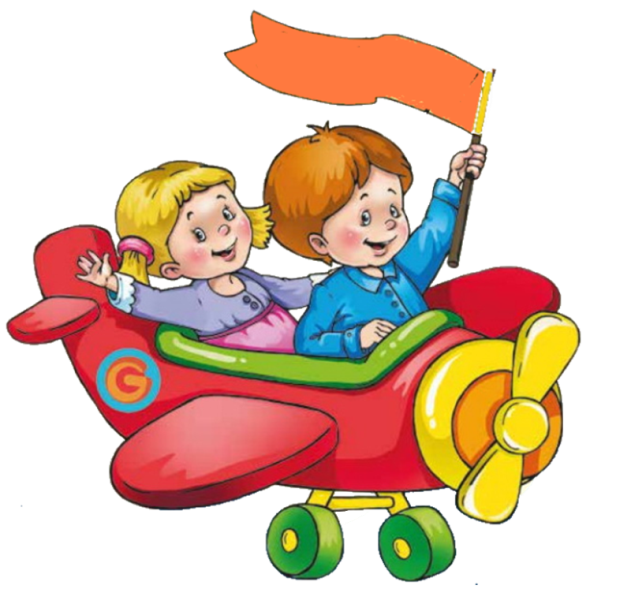 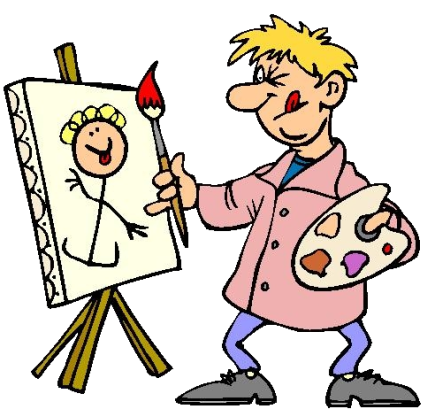 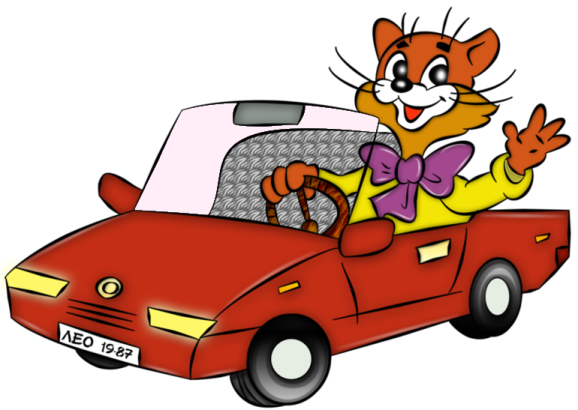 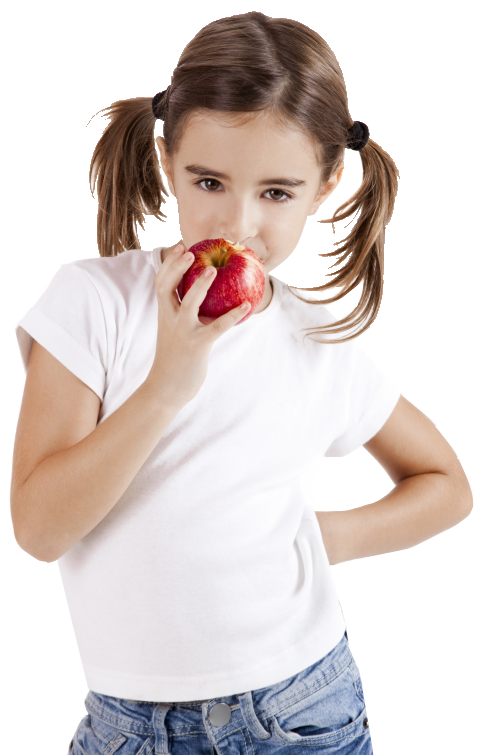 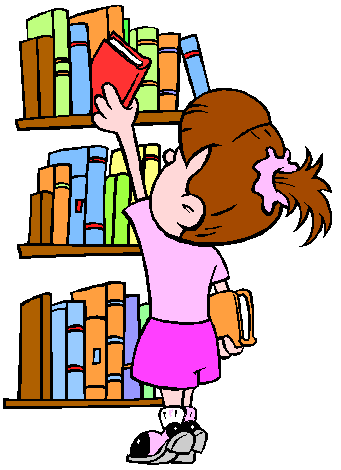 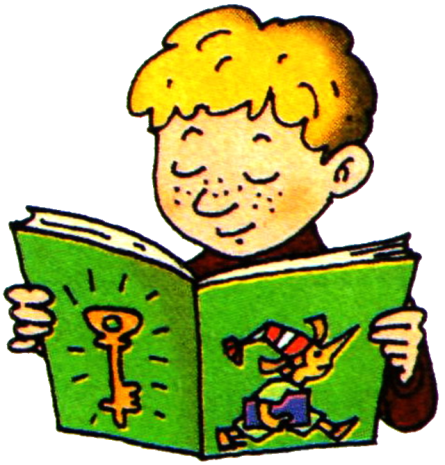 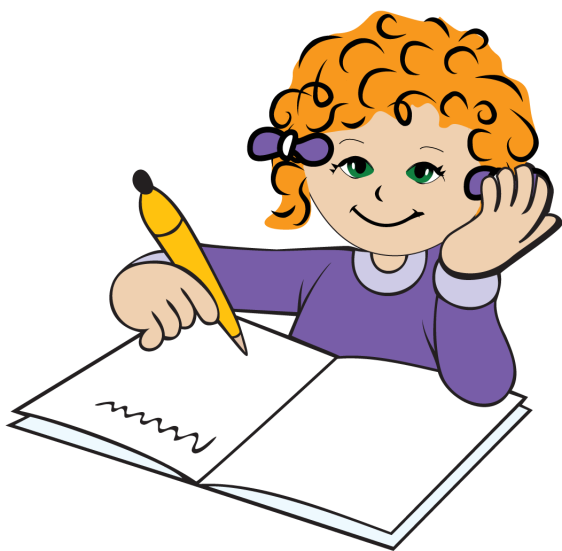 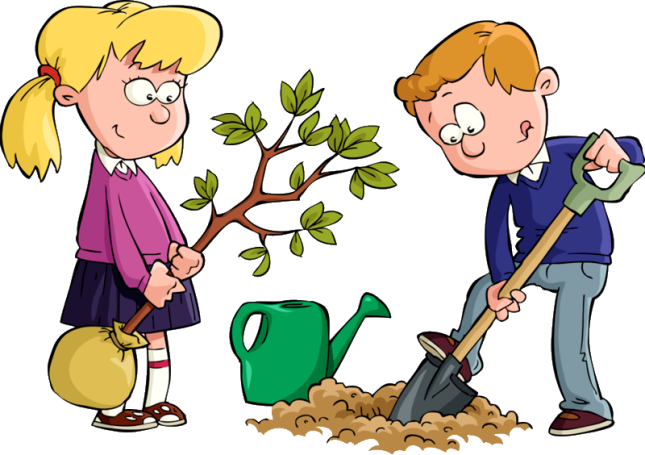 Start
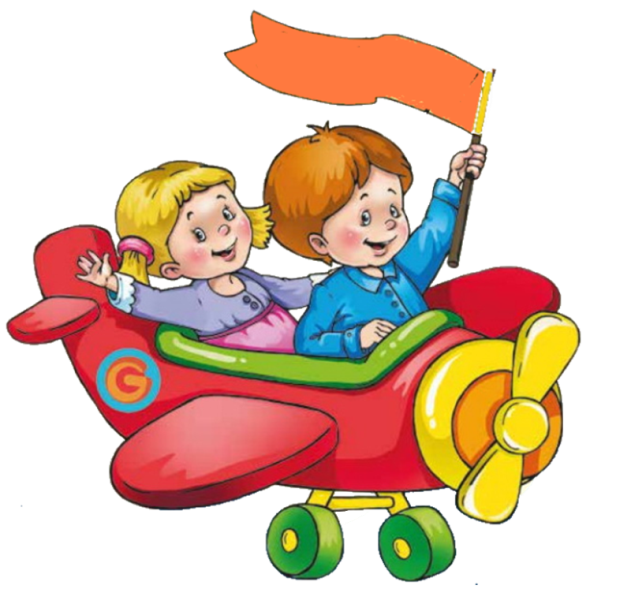 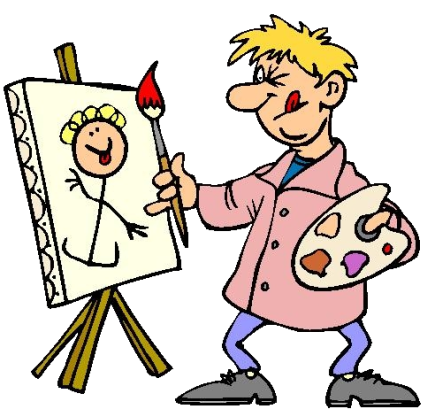 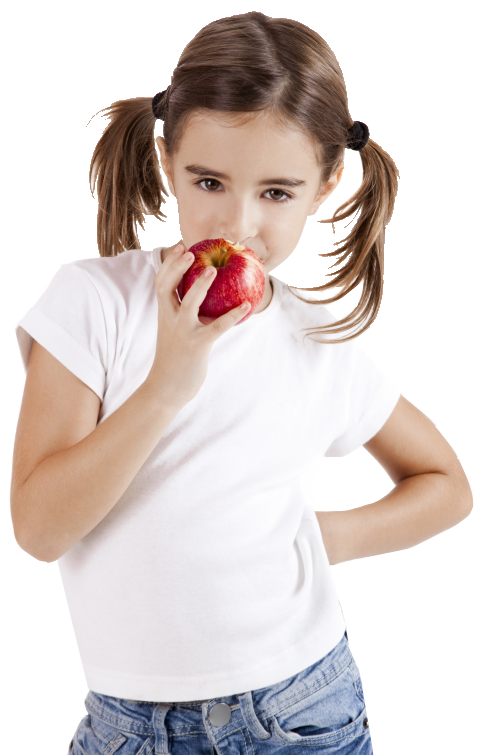 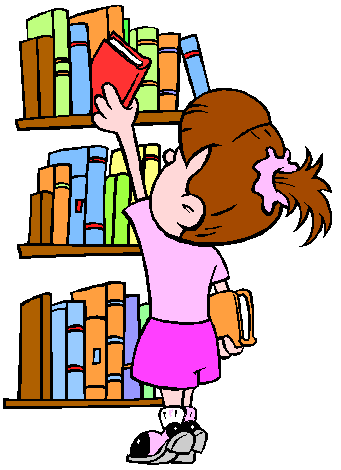 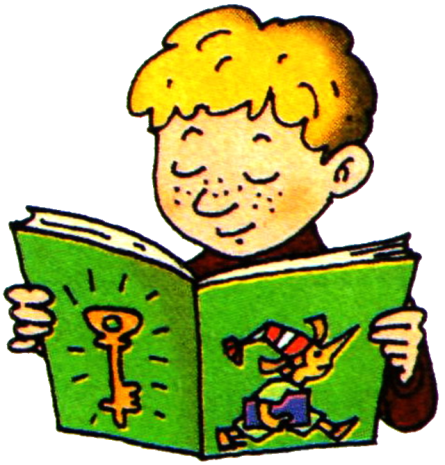 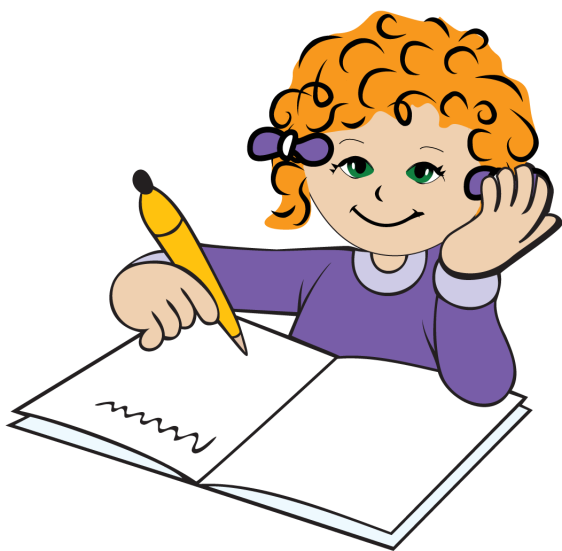 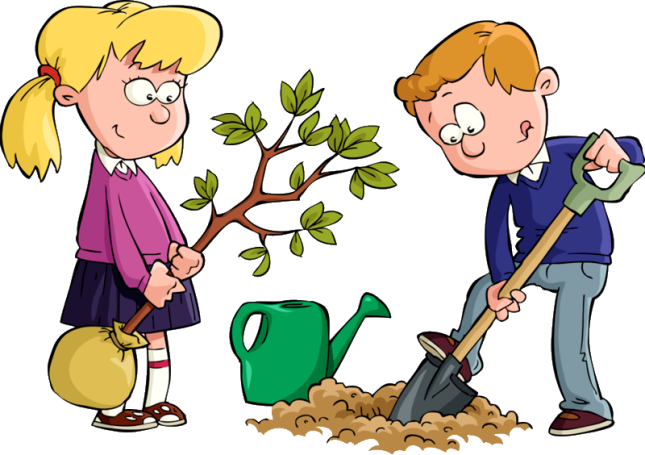 Start
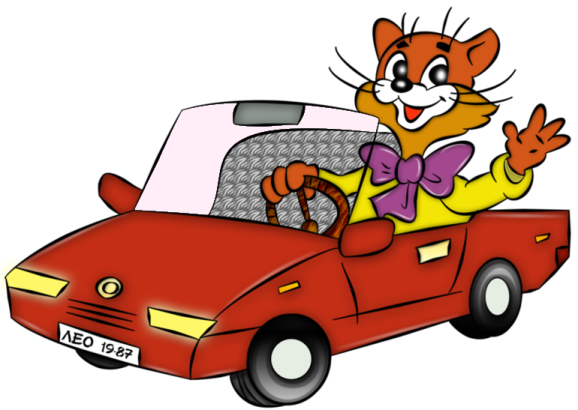 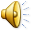 Start
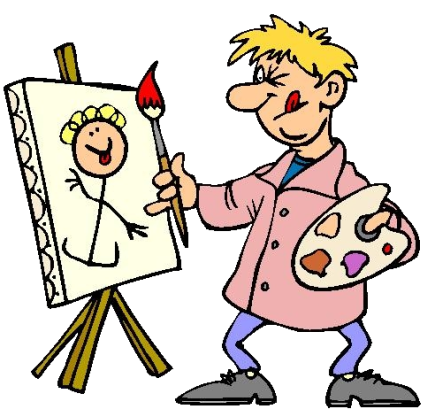 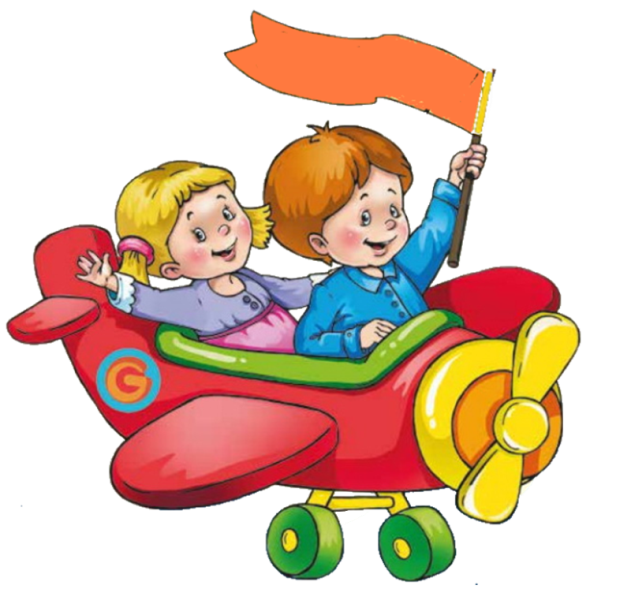 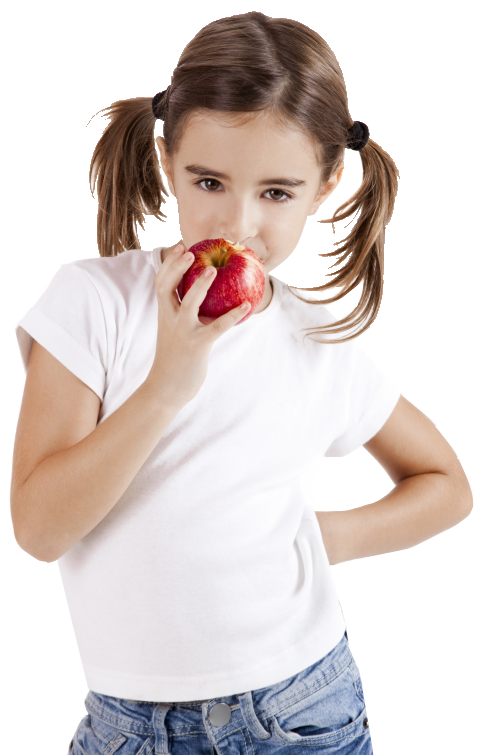 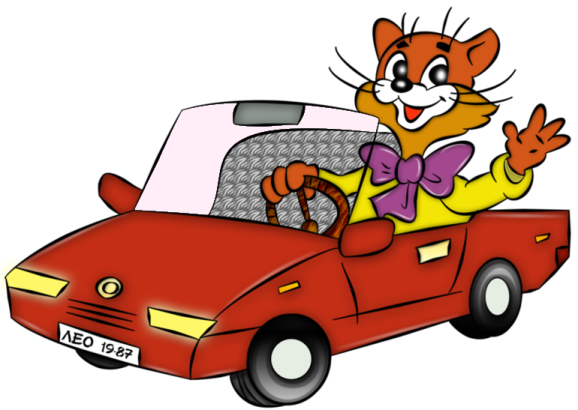 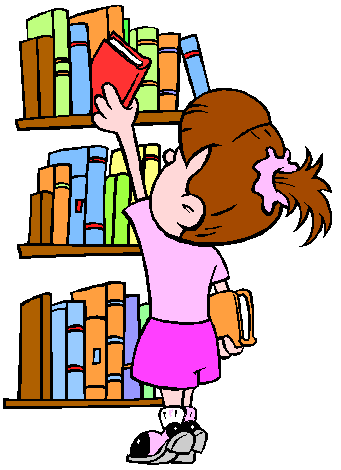 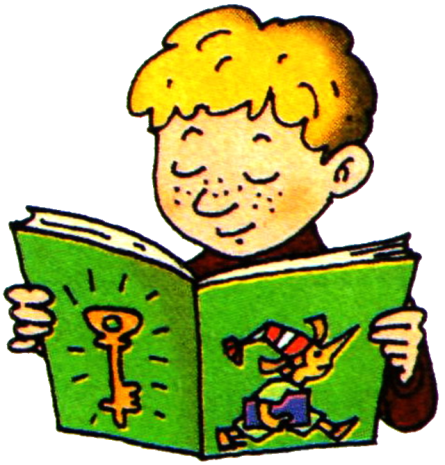 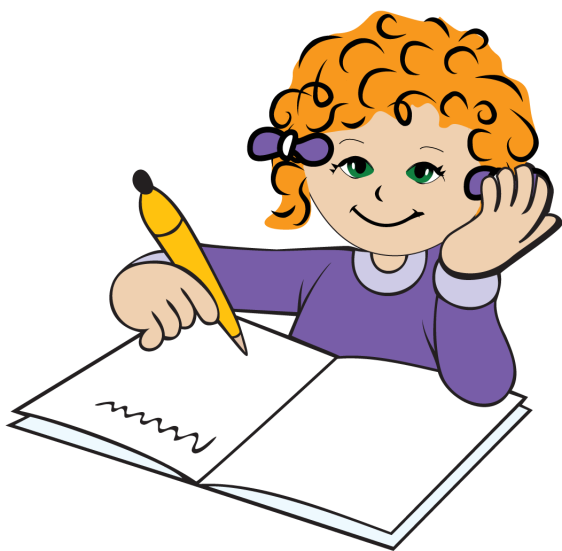 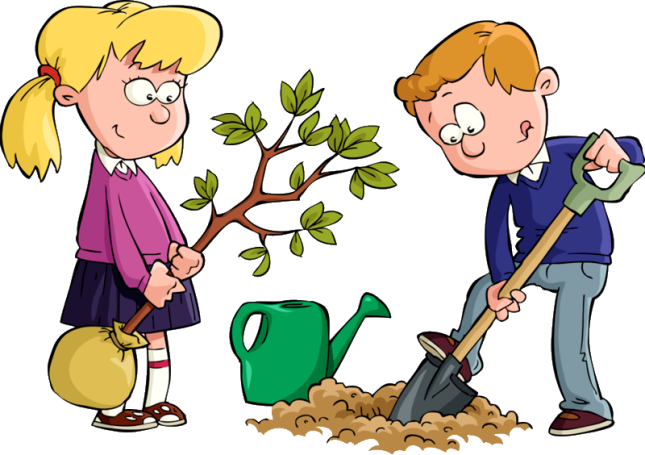 Start
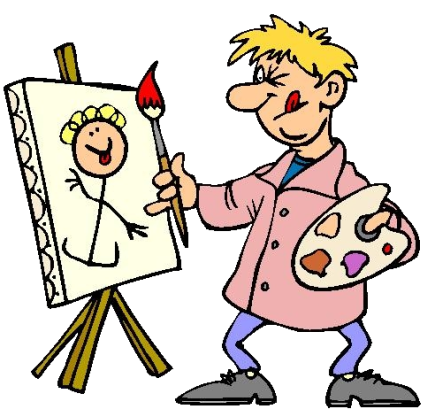 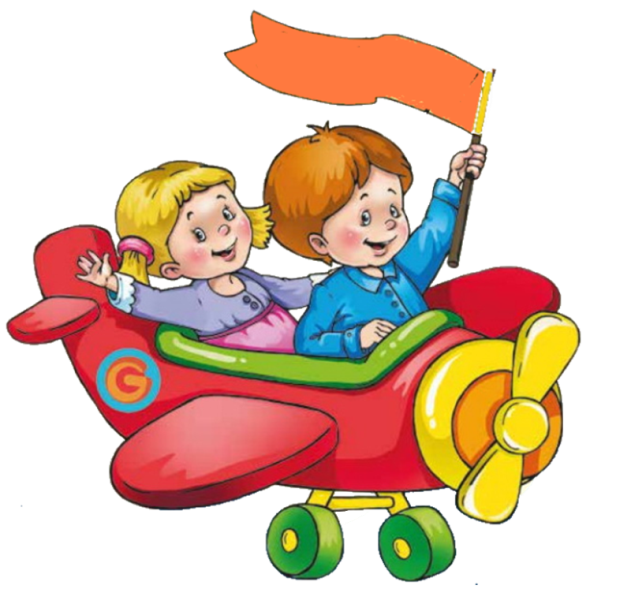 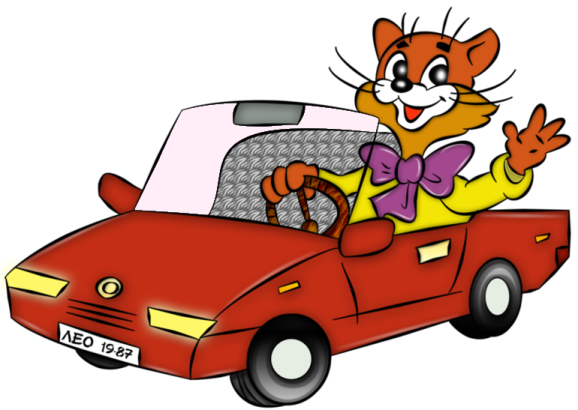 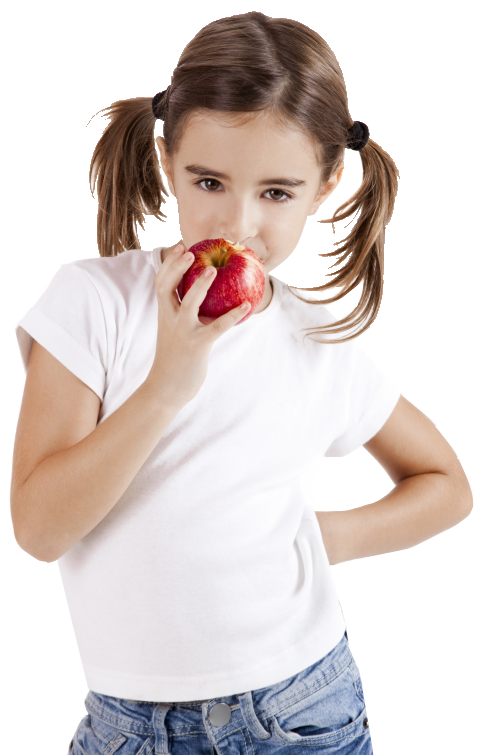 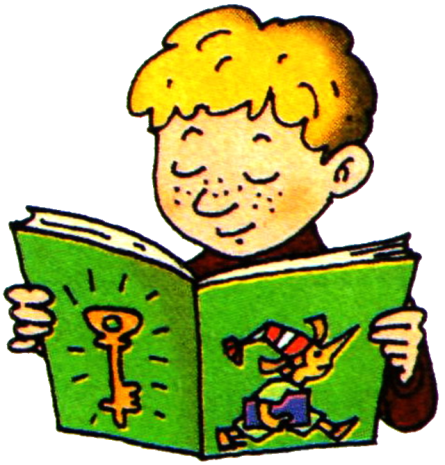 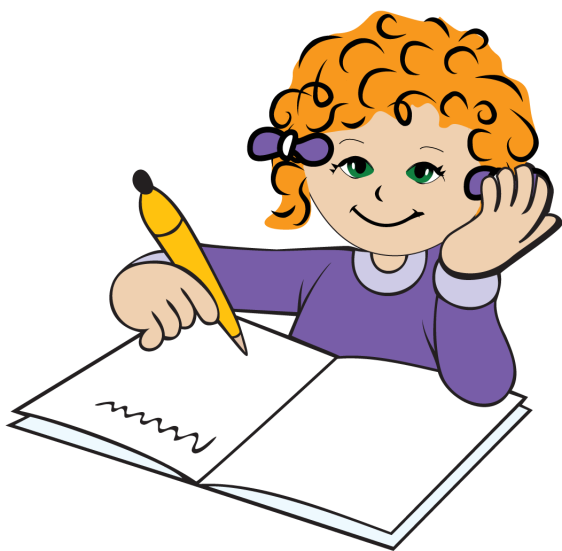 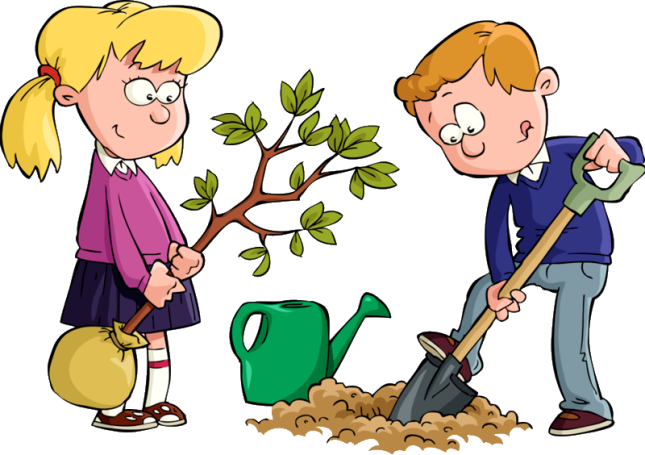 Start
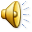 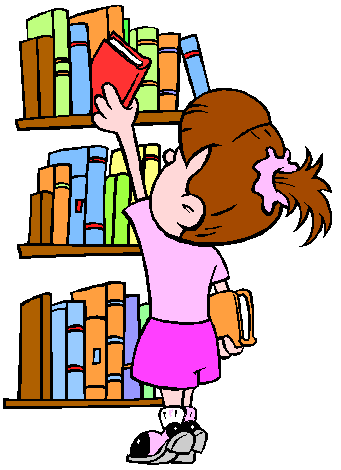 Start
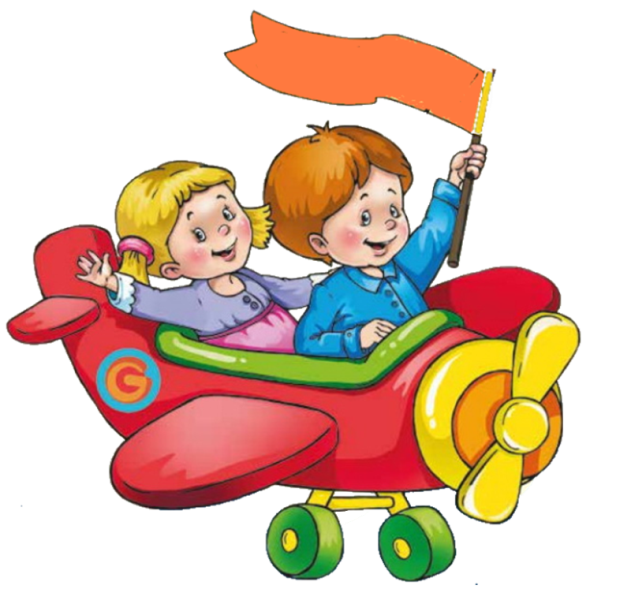 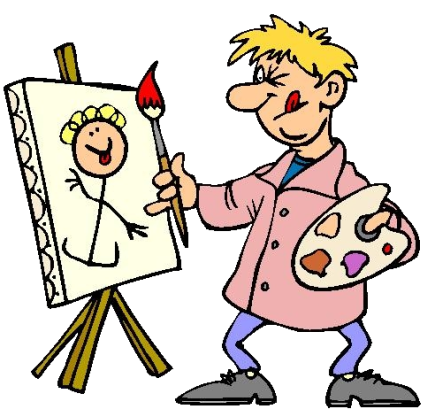 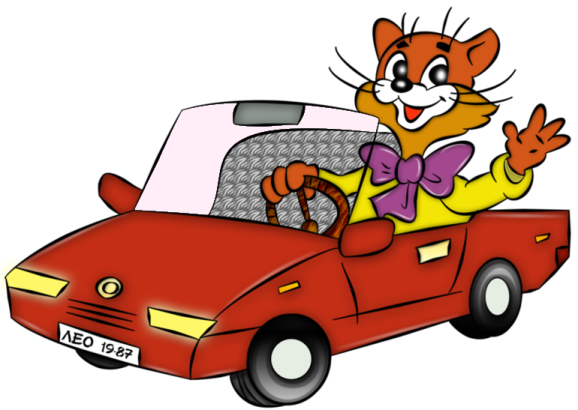 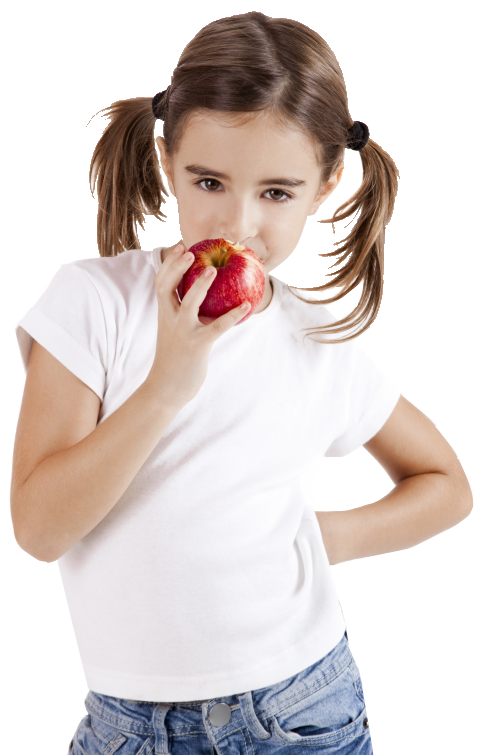 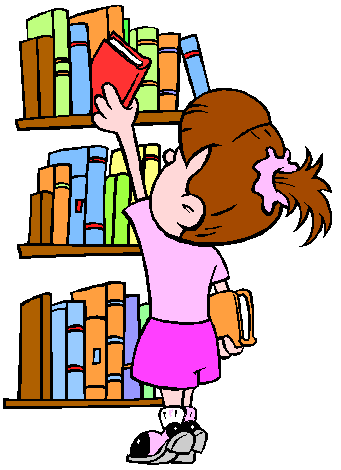 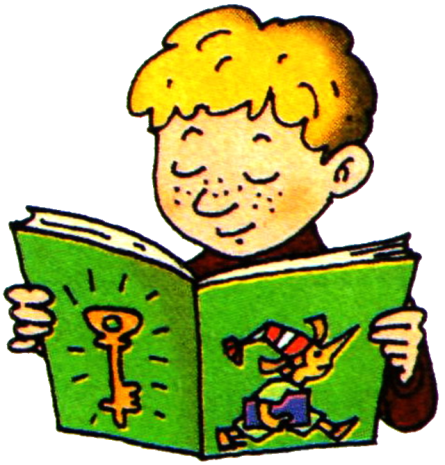 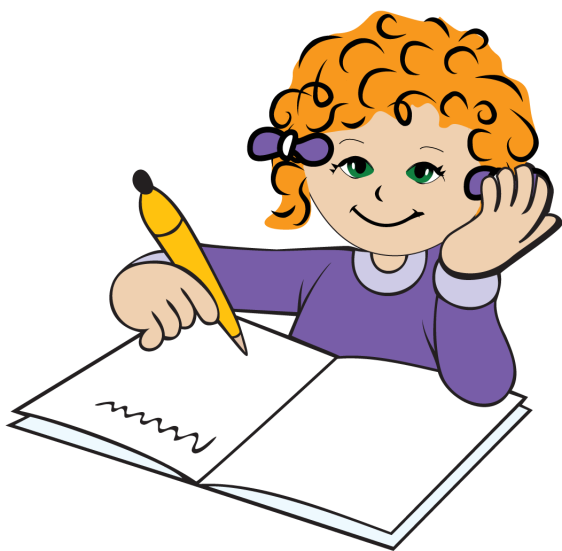 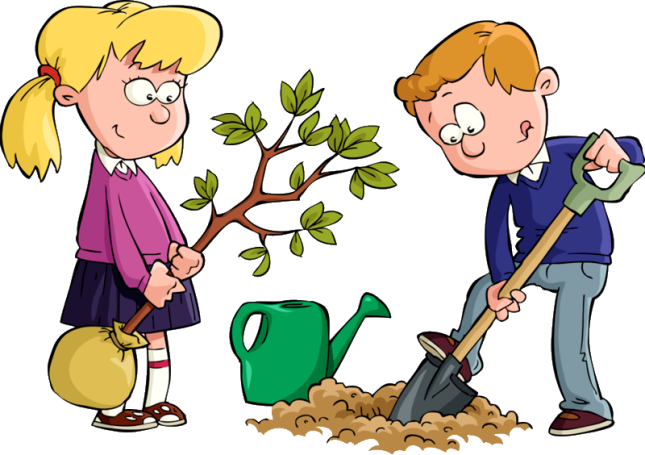 Start
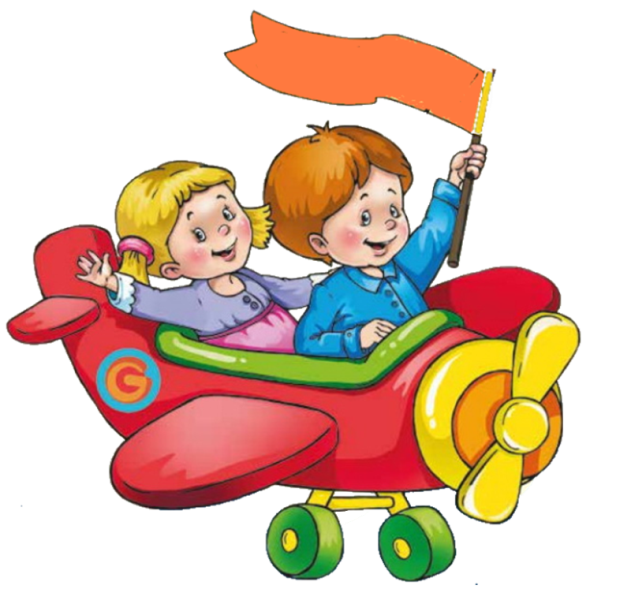 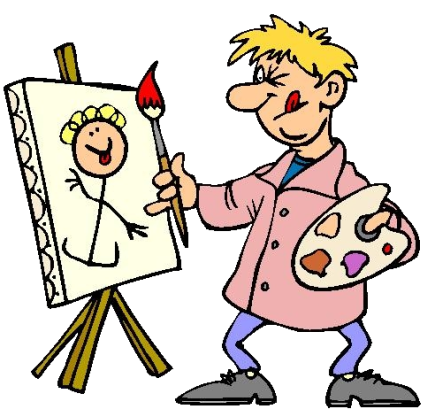 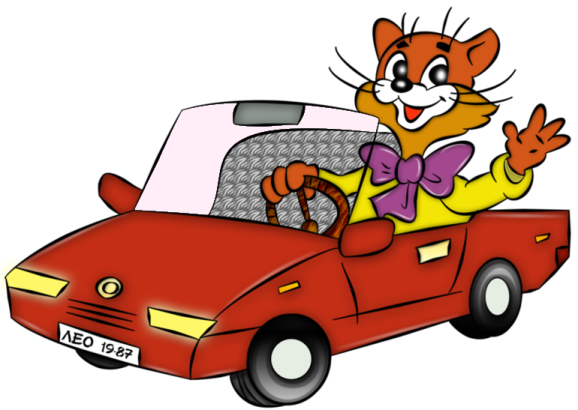 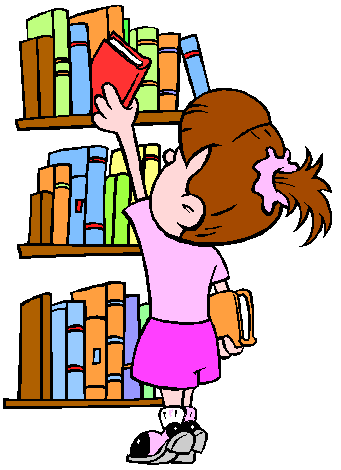 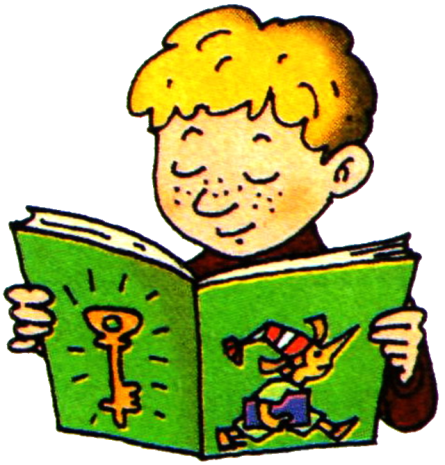 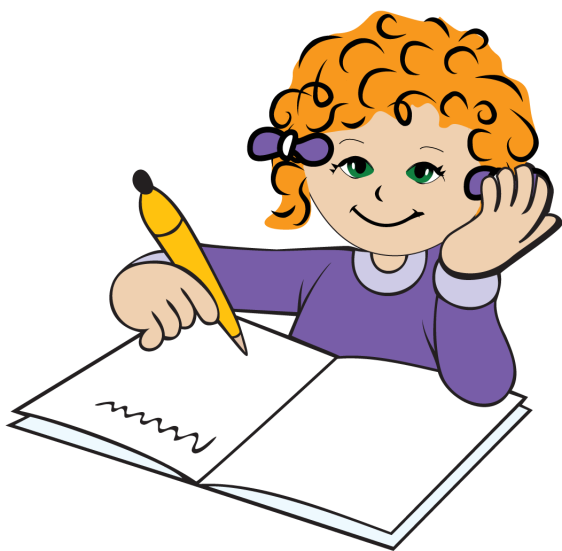 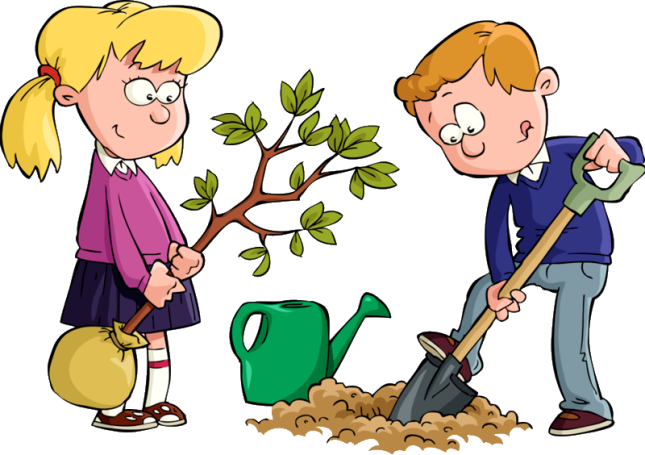 Start
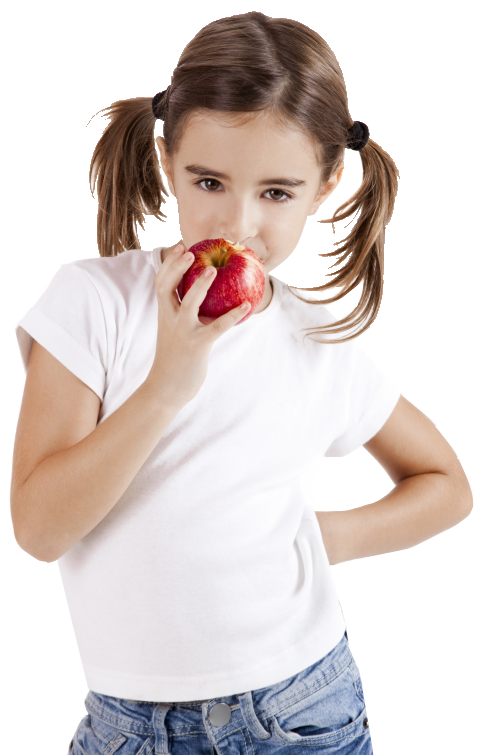 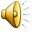 Start
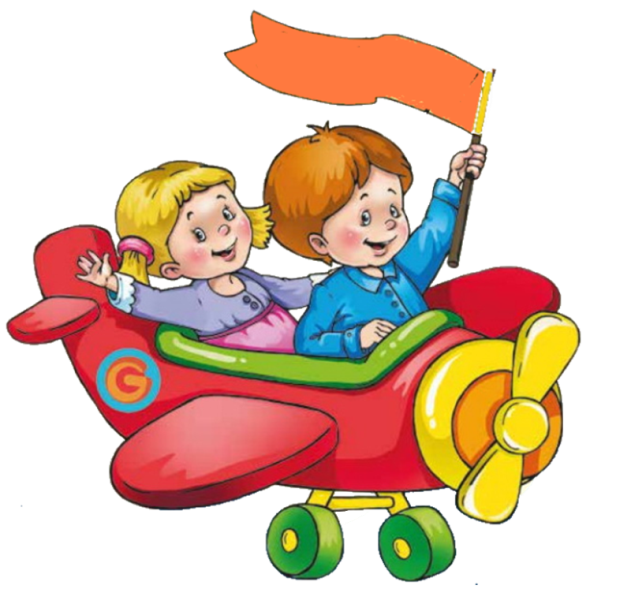 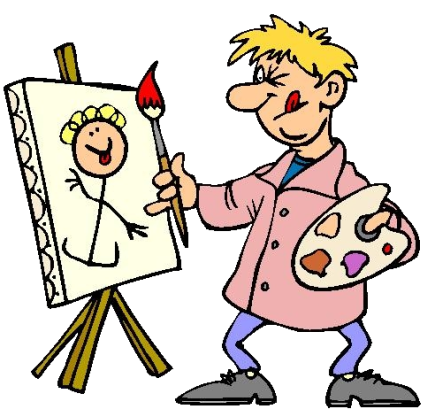 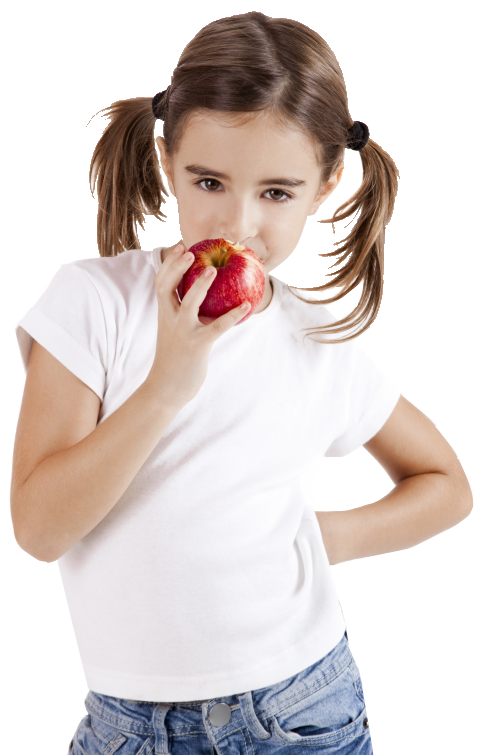 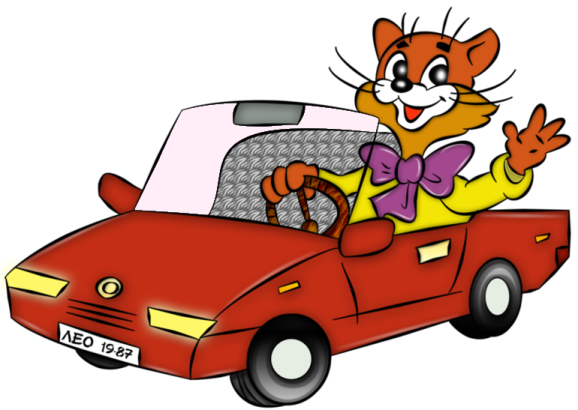 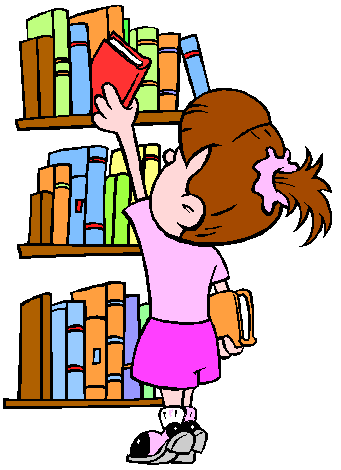 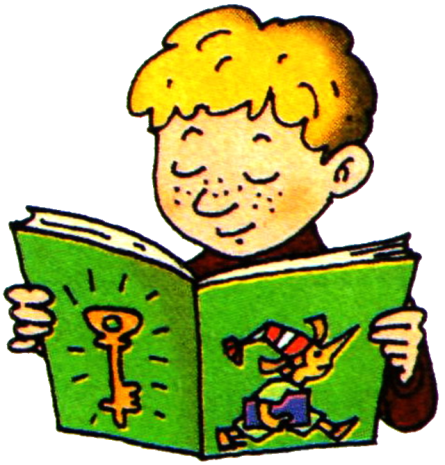 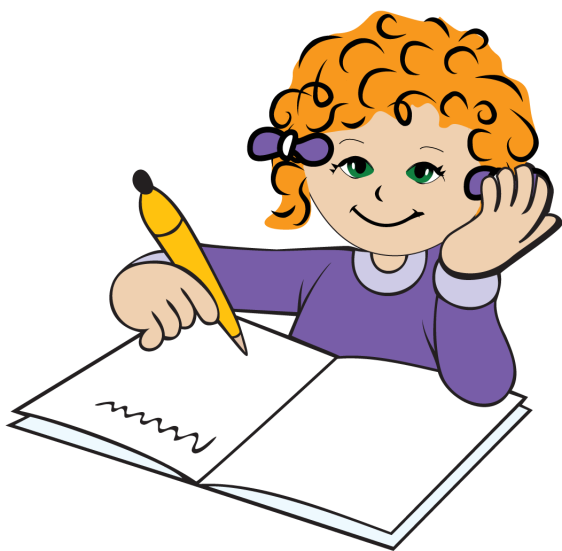 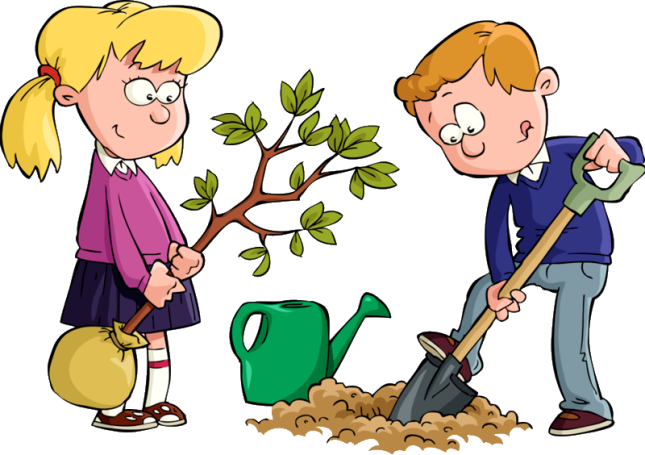 Start
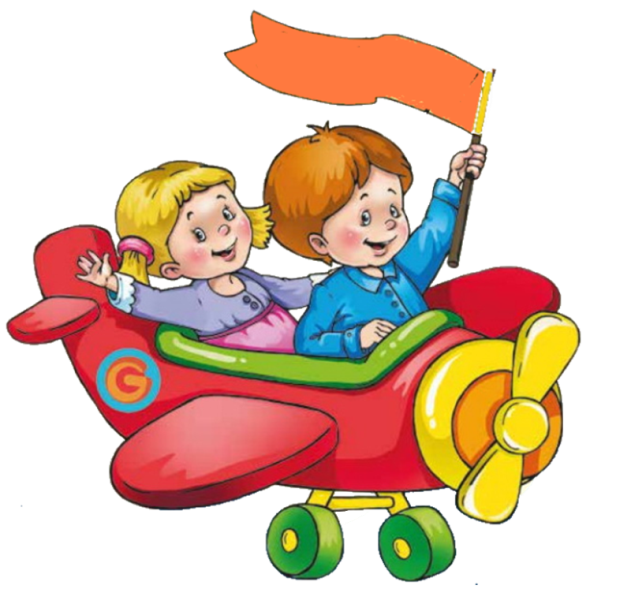 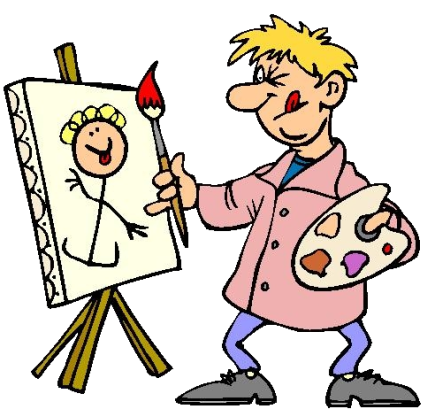 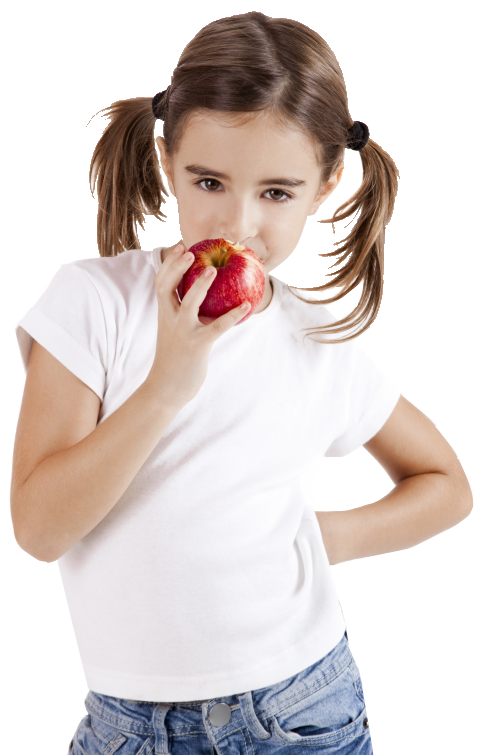 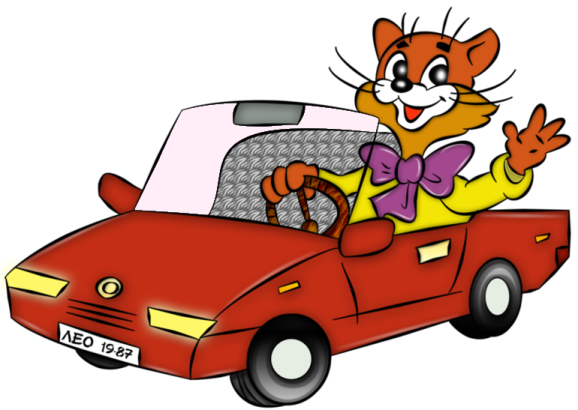 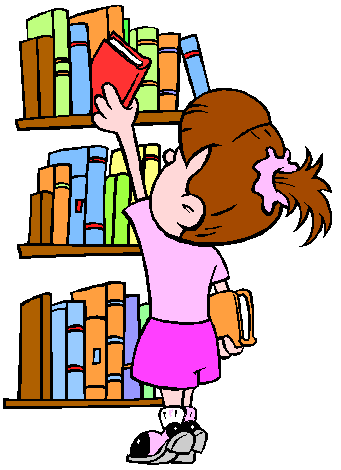 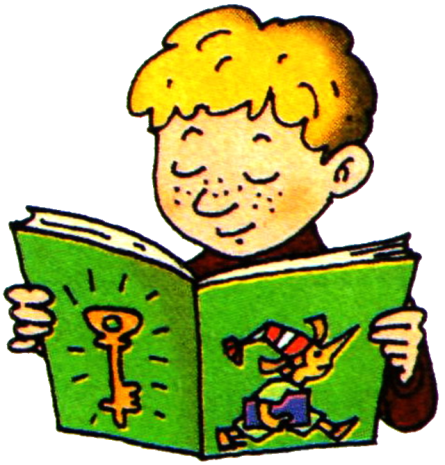 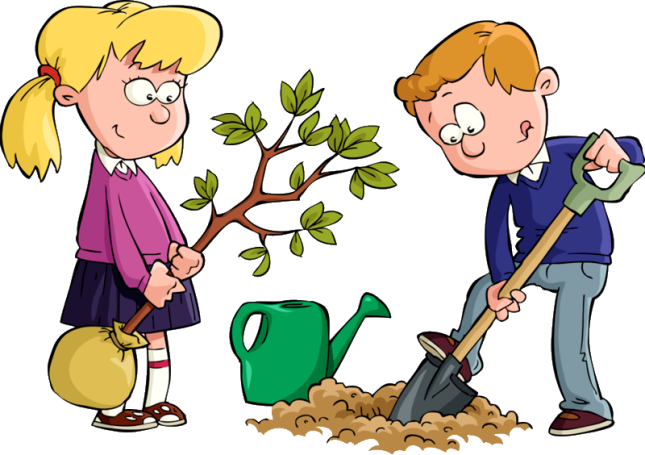 Start
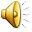 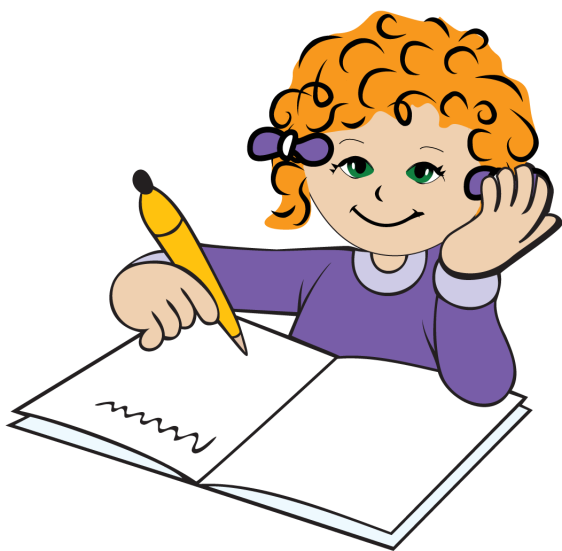 Start
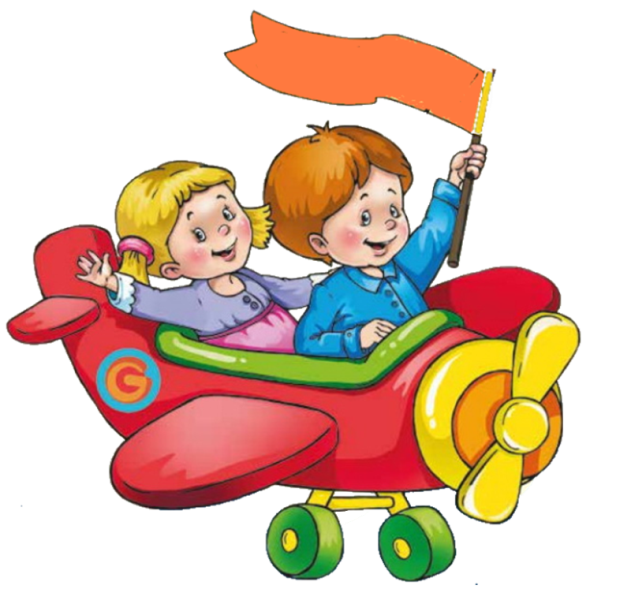 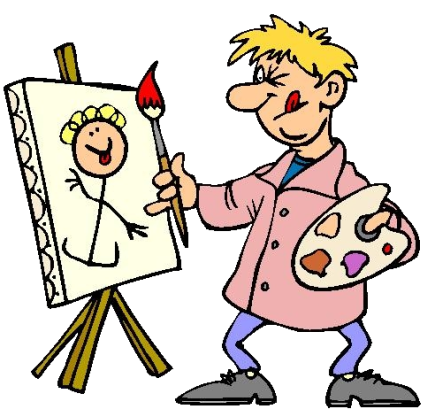 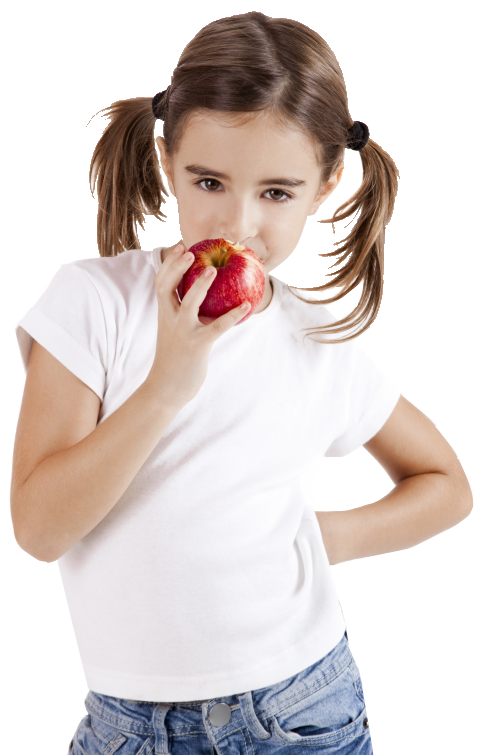 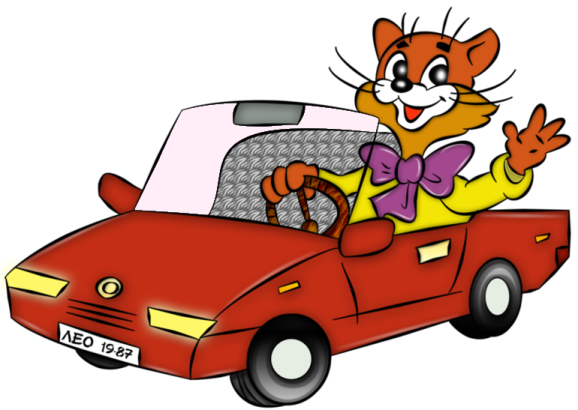 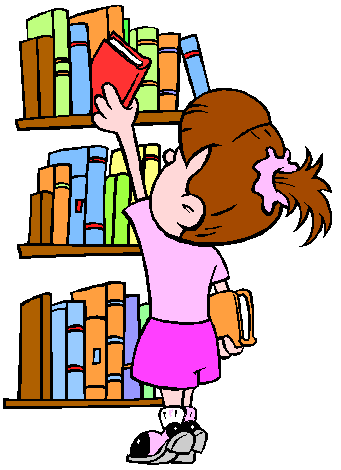 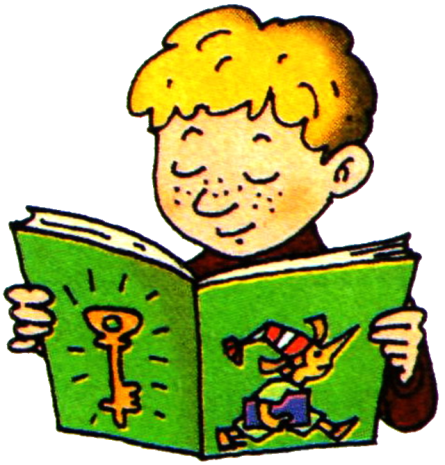 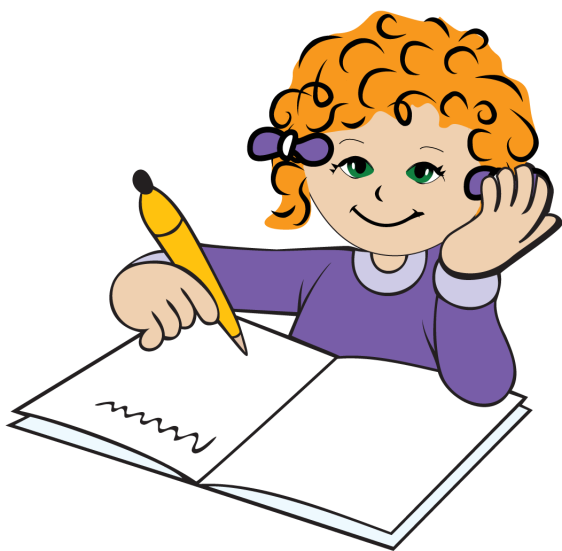 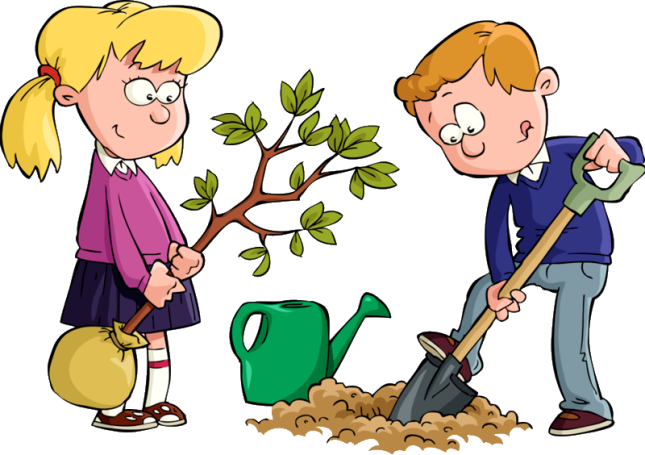 Start
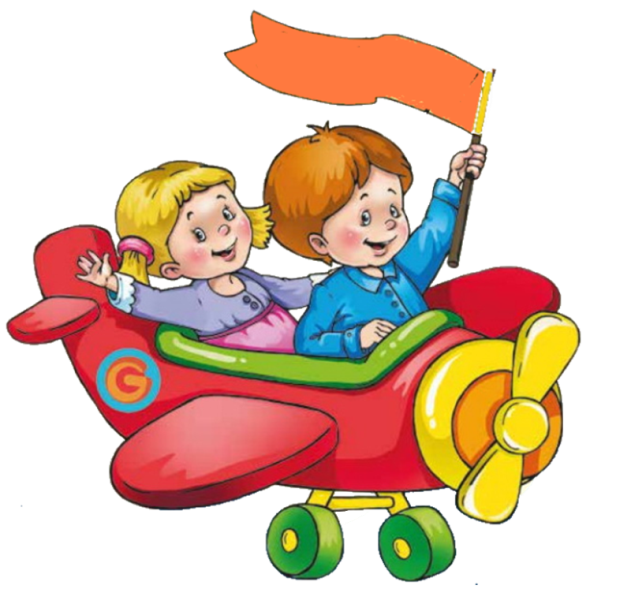 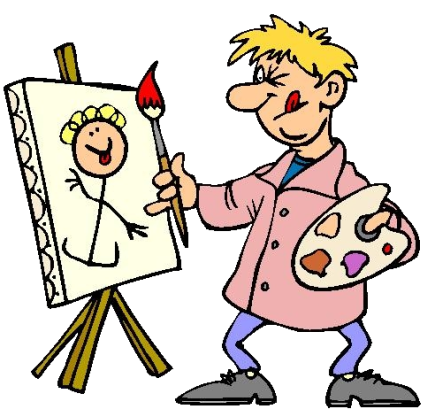 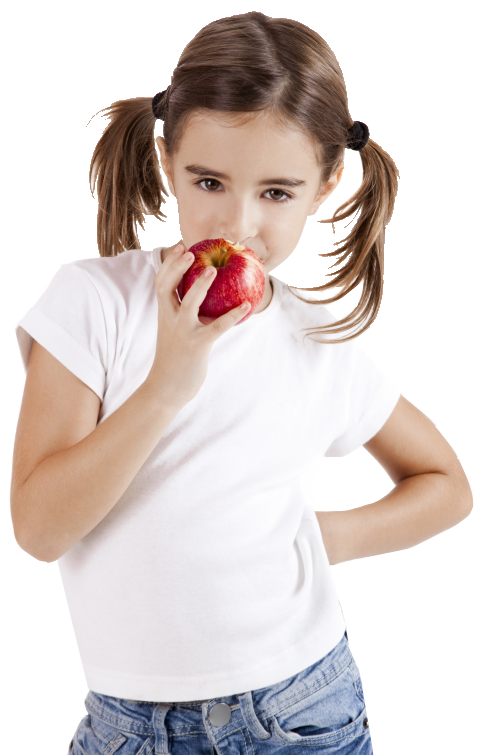 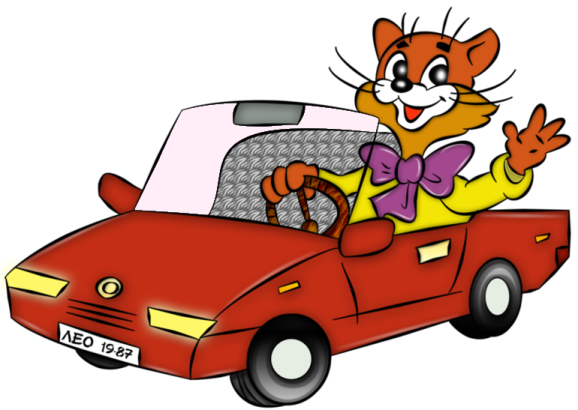 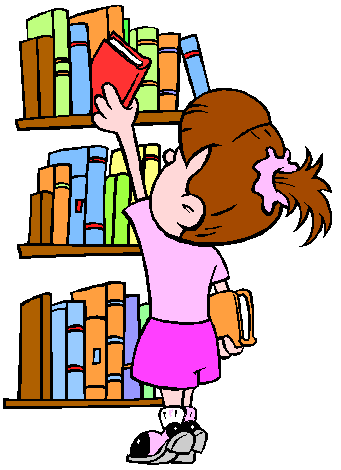 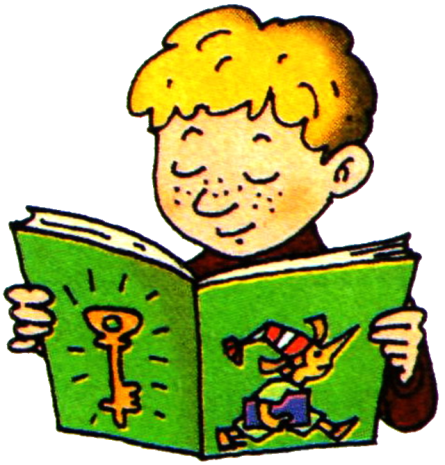 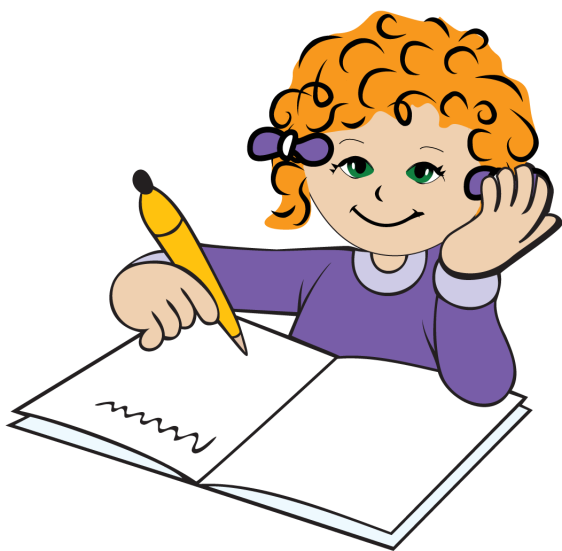 Start
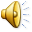 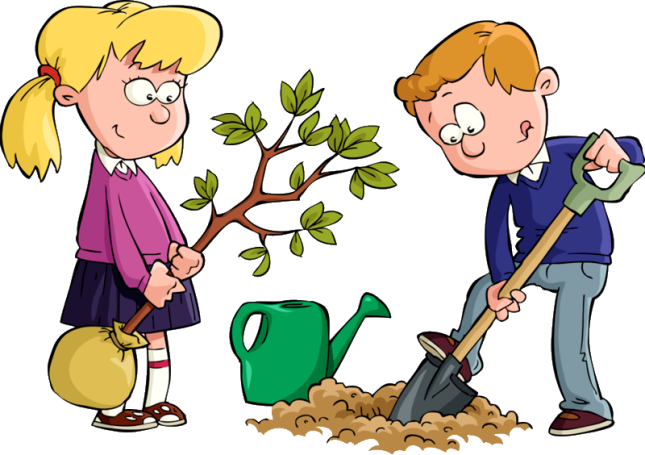 Start
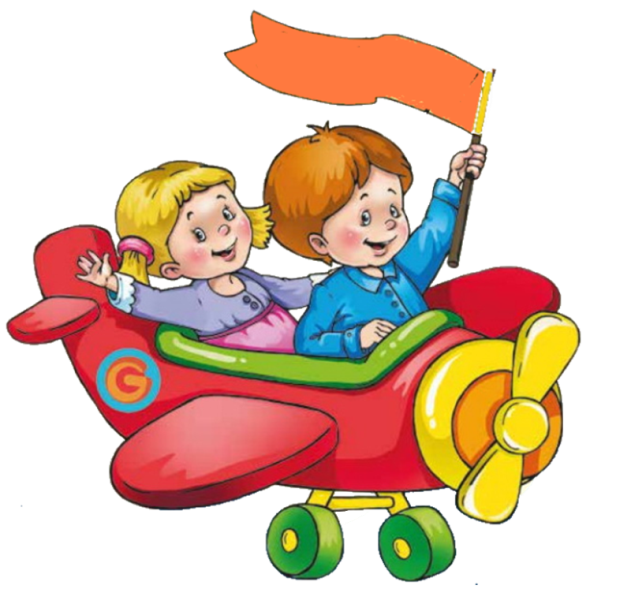 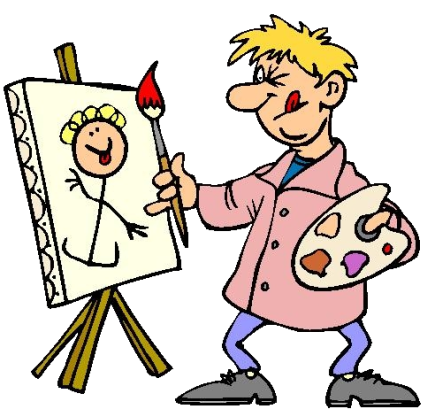 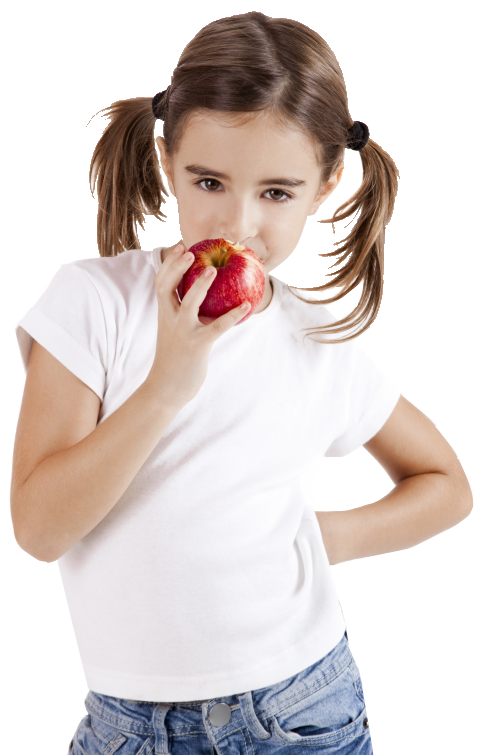 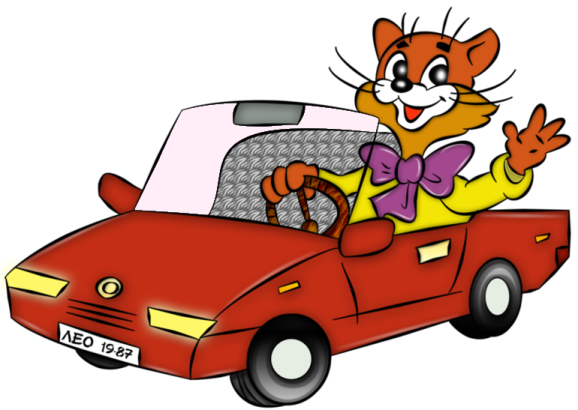 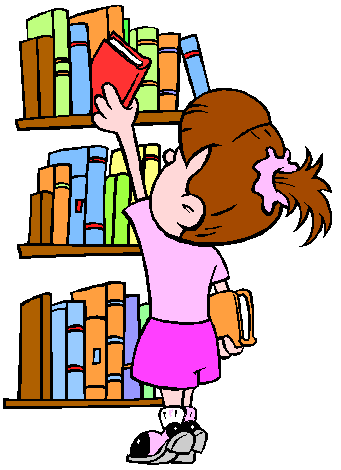 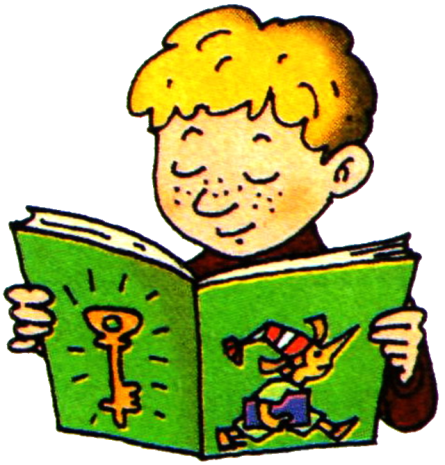 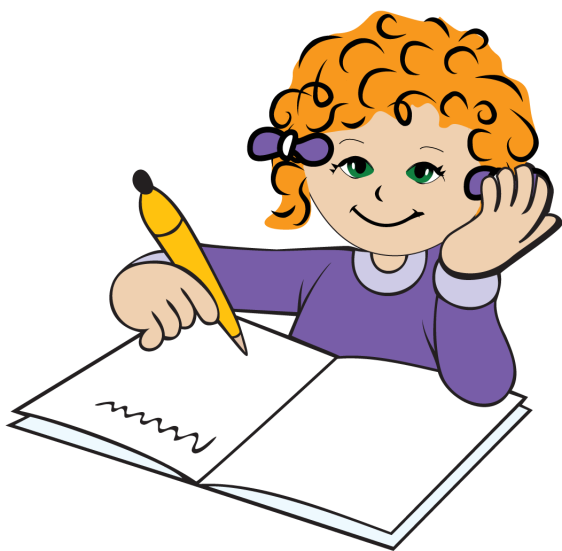 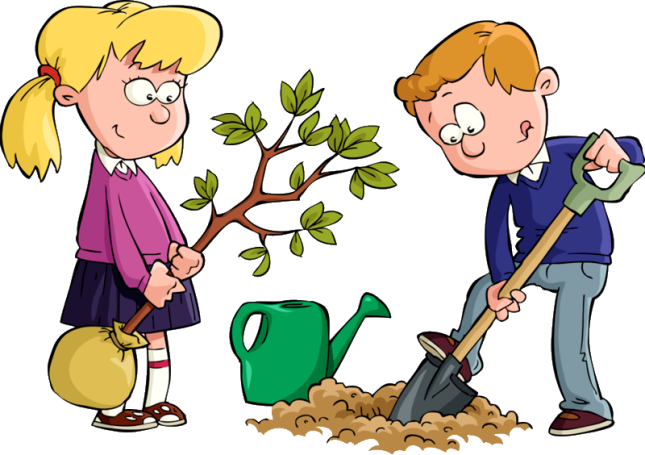 Start
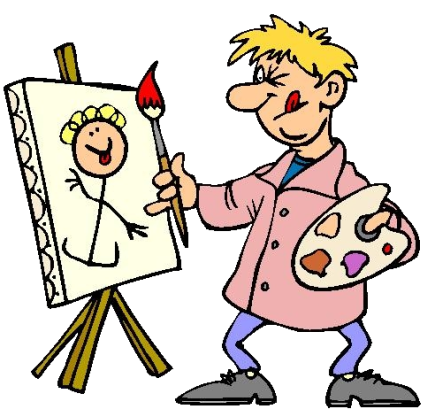 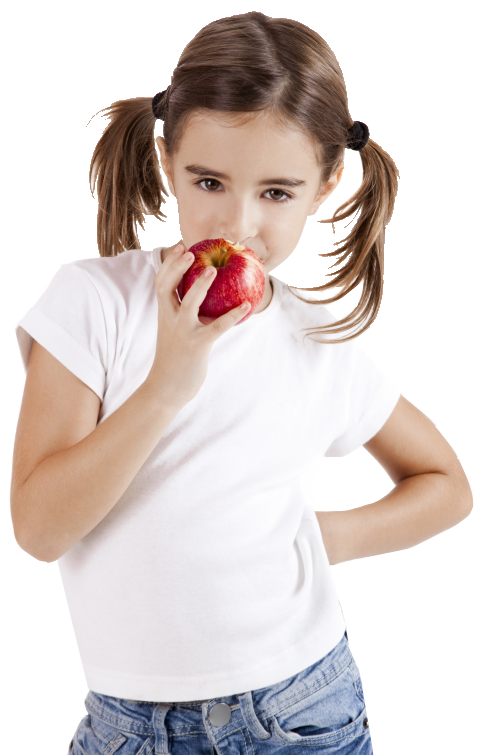 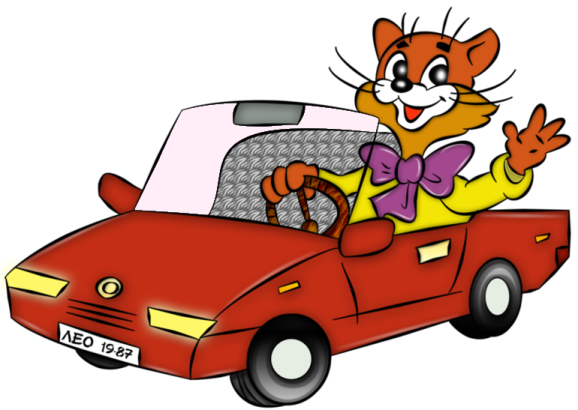 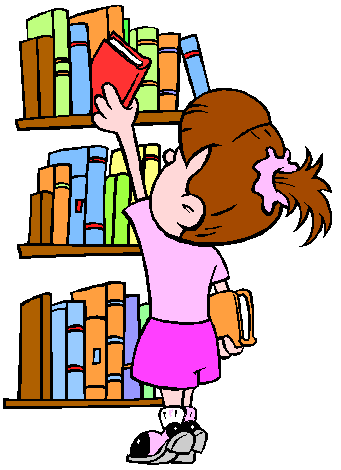 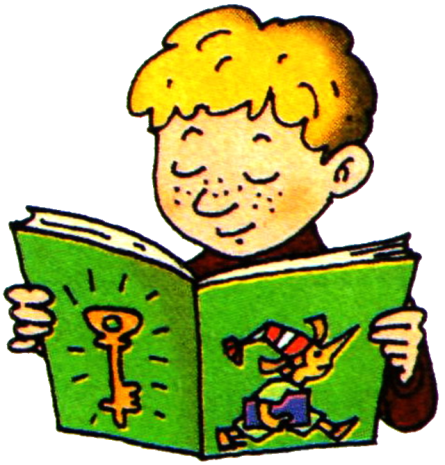 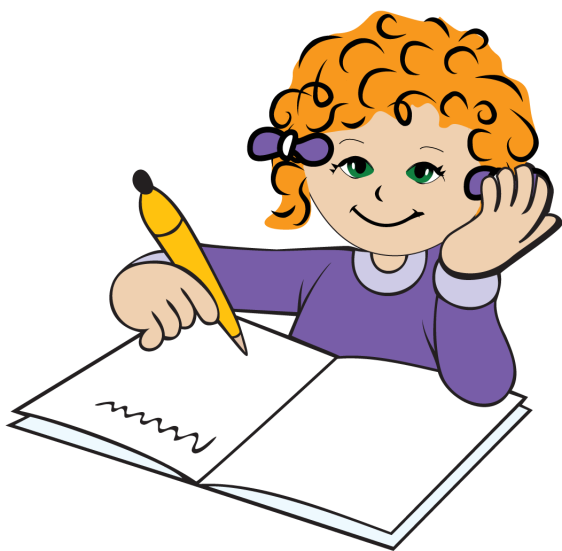 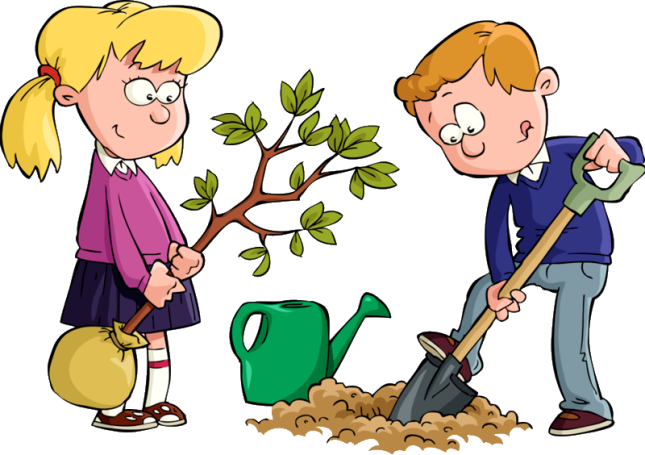 Start
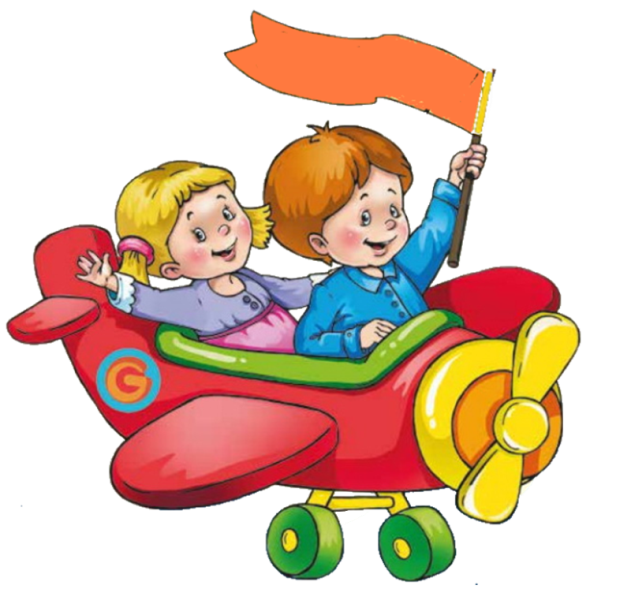 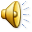 Start
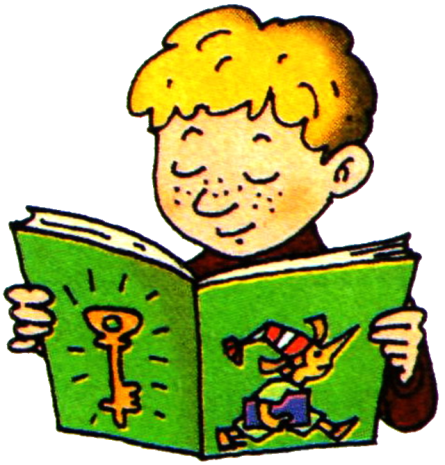 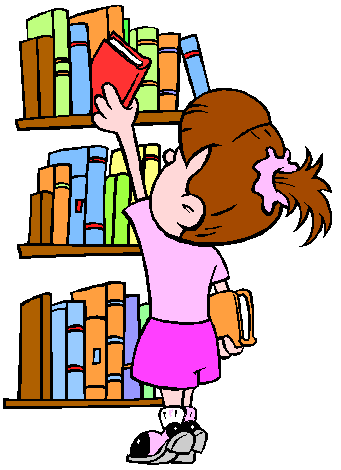 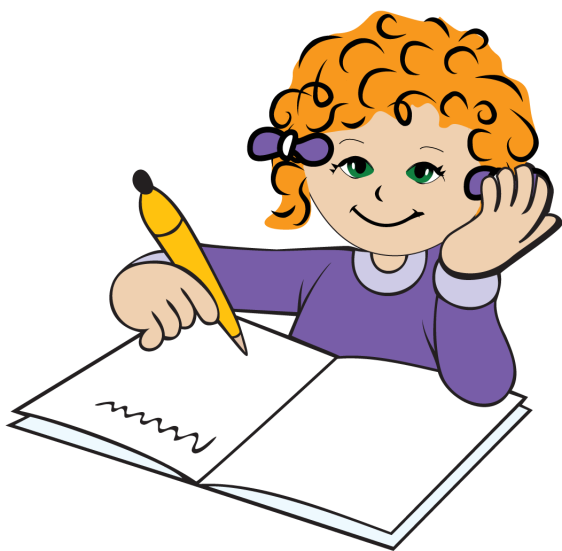 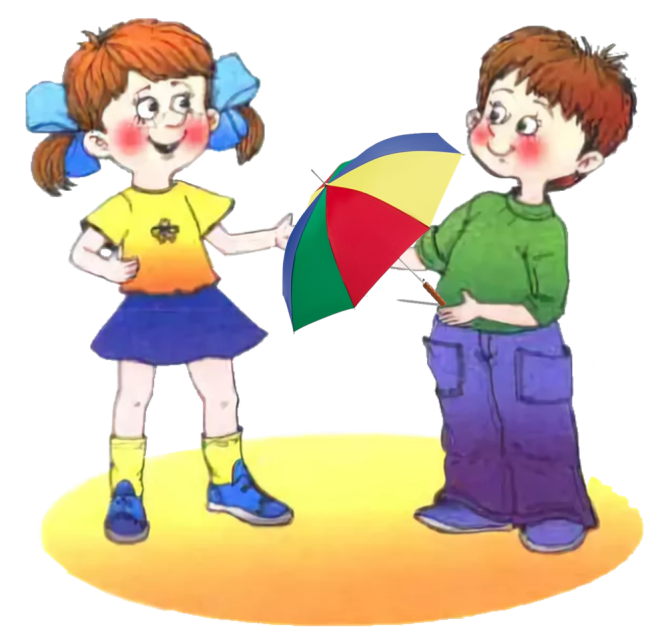 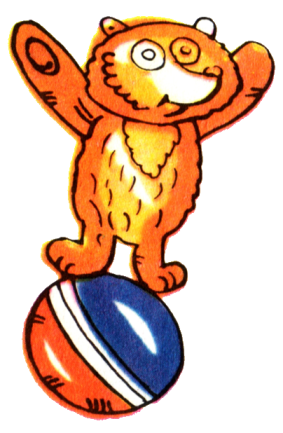 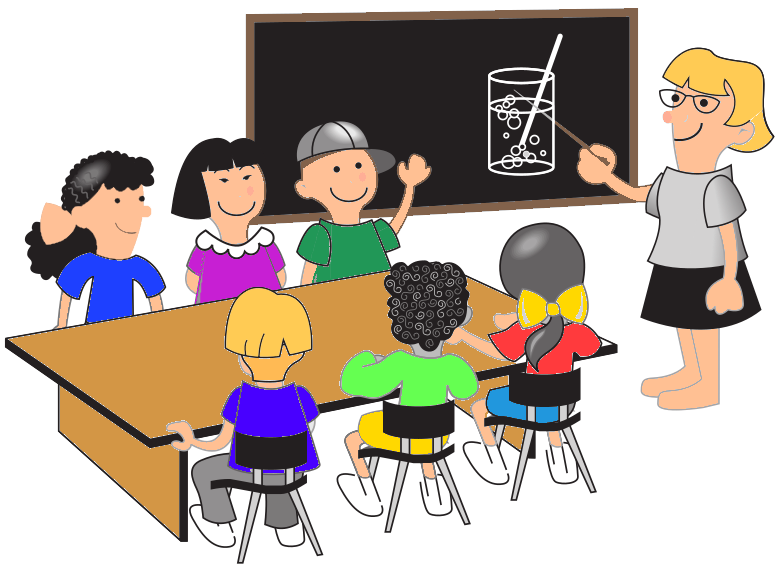 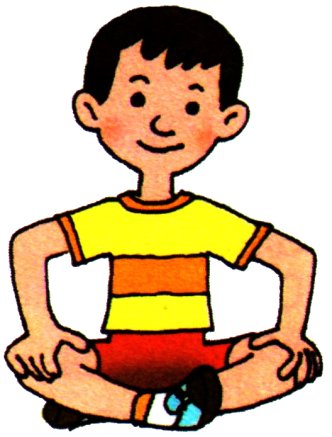 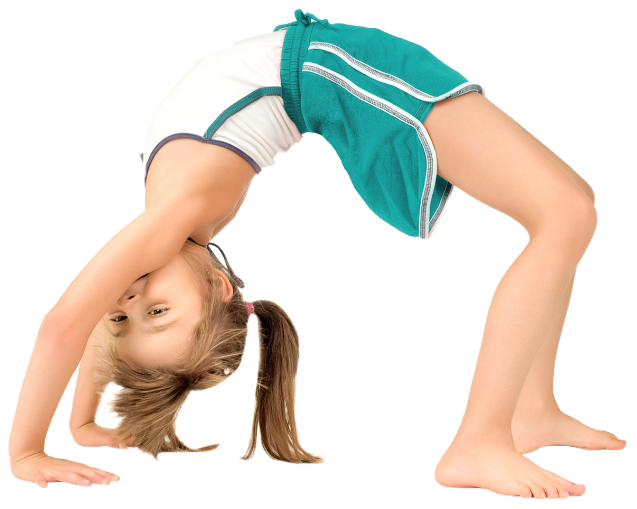 Start
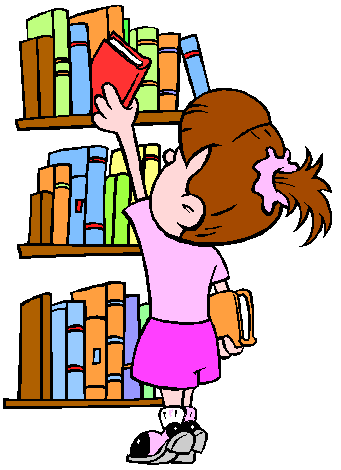 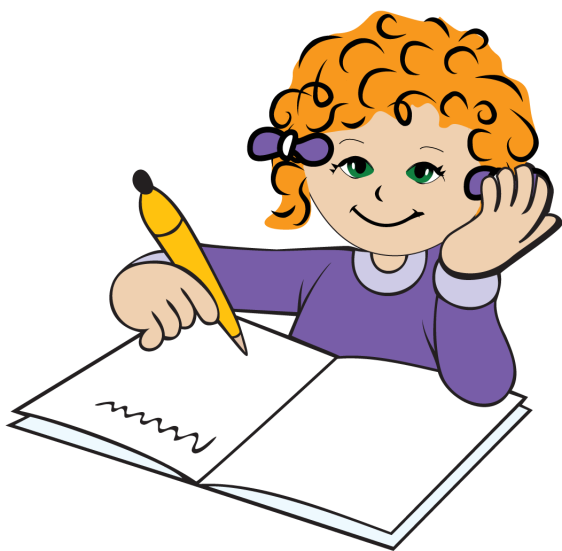 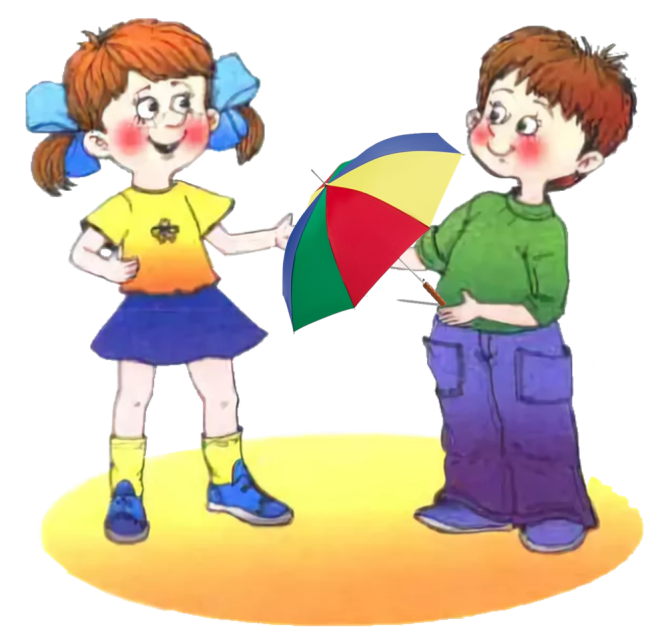 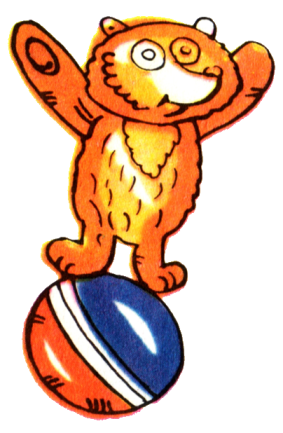 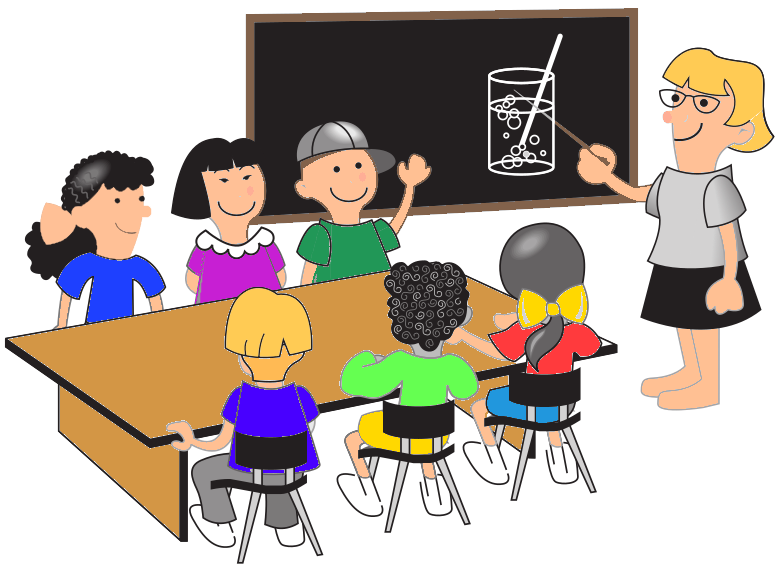 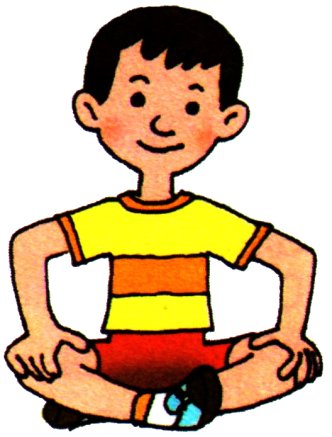 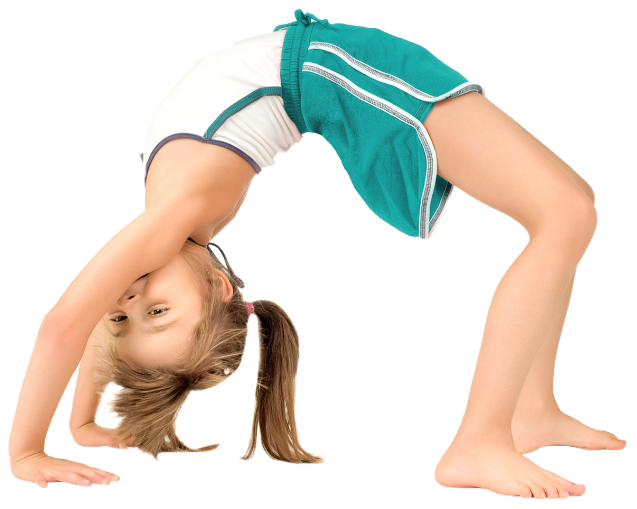 Start
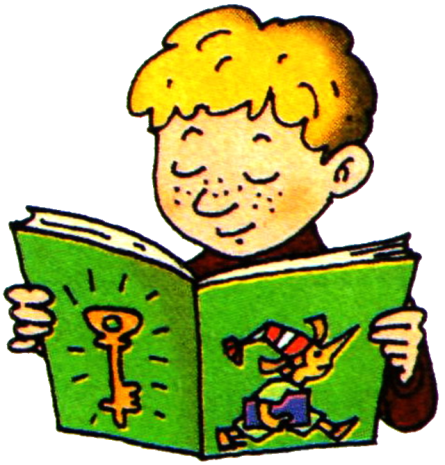 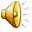 Start
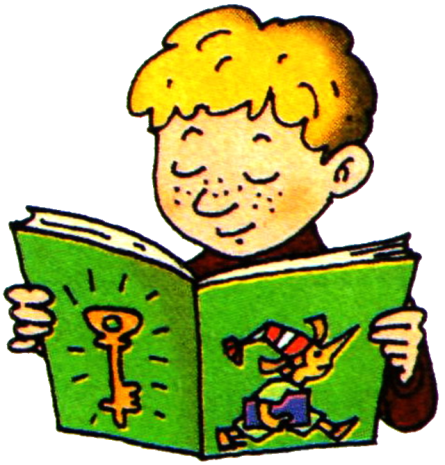 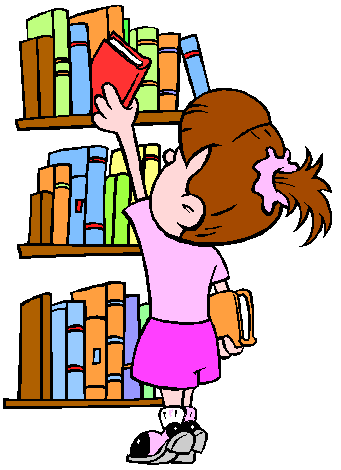 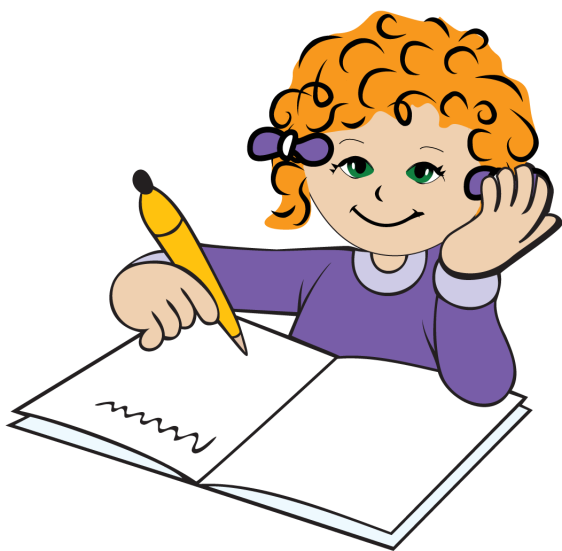 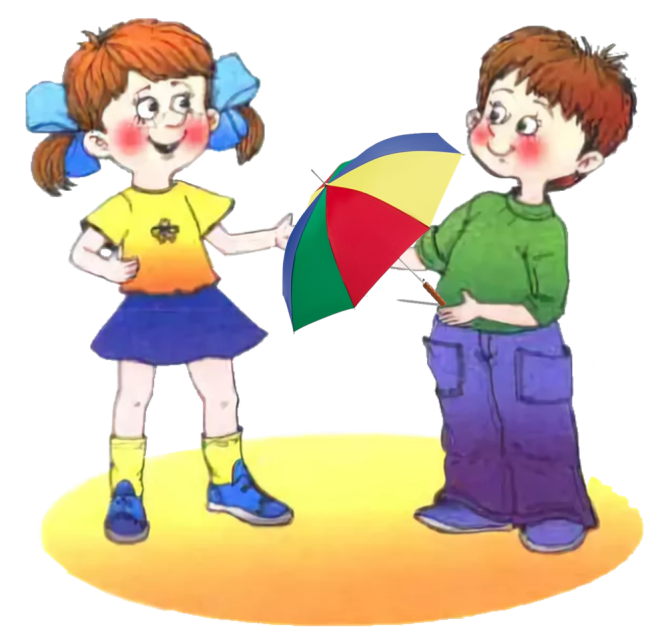 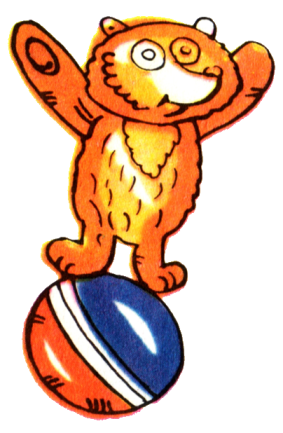 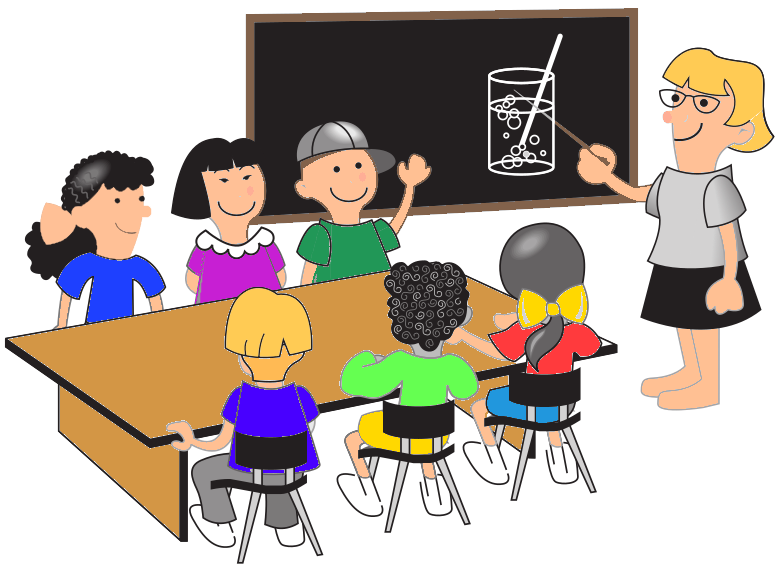 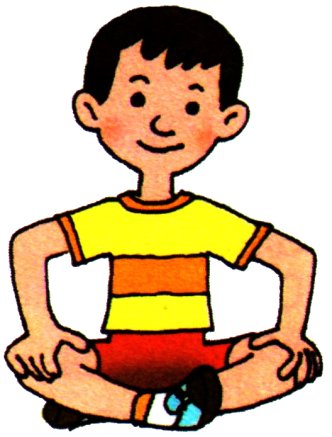 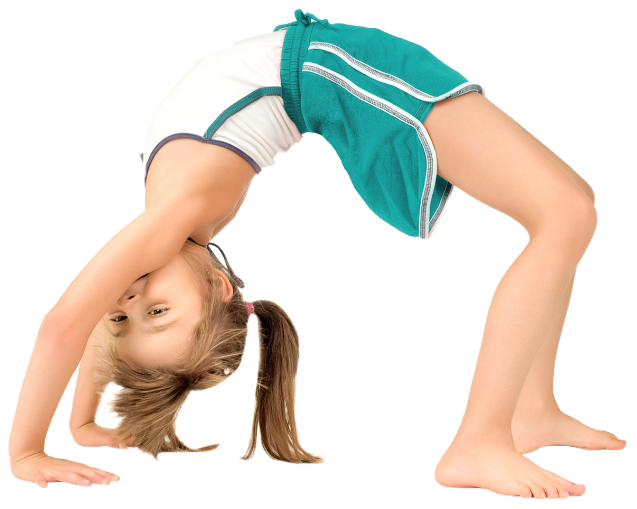 Start
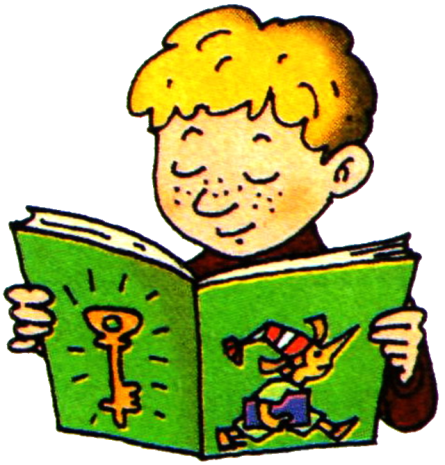 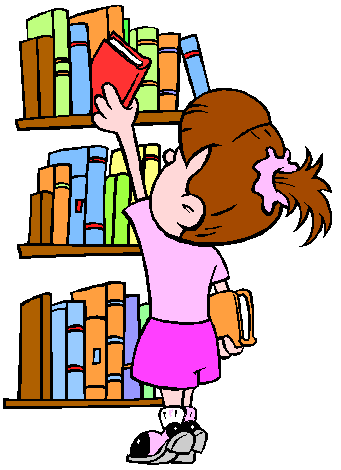 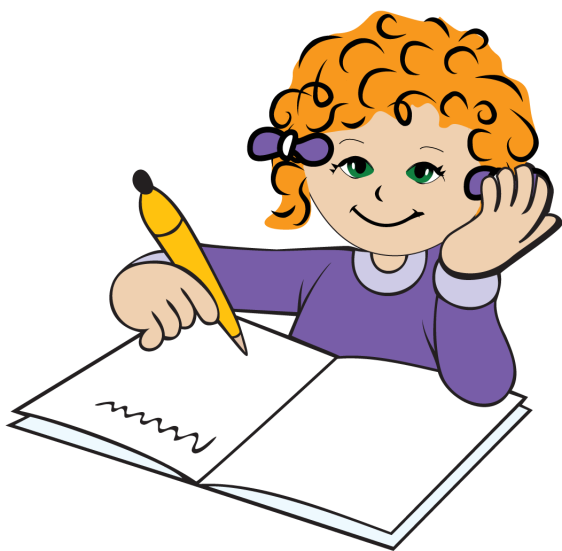 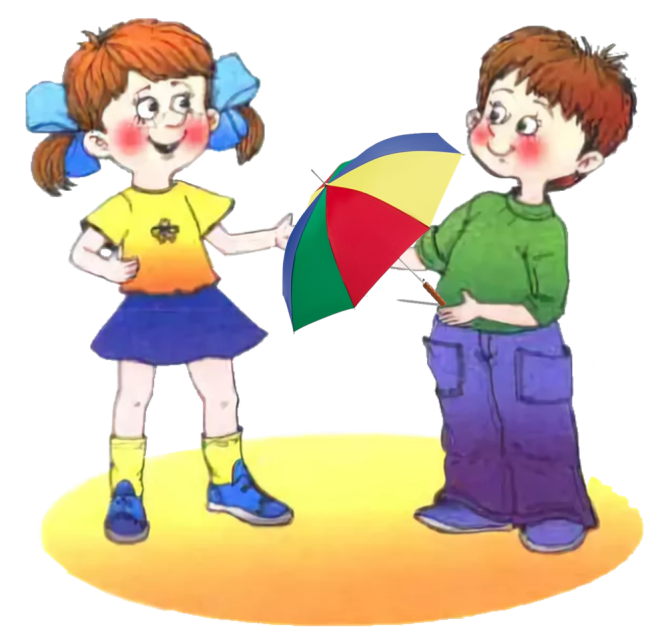 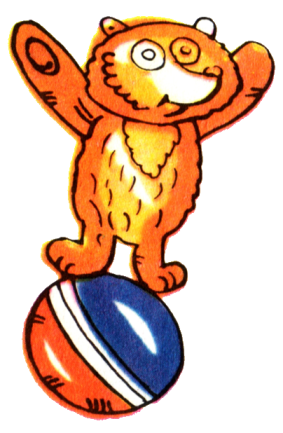 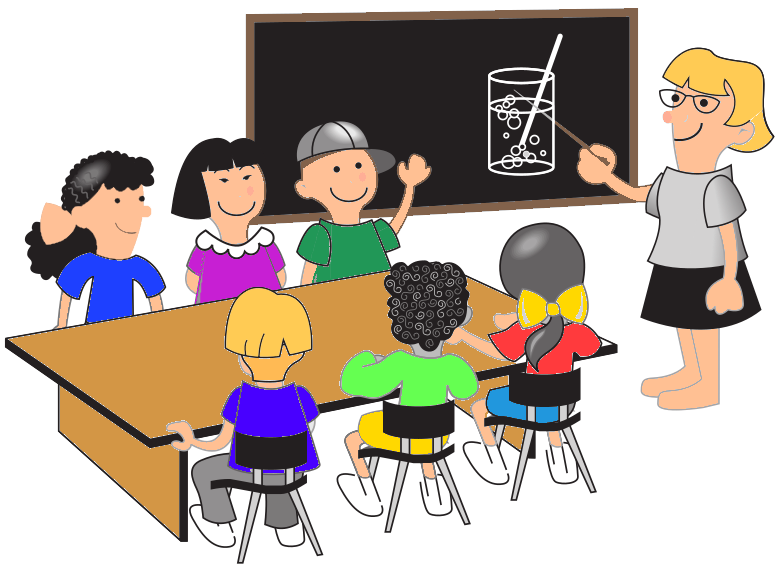 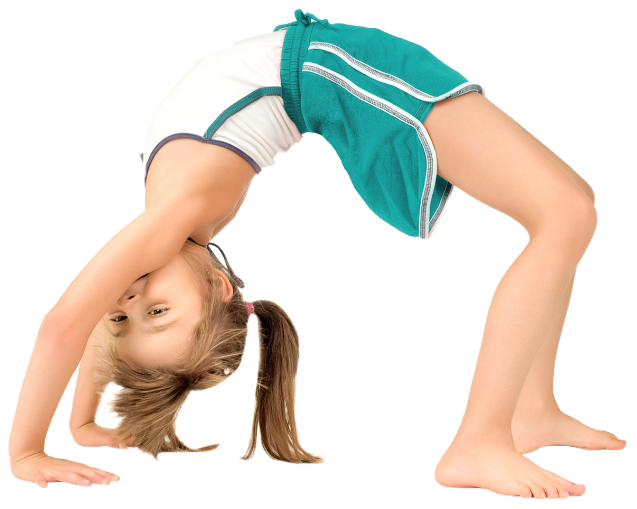 Start
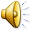 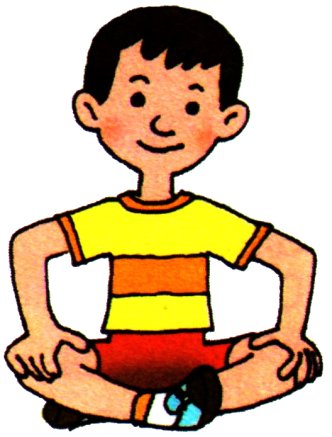 Start
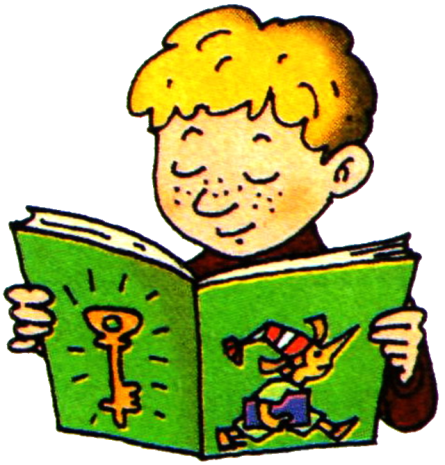 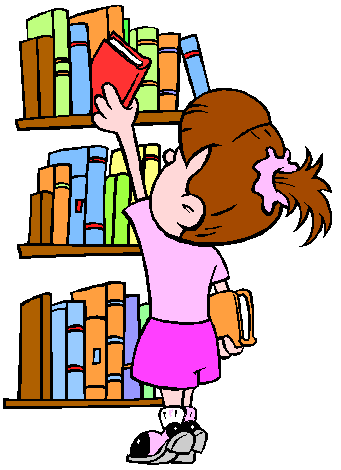 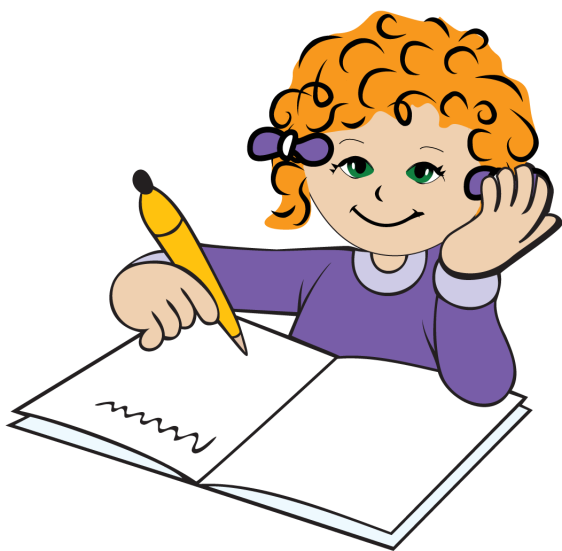 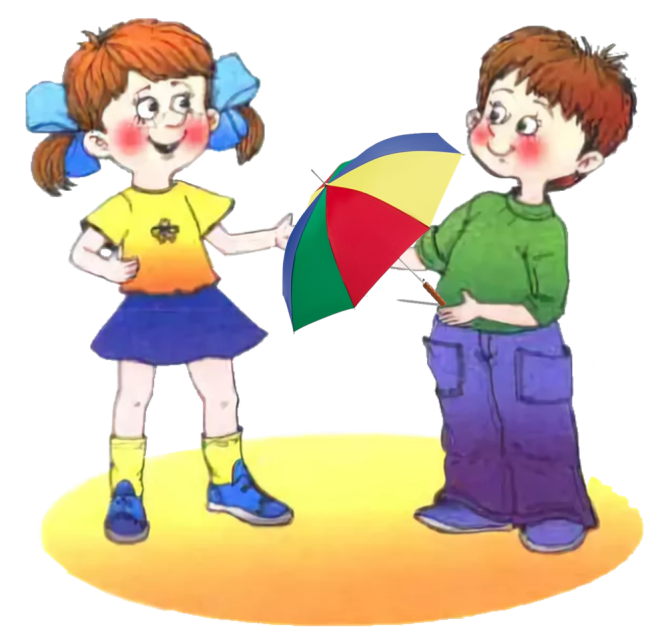 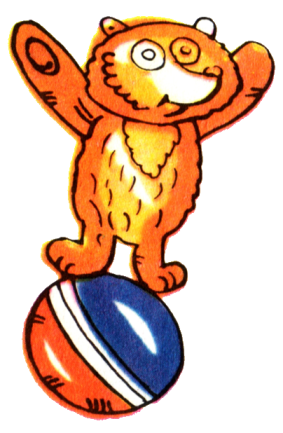 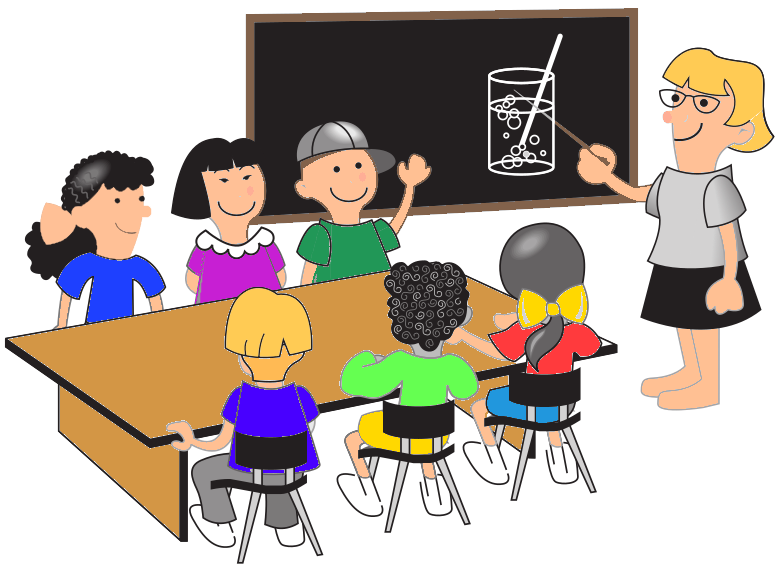 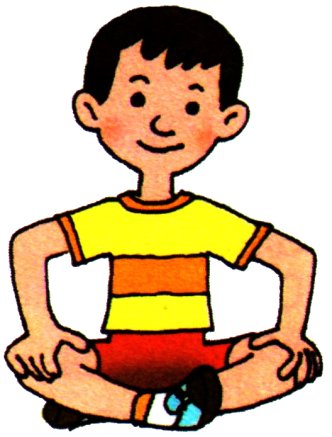 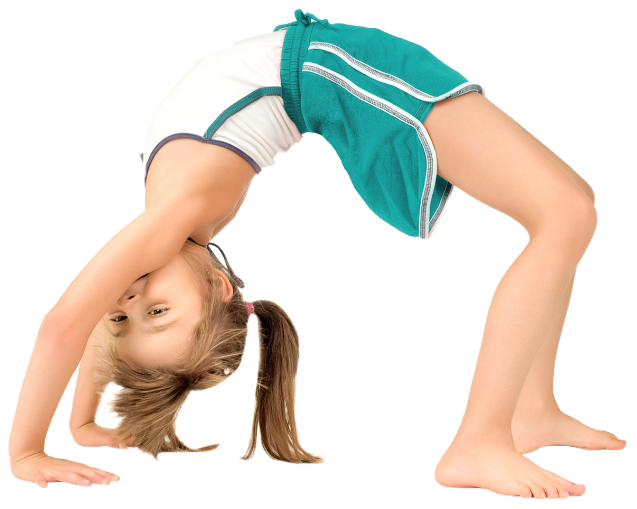 Start
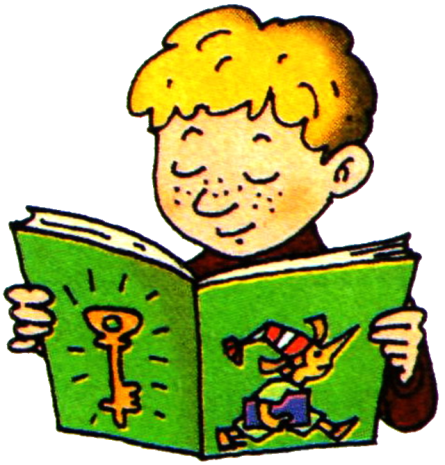 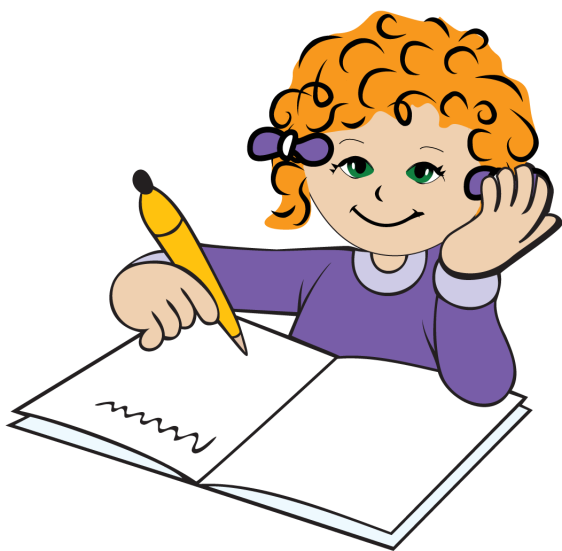 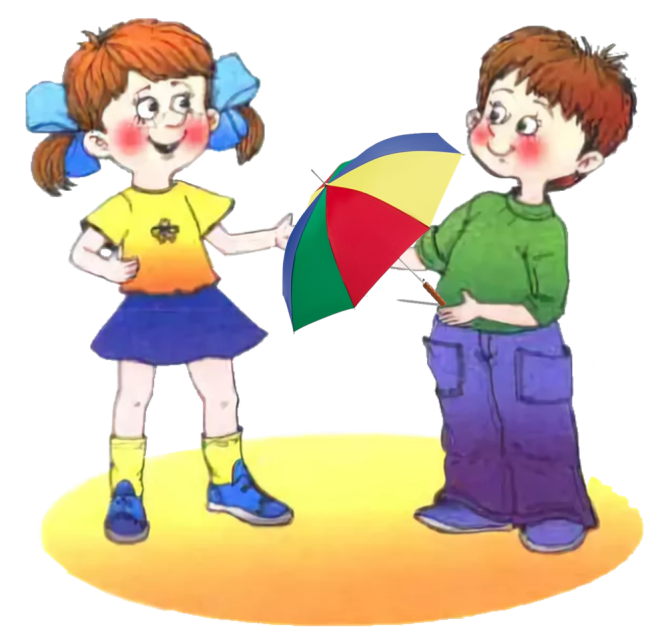 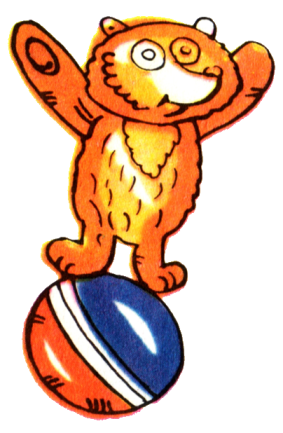 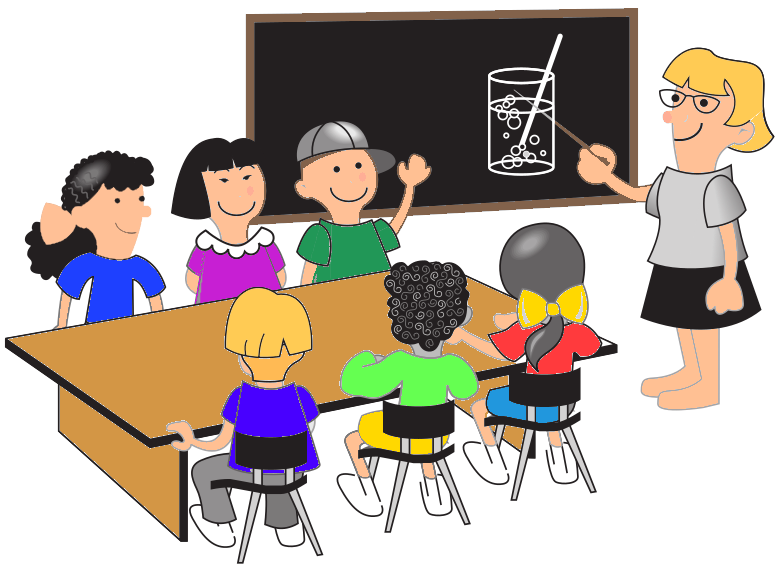 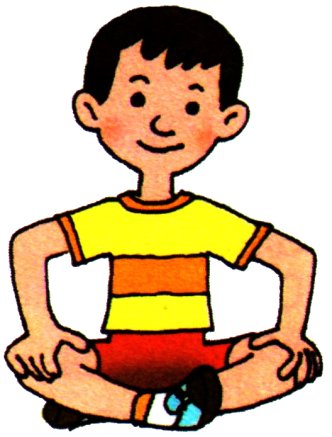 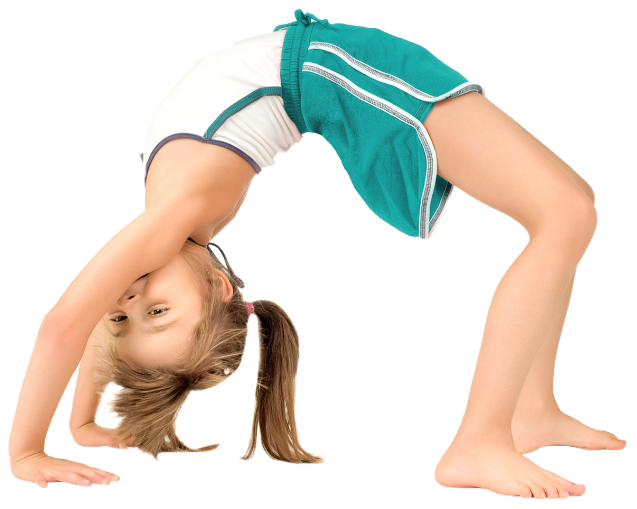 Start
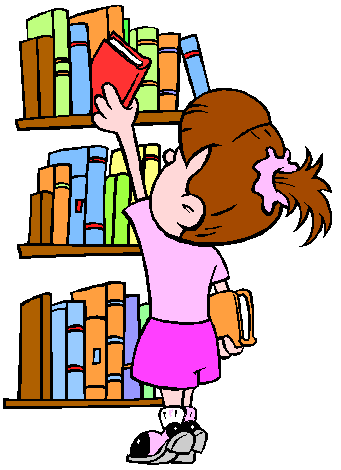 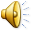 Start
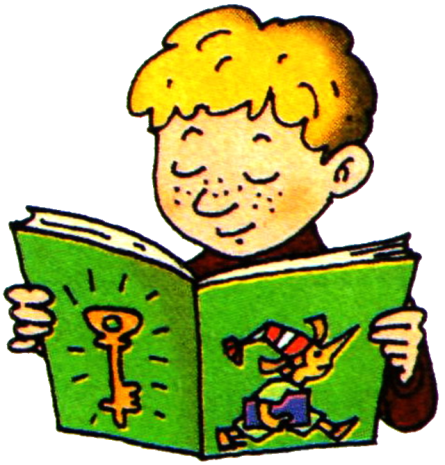 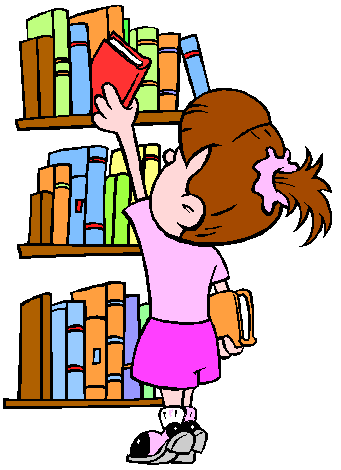 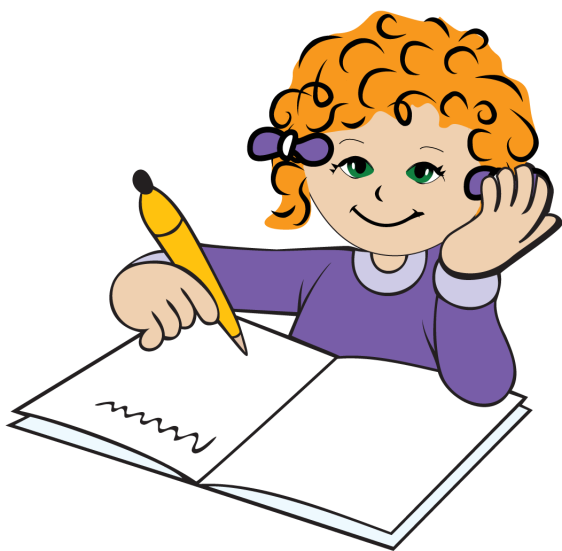 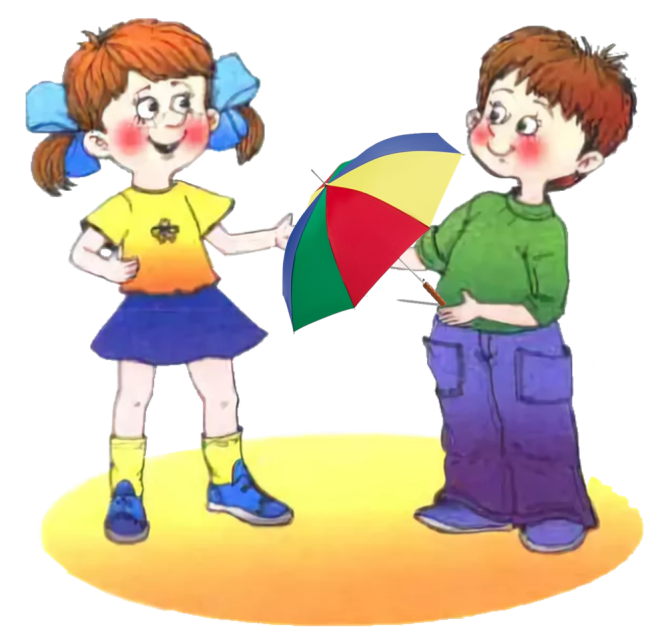 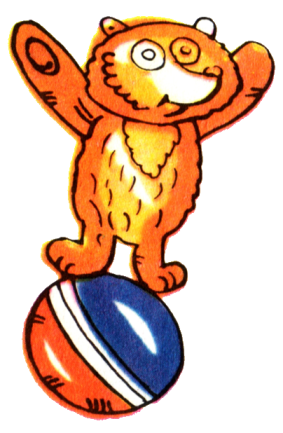 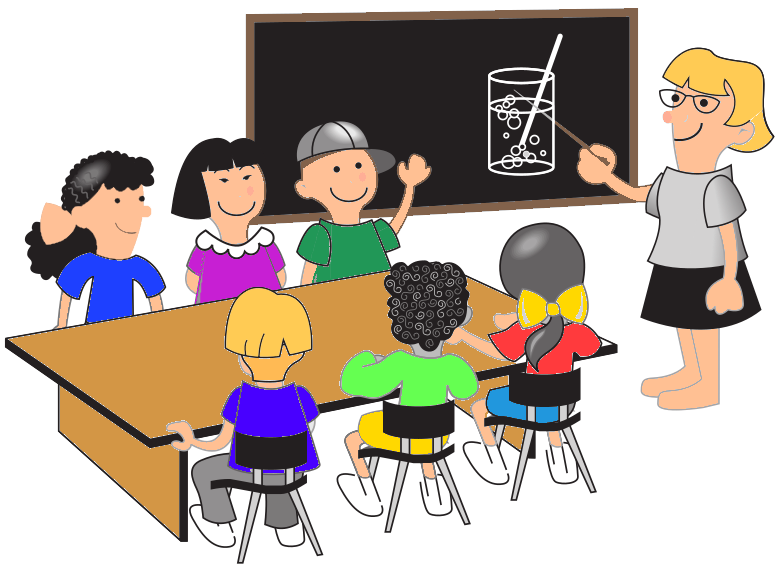 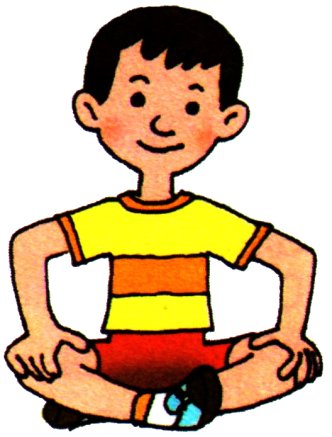 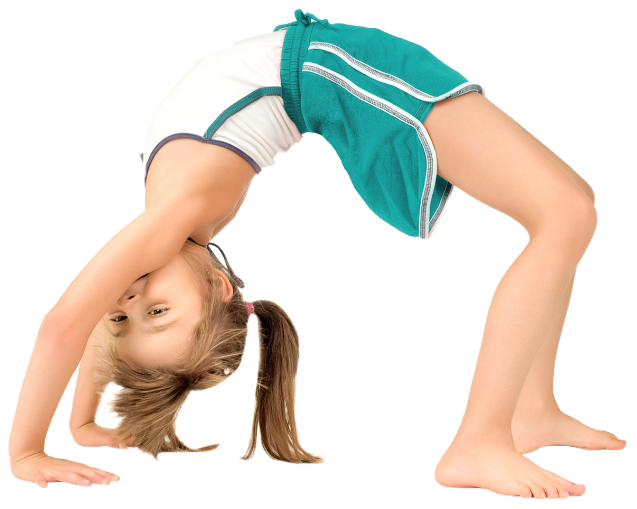 Start
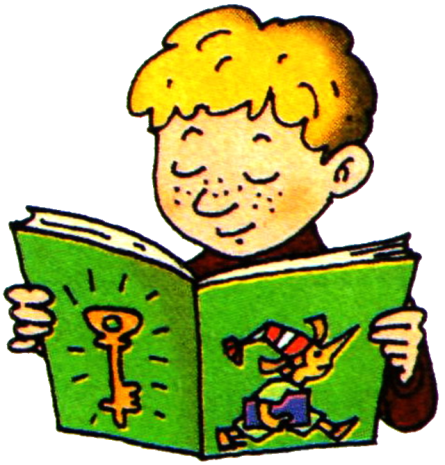 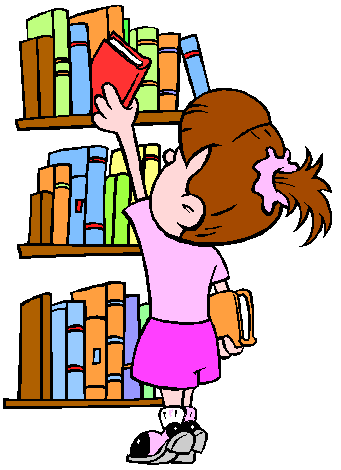 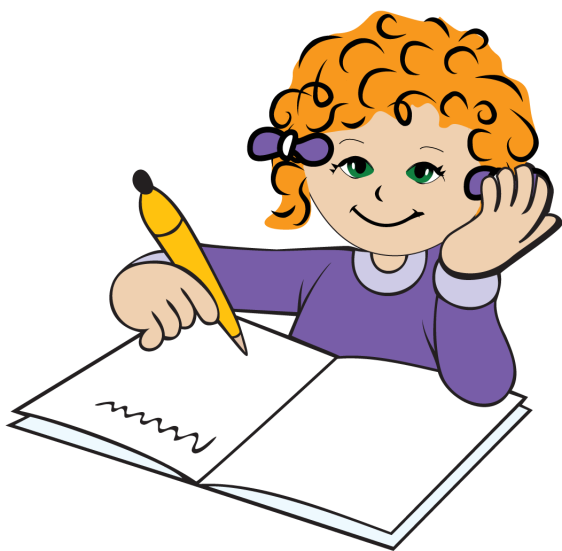 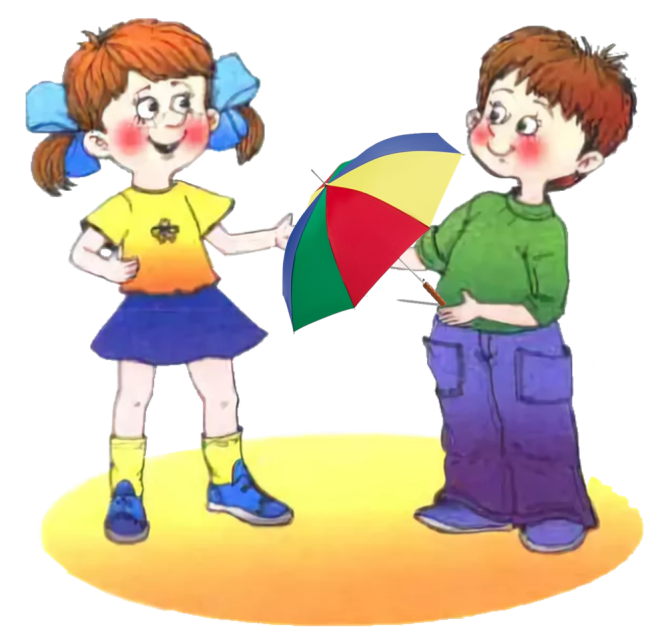 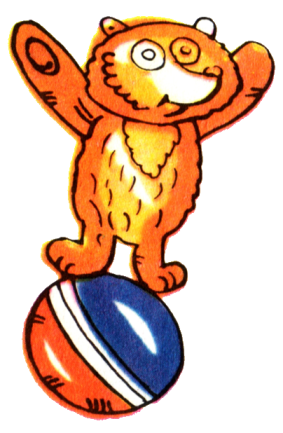 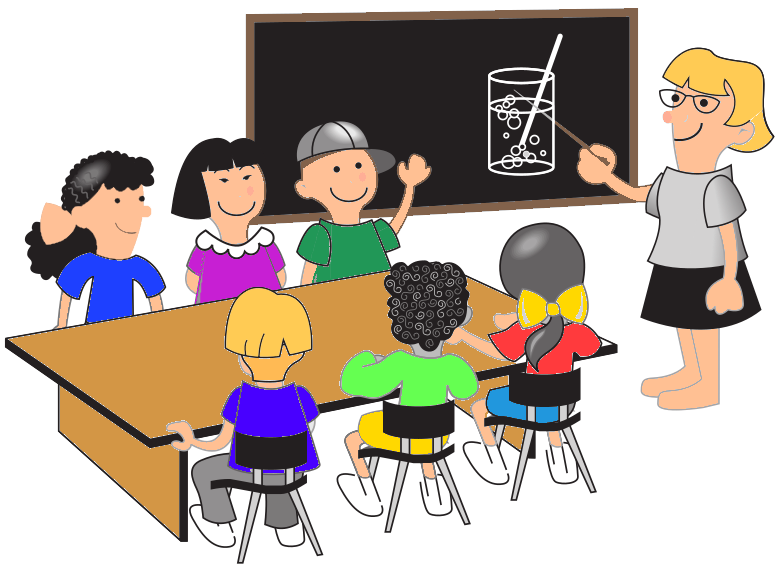 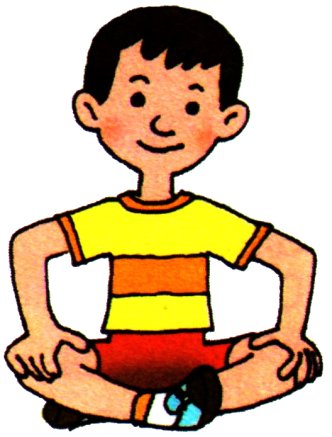 Start
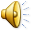 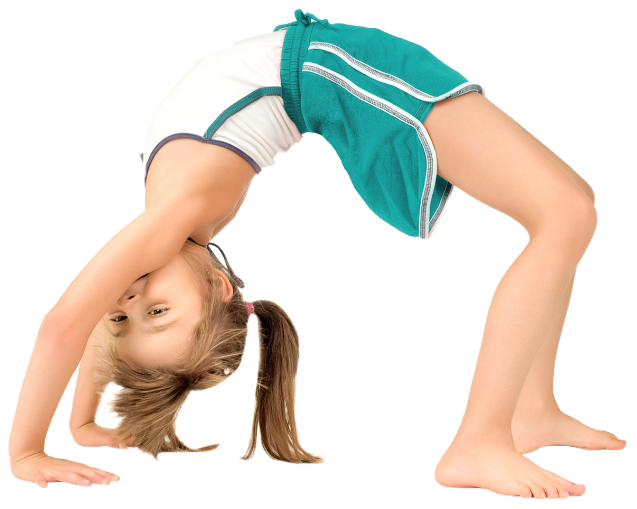 Start
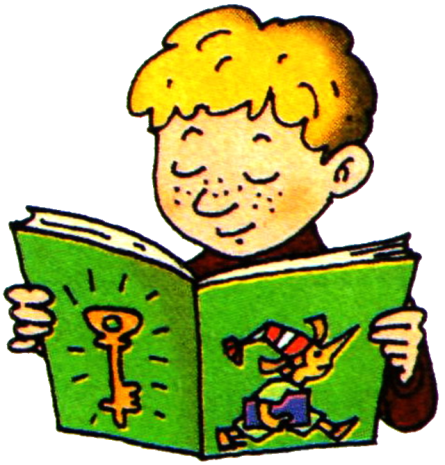 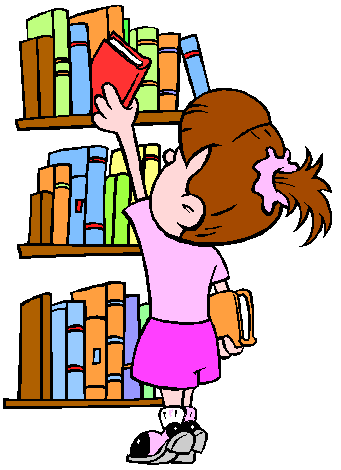 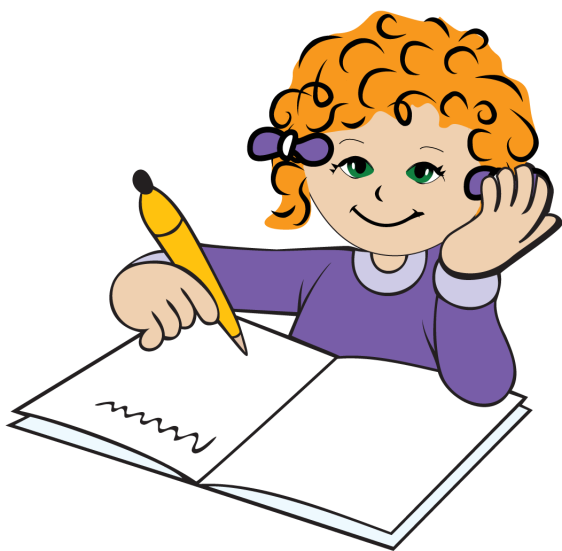 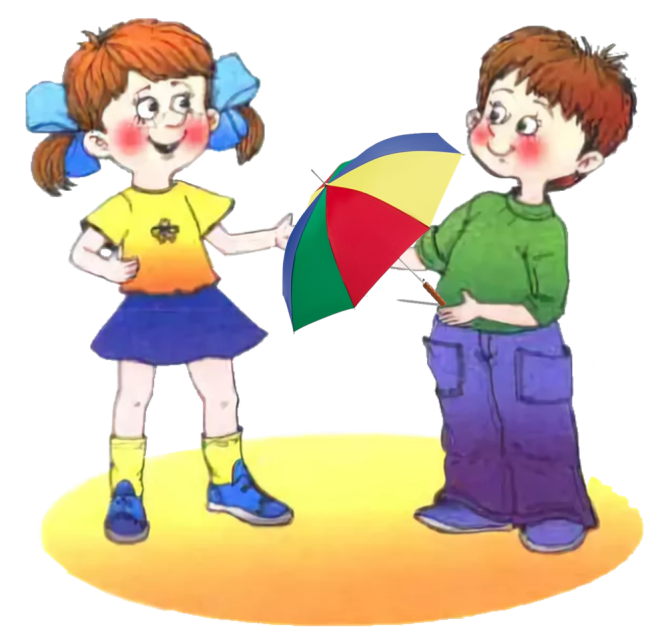 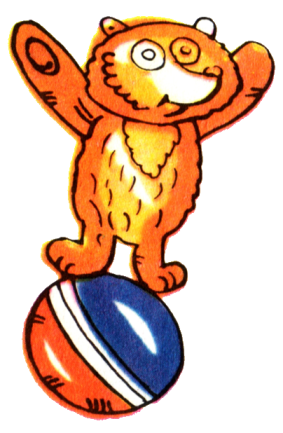 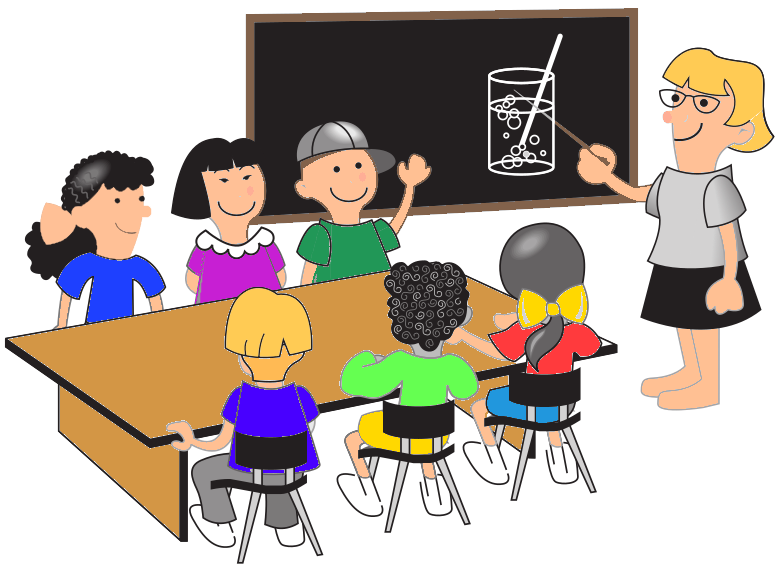 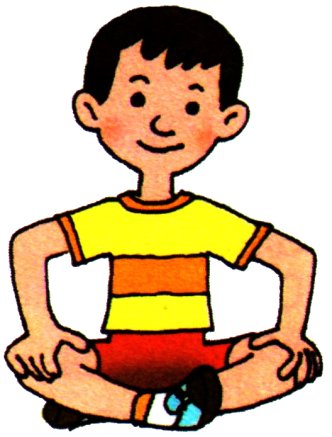 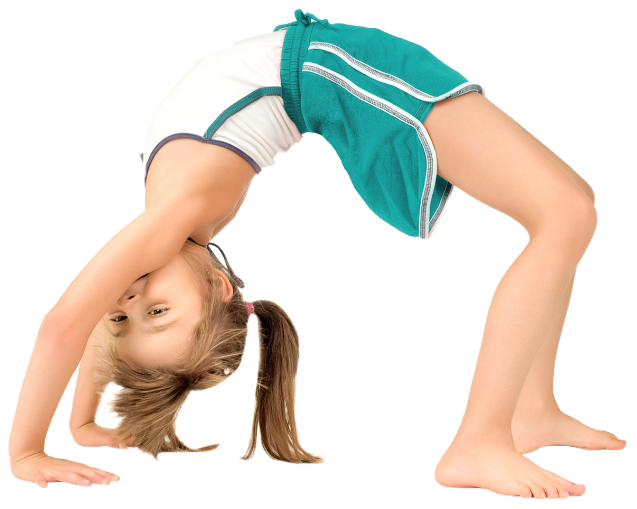 Start
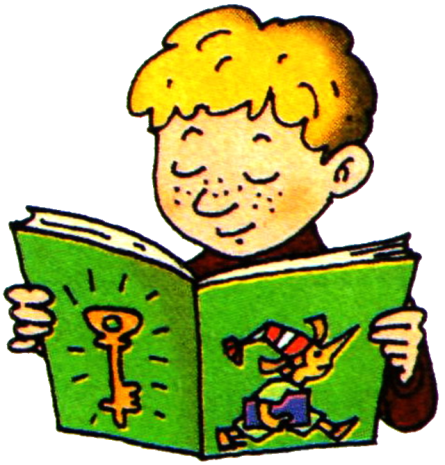 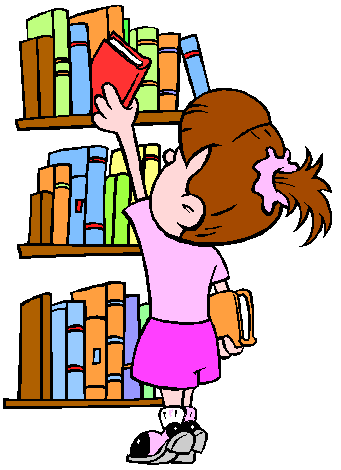 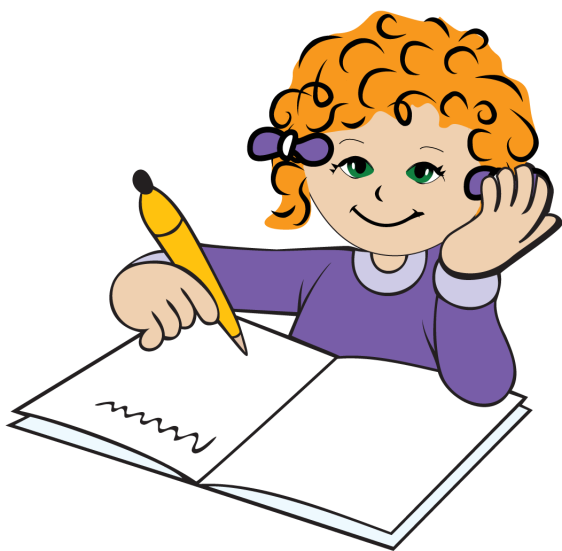 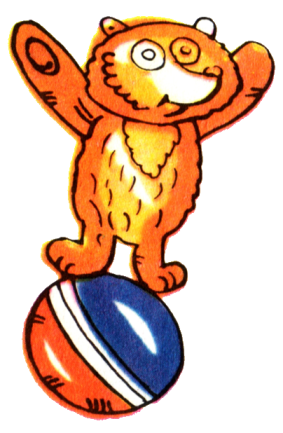 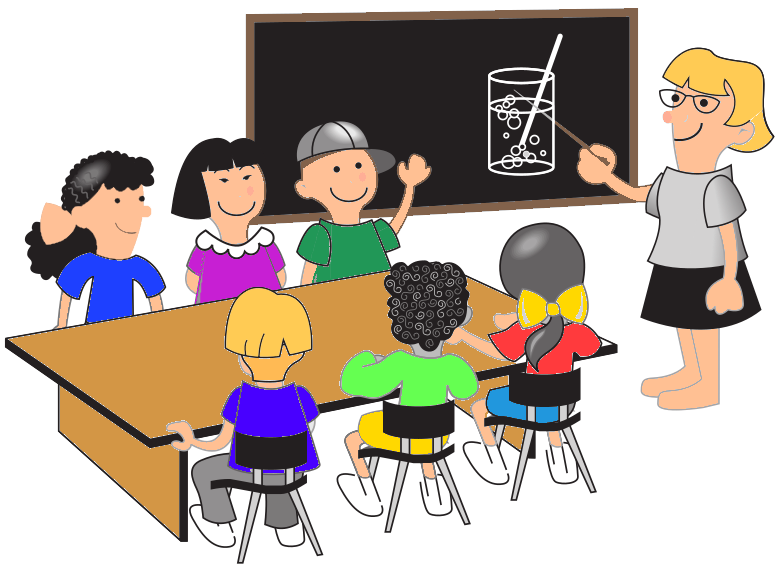 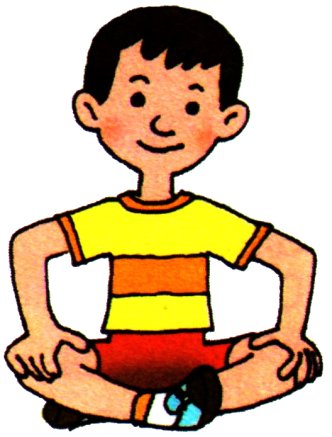 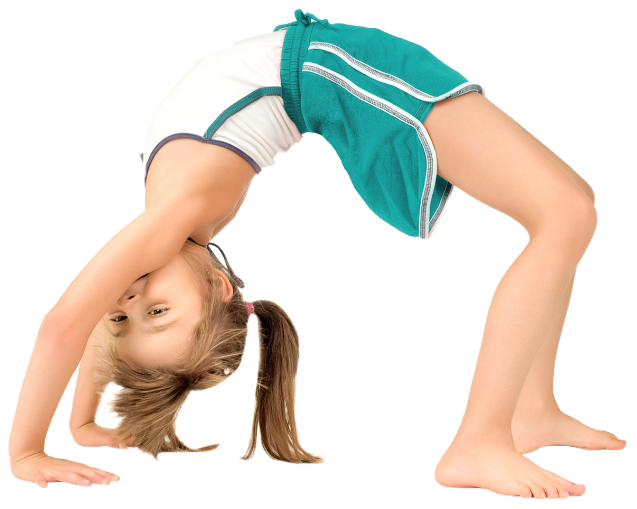 Start
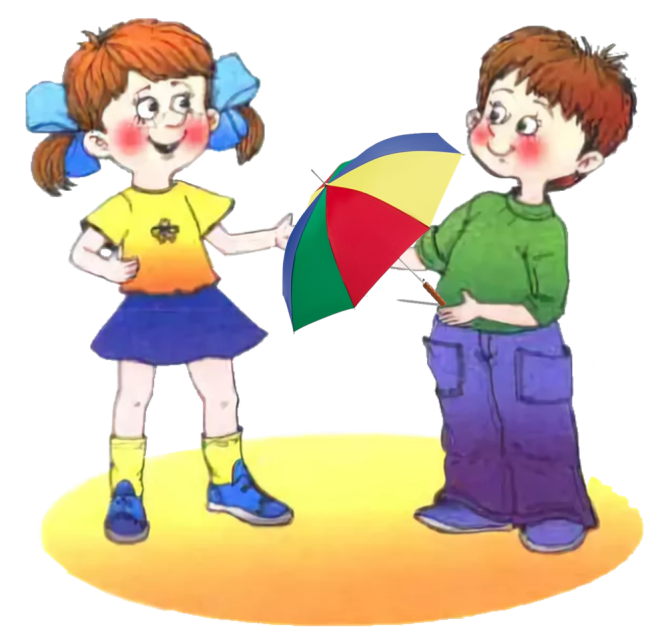 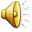 Start
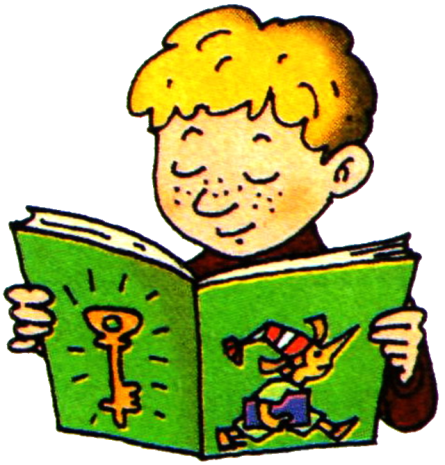 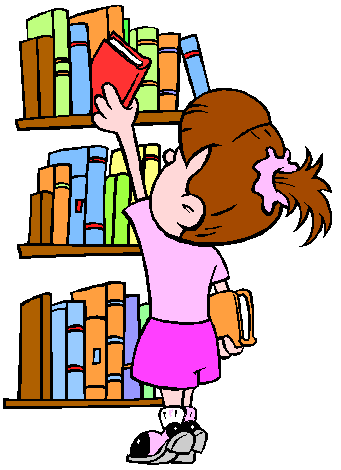 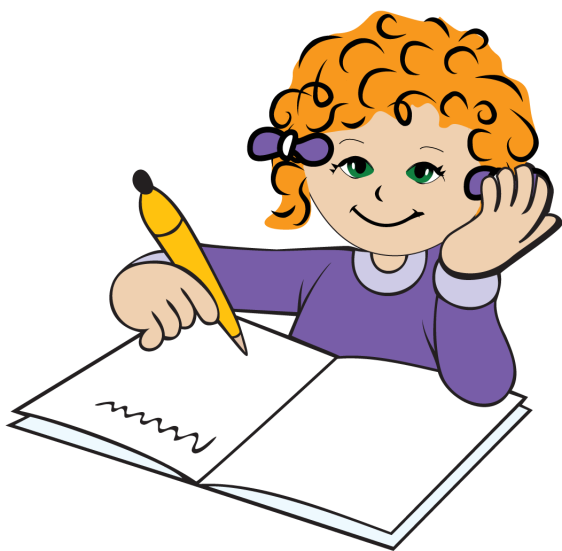 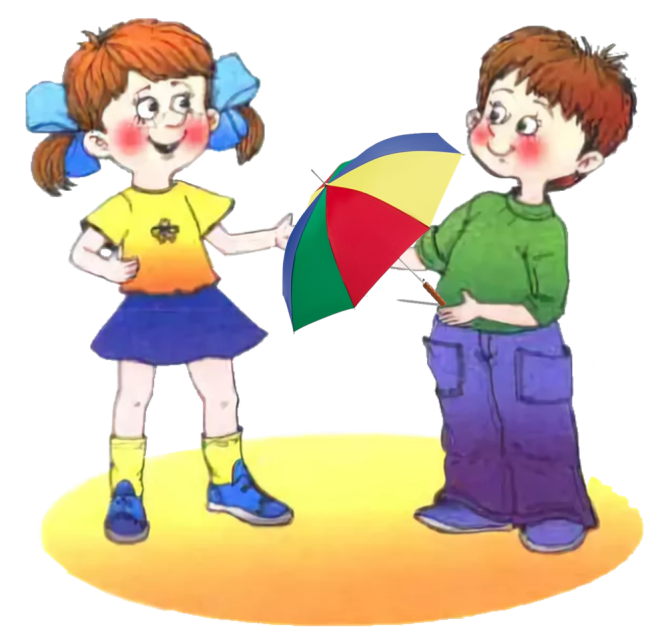 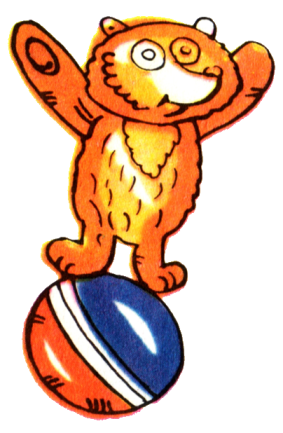 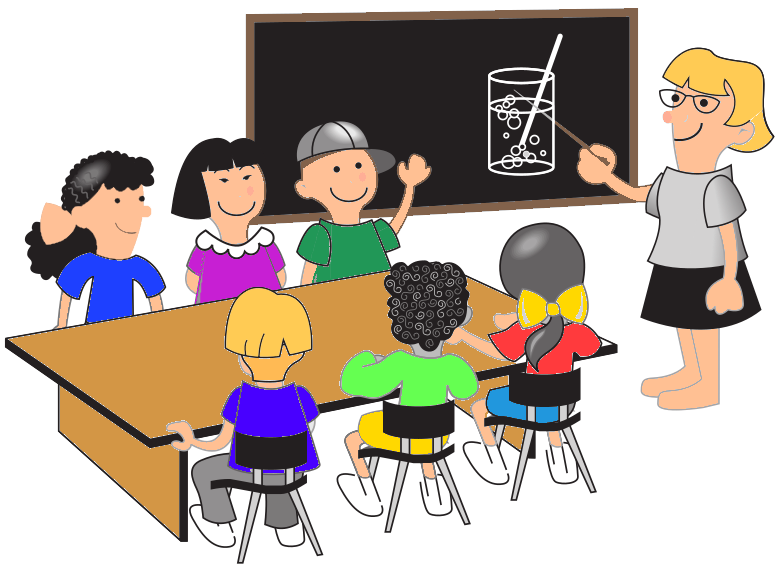 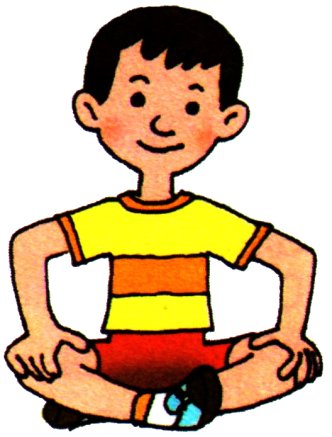 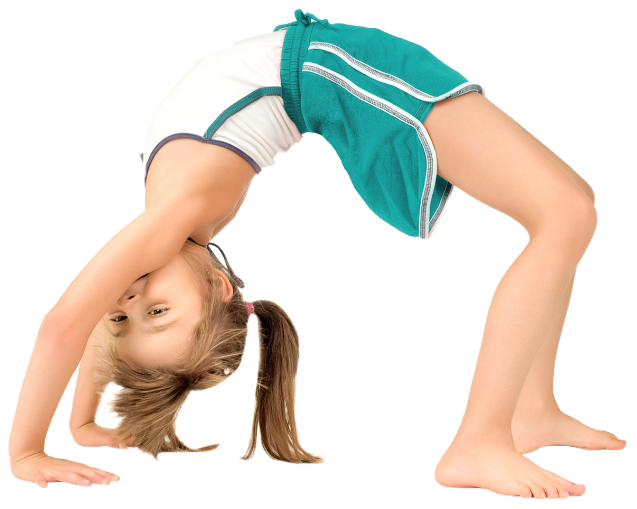 Start
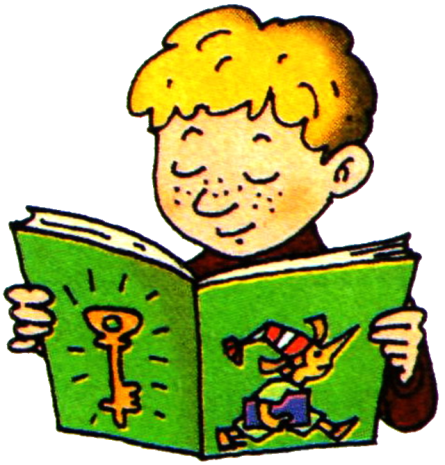 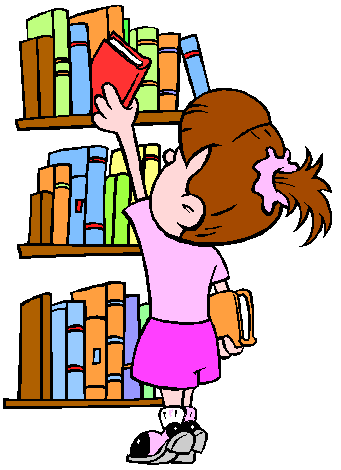 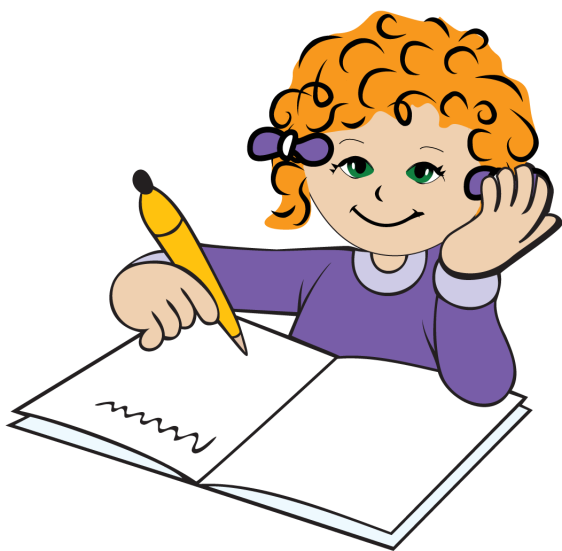 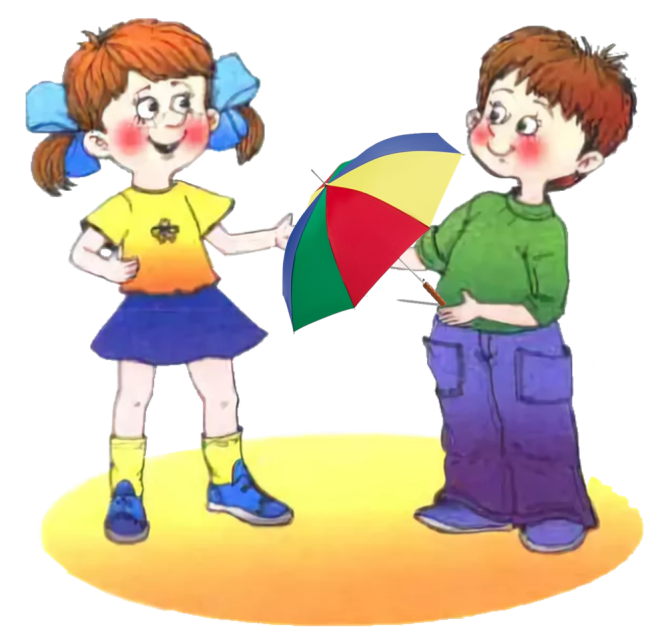 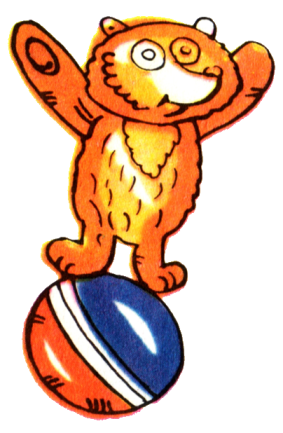 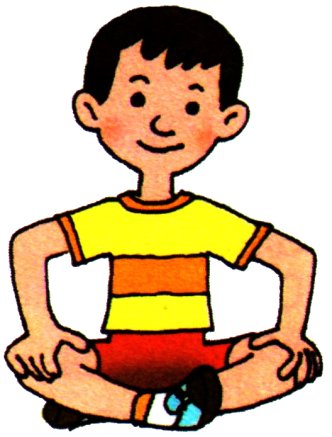 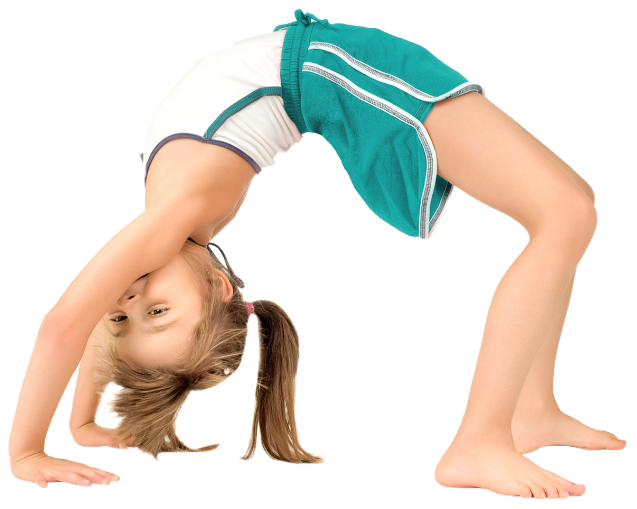 Start
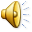 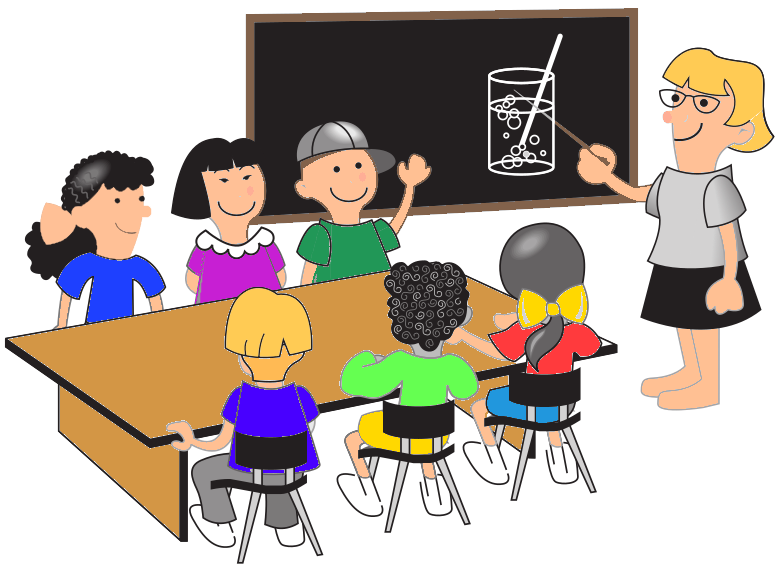 Start
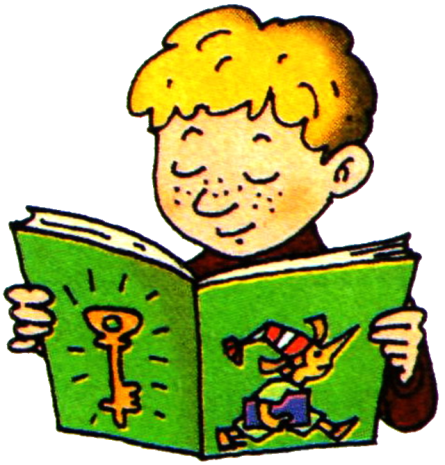 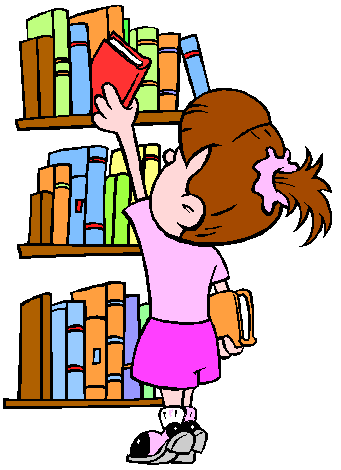 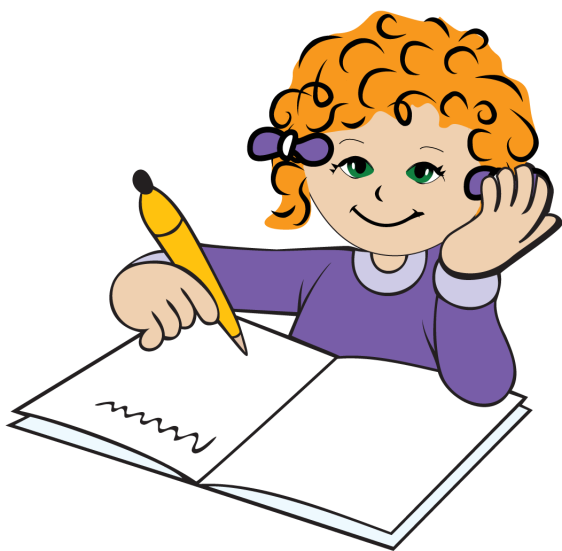 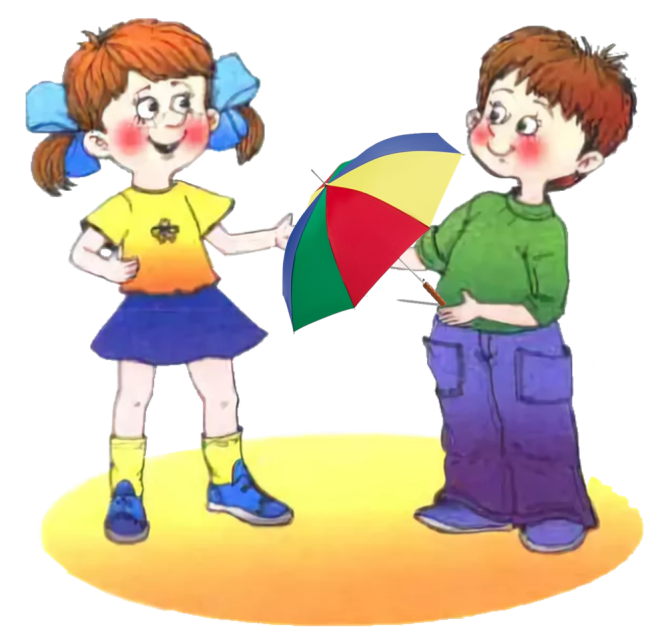 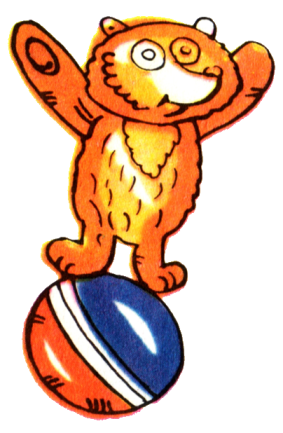 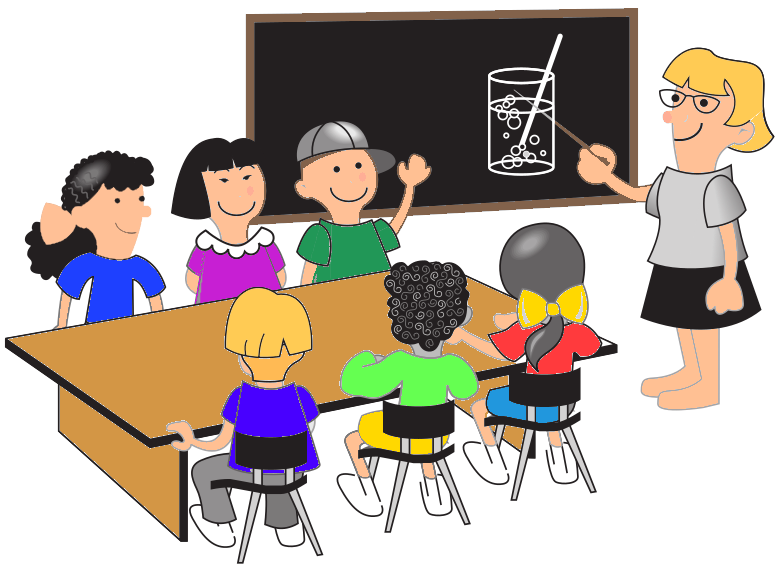 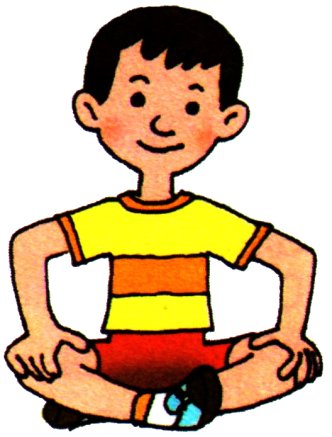 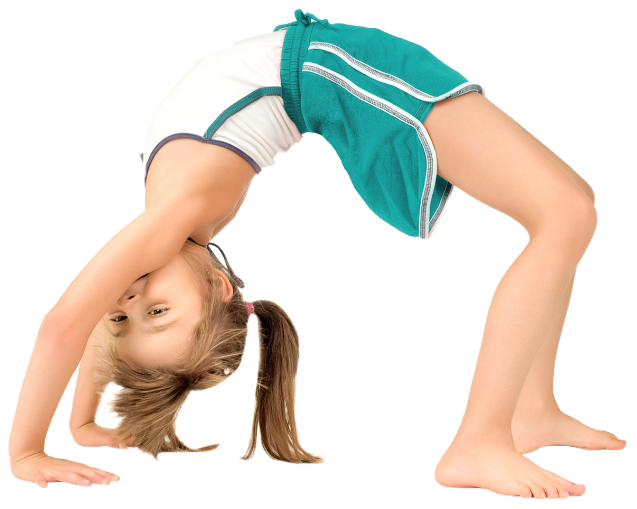 Start
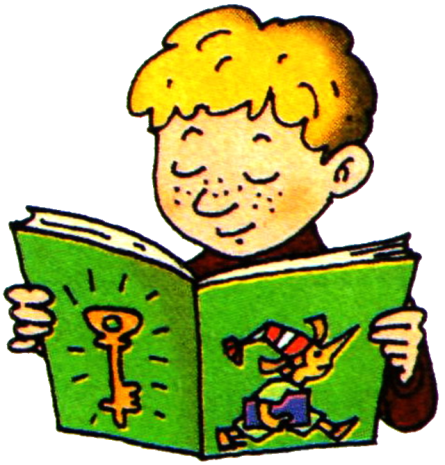 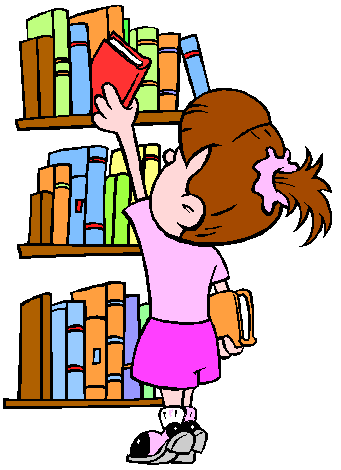 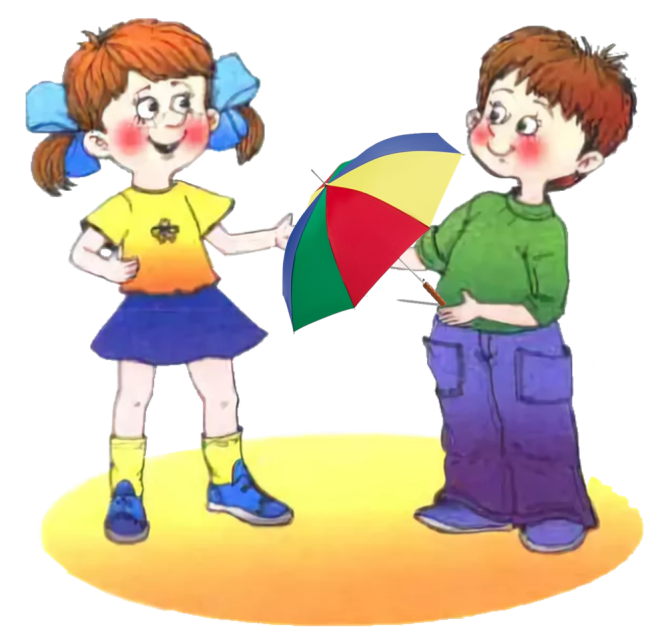 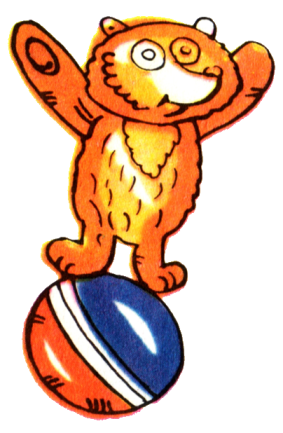 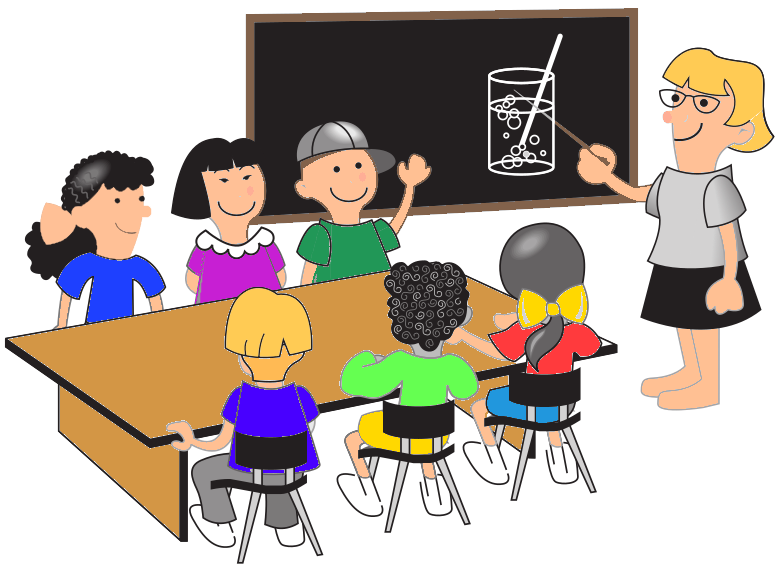 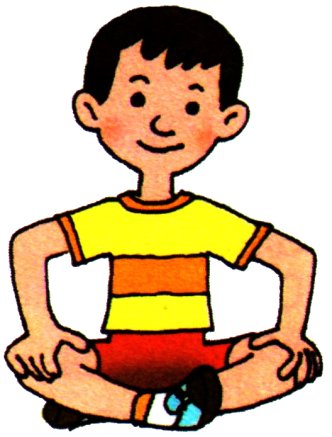 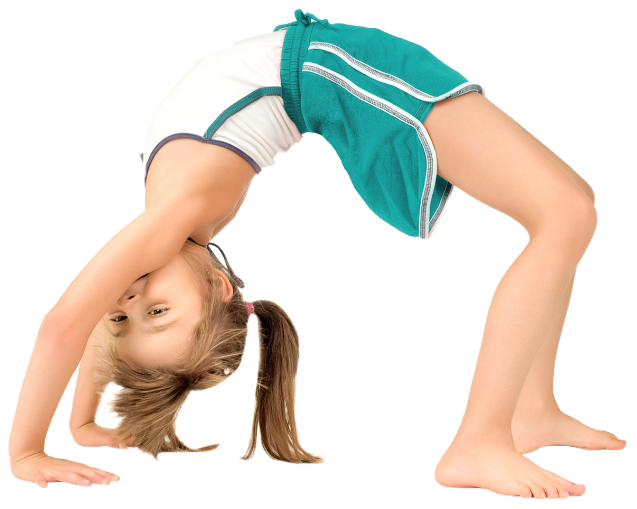 Start
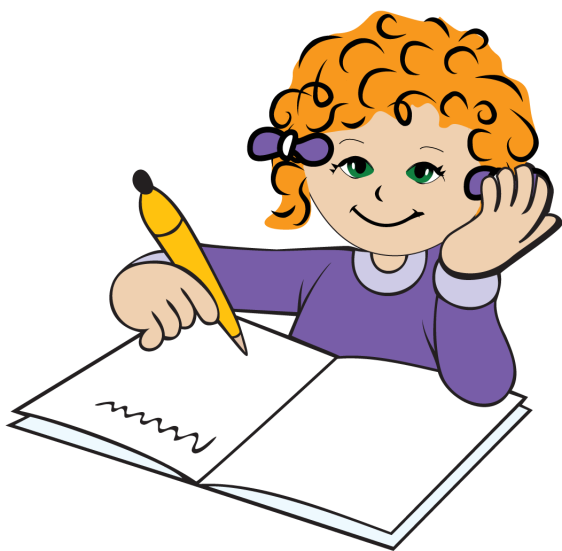 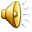 Start
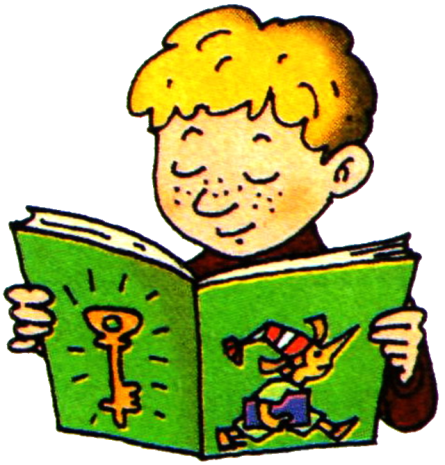 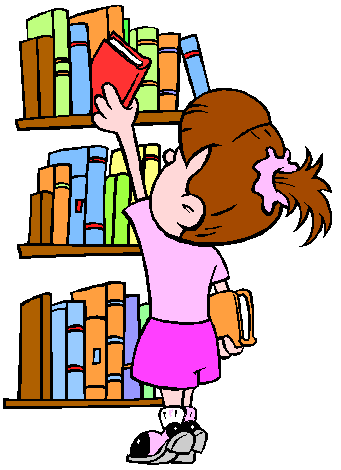 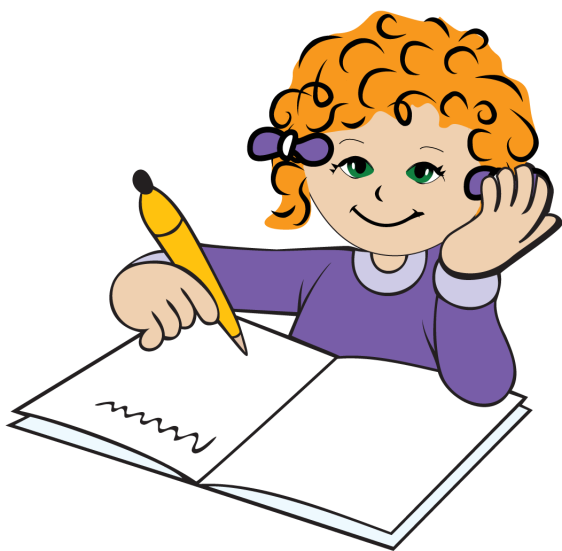 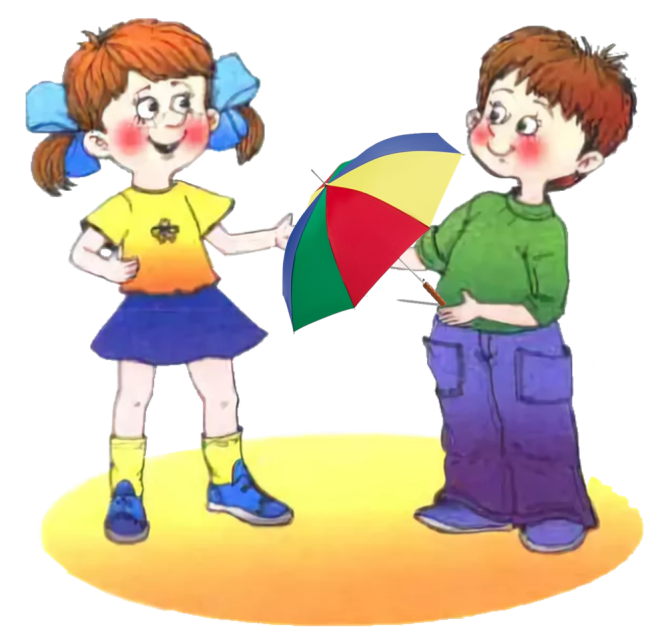 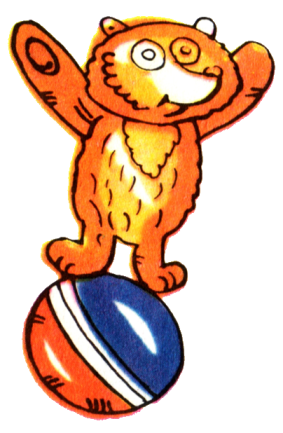 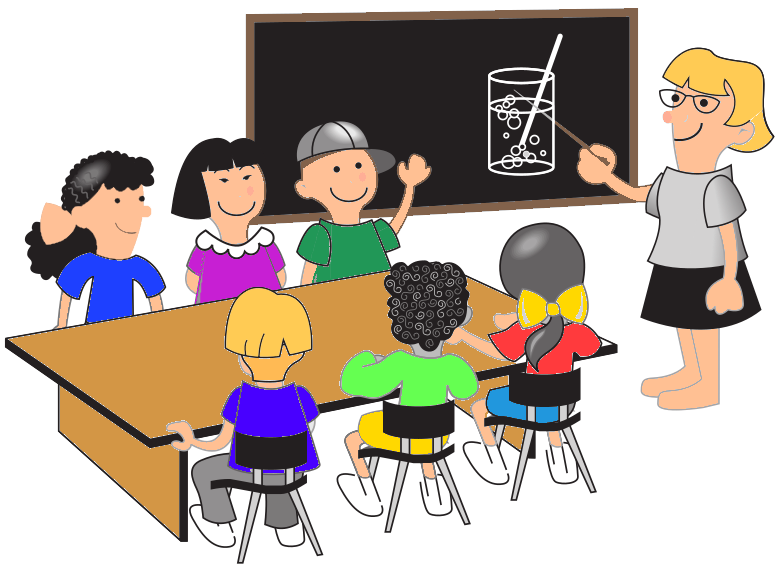 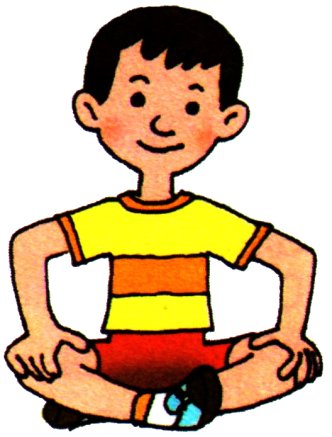 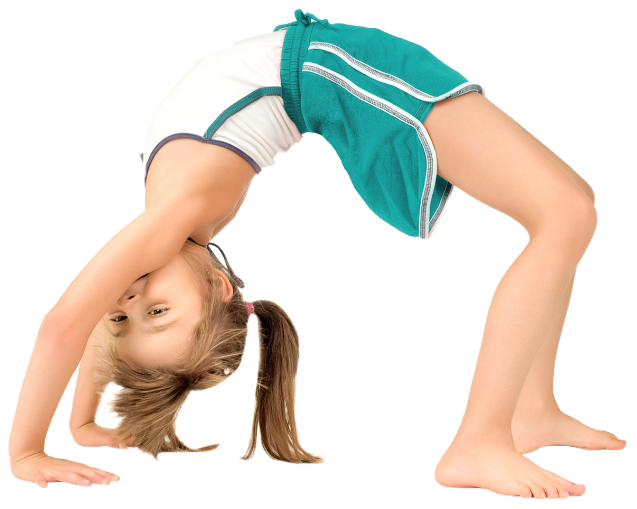 Start
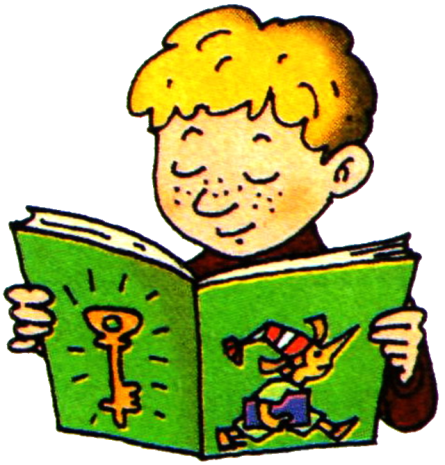 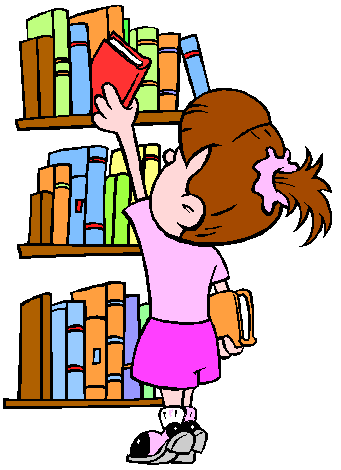 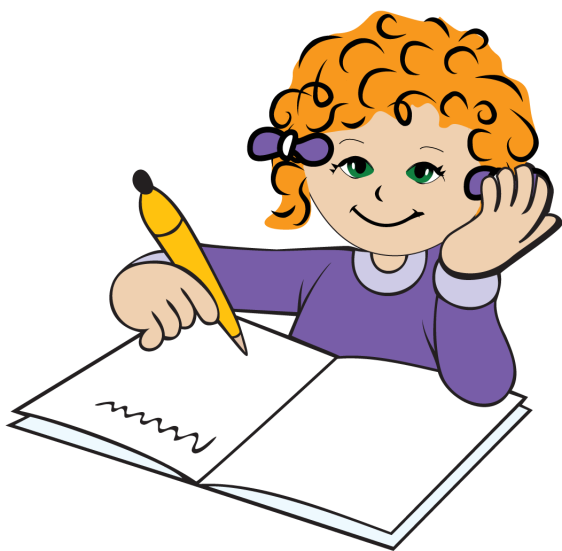 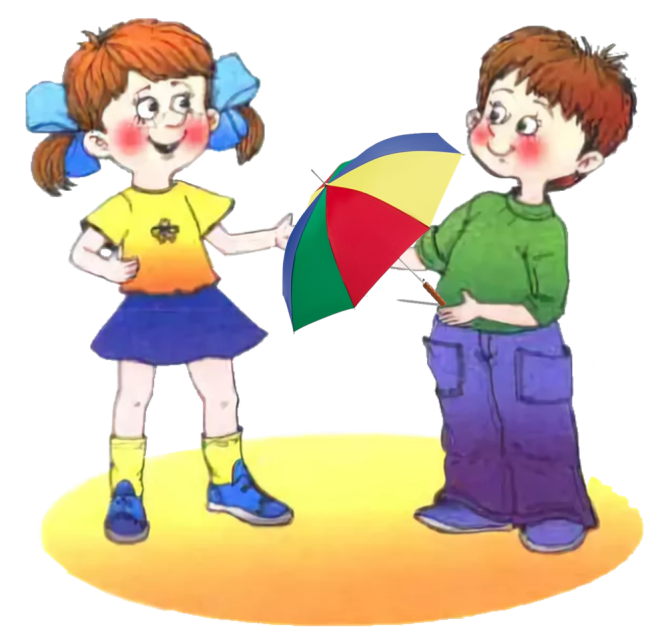 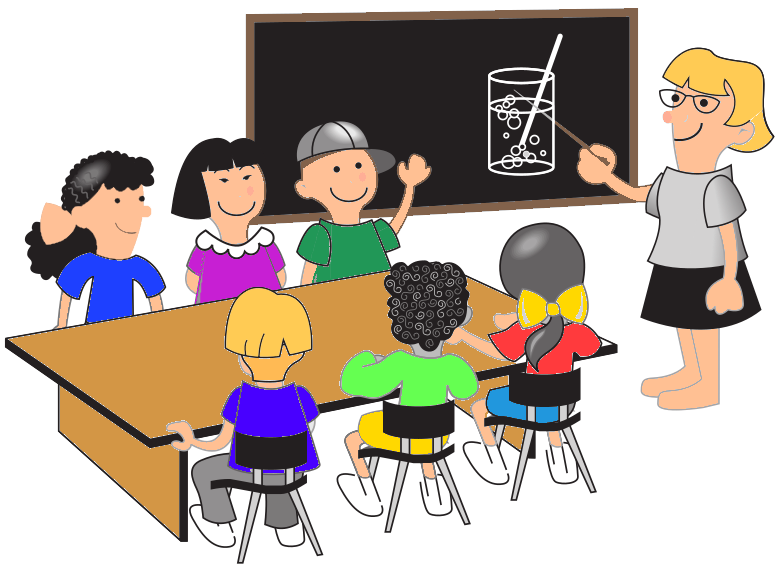 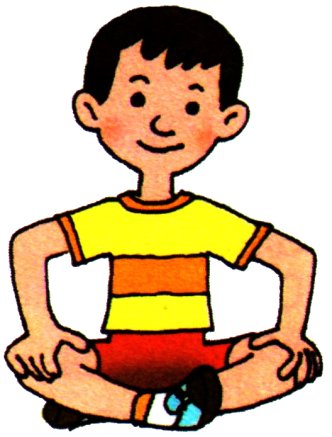 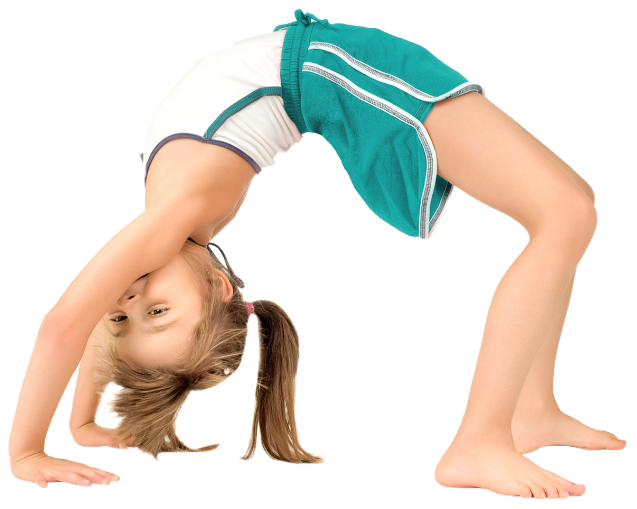 Start
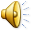 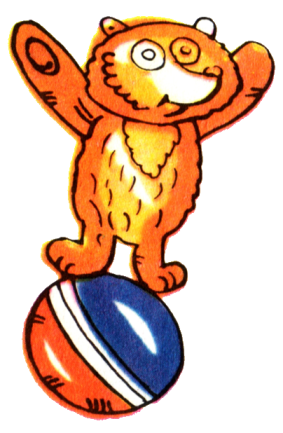 Start
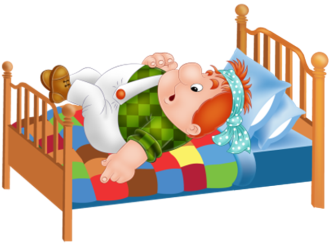 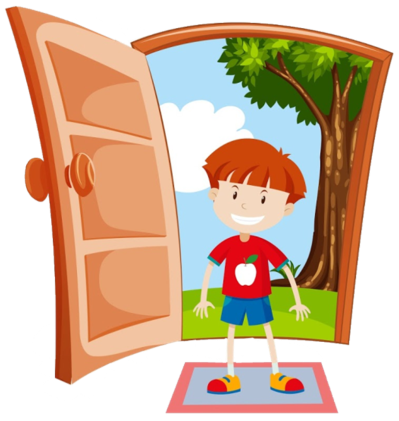 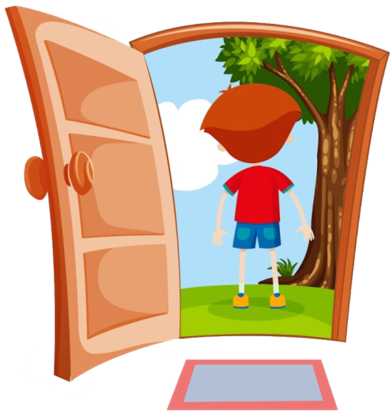 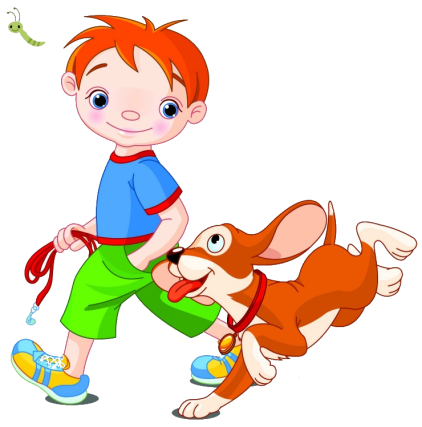 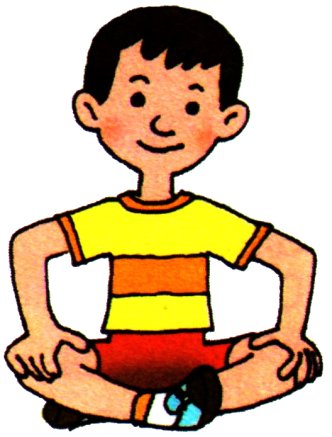 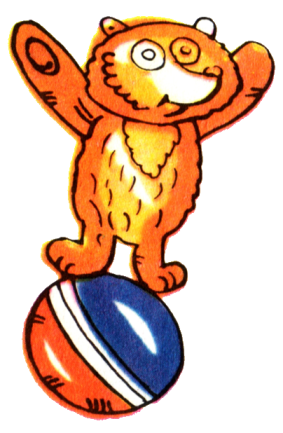 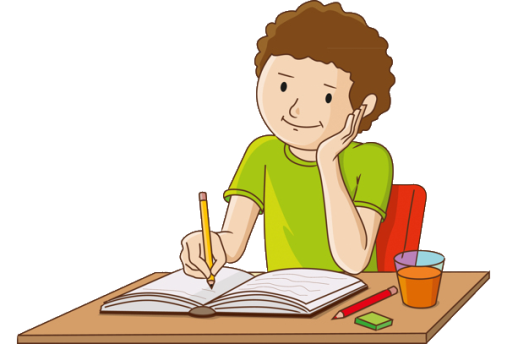 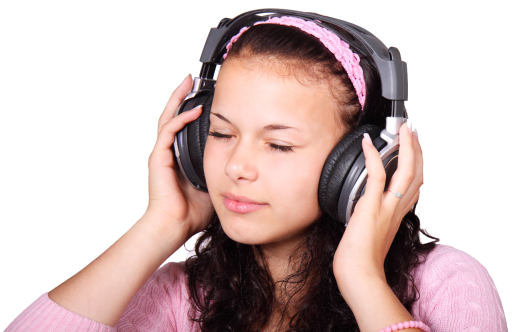 Start
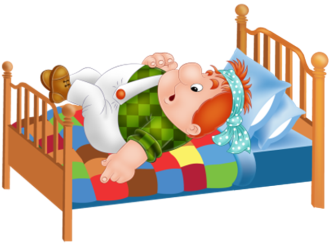 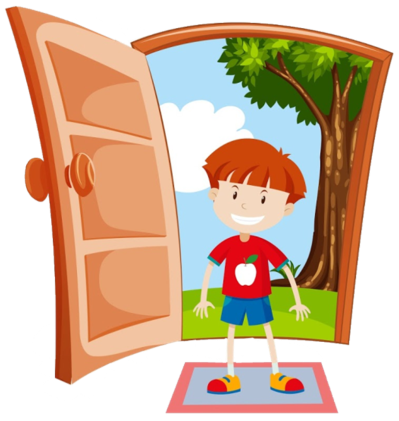 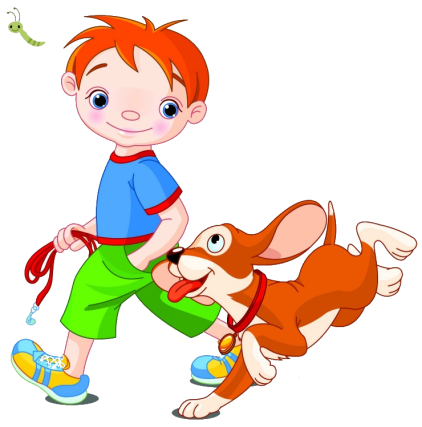 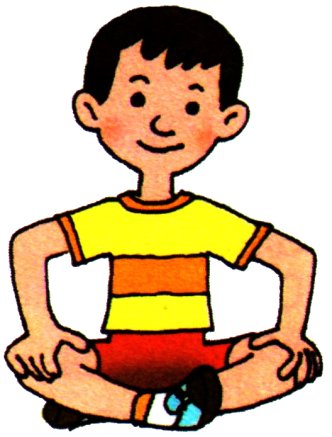 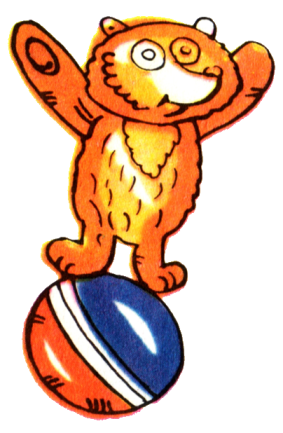 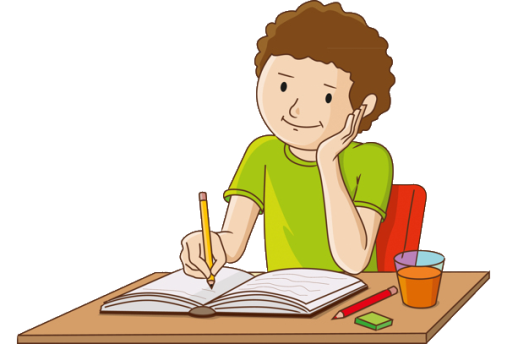 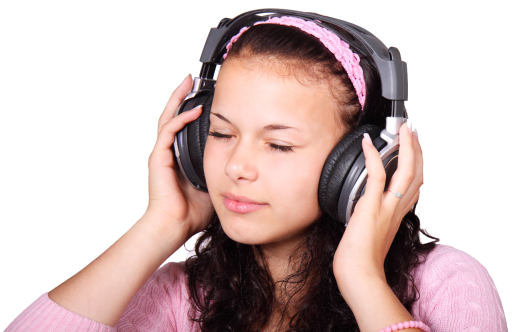 Start
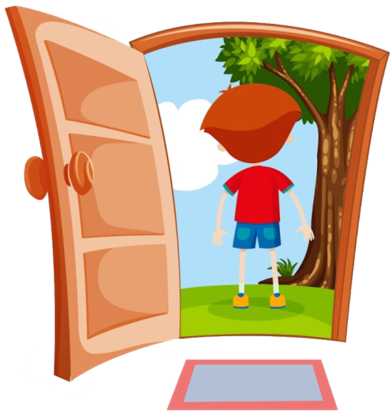 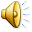 Start
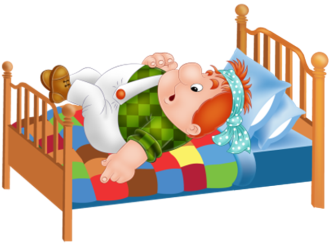 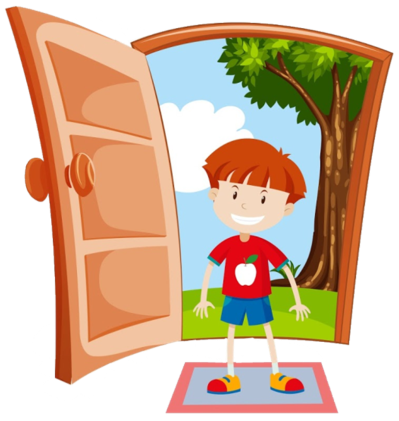 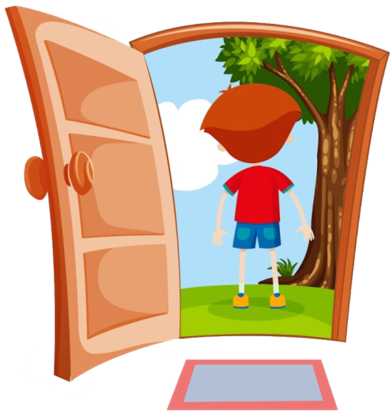 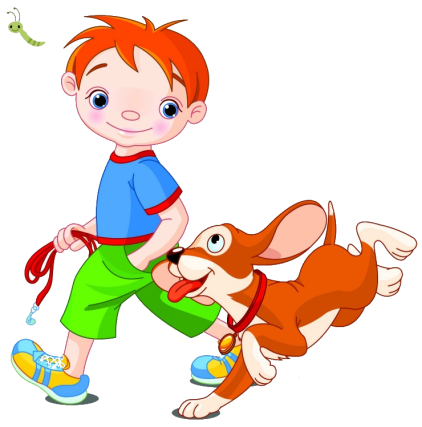 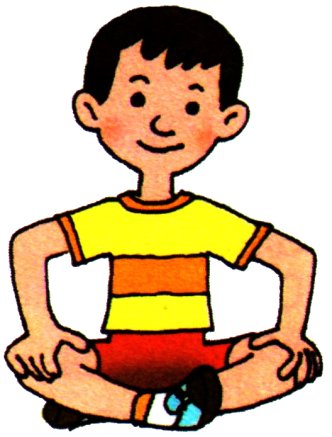 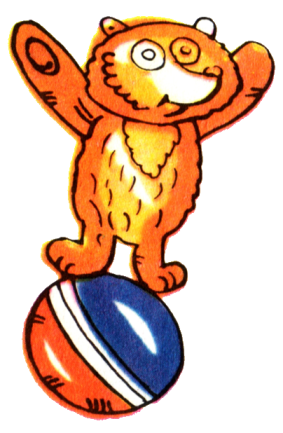 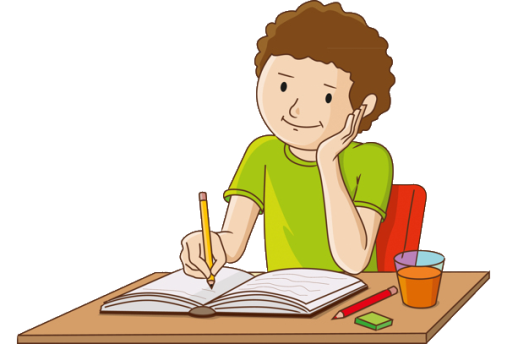 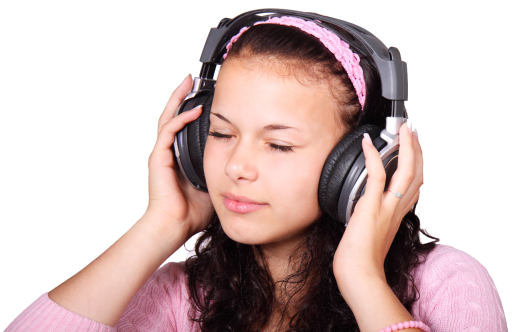 Start
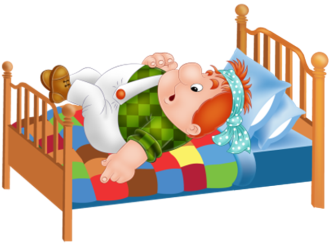 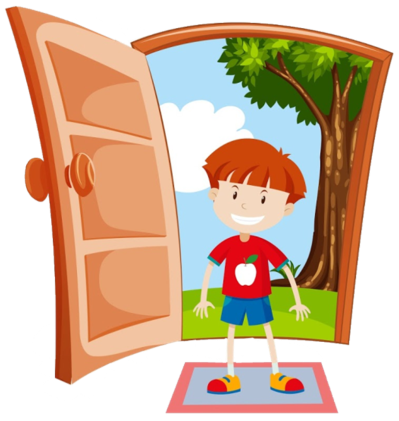 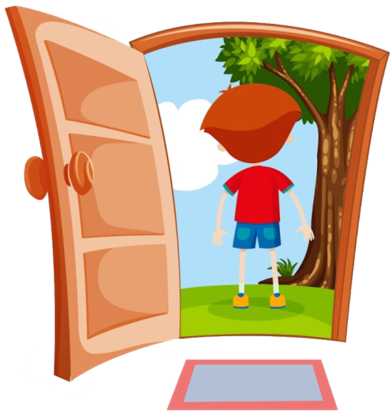 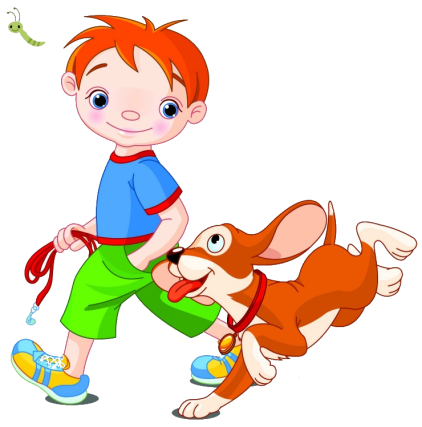 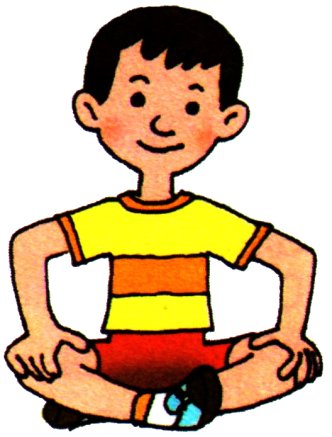 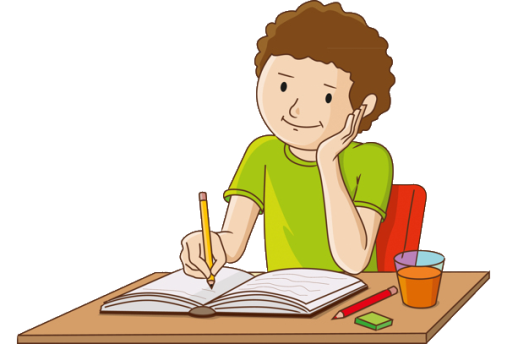 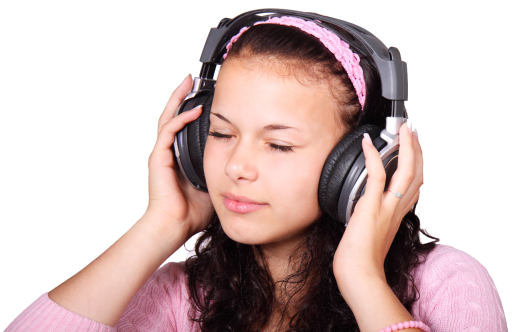 Start
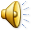 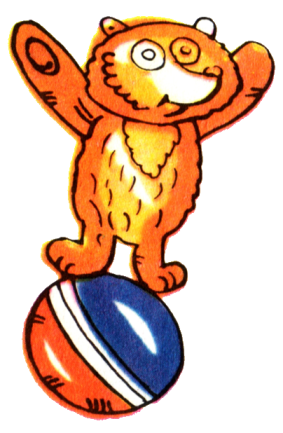 Start
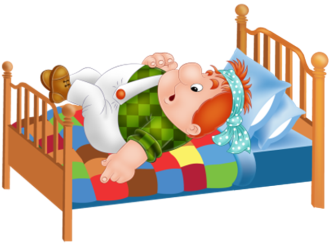 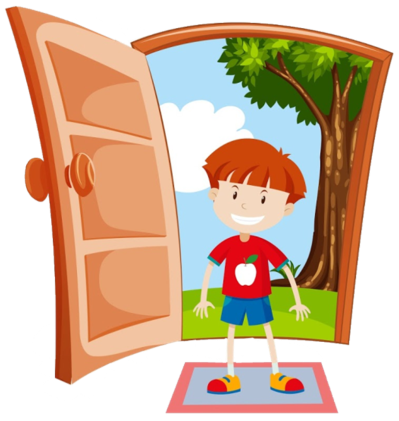 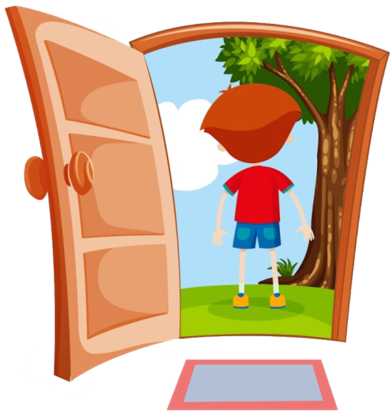 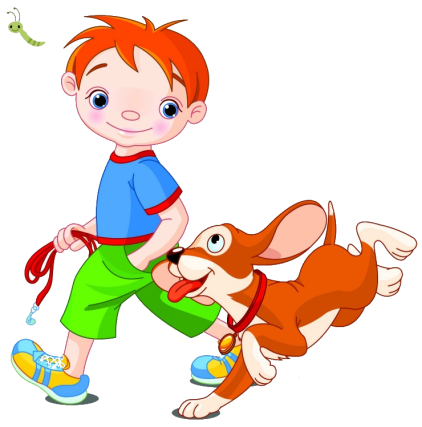 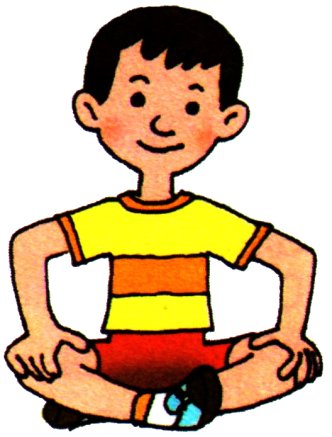 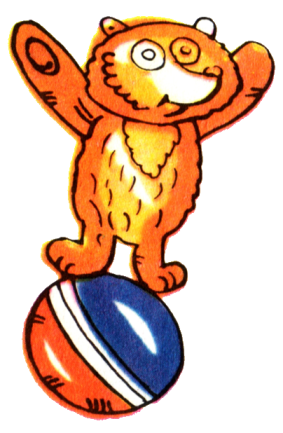 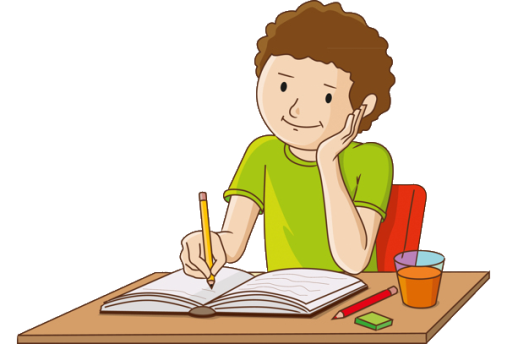 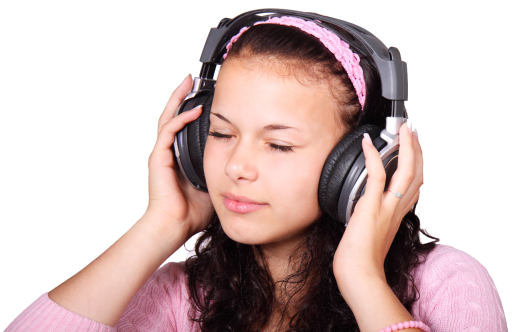 Start
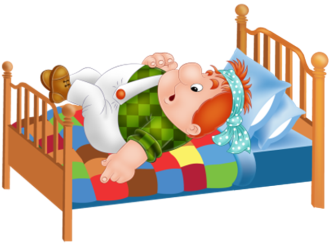 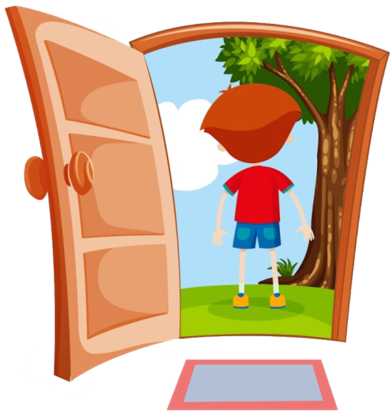 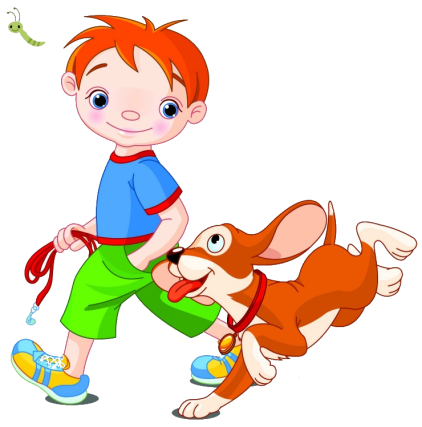 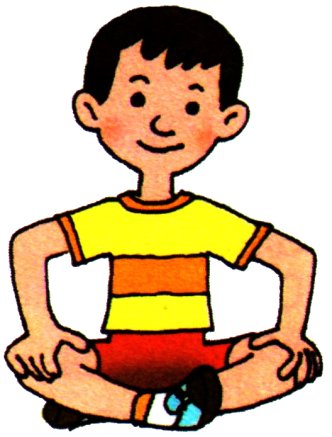 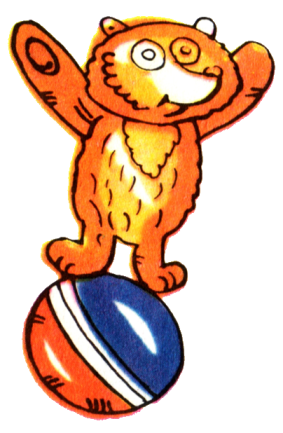 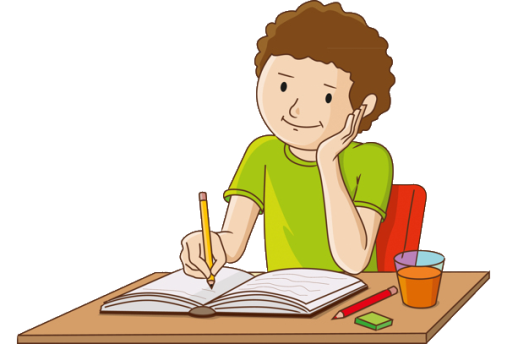 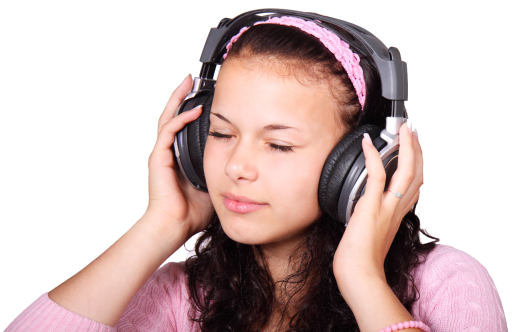 Start
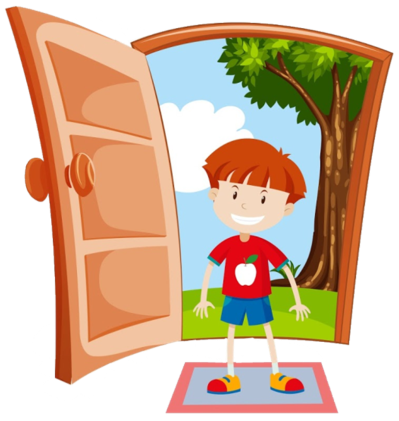 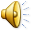 Start
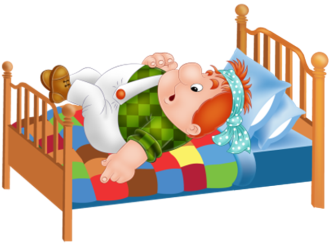 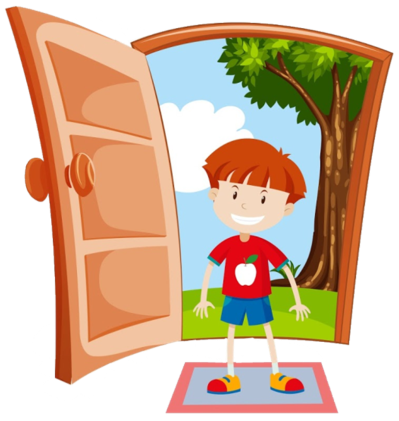 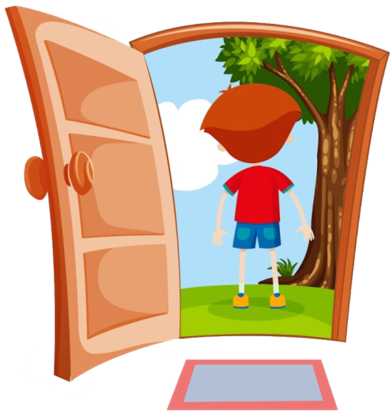 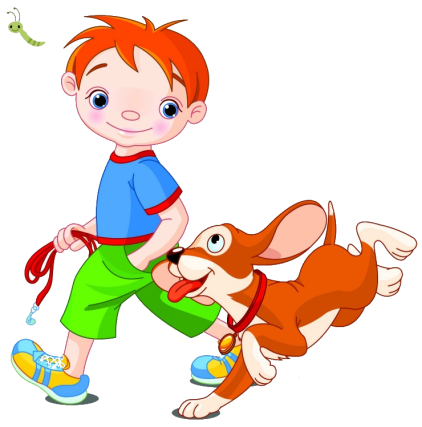 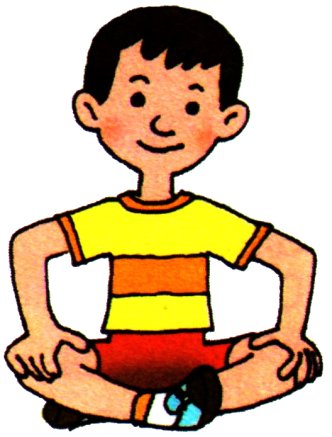 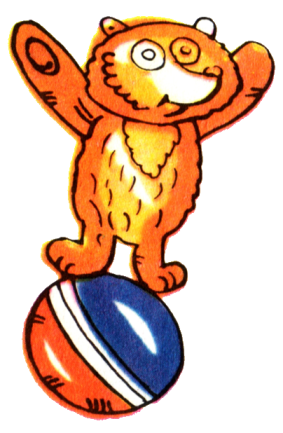 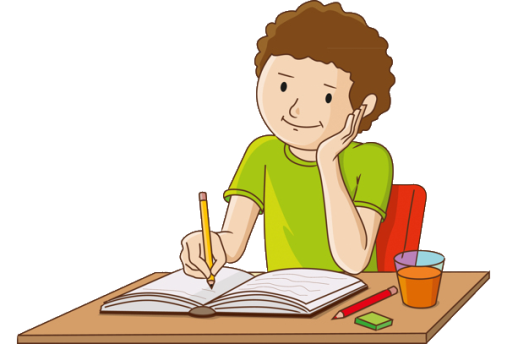 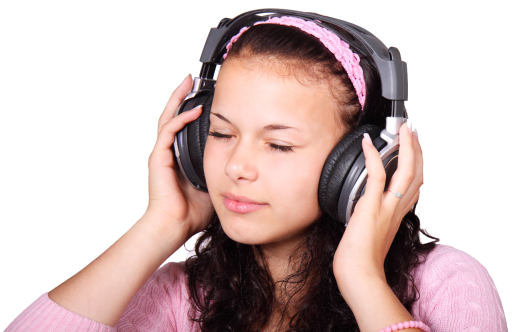 Start
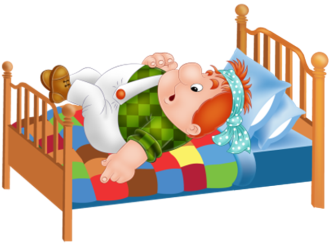 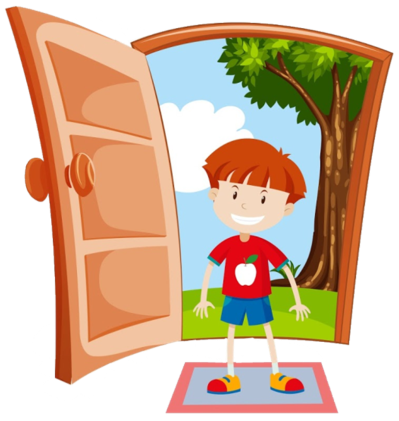 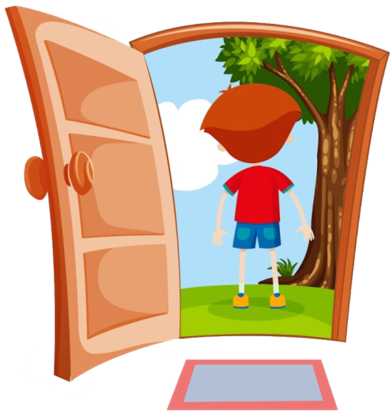 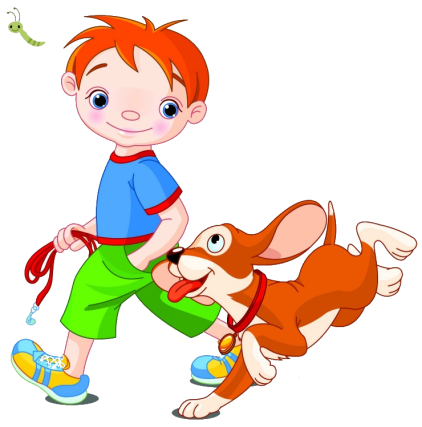 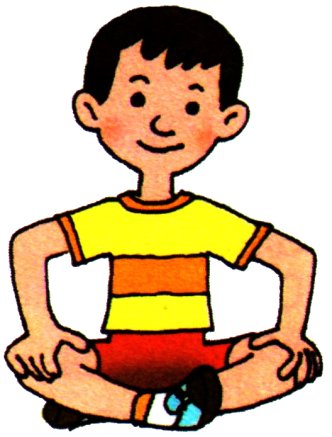 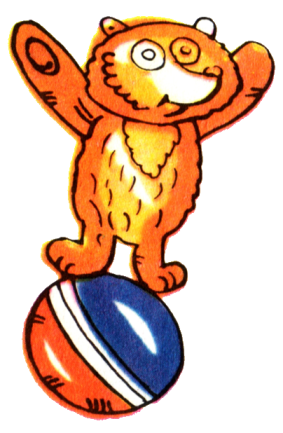 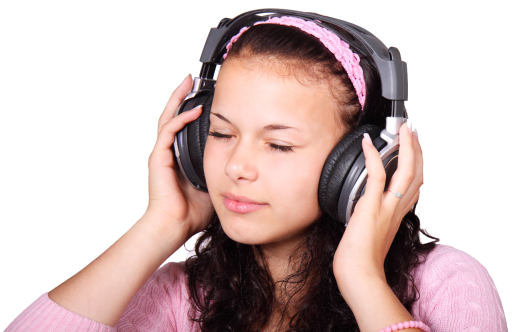 Start
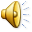 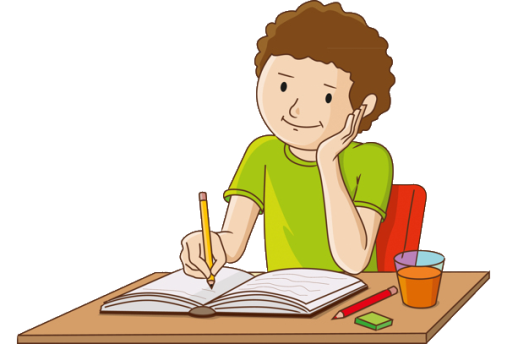 Start
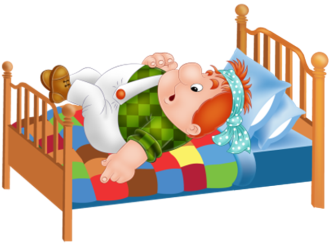 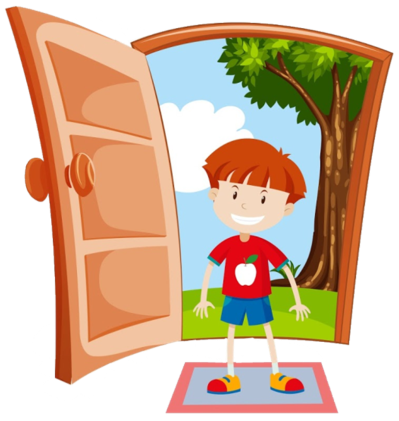 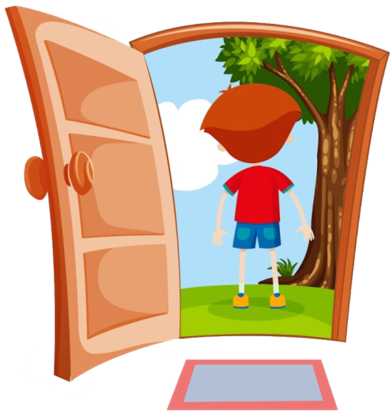 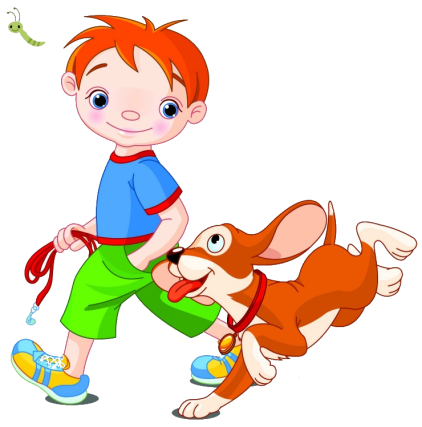 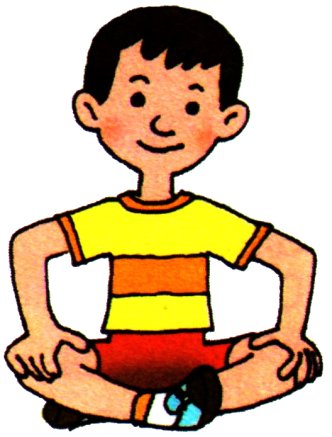 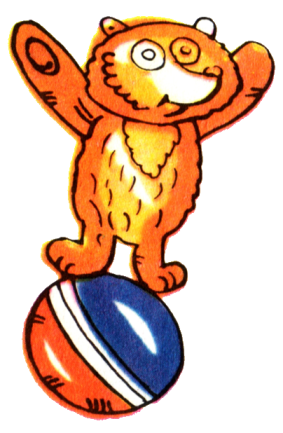 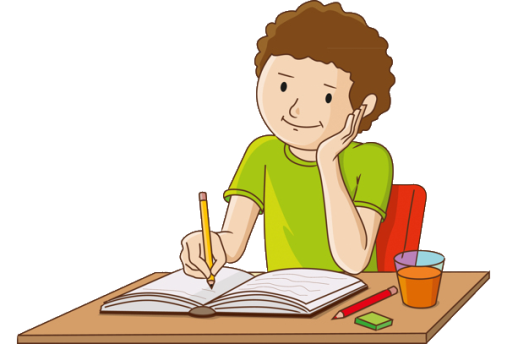 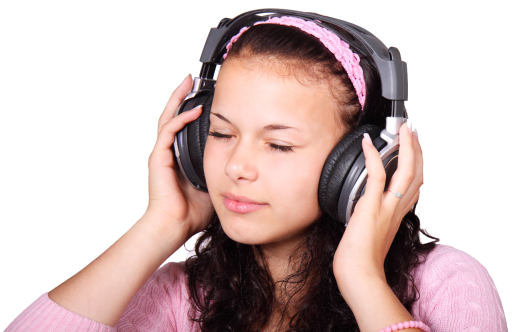 Start
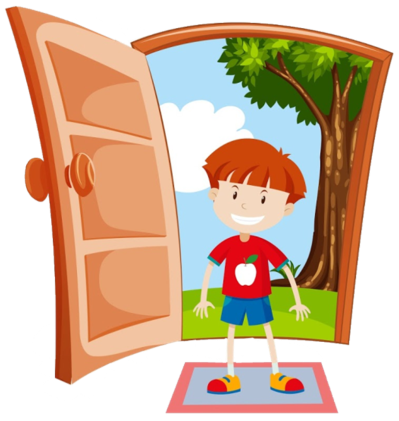 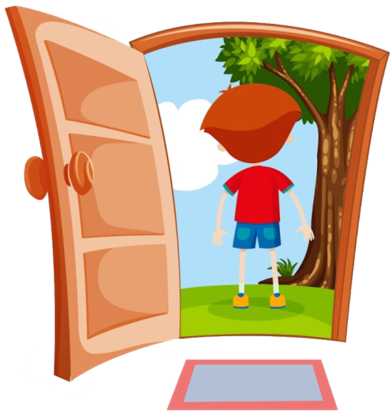 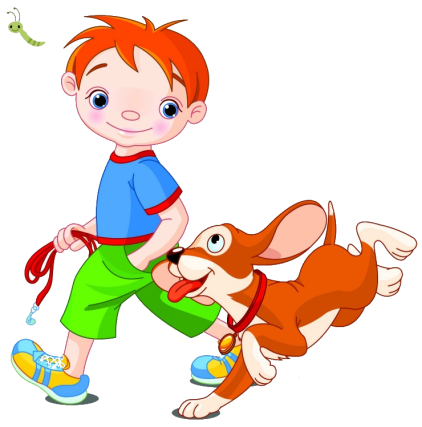 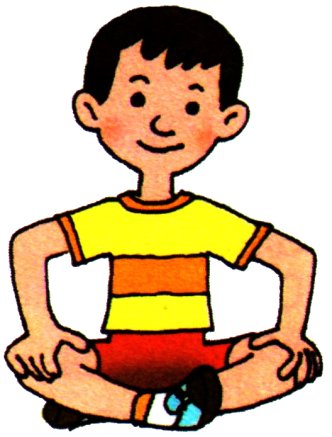 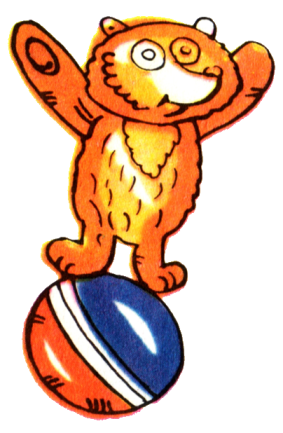 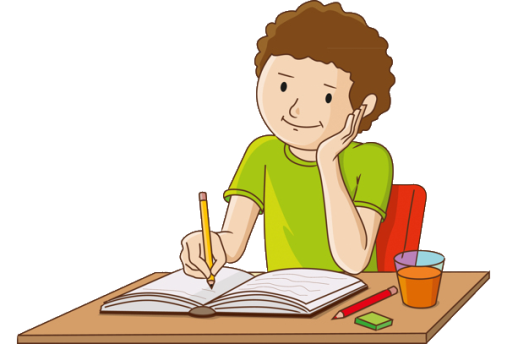 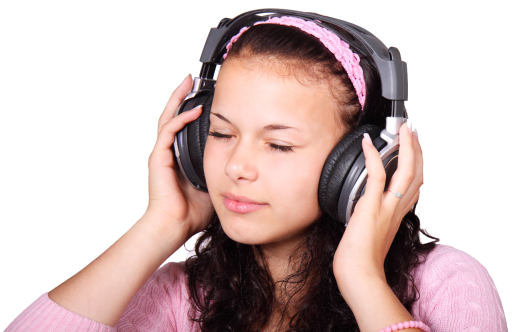 Start
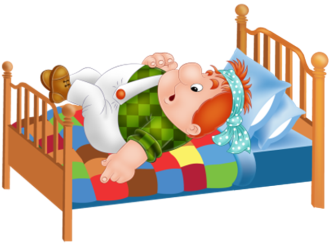 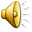 Start
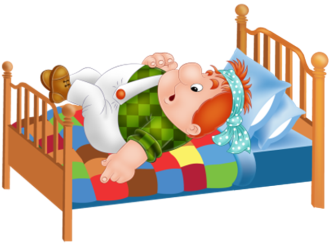 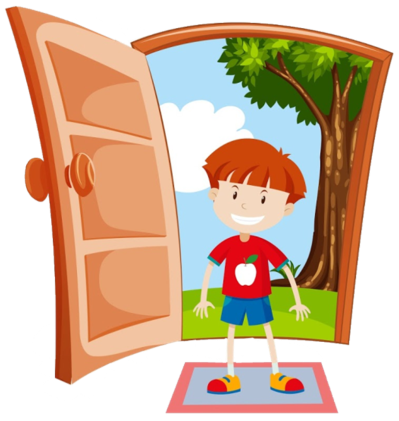 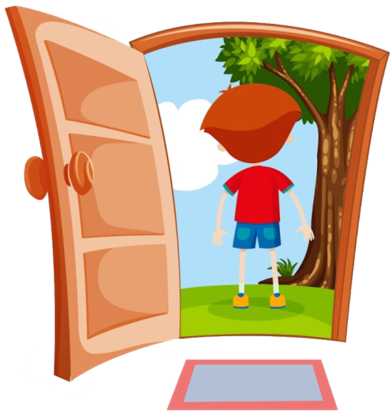 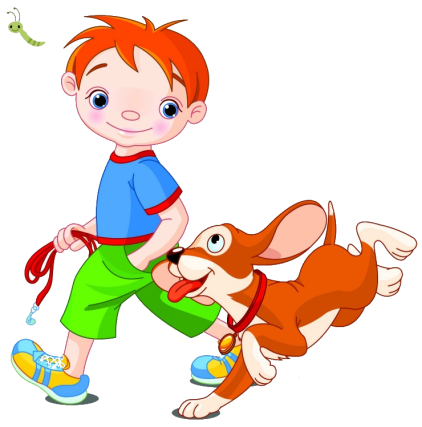 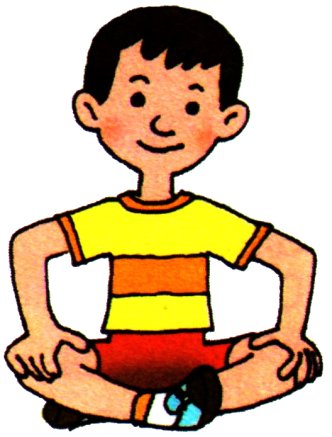 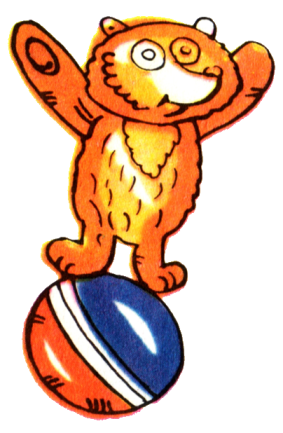 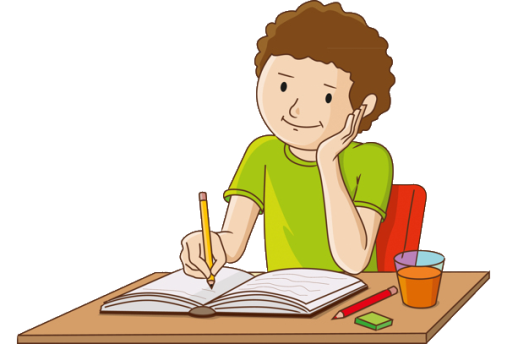 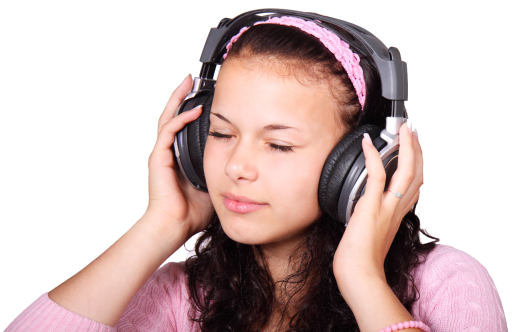 Start
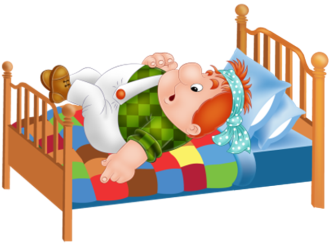 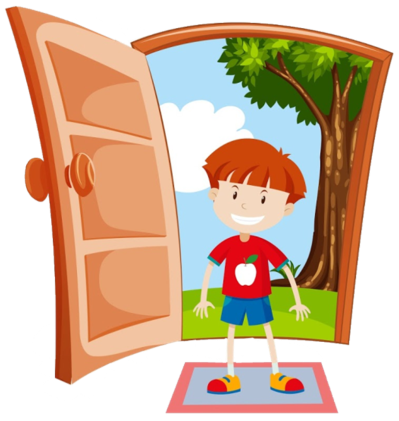 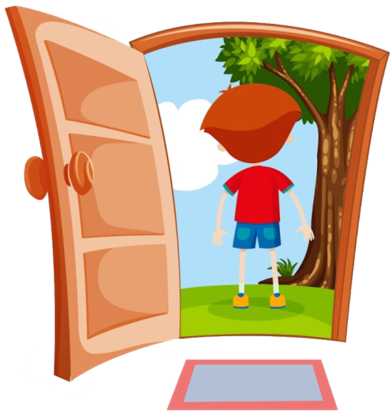 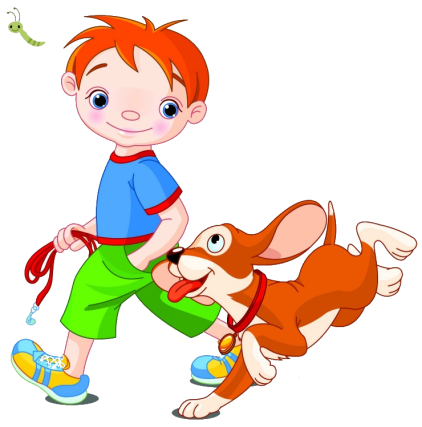 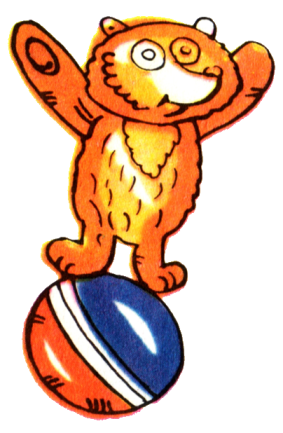 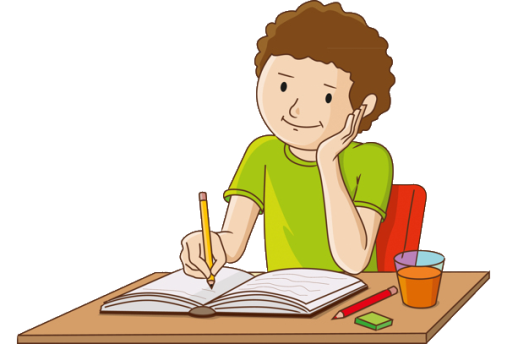 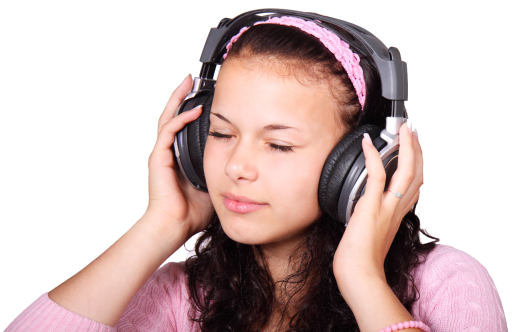 Start
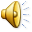 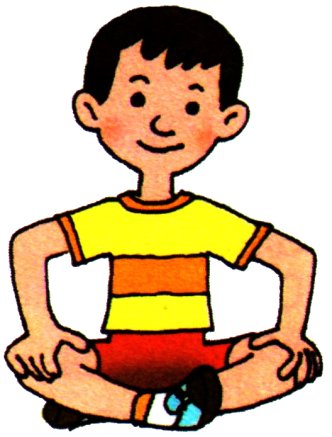 Start
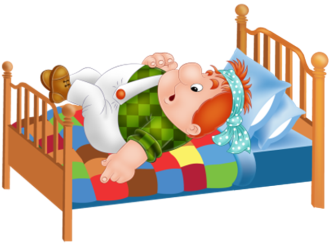 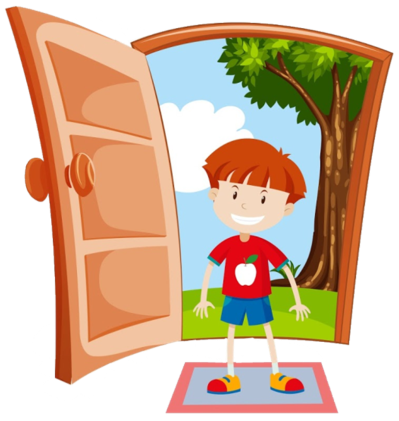 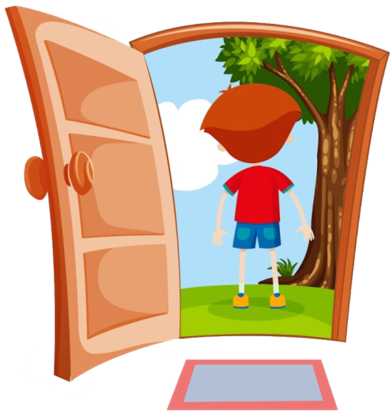 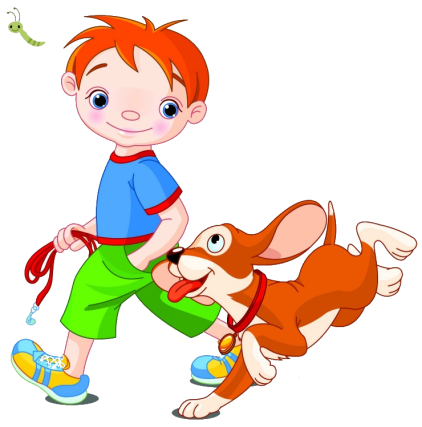 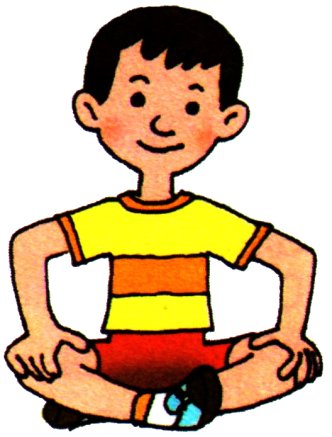 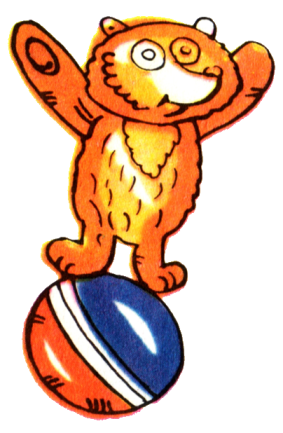 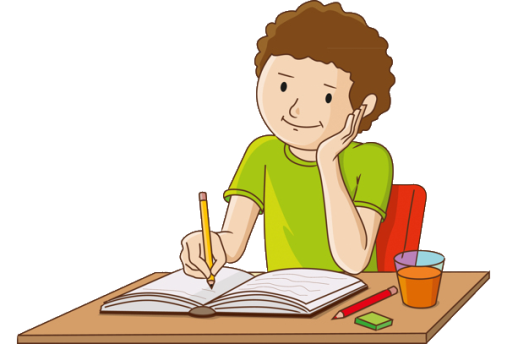 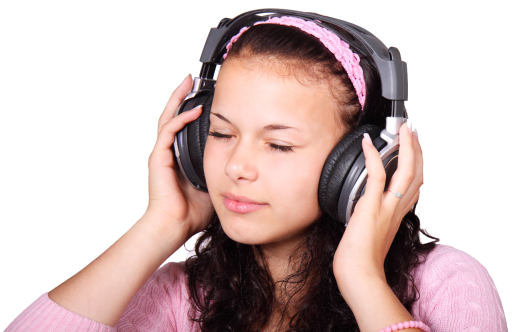 Start
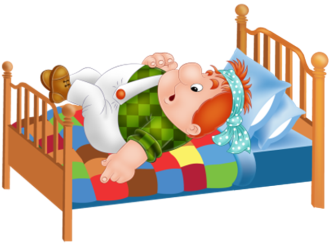 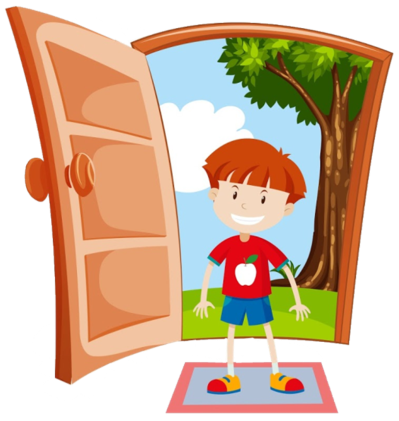 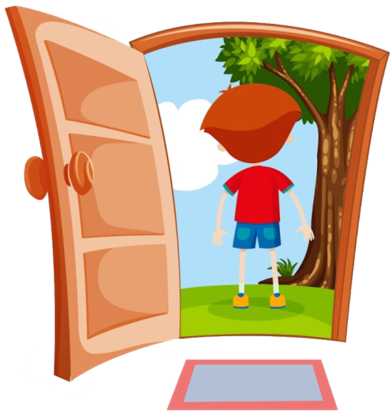 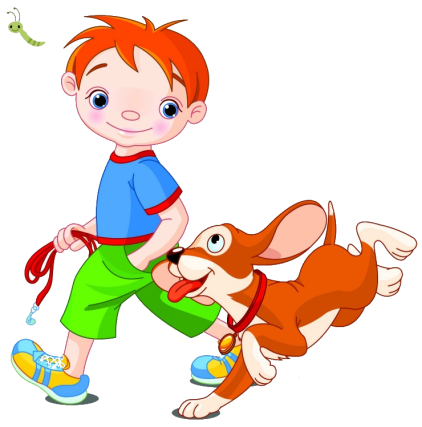 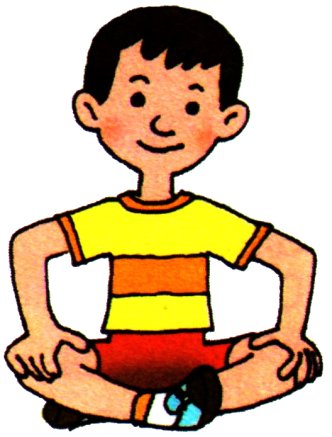 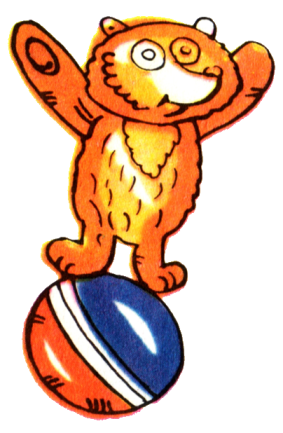 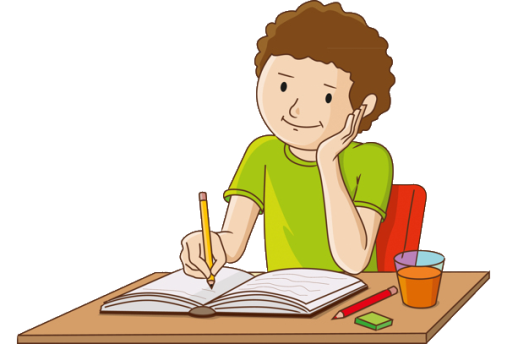 Start
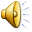 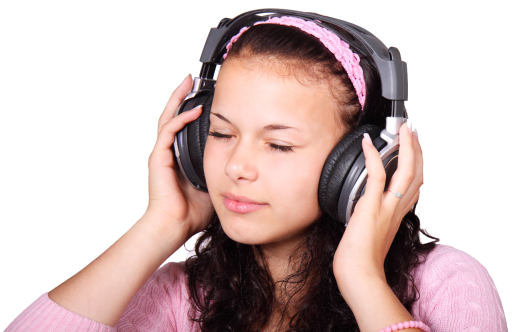 Start
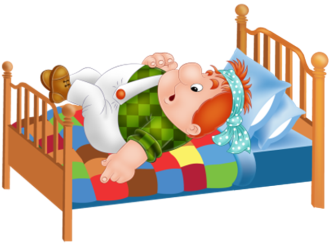 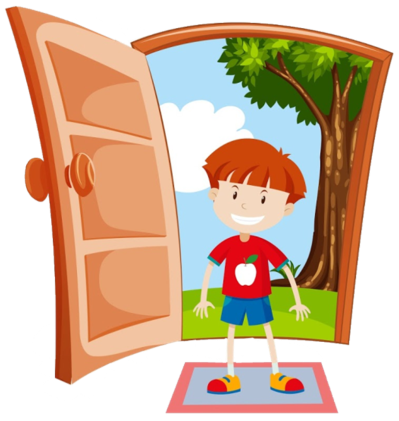 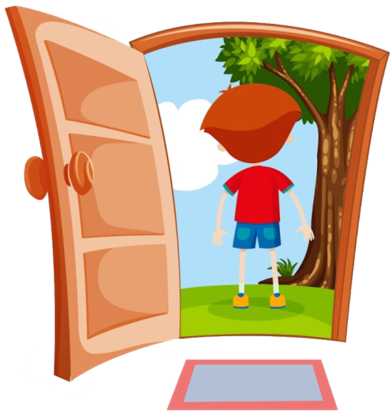 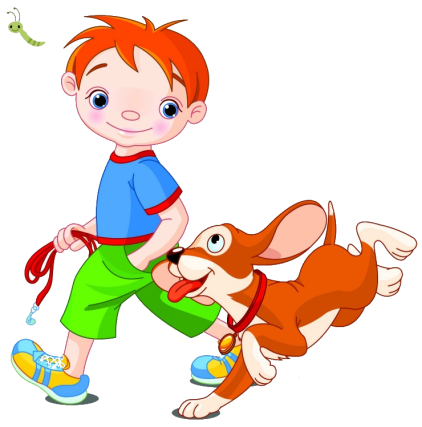 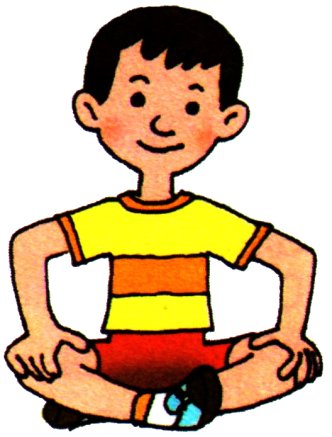 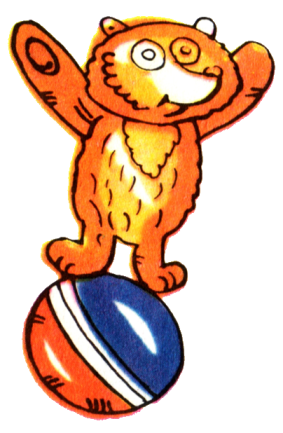 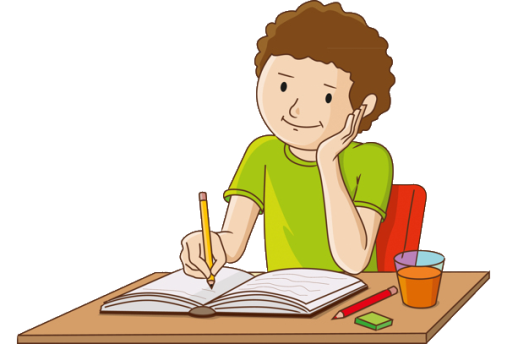 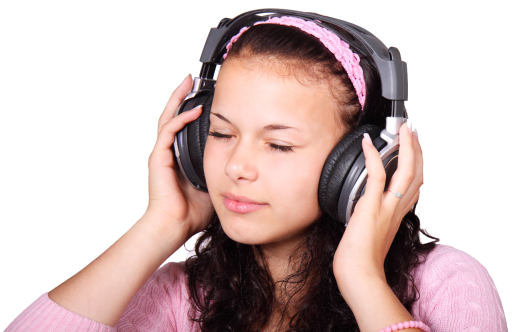 Start
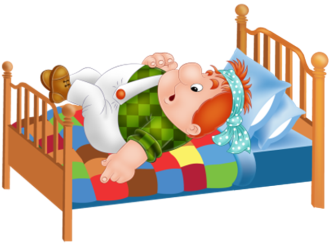 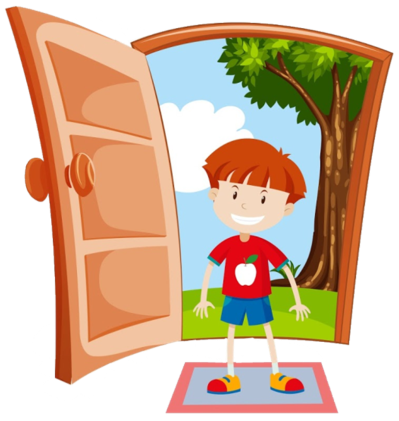 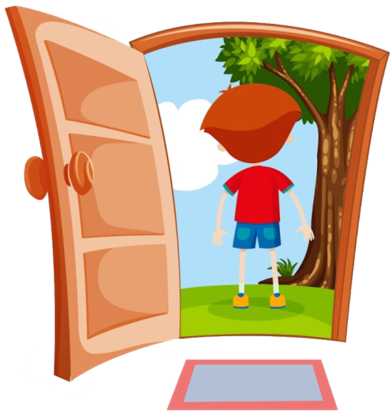 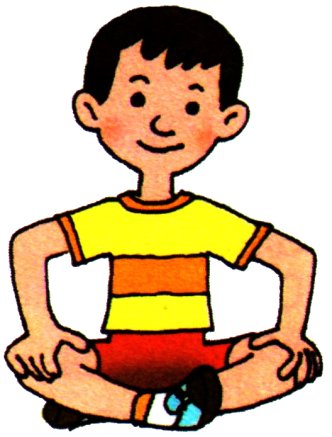 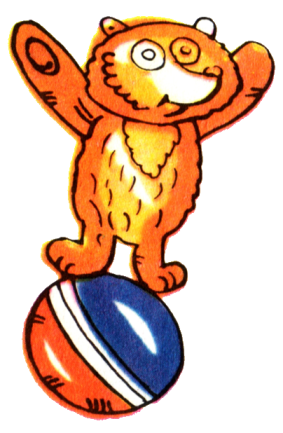 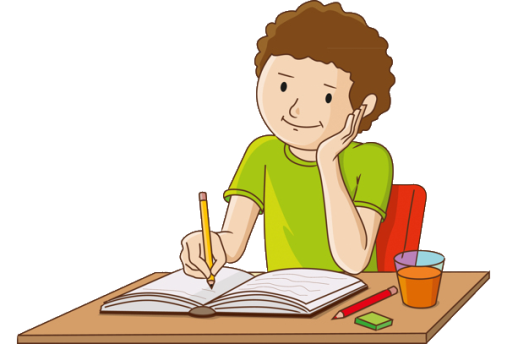 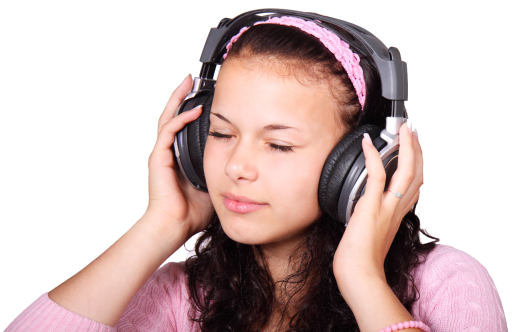 Start
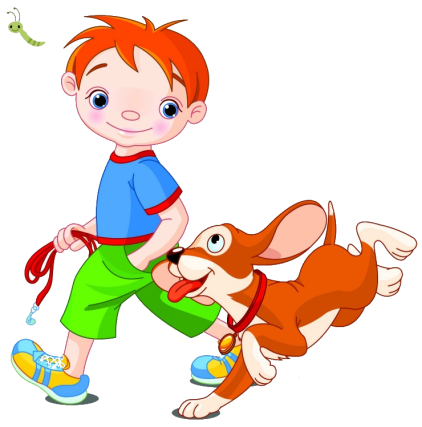 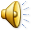